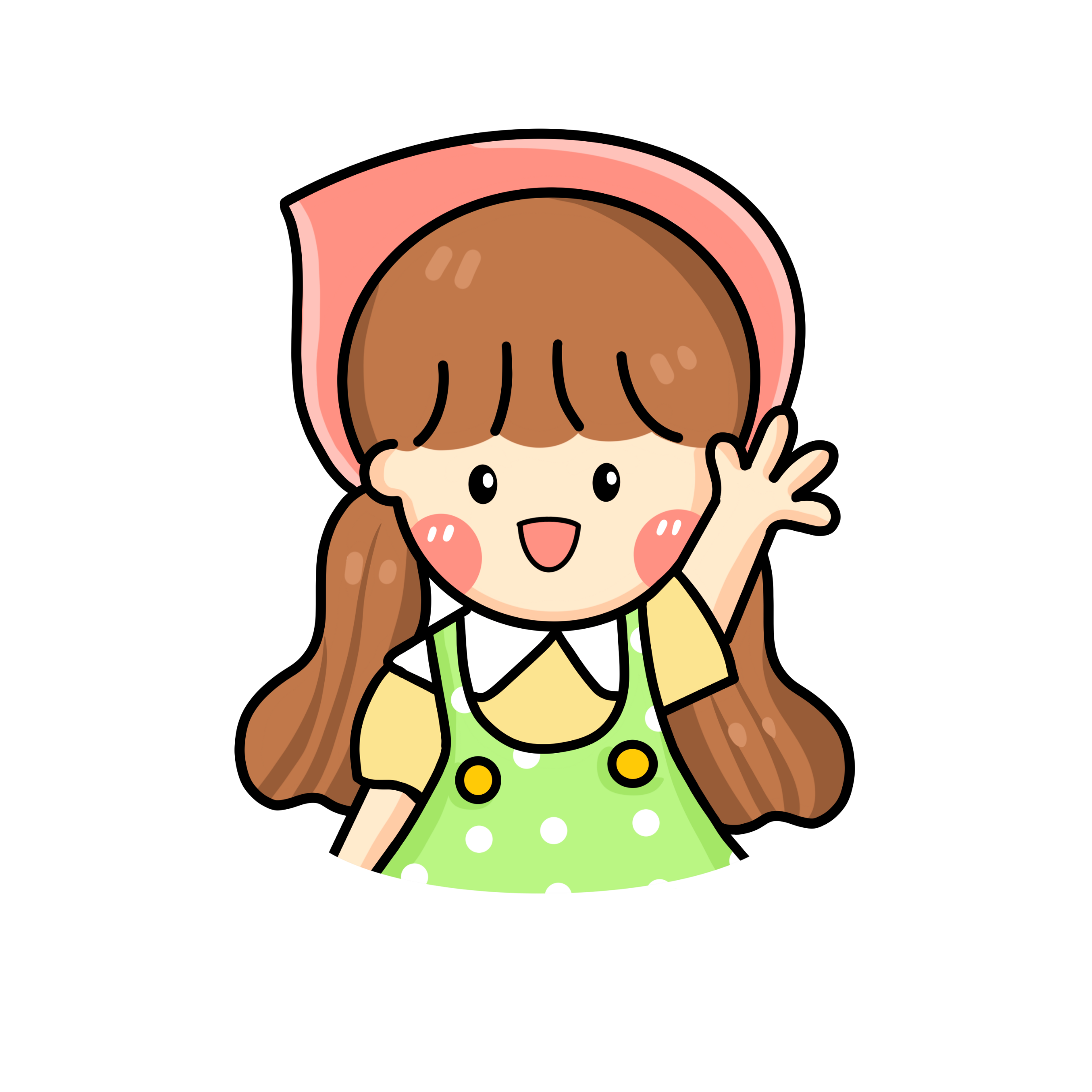 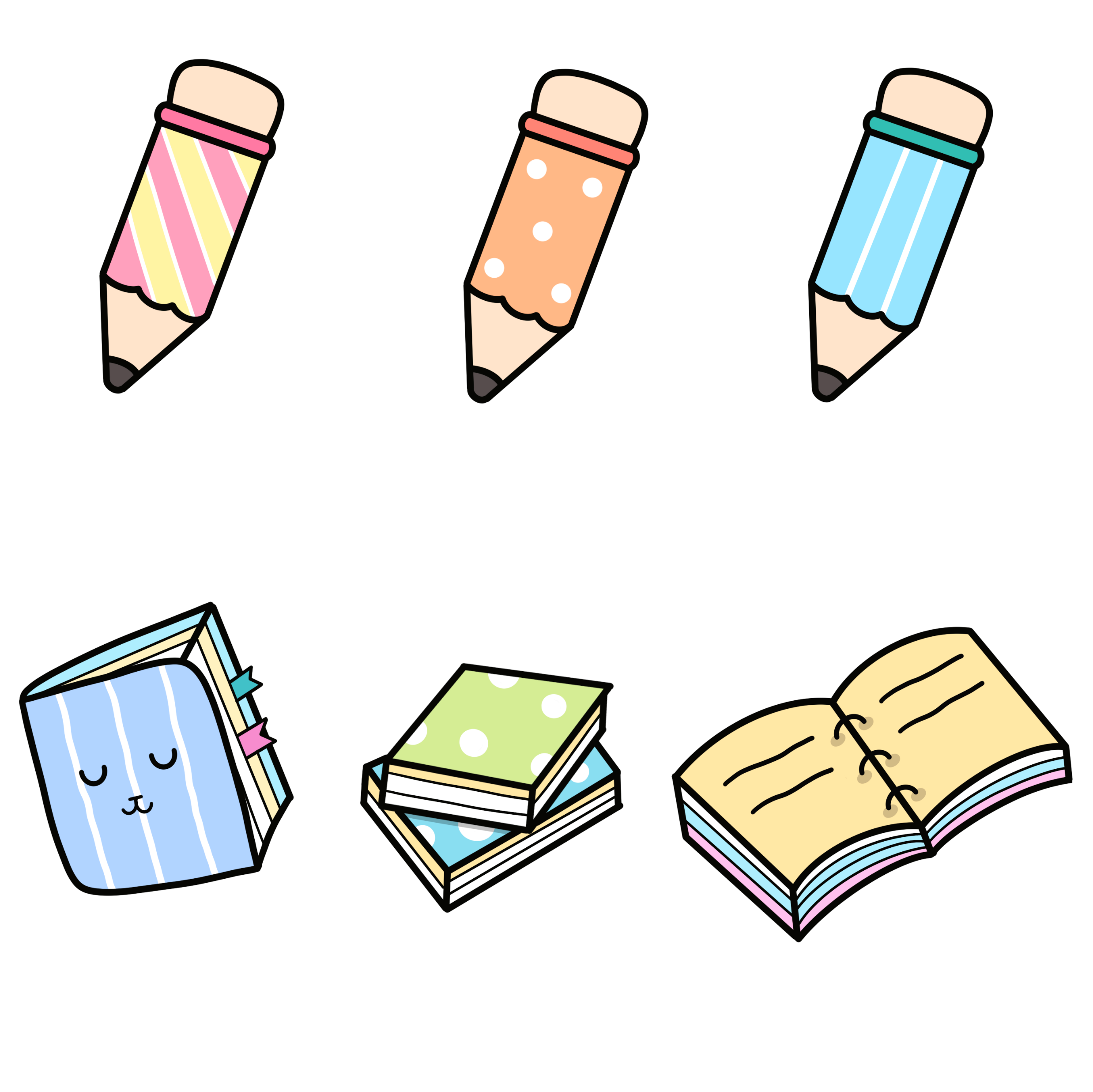 ลักษณะ
คำประพันธ์
ชนิดต่างๆ
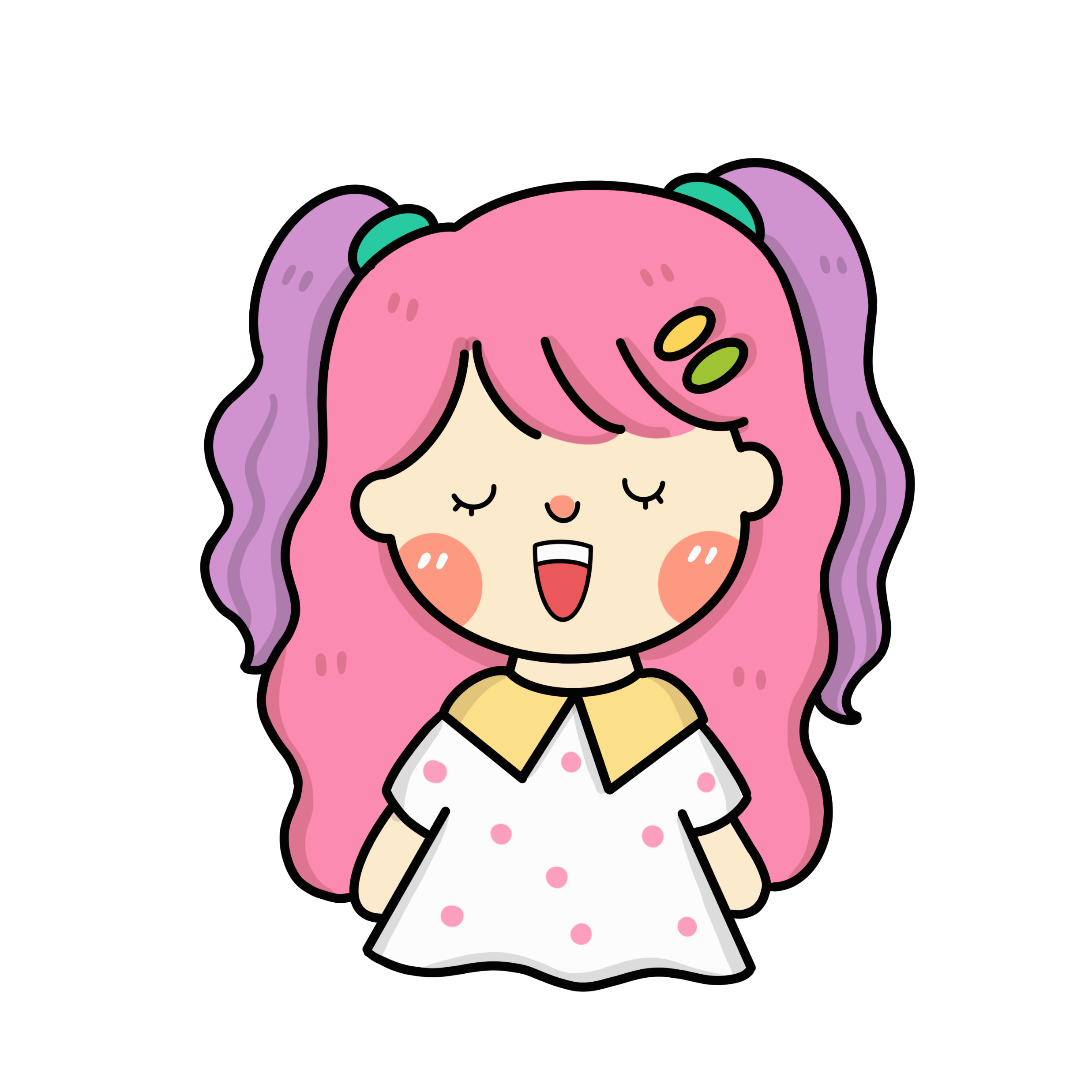 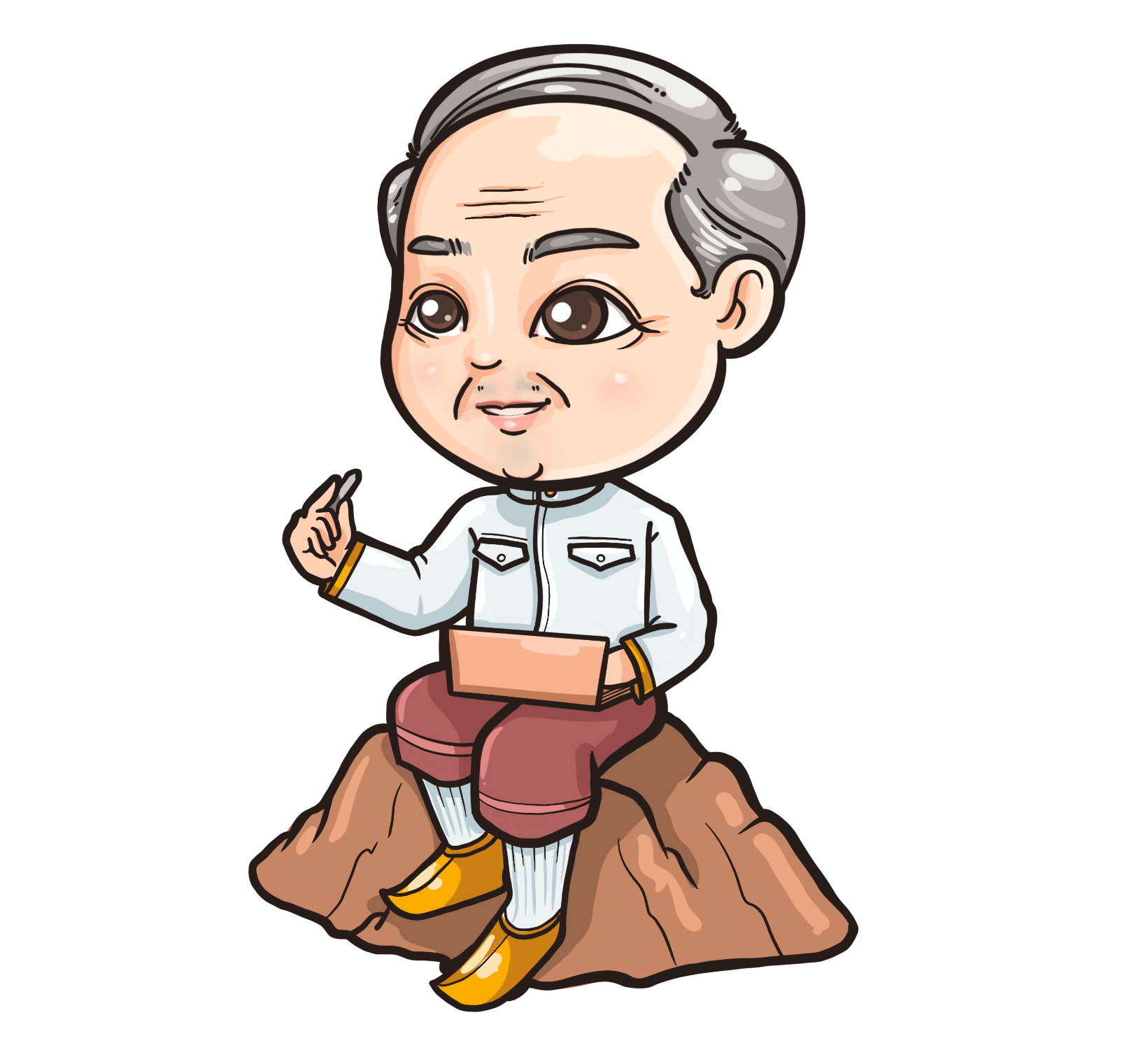 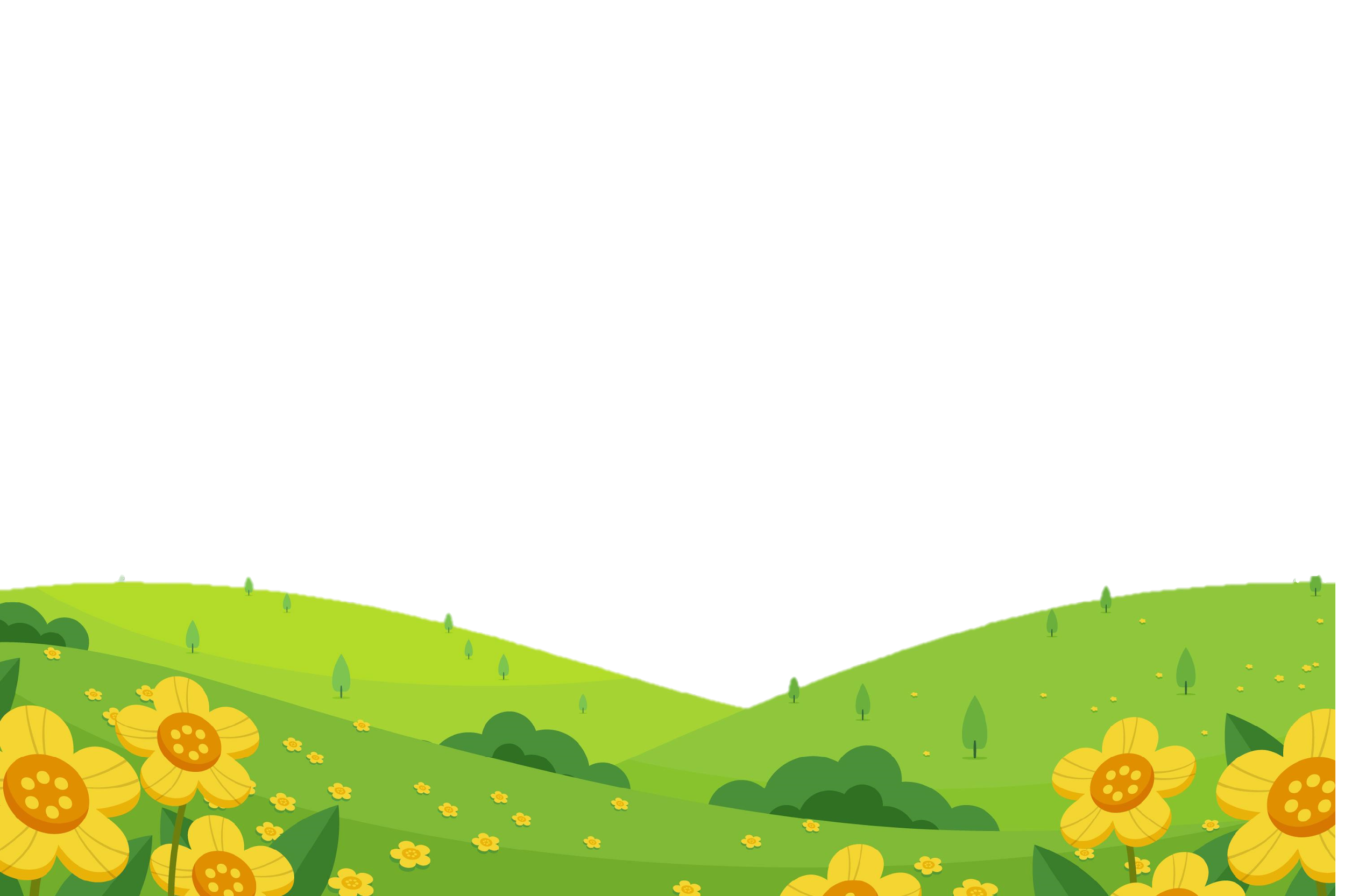 ลักษณะคำประพันธ์ชนิดต่างๆ
คำประพันธ์   คือ ถ้อยคำที่ได้ร้อยกรอง หรือเรียบเรียงขึ้น โดยมีข้อบังคับ จำกัดคำ และวรรคตอน ให้รับสัมผัสกันอย่างไพเราะ ตามกฎเกณฑ์ ที่ได้วางไว้ในฉันทลักษณ์ จำแนกออกเป็น ๕ ชนิดใหญ่ๆ คือ โคลง  ฉันท์ กาพย์  กลอน  และร่าย 
      คำประพันธ์ที่ดี ประกอบด้วย ๓ ประการ คือ
 	๑.มีข้อความดี 
 	๒.มีสัมผัสดี
 	๓.แต่งถูกต้องตามลักษณะบังคับ
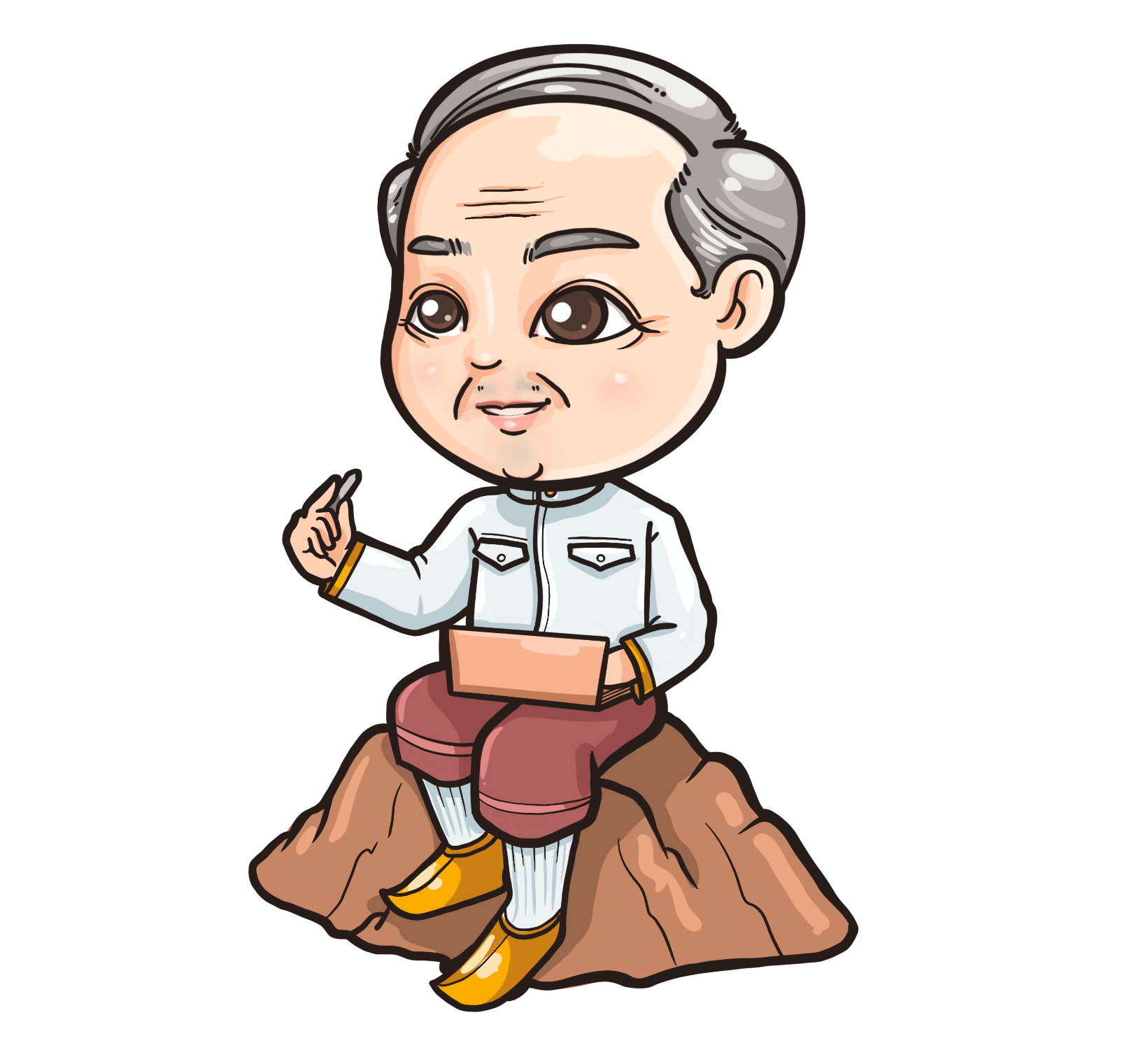 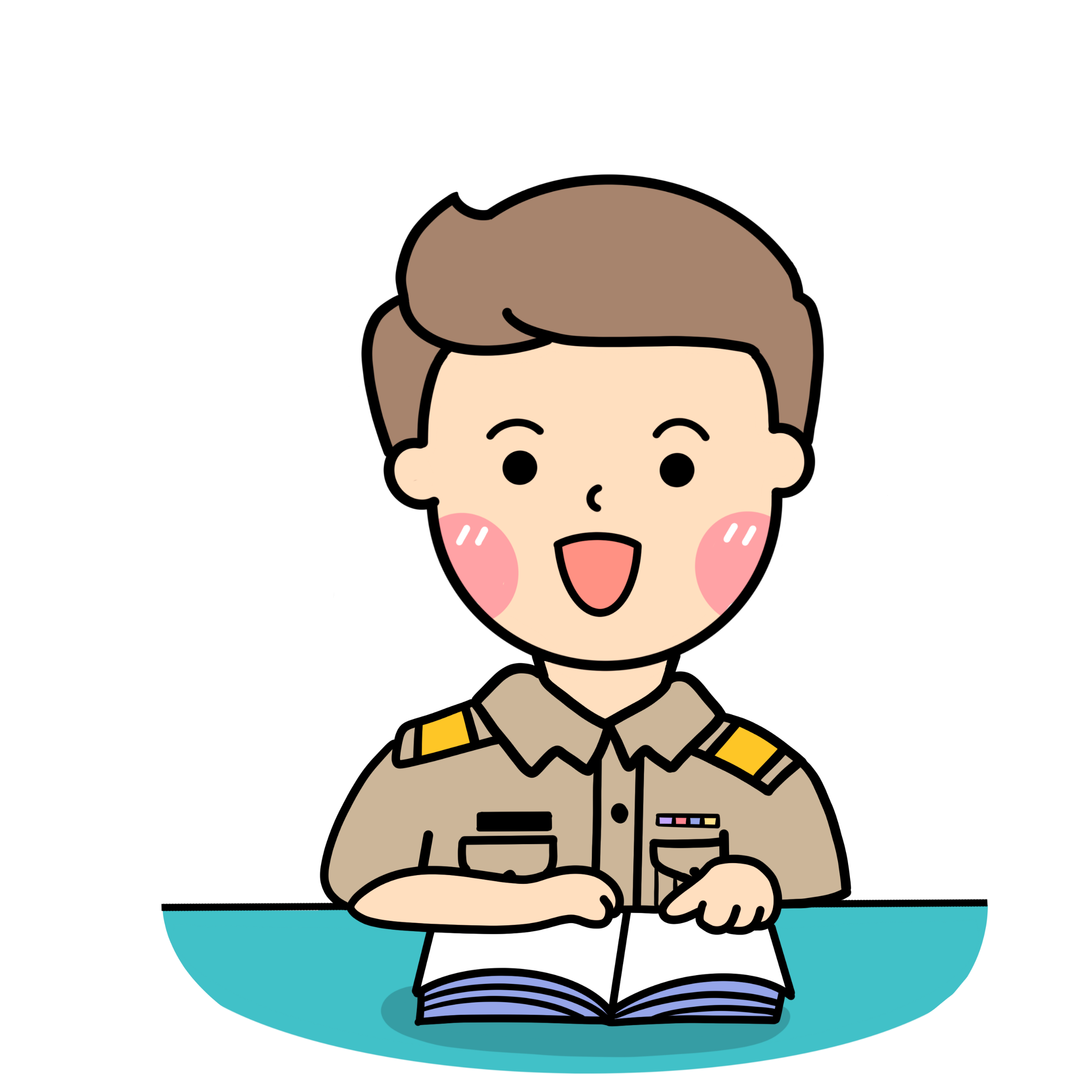 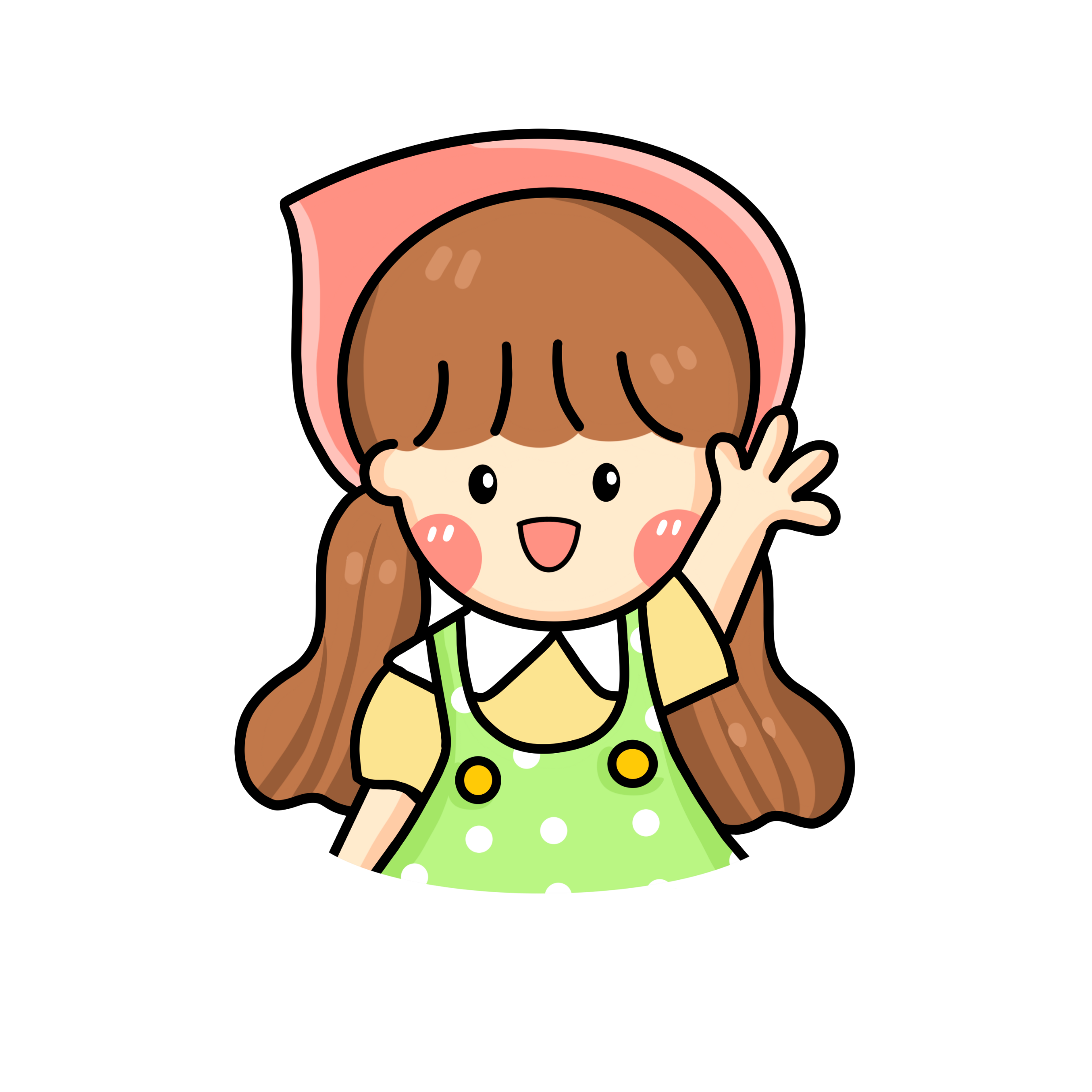 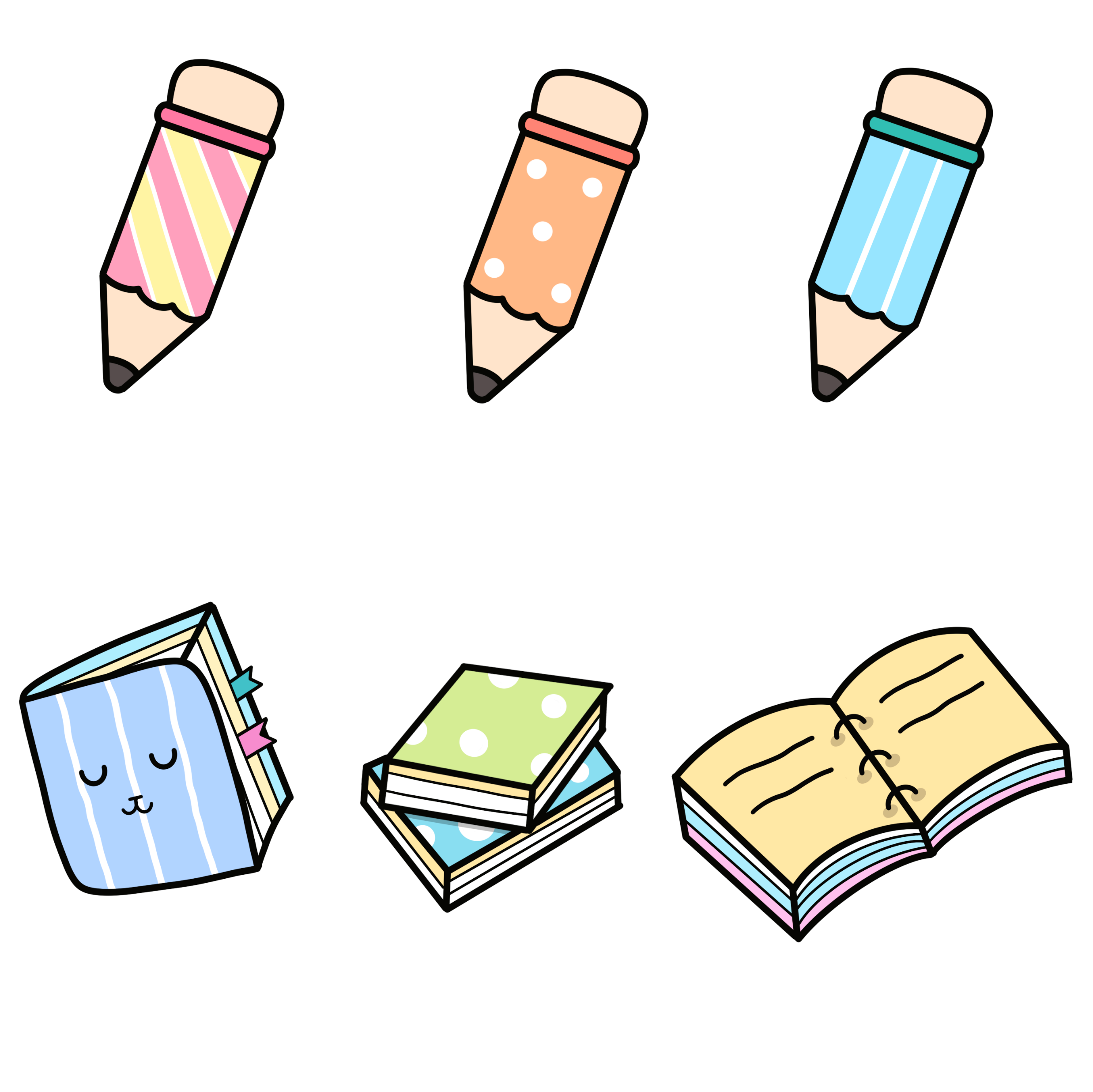 กาพย์
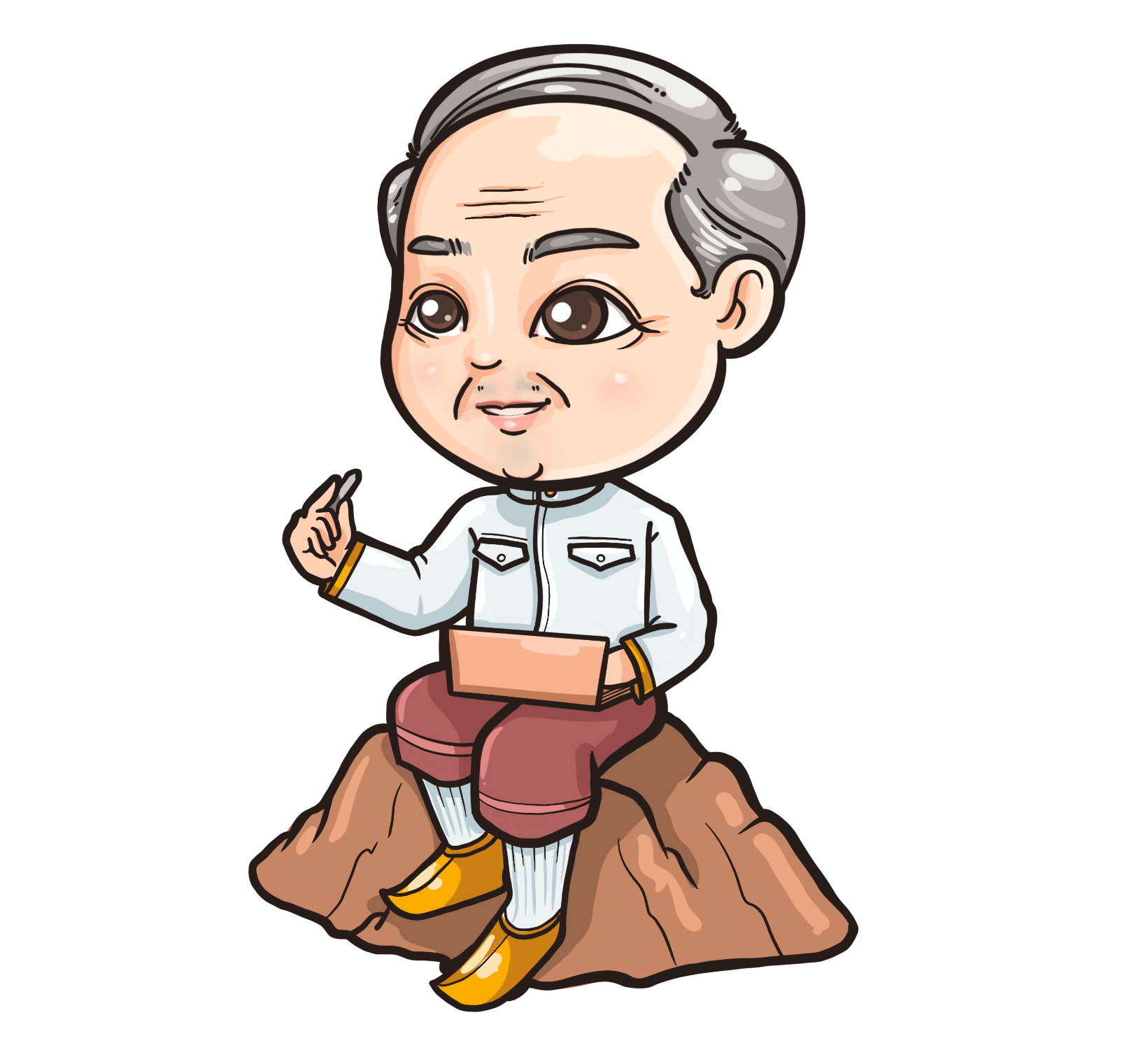 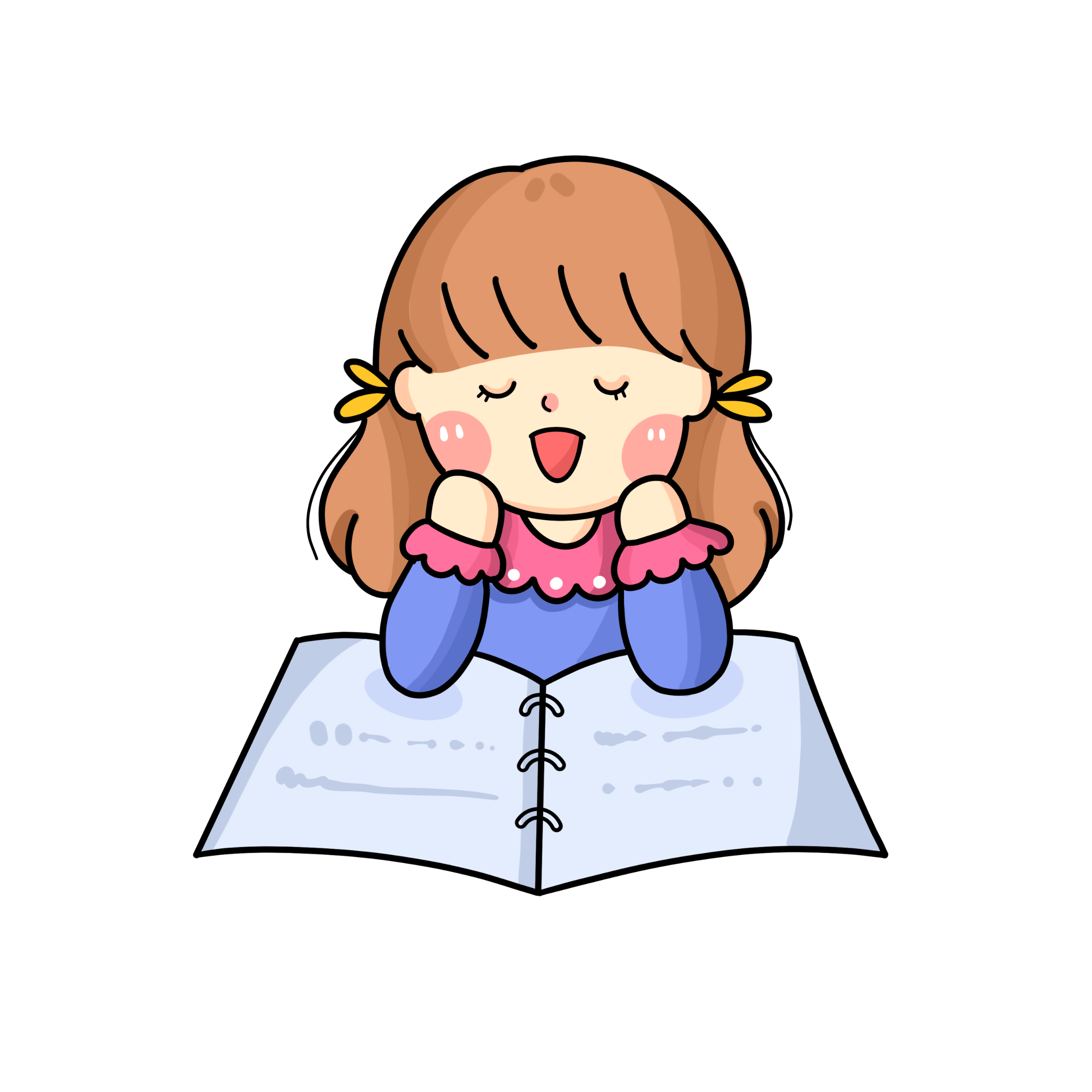 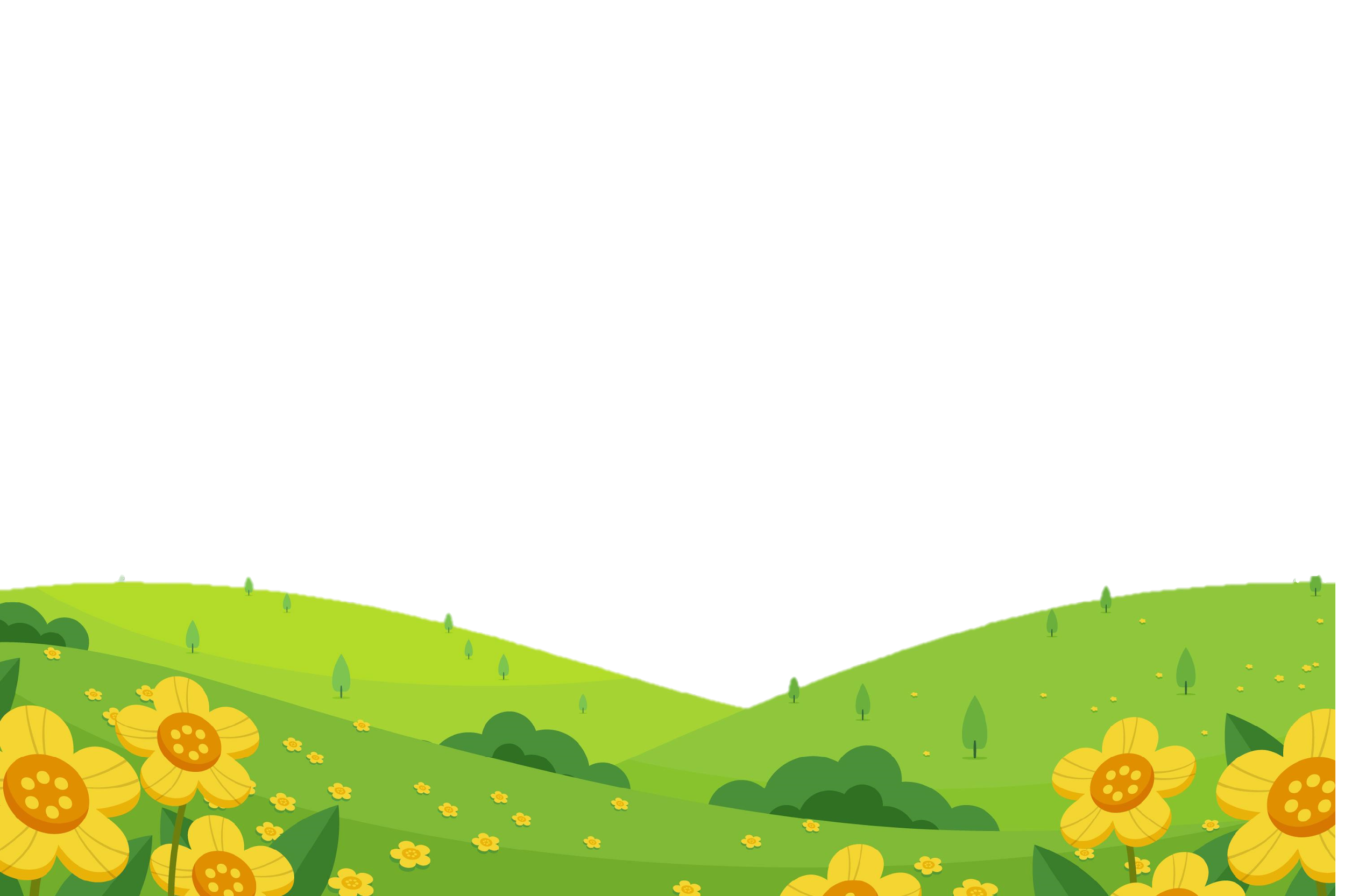 กาพย์
กาพย์ คือคำประพันธ์ชนิดหนึ่งซึ่งมีกำหนดคณะ พยางค์ และสัมผัส มีลักษณะคล้ายกับฉันท์ แต่ไม่มีครุ ลหุ เหมือนกับฉันท์ และแต่งปนไปกับฉันท์ได้ จึงเรียกว่า คำฉันท์ด้วย
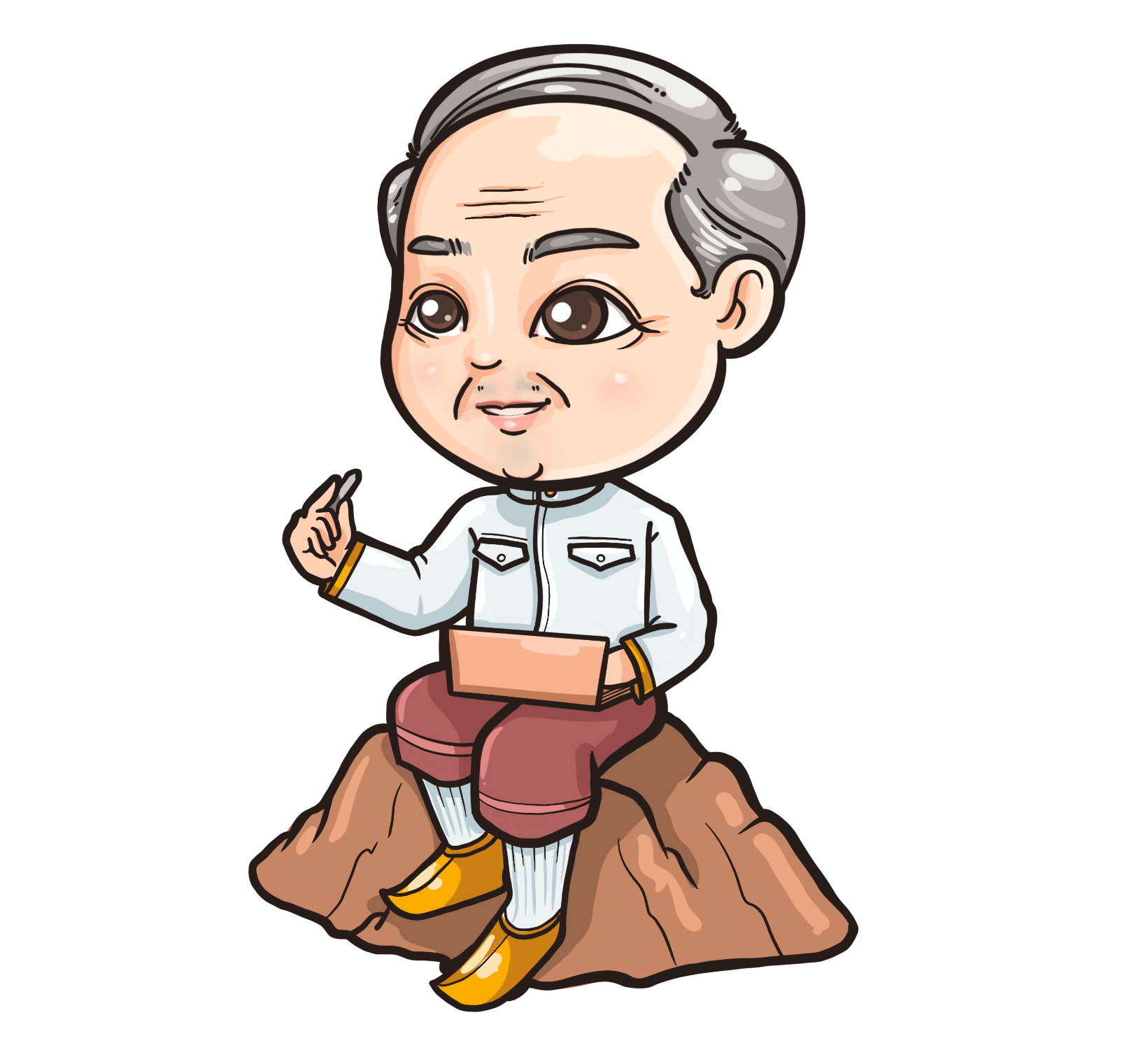 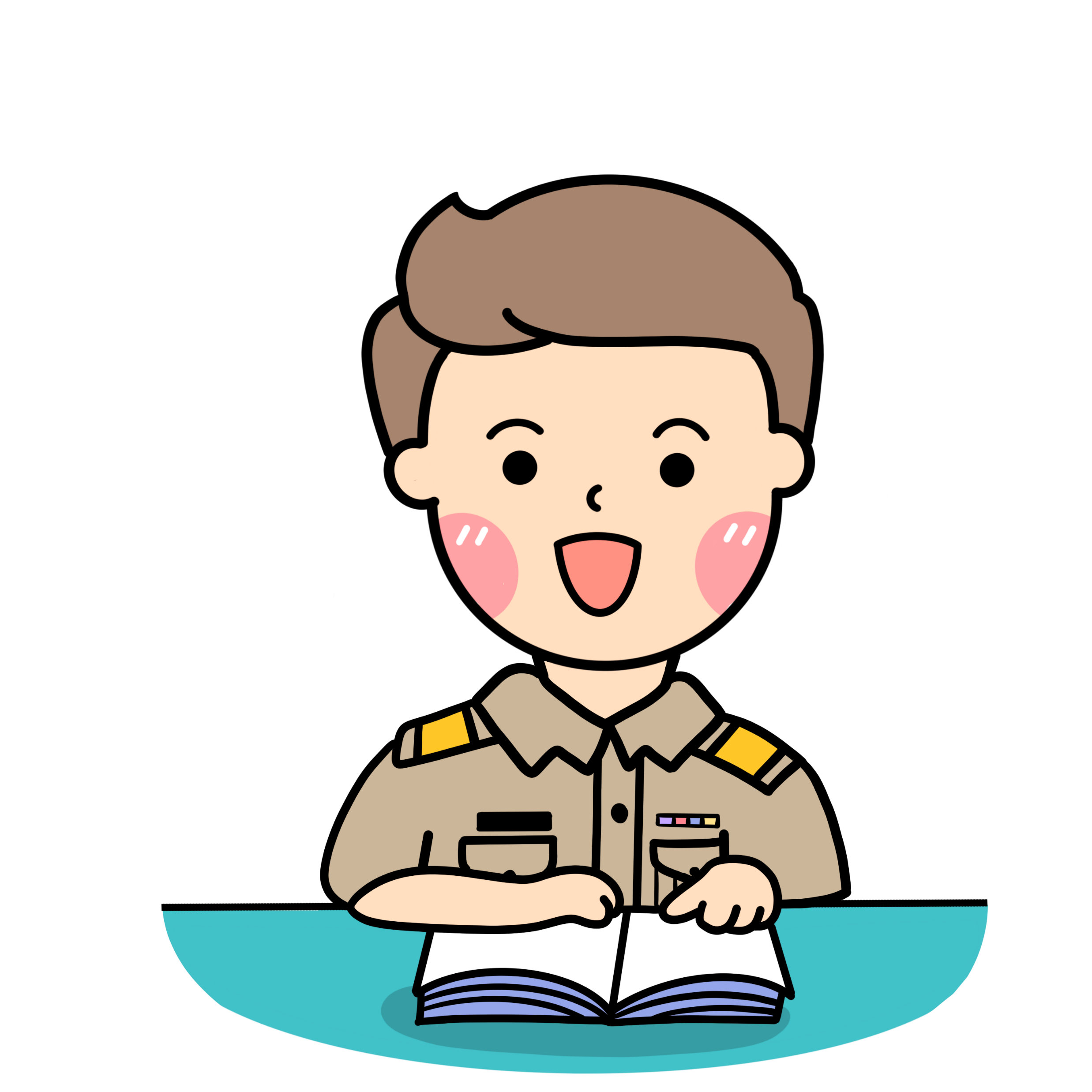 กาพย์ที่เป็นที่พบบ่อย คือ	๑. กาพย์ยานี ๑๑
	๒. กาพย์ฉบัง ๑๖
	๓. กาพย์สุรางคนางค์ ๒๘
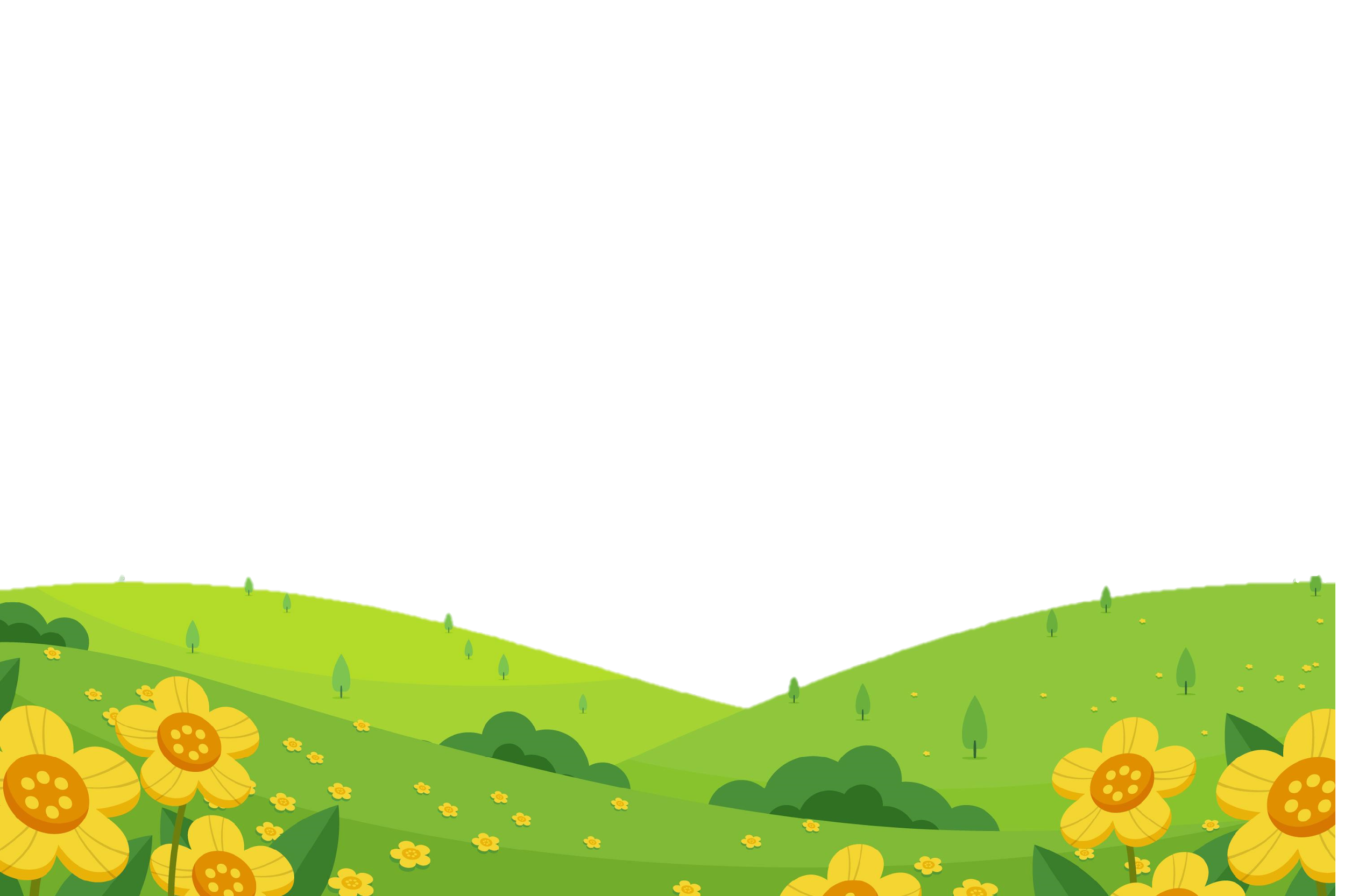 ๑. กาพย์ยานี ๑๑
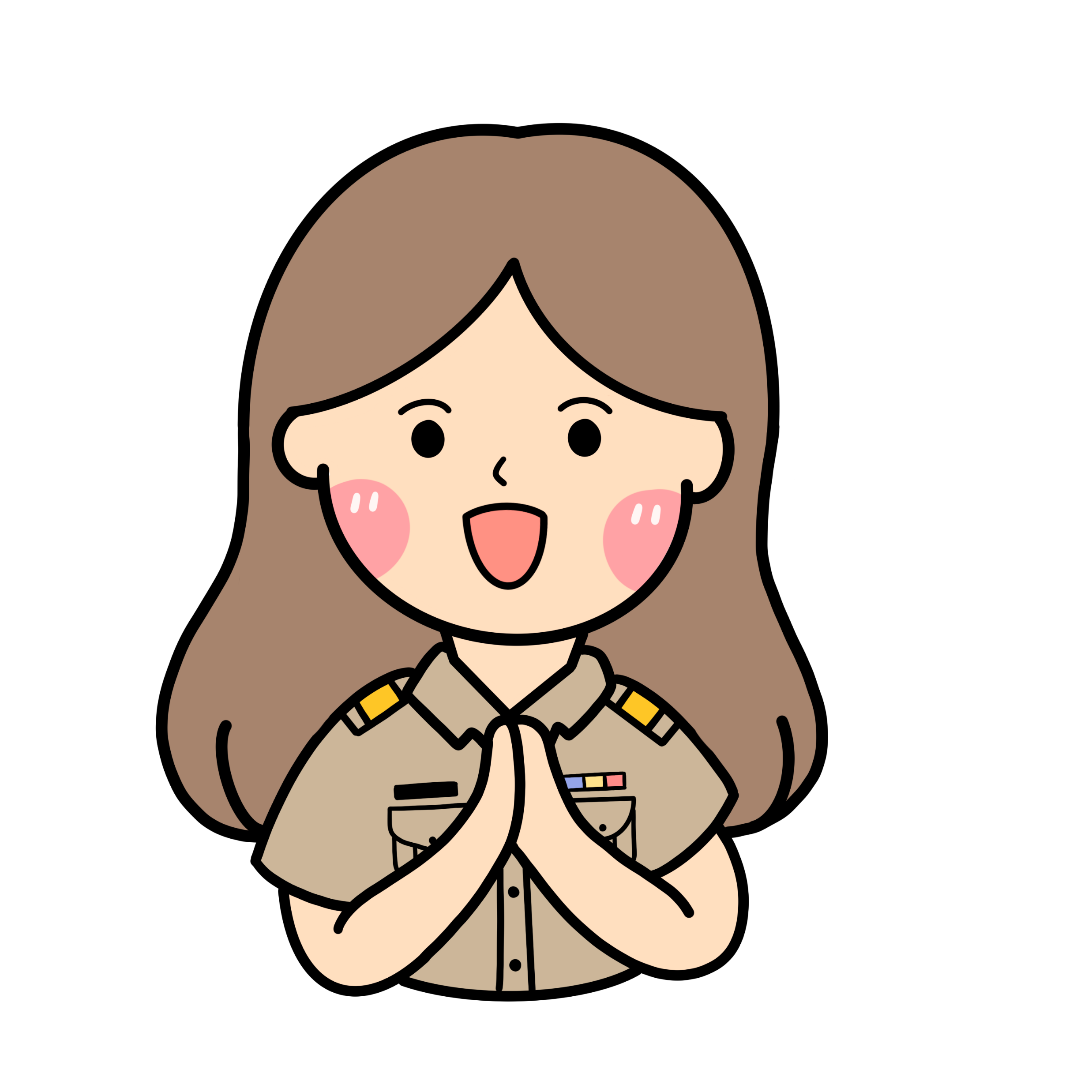 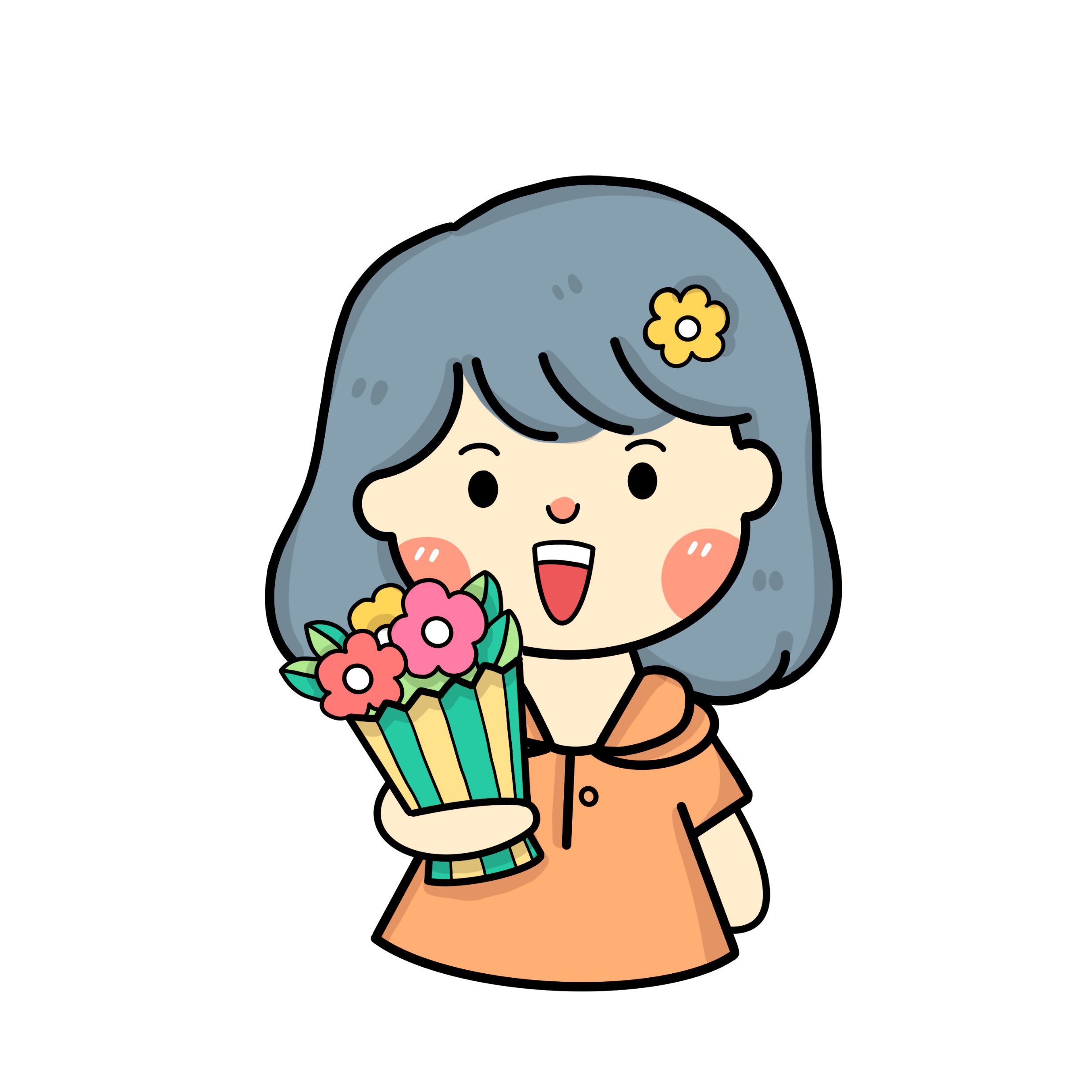 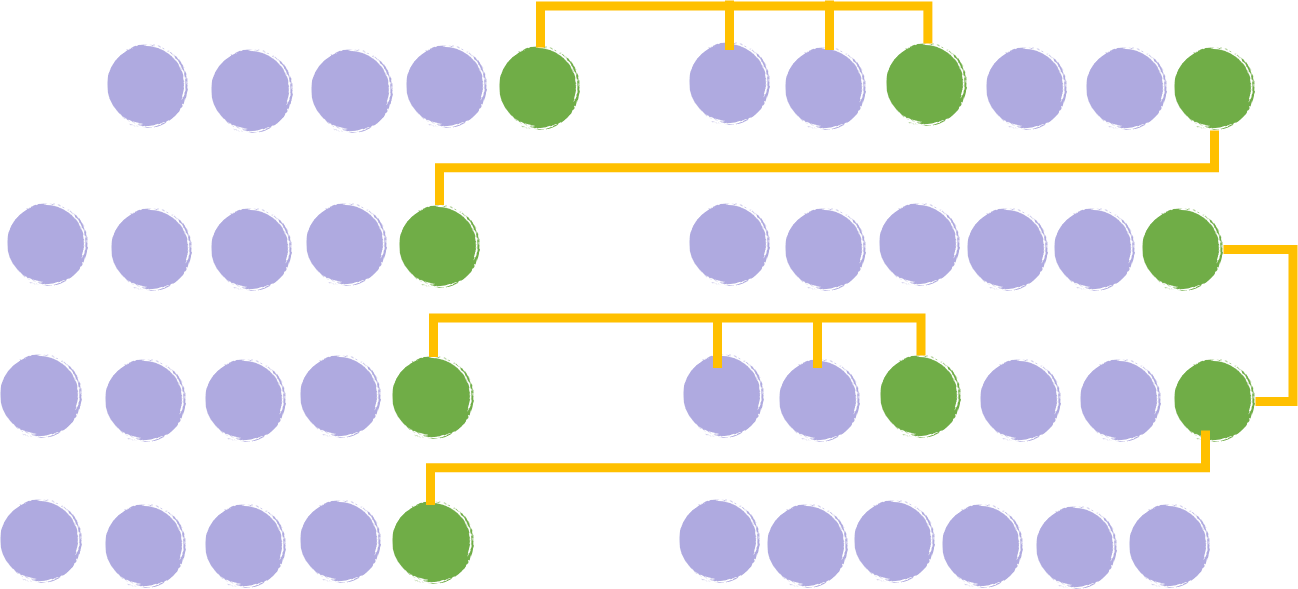 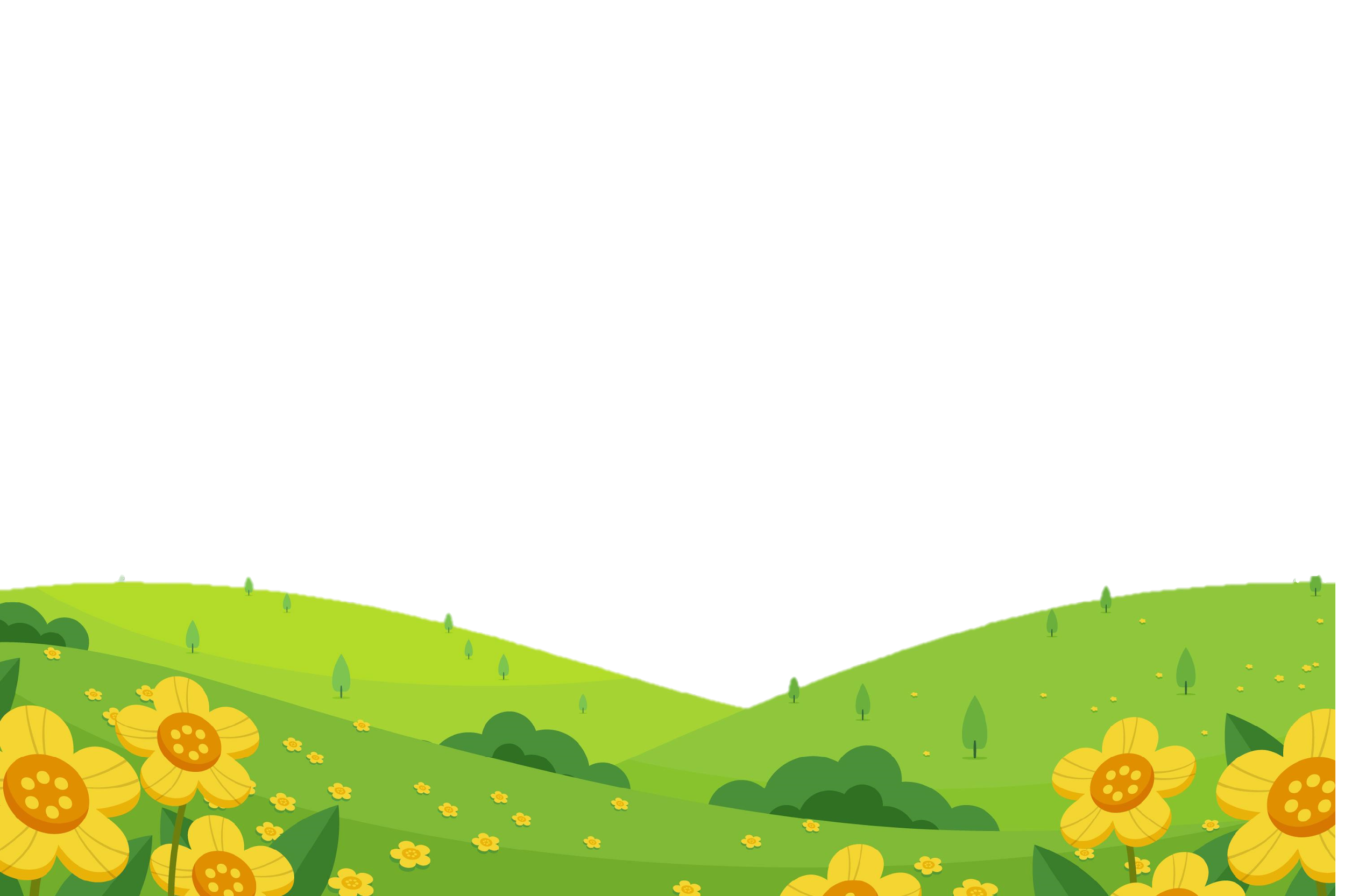 พยางค์   วรรคแรกมี ๕ คำ วรรคหลังมี ๖ คำ รวมเป็น ๑๑ คำ
สัมผัส    คำสุดท้ายของวรรคที่ ๑ สัมผัสกับคำที่ ๑,๒ หรือ คำที่ ๓ ของวรรคที่ ๒ คำสุดท้ายของวรรคที่ ๒ 
สัมผัสกับคำสุดท้ายของวรรคที่ ๓  คำสุดท้ายของวรรคที่ ๔ สัมผัสกับคำสุดท้ายของวรรคที่ ๒ ของบทต่อไป
ตัวอย่างกาพย์ยานี ๑๑
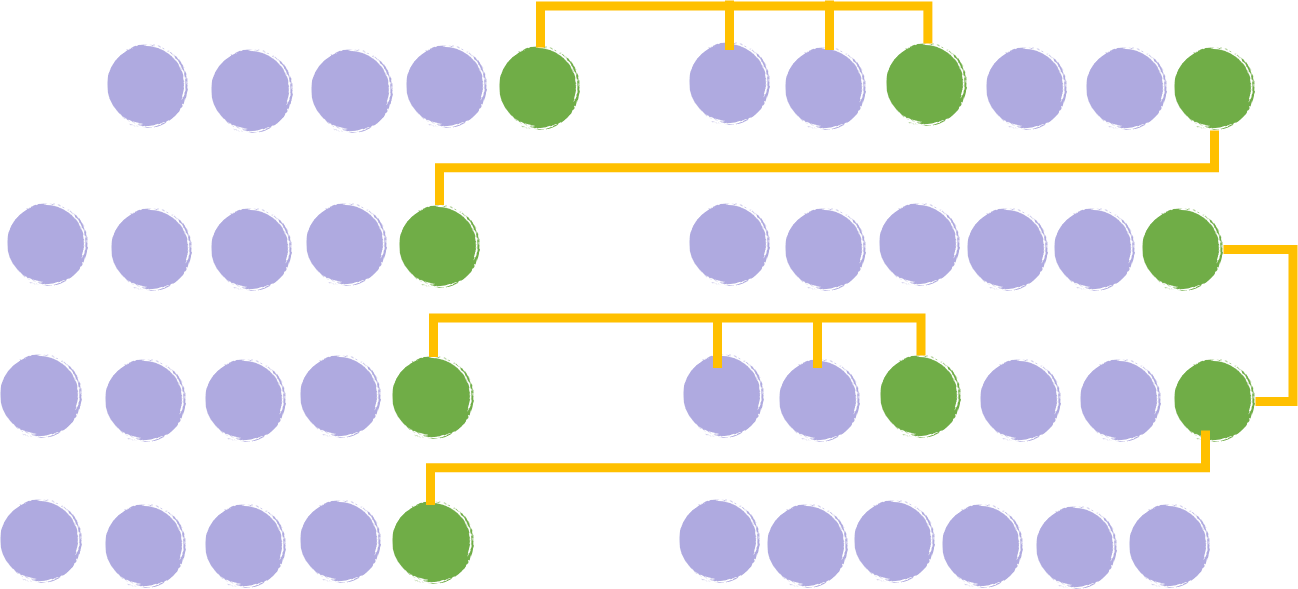 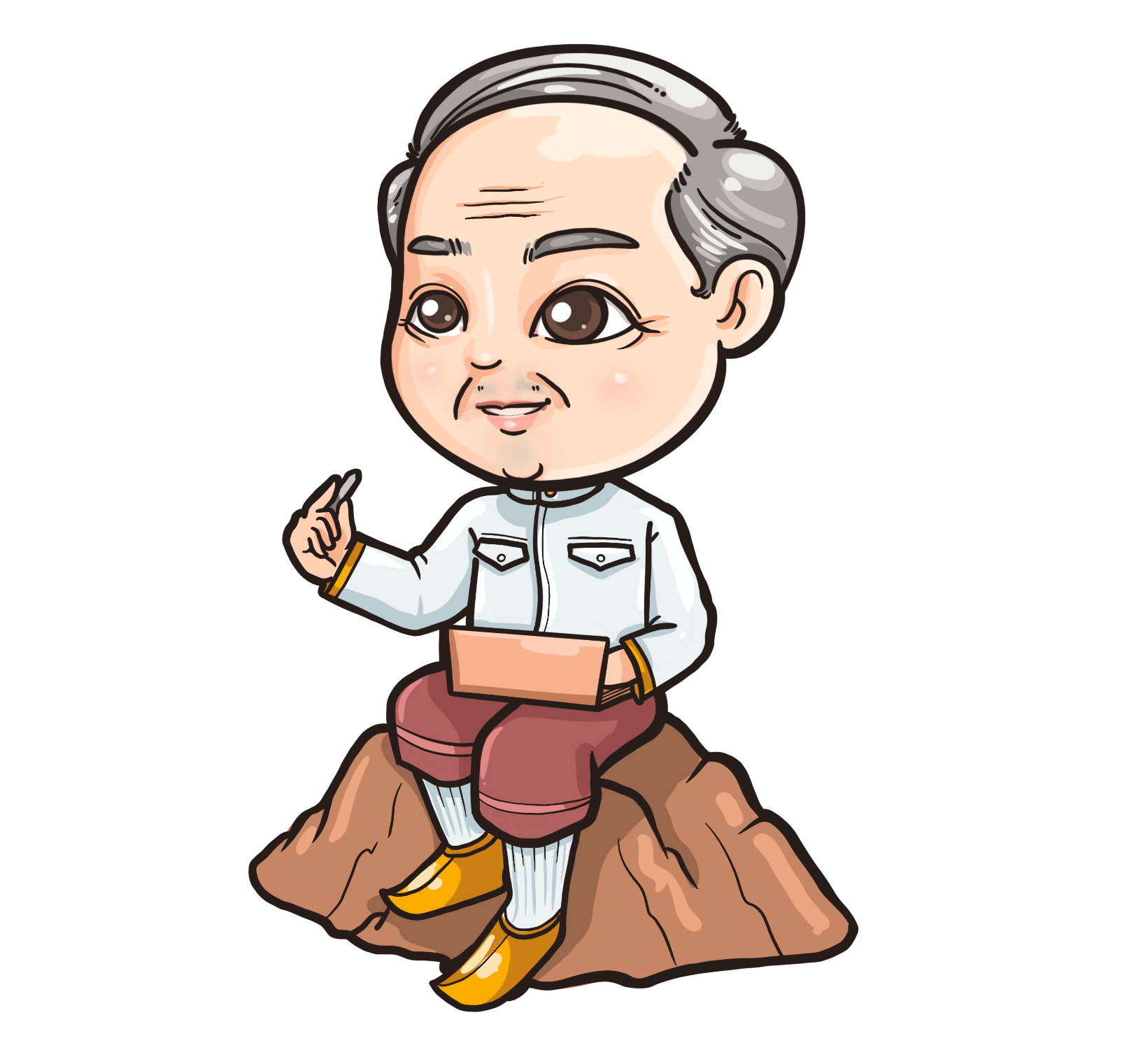 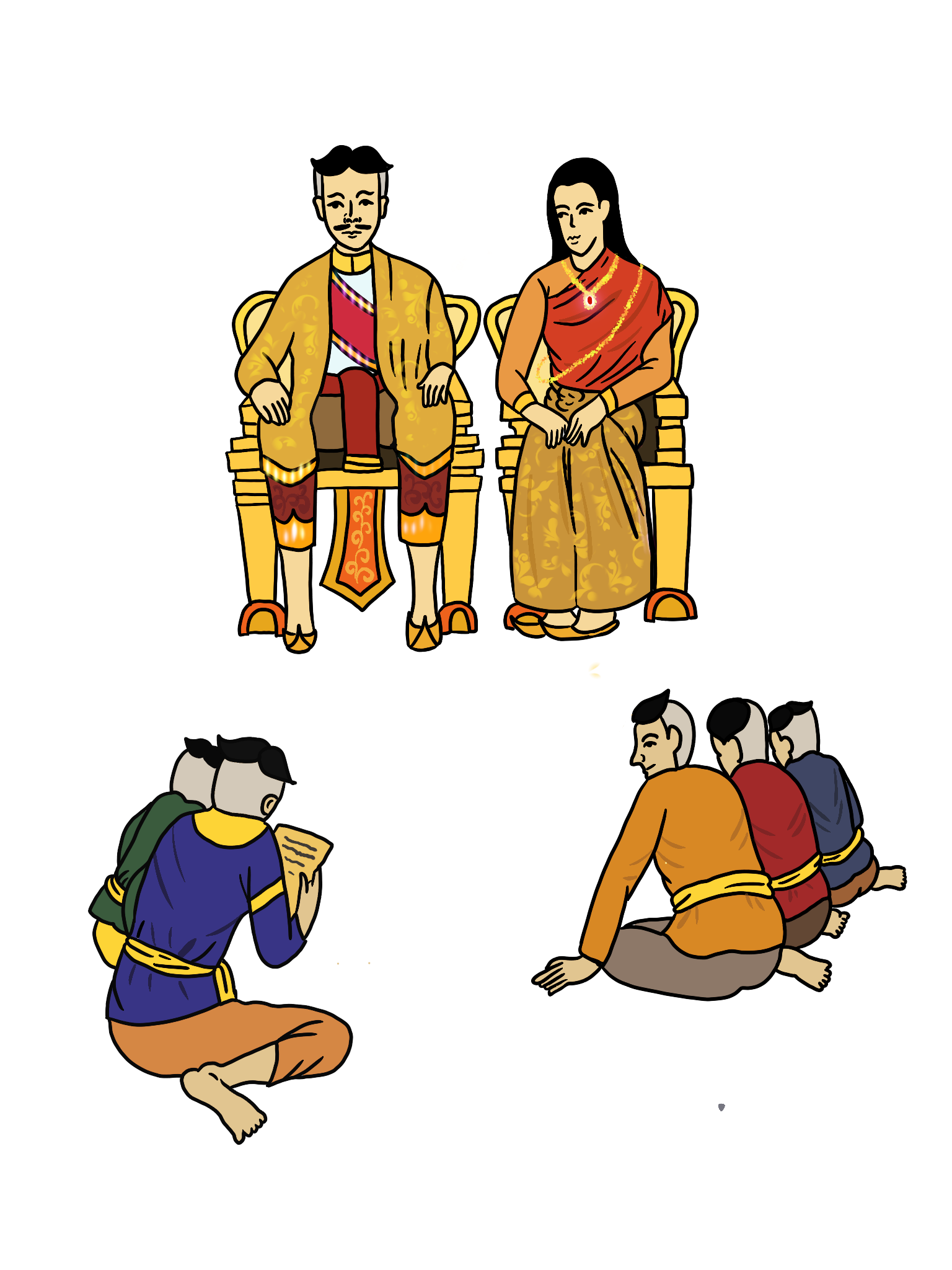 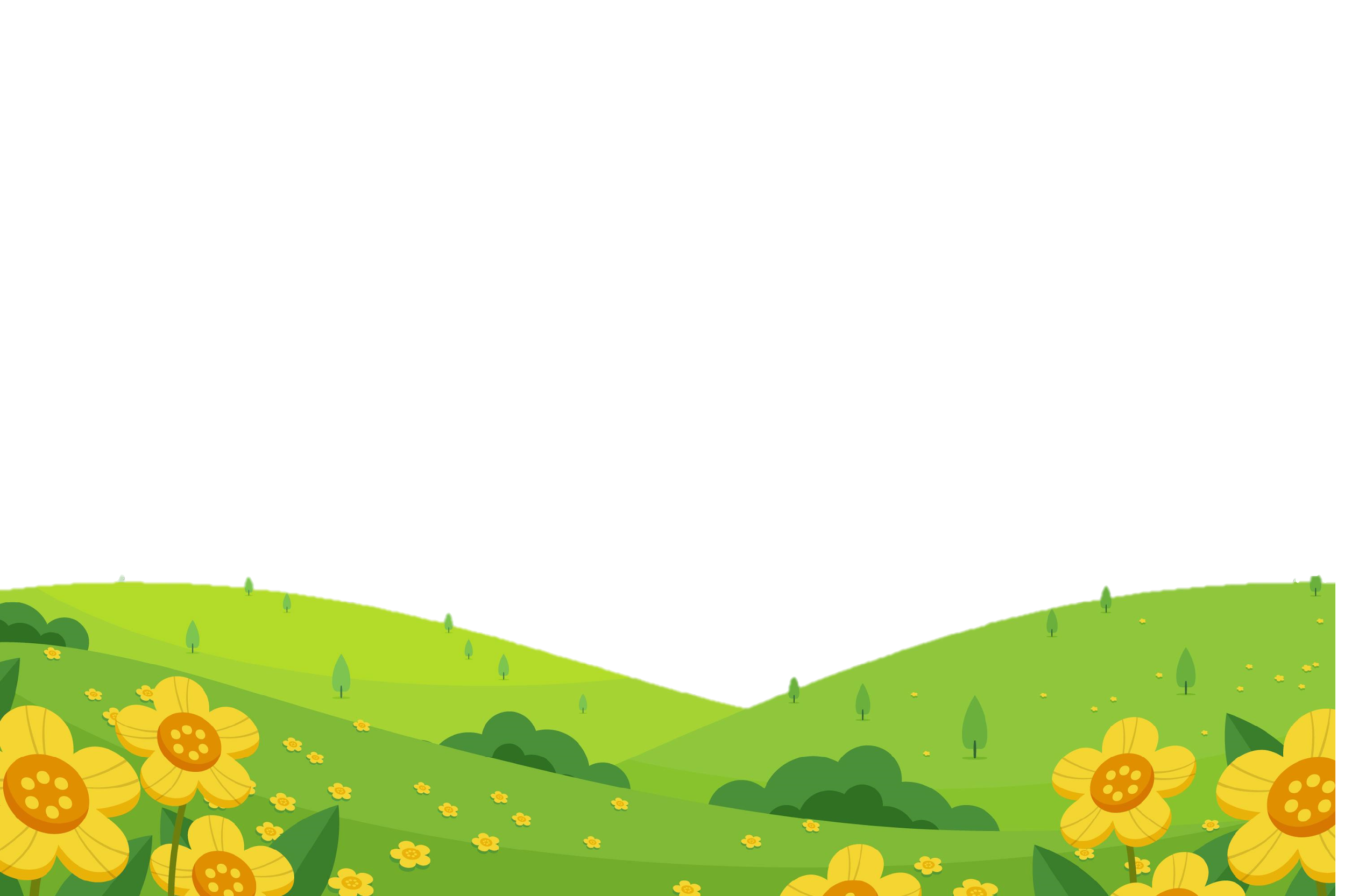 ชื่อพระไชยสุริยา    มีสุดามเหสี
ชื่อว่าสุมาลี              อยู่บุรีไม่มีภัย
   ข้าเฝ้าเหล่าเสนา      มีกิริยาอัชฌาศัย
พ่อค้ามาแต่ไกล         ได้อาศัยในพารา
 		      (กาพย์พระไชยสุริยา)
๒. กาพย์ฉบัง ๑๖
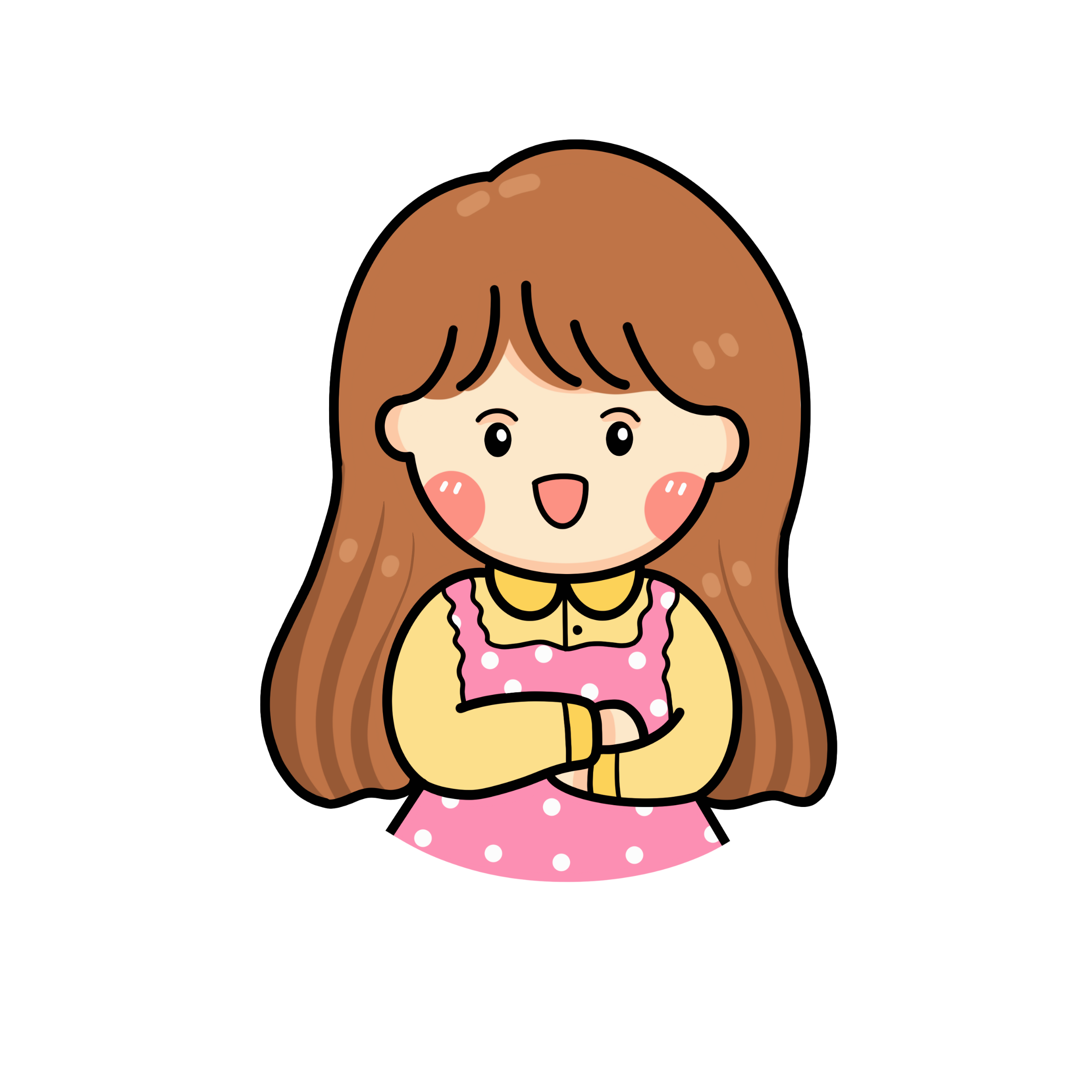 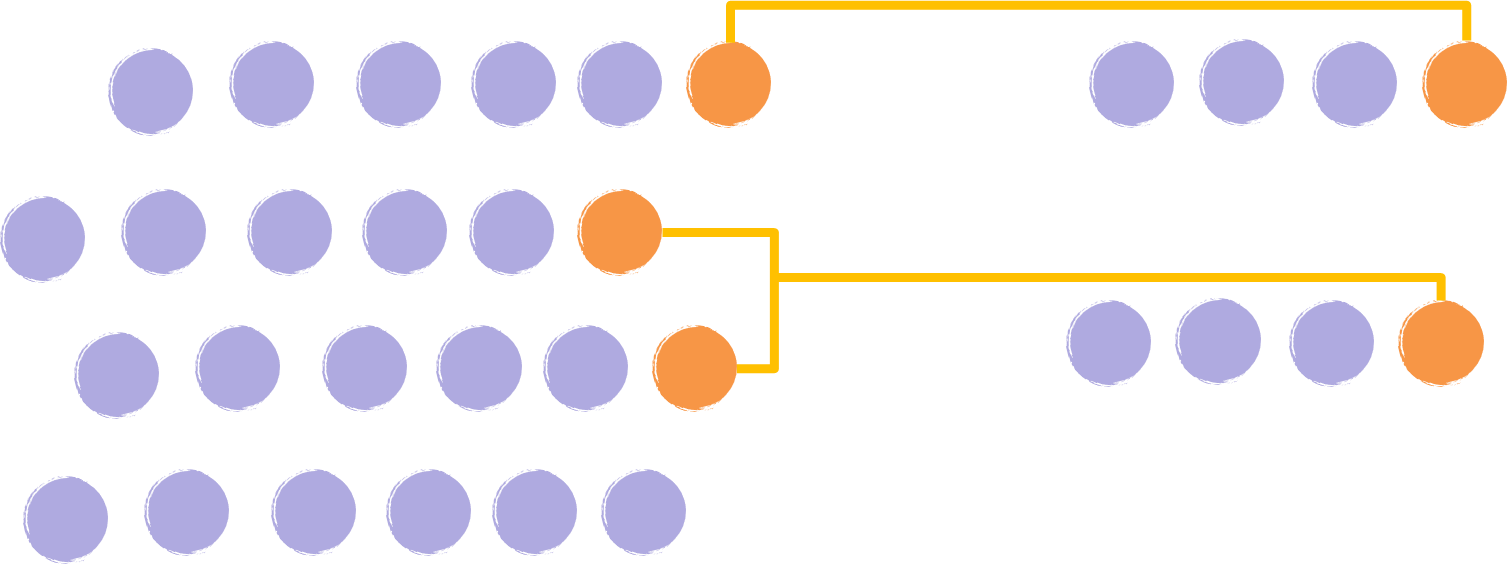 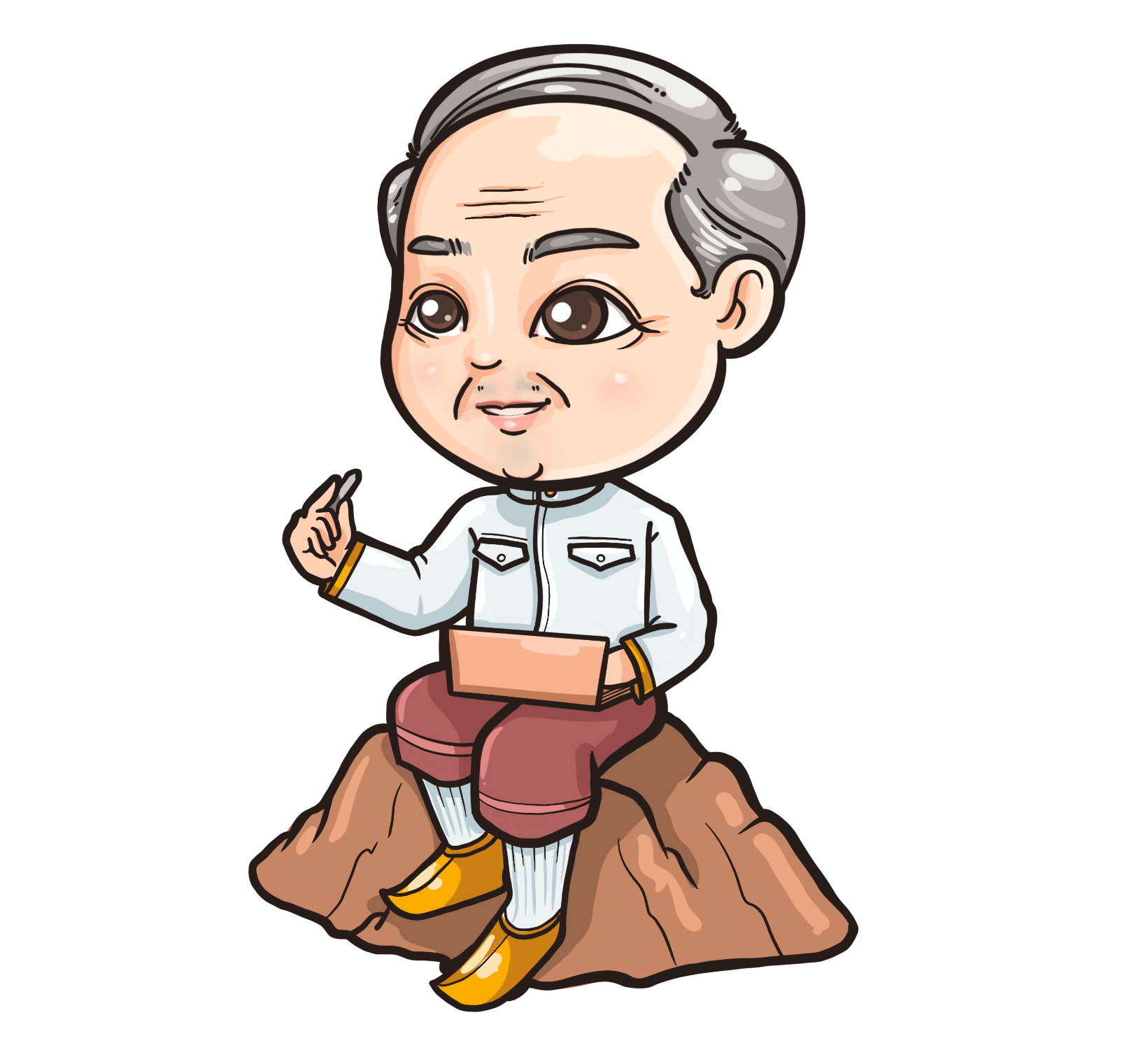 คำ  บทหนึ่งมี ๓ วรรค คือ  วรรคแรกมี ๖ คำ วรรคที่สอง มี ๔ คำ        วรรคที่ ๓ (วรรคส่ง) มี ๖ คำ รวมทั้งหมด ๑๖ คำสัมผัส   ๑. คำสุดท้ายของวรรคแรกสัมผัสกับคำสุดท้ายของวรรคสอง             ๒. คำสุดท้ายของวรรค ๓ สัมผัสกับคำสุดท้ายของวรรค ๑ 	      ของบทถัดไป
ตัวอย่างกาพย์ฉบัง ๑๖
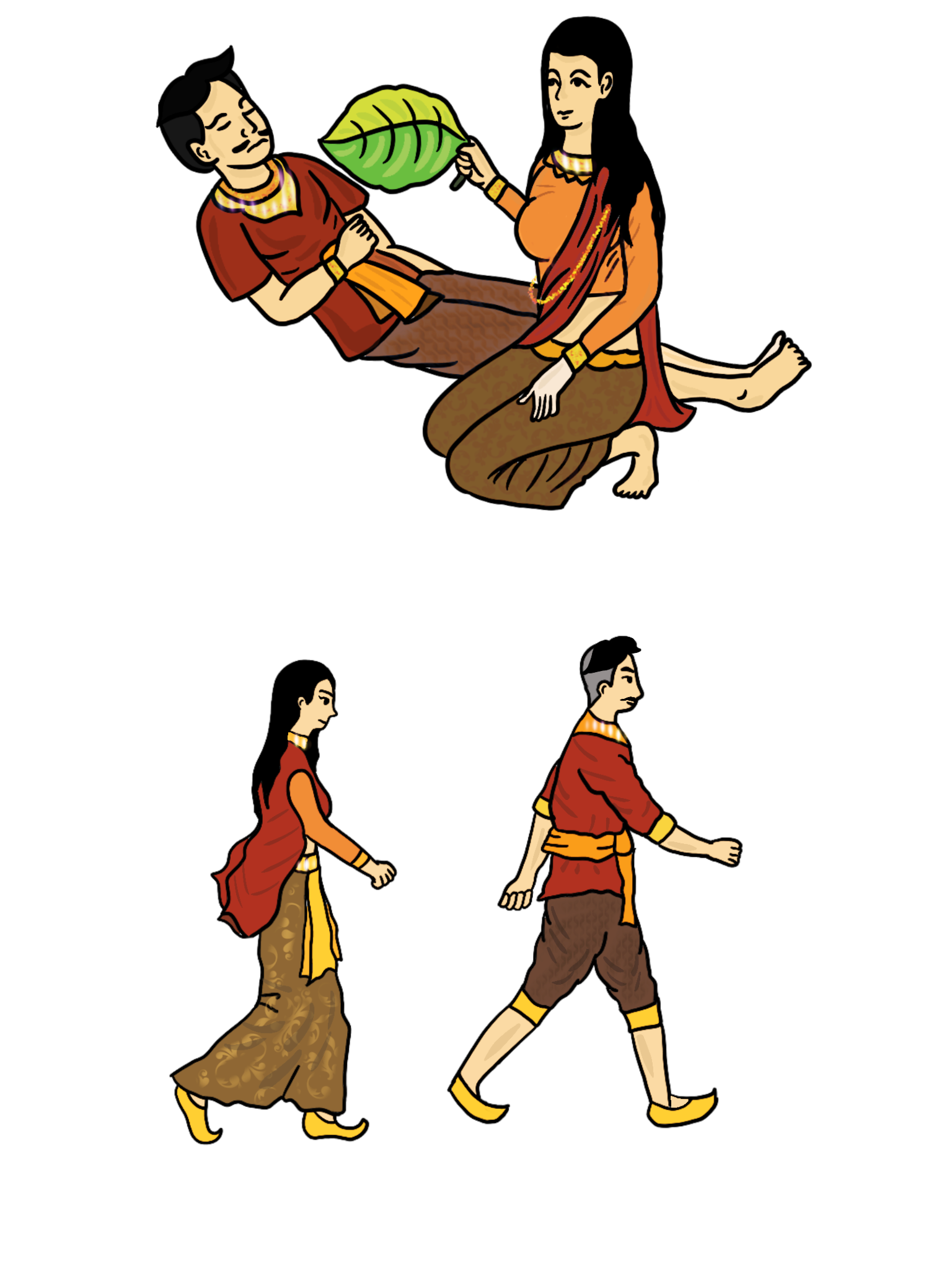 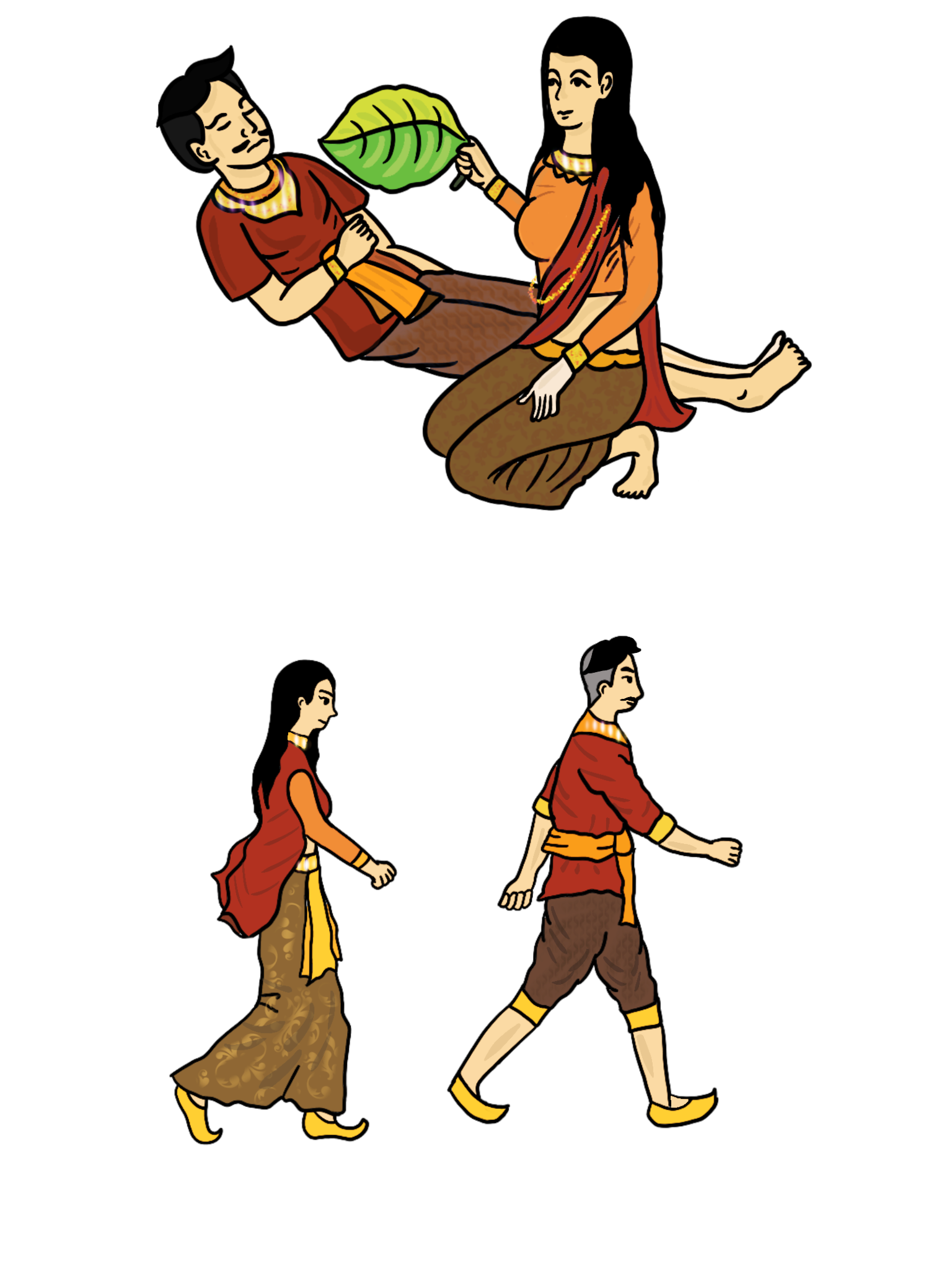 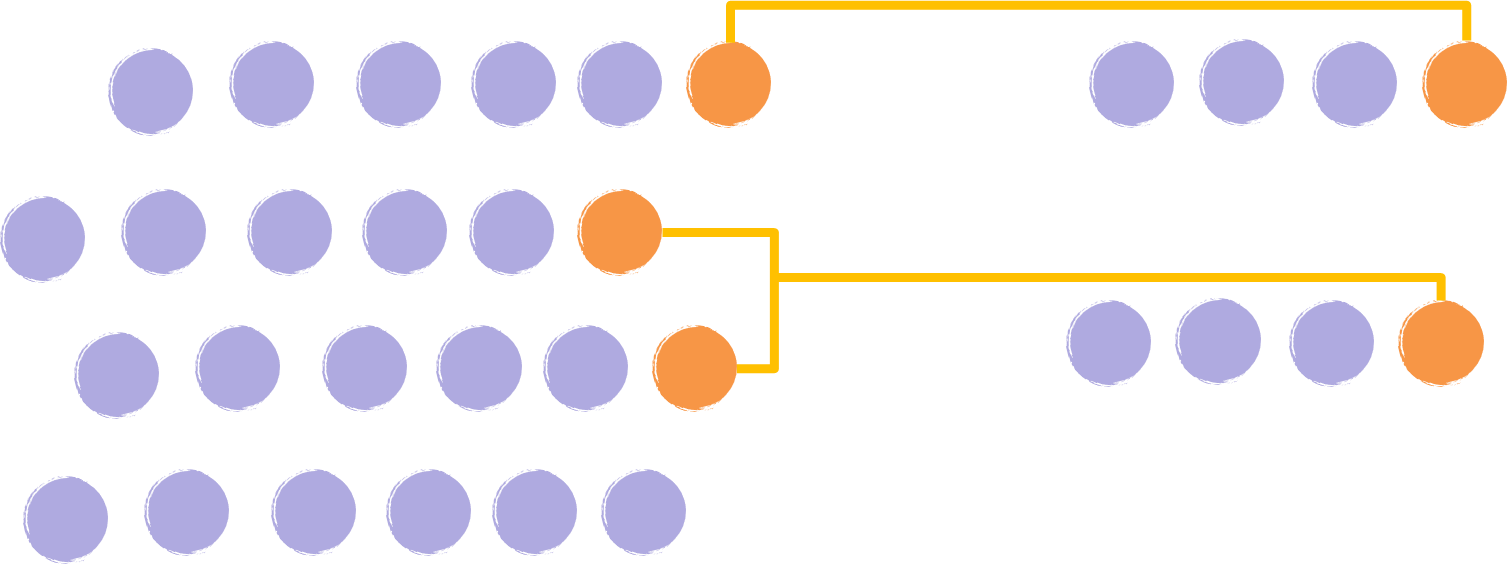 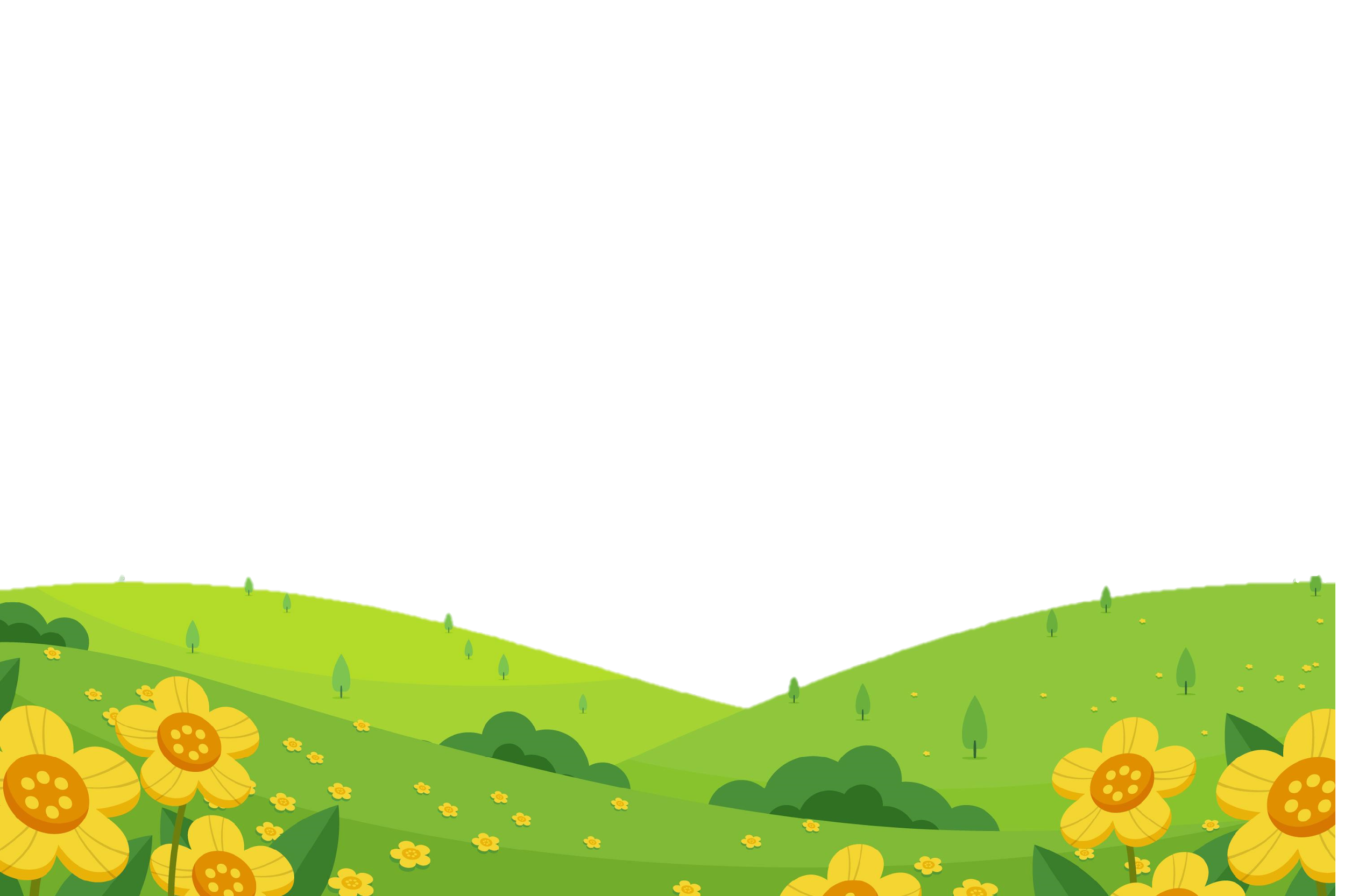 มีไม้ไทรใหญ่ใบหนา  เข้าไปไสยา 
เวลาพอค่ำรำไร
   สกุณาอาลัยชีวี       ลาปลาจรลี 
สู่ที่ภูผาอาศัย 
 		 (กาพย์พระไชยสุริยา)
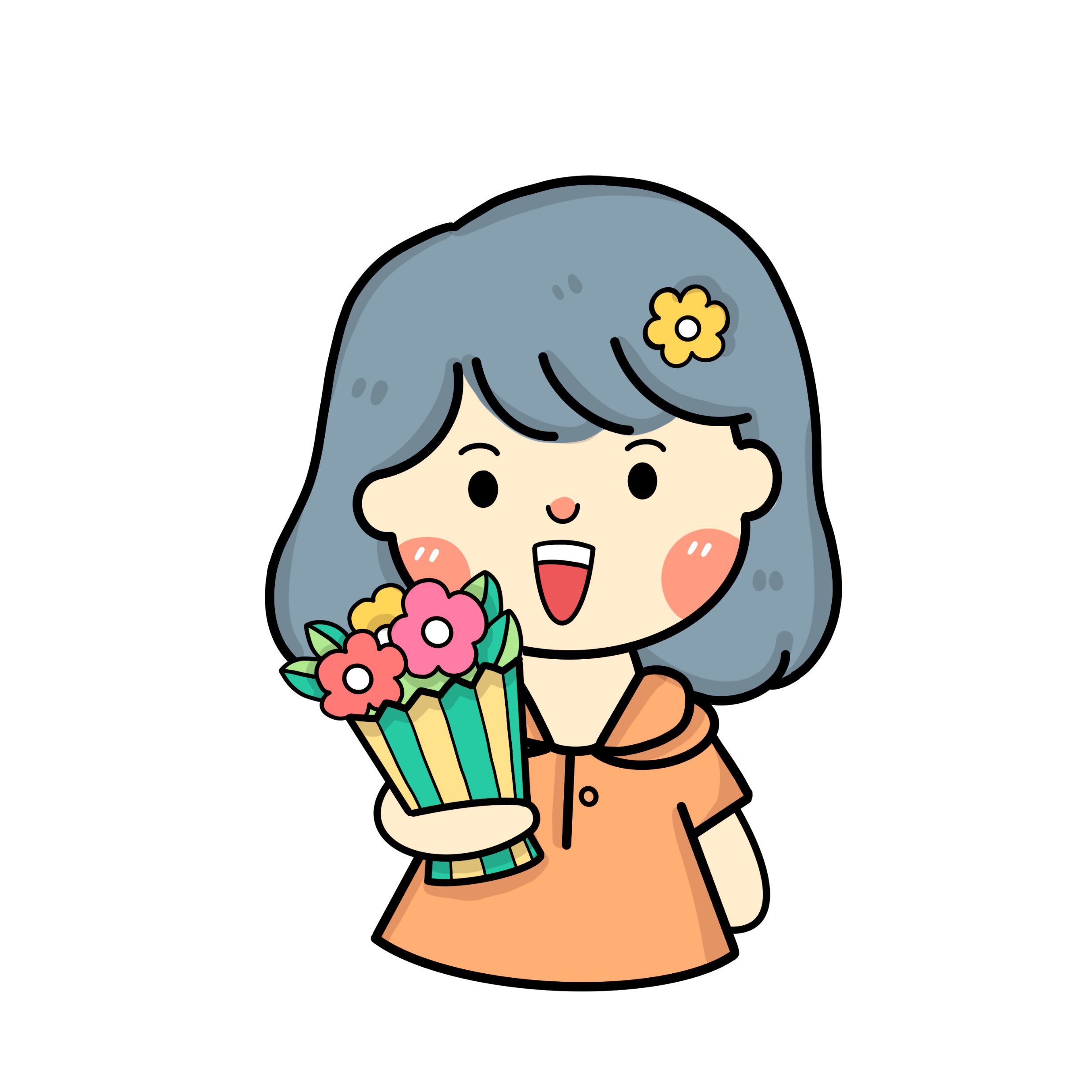 ๓. กาพย์สุรางคนางค์ ๒๘
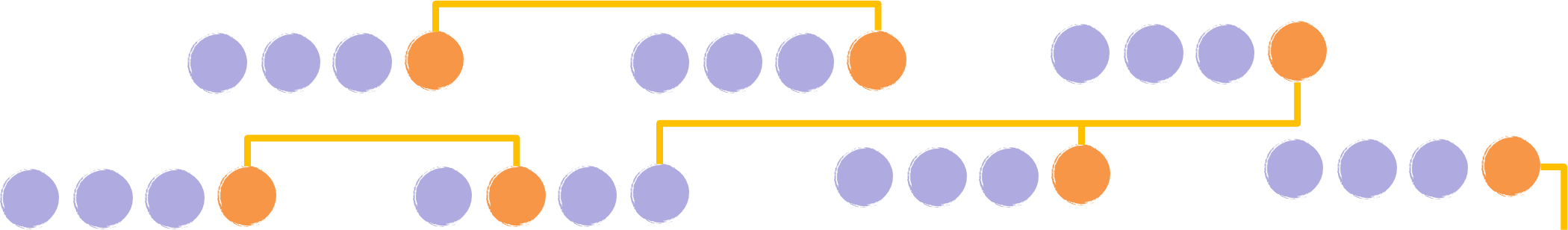 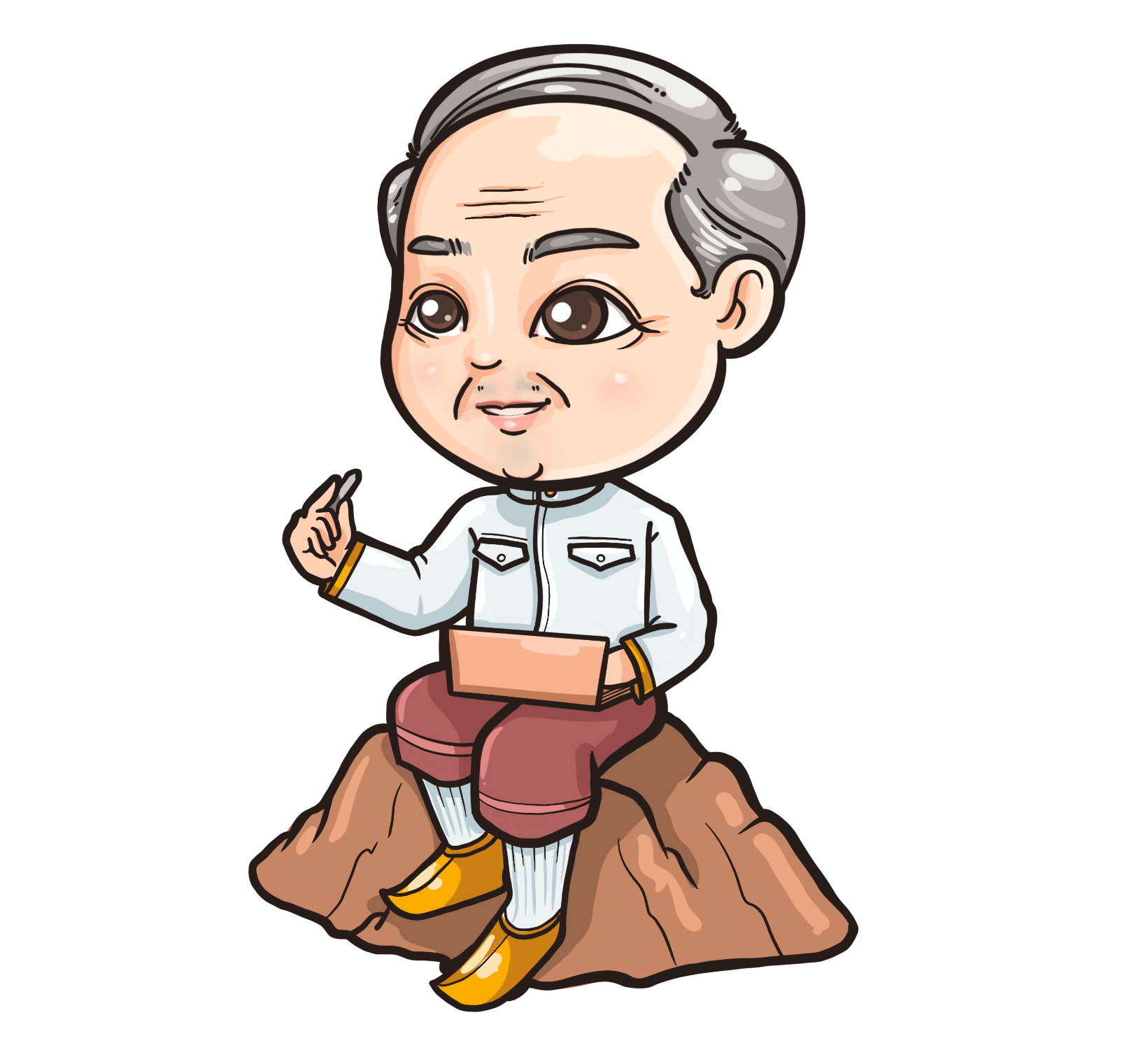 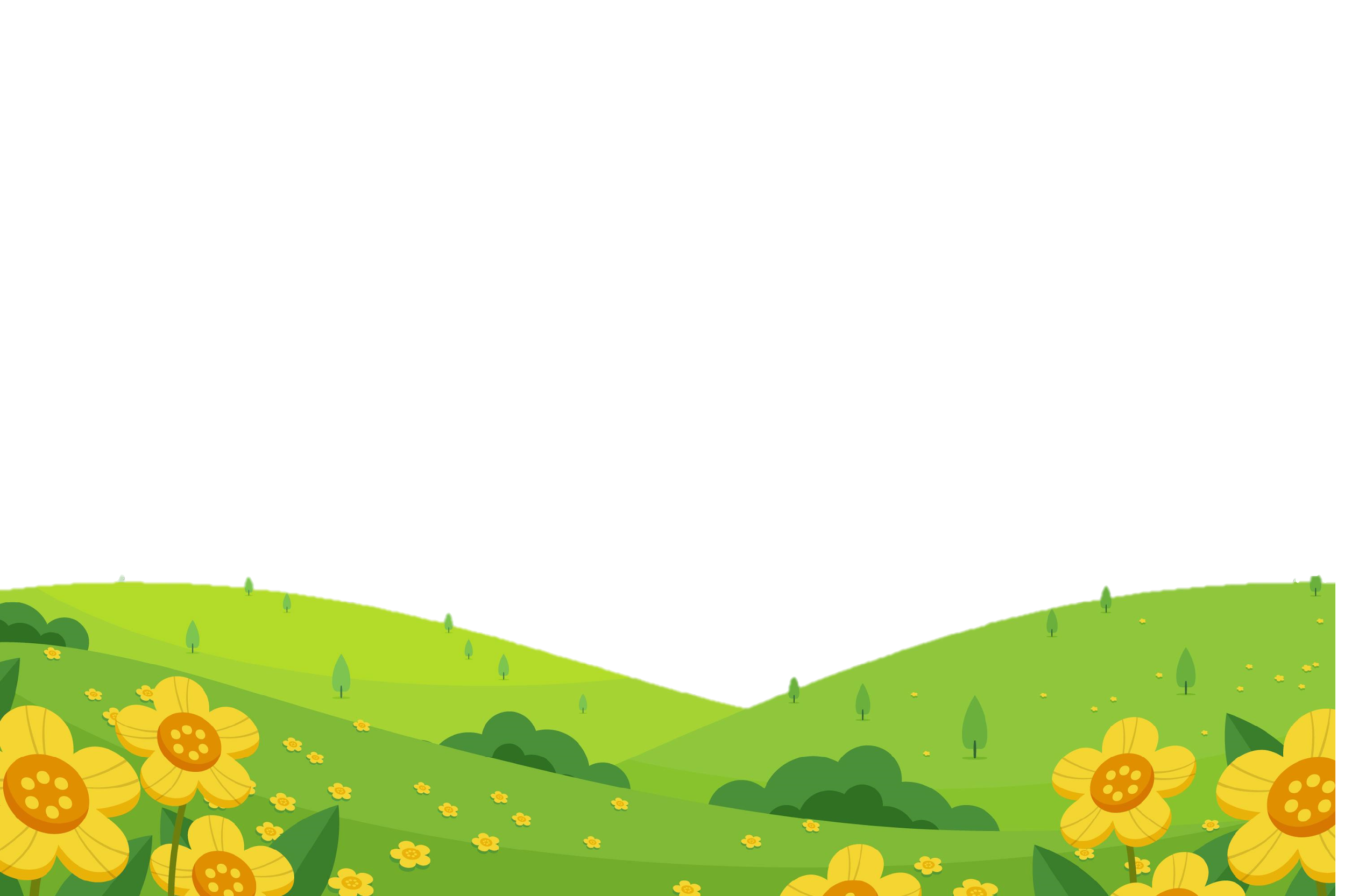 พยางค์  บทหนึ่งมี ๒๘ คำ แบ่งเป็น ๗ วรรค วรรคละ ๔ คำ ลักษณะ 	  การส่งสัมผัสมี ๓ แบบ ดังนี้
สัมผัส   บังคับเฉพาะสัมผัสระหว่างท้ายวรรคที่ ๑-๒, ท้ายวรรคที่ ๓ กับ 	  ท้ายวรรคที่ ๕ - ๖ และสัมผัสระหว่างบท จากท้ายบทแรกไปยังท้าย 	  วรรค ๓ ในบทต่อไป
ตัวอย่างกาพย์สุรางคนางค์ ๒๔
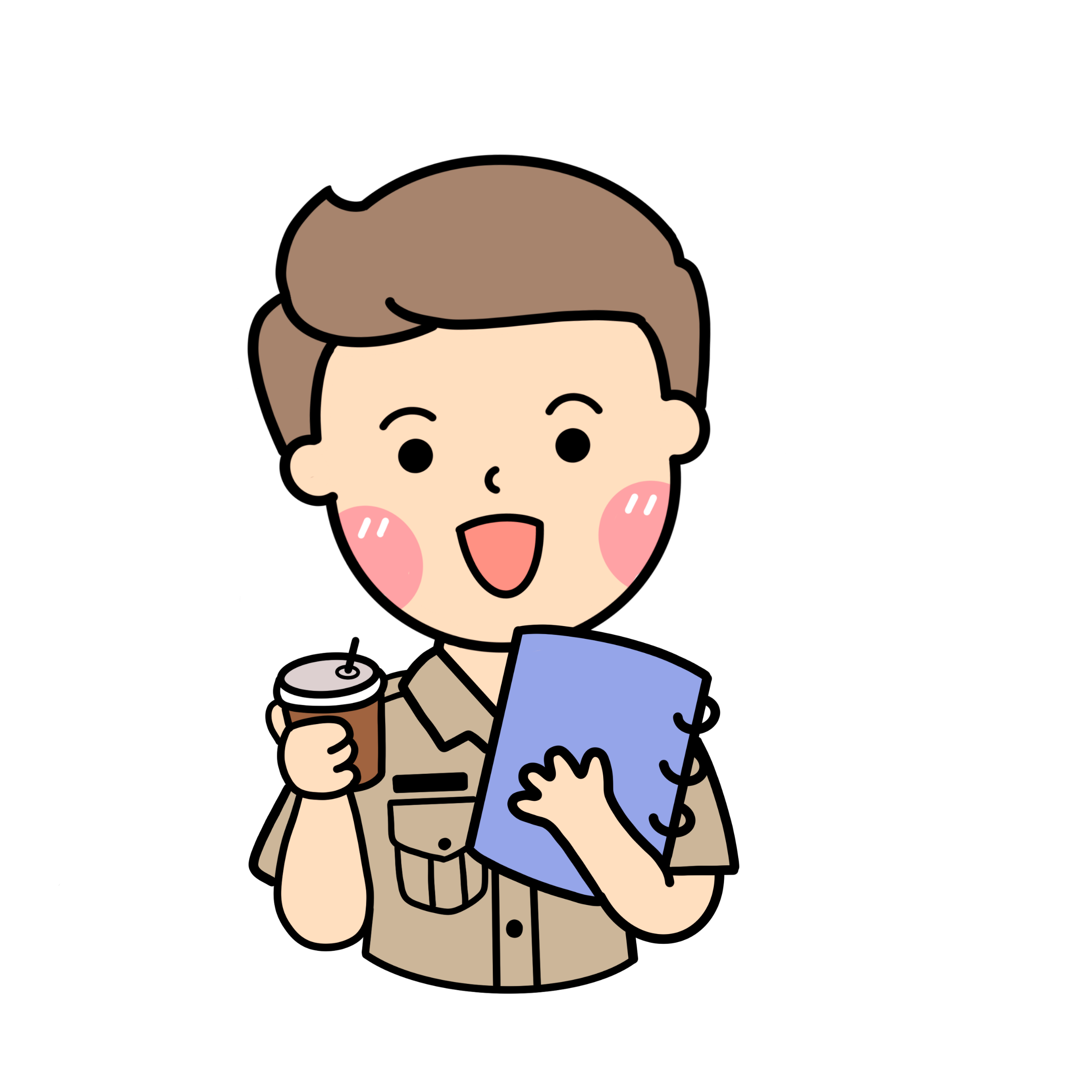 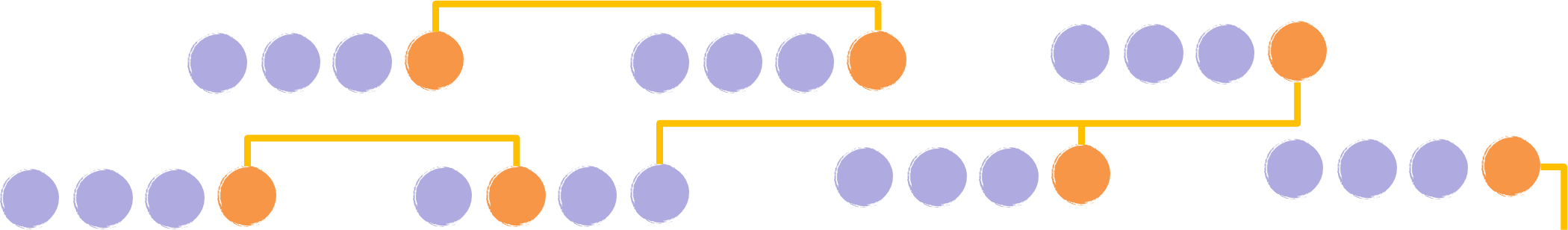 ขึ้นใหม่ในกน	  ก กา ว่าปน  	ระคนกันไป
 เอ็นดูภูธร   มานอนในไพร   มณฑลต้นไทรแทน  ไพชยนต์สถาน
					 
 						(กาพย์พระไชยสุริยา)
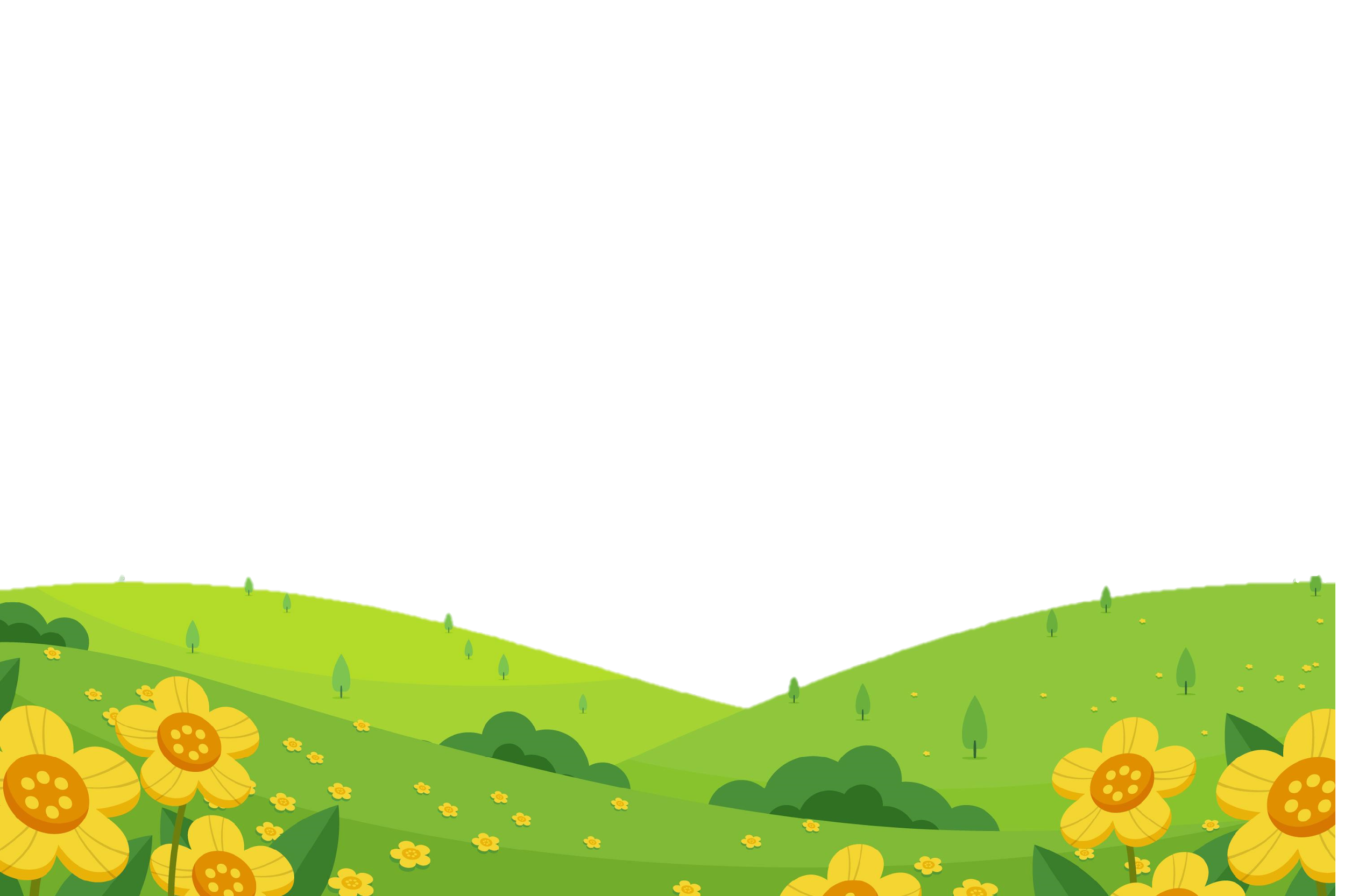 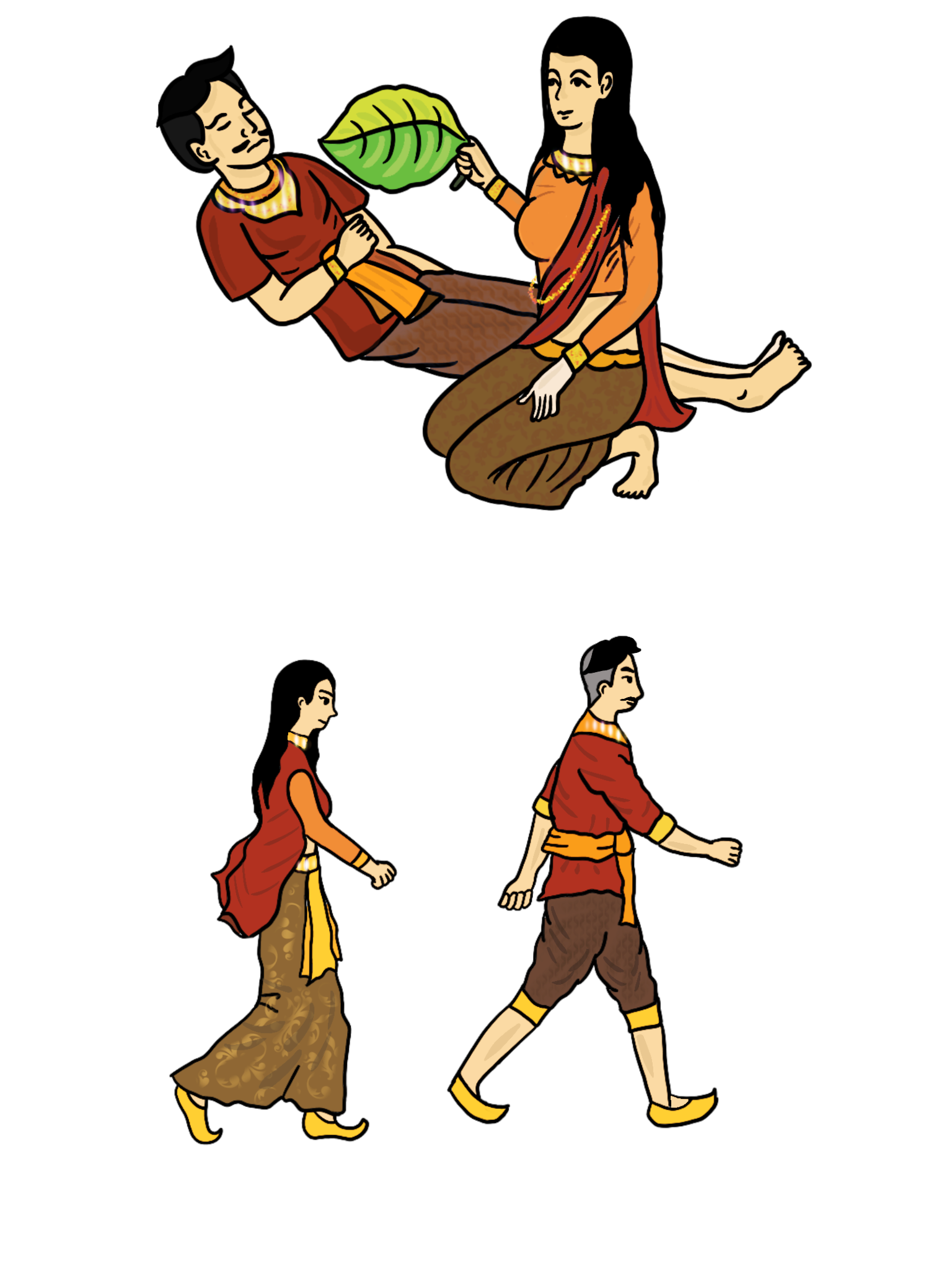 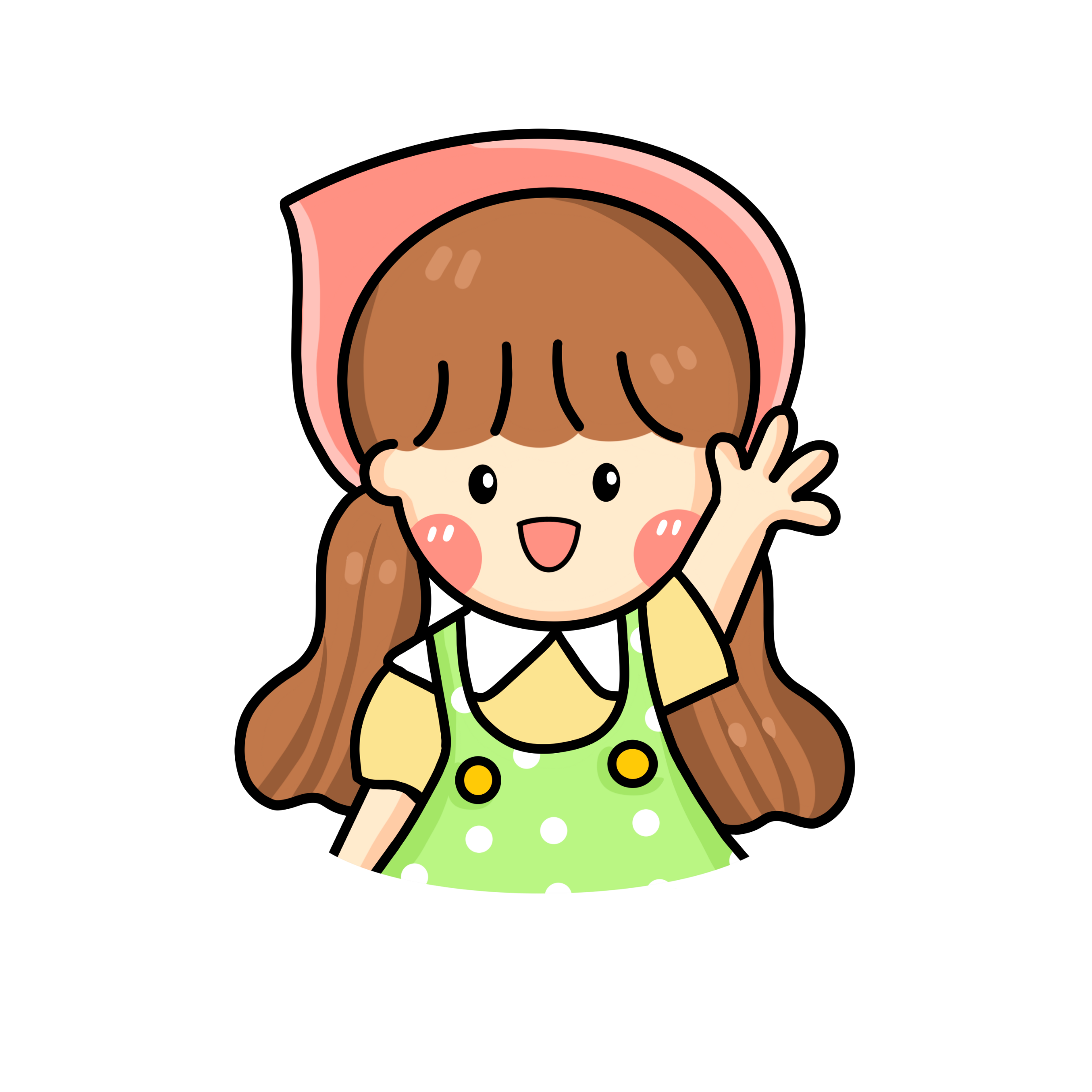 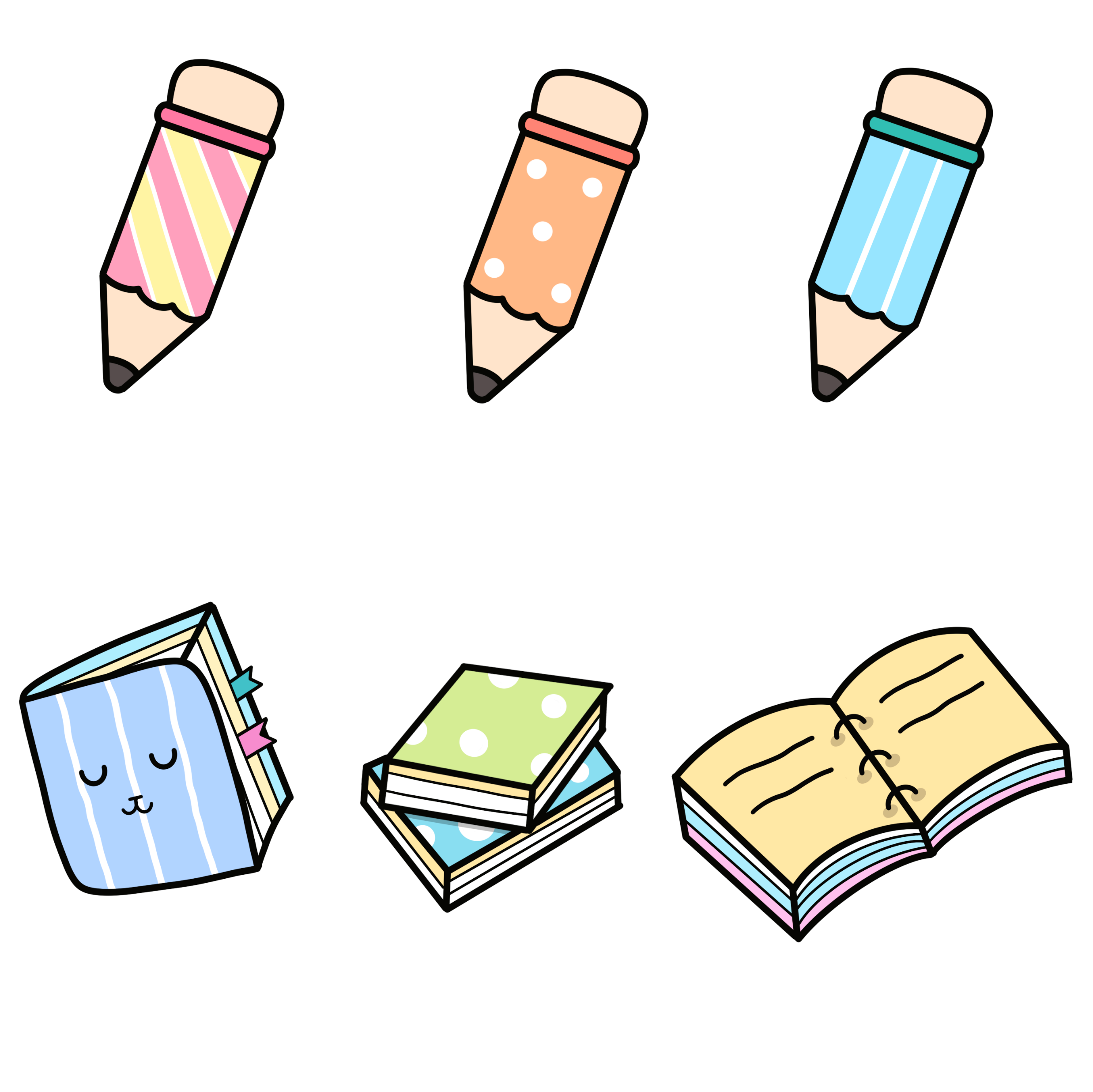 กลอน
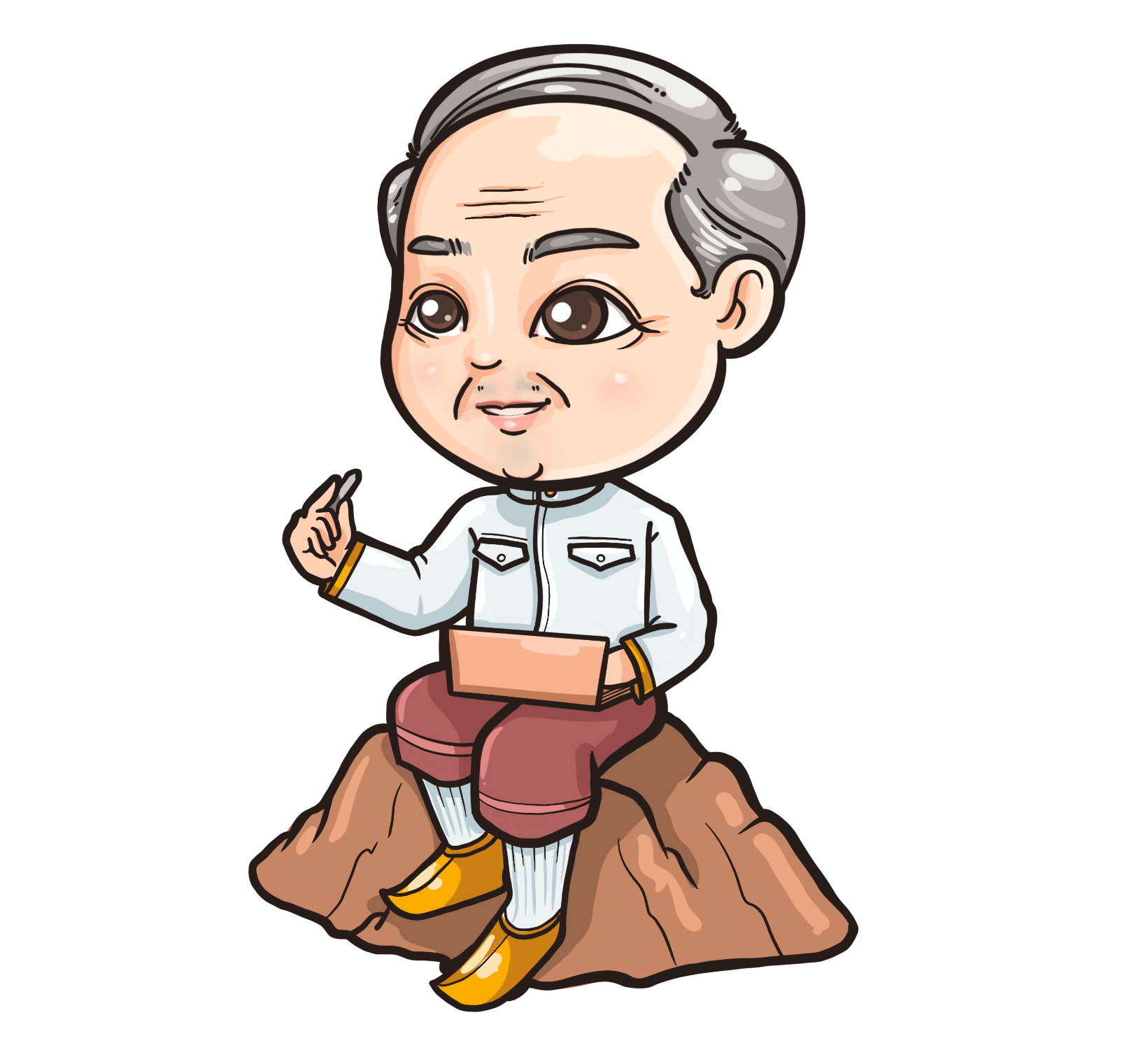 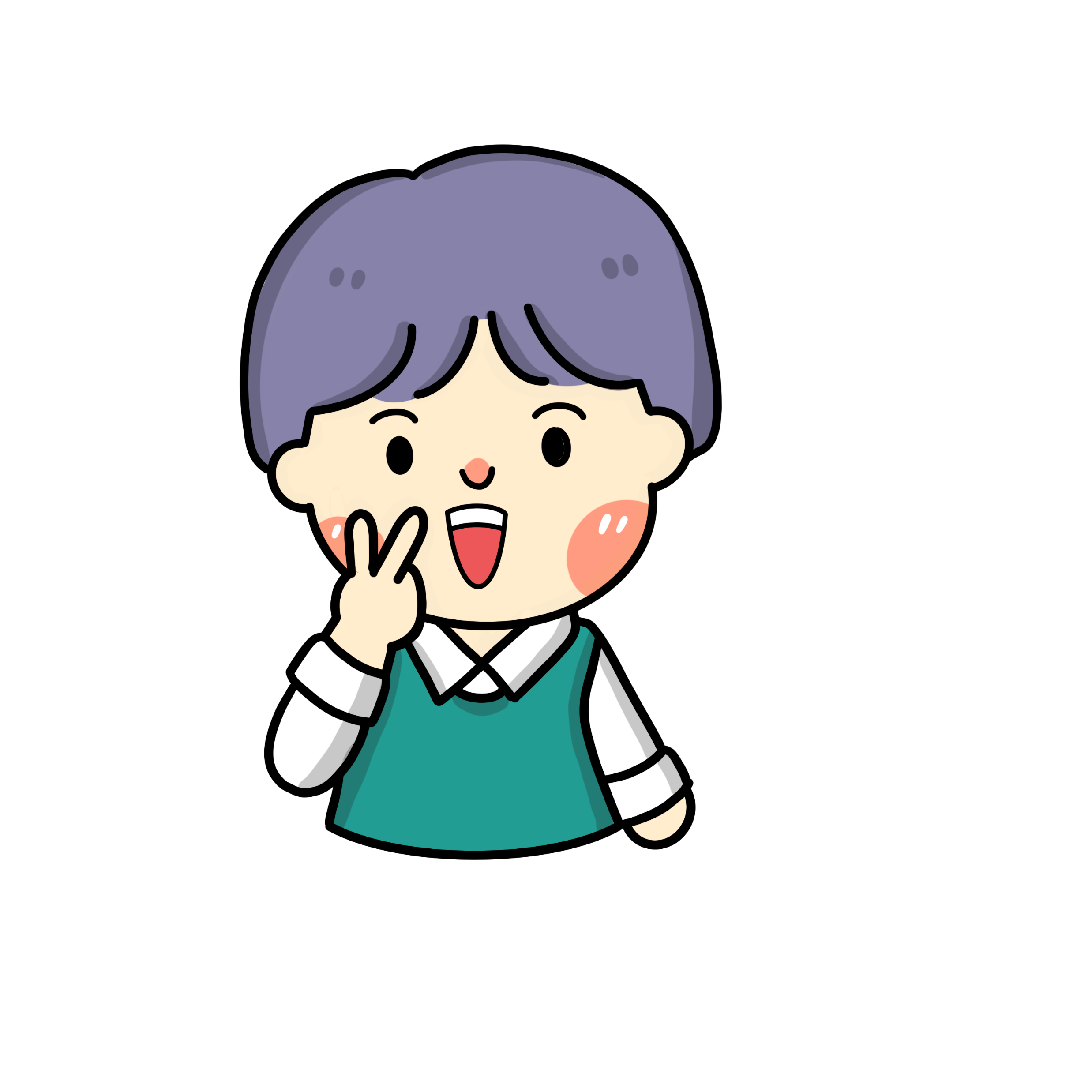 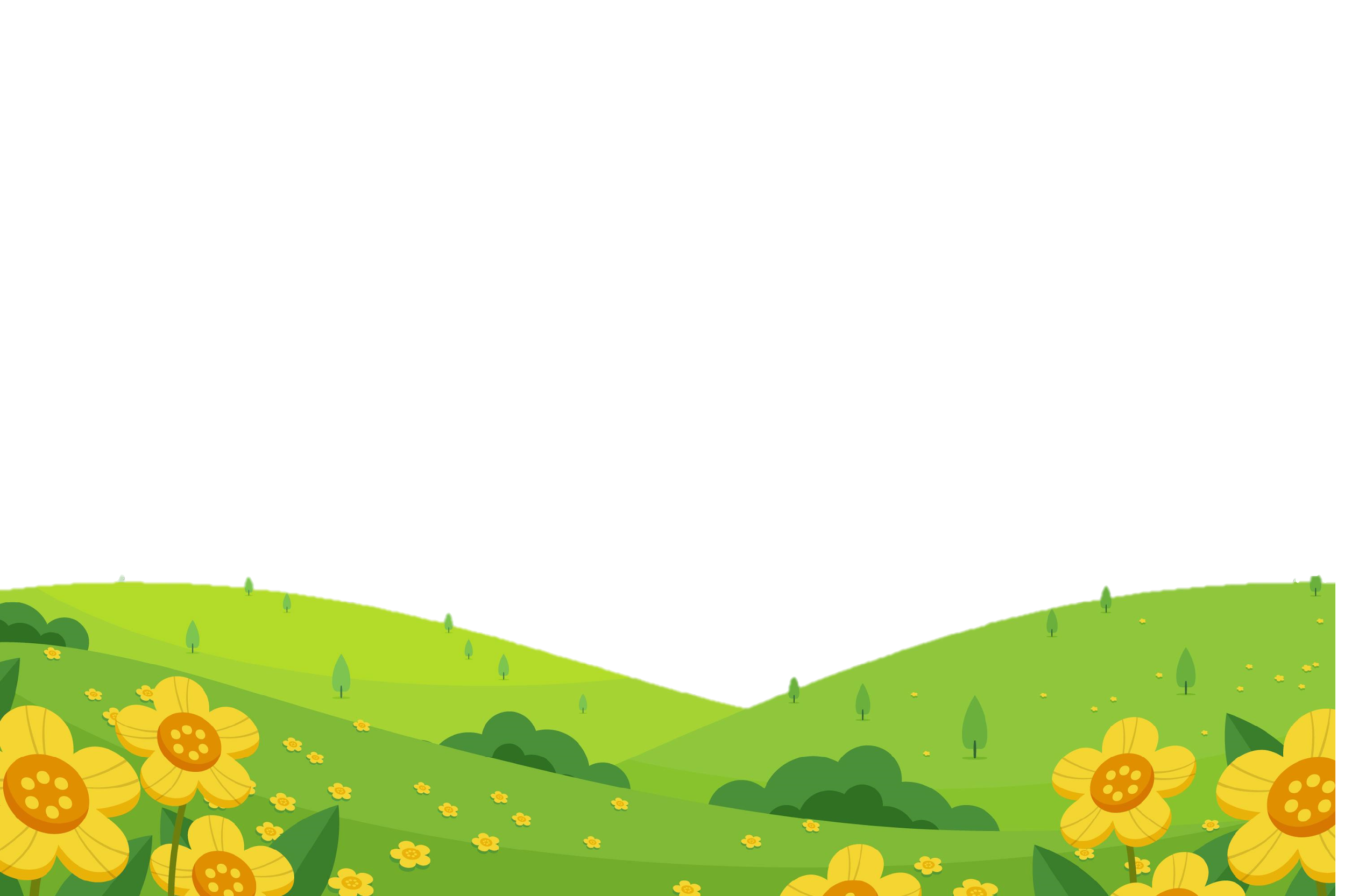 กลอน
กลอน เป็นลักษณะคำประพันธ์ไทยที่ฉันทลักษณ์ประกอบด้วยลักษณะบังคับ ๓ ประการคือ คณะ จำนวนคำ และสัมผัส  ไม่มีบังคับเอกโทและครุลหุ  เชื่อกันว่าเป็นคำประพันธ์ท้องถิ่นของไทยแถบภาคกลางและภาคใต้
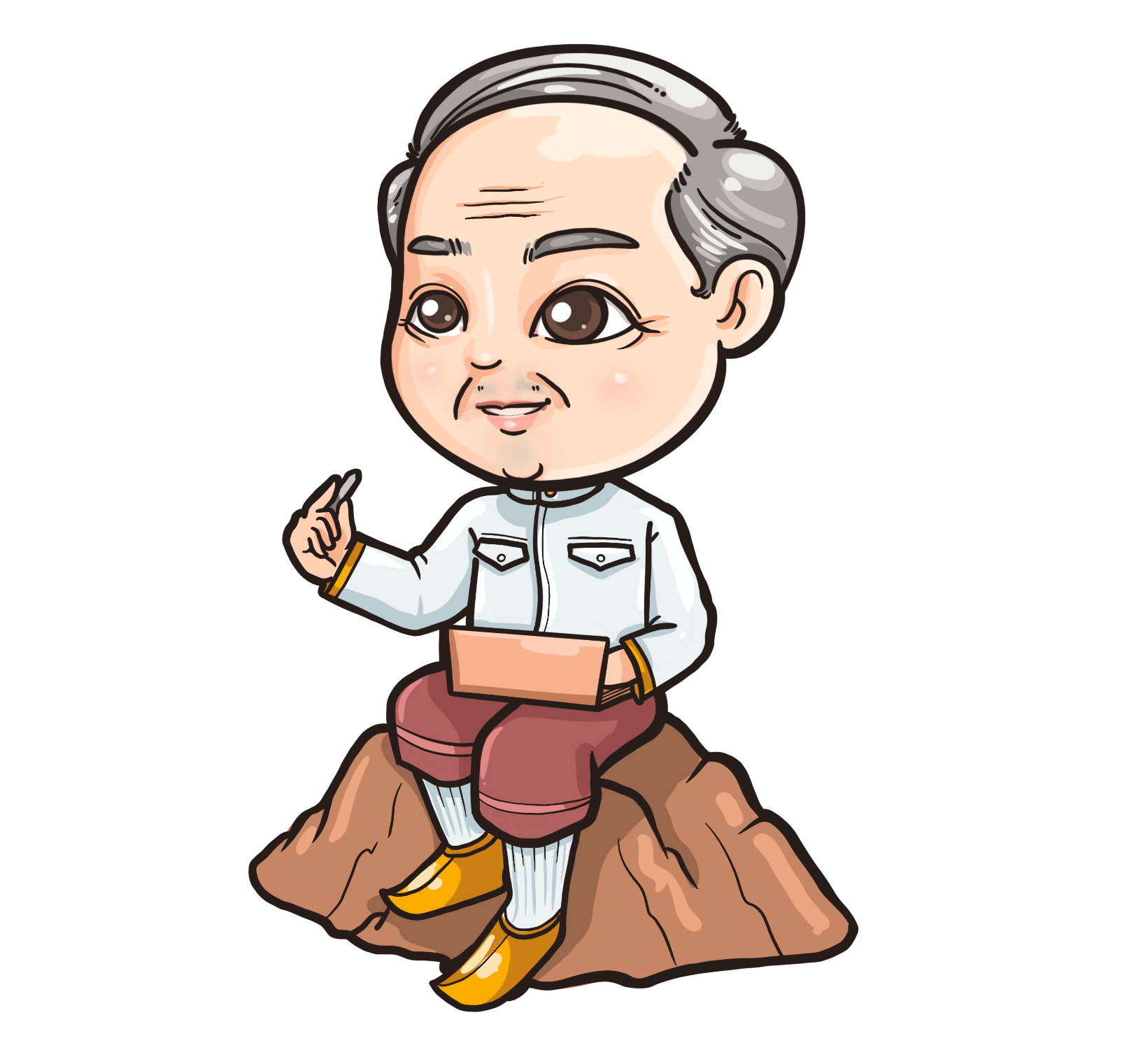 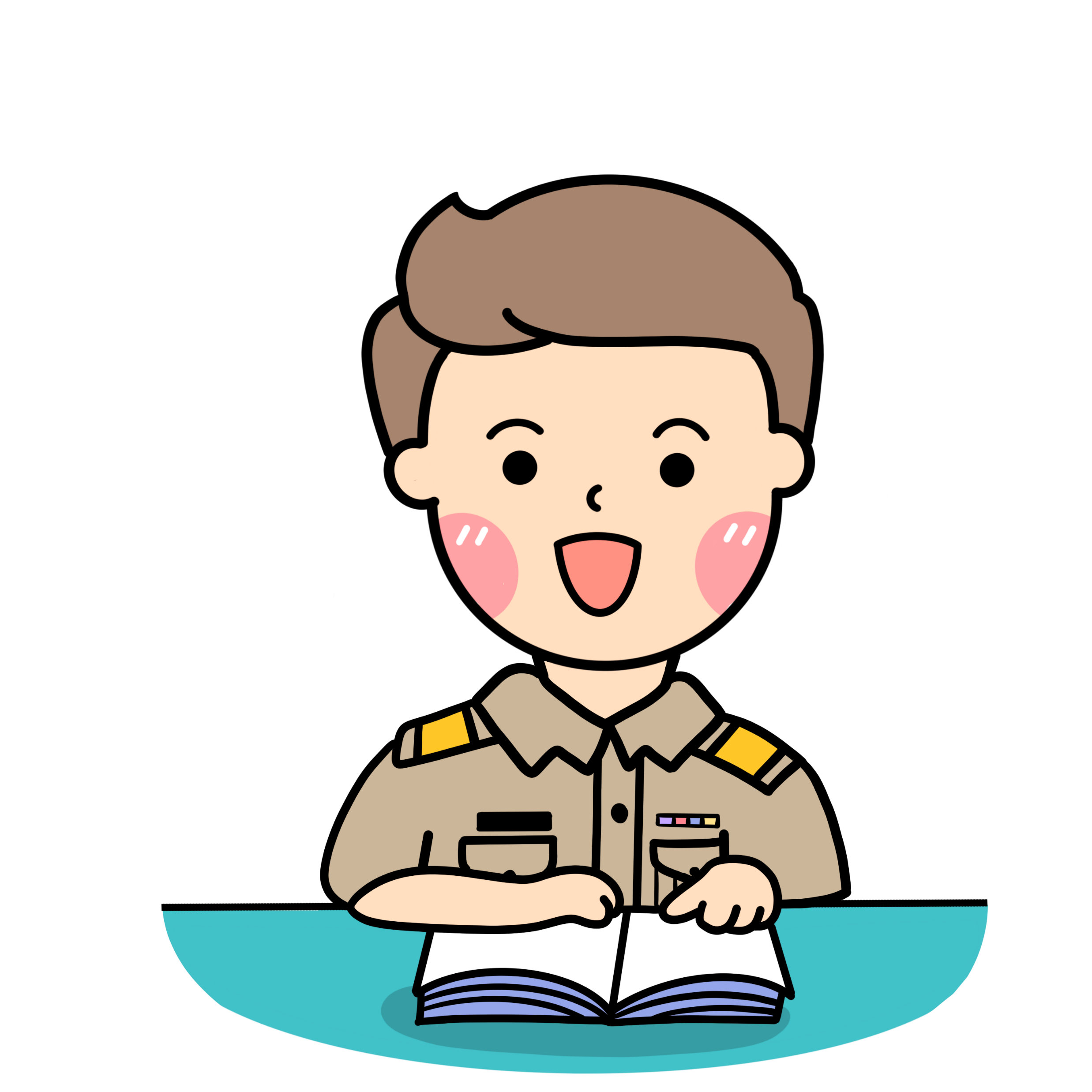 กลอนที่พบบ่อย ได้แก่
กลอน ๔
กลอน ๖
กลอน ๘ (กลอนสุภาพ)
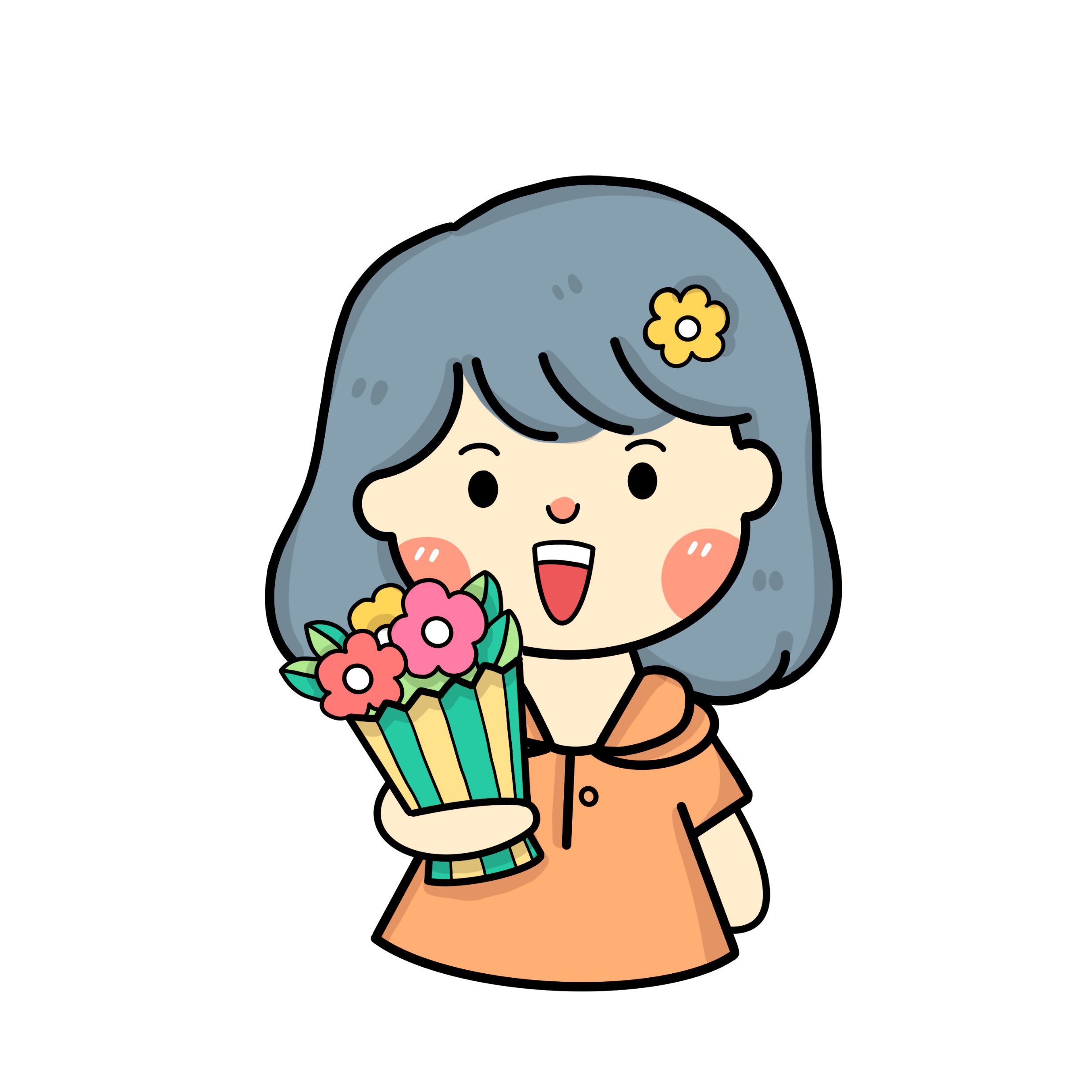 ๑. กลอน ๔
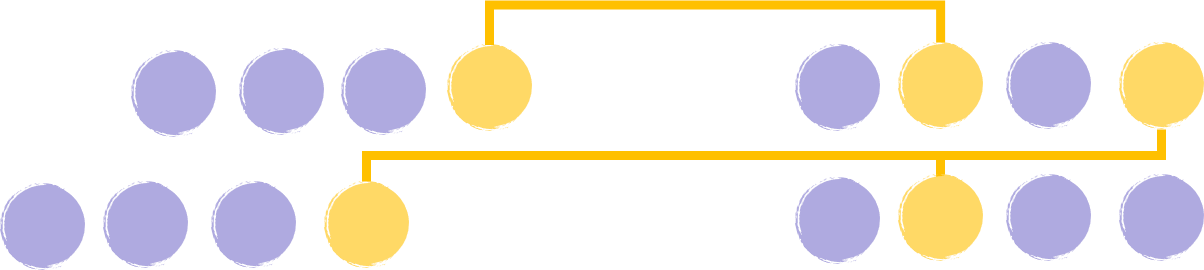 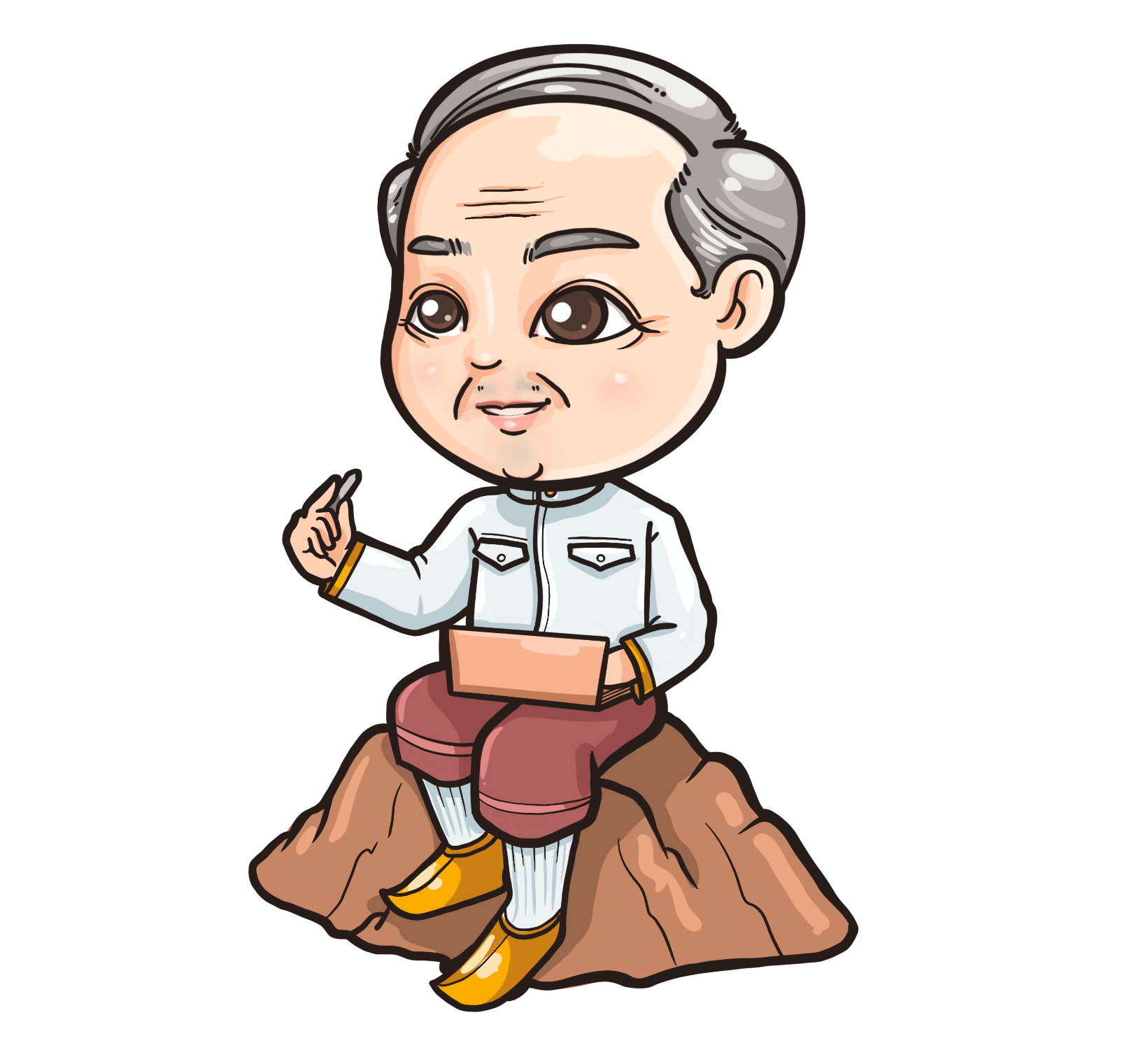 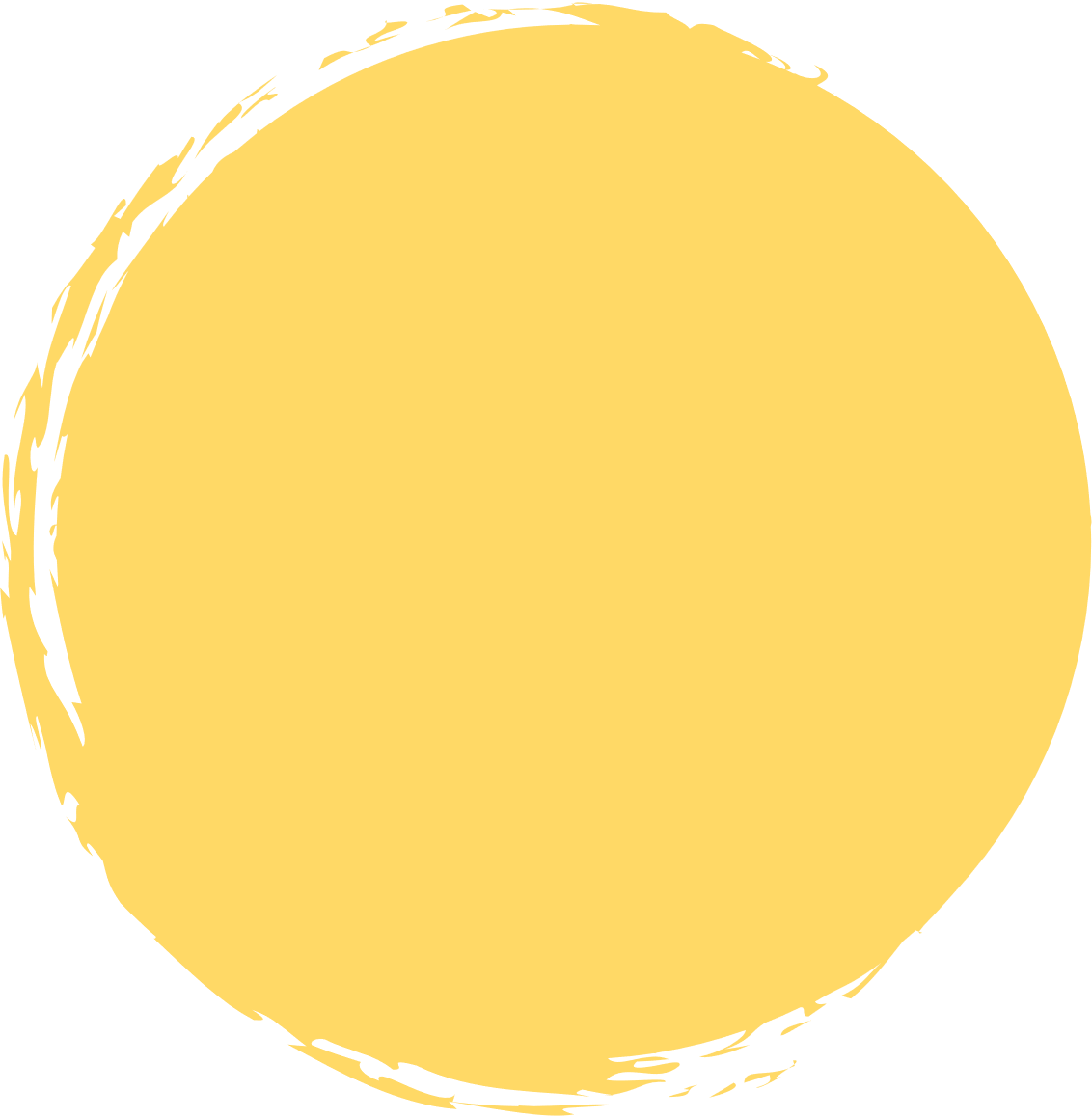 พยางค์ กลอน ๔ แบบนี้ บทหนึ่งจะประกอบด้วย ๒ บาท  	บาทละ ๒ วรรค วรรคละ ๔ คำ 
สัมผัส คำสุดท้ายวรรคหน้าสัมผัสกับคำที่สองของวรรคหลัง  	คำสุดท้ายวรรคที่ ๒ สัมผัสกับคำสุดท้ายวรรคที่ ๓ 
 	คำสุดท้ายวรรคที่ ๔ ของบทแรก สัมผัสกับคำสุดท้ายของ 	วรรคที่ ๒ ของบทถัดไป
ตัวอย่างกลอน ๔
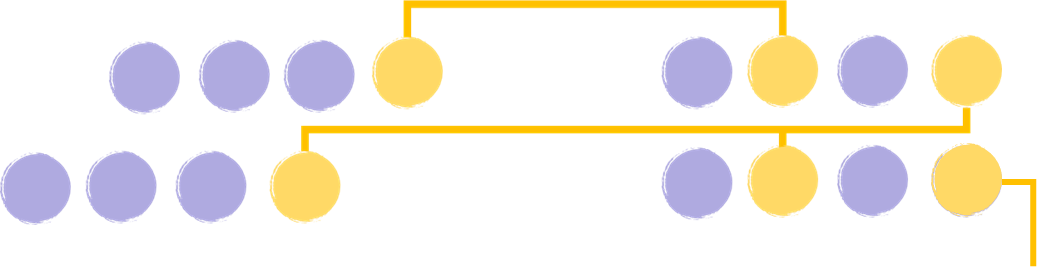 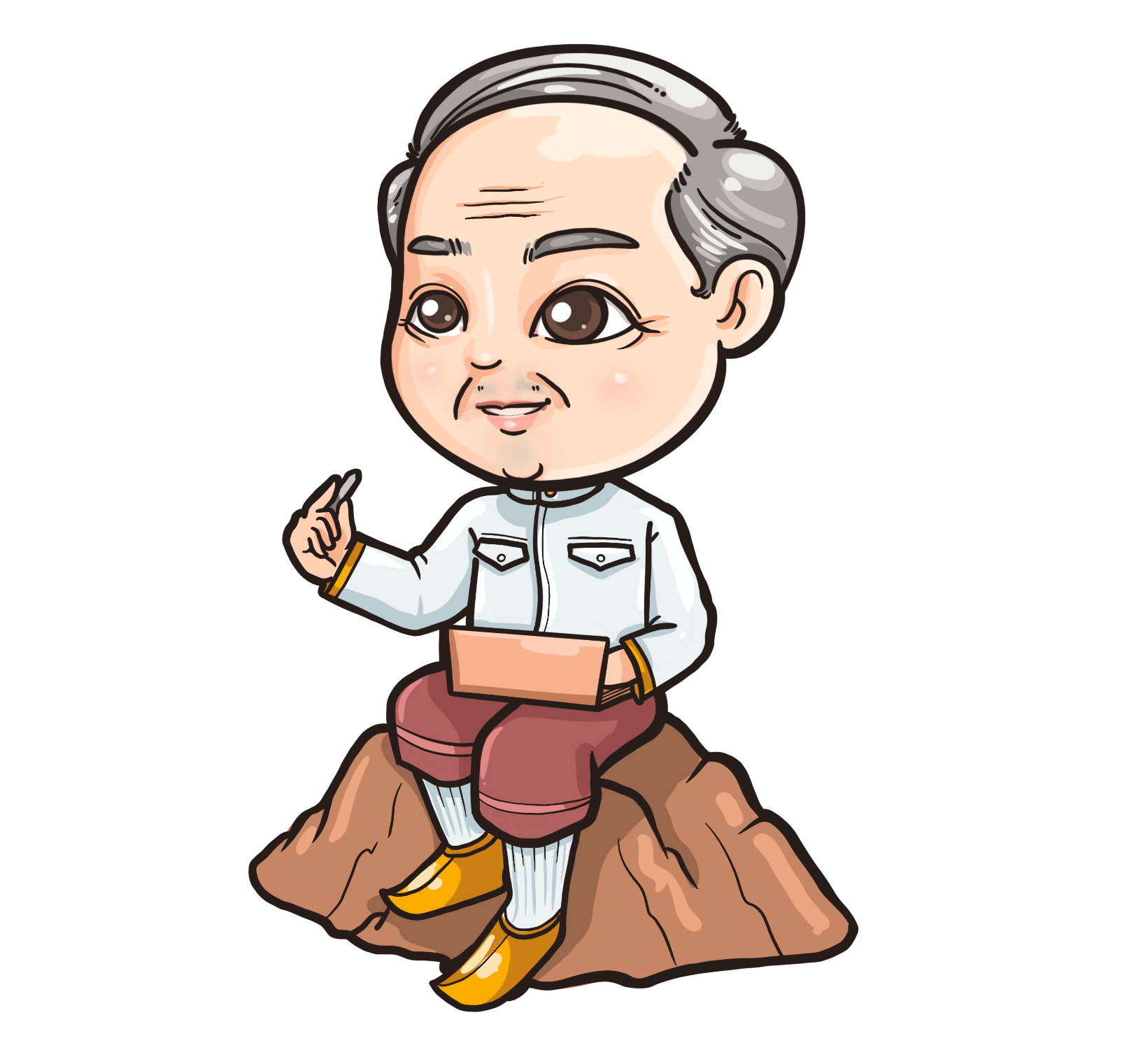 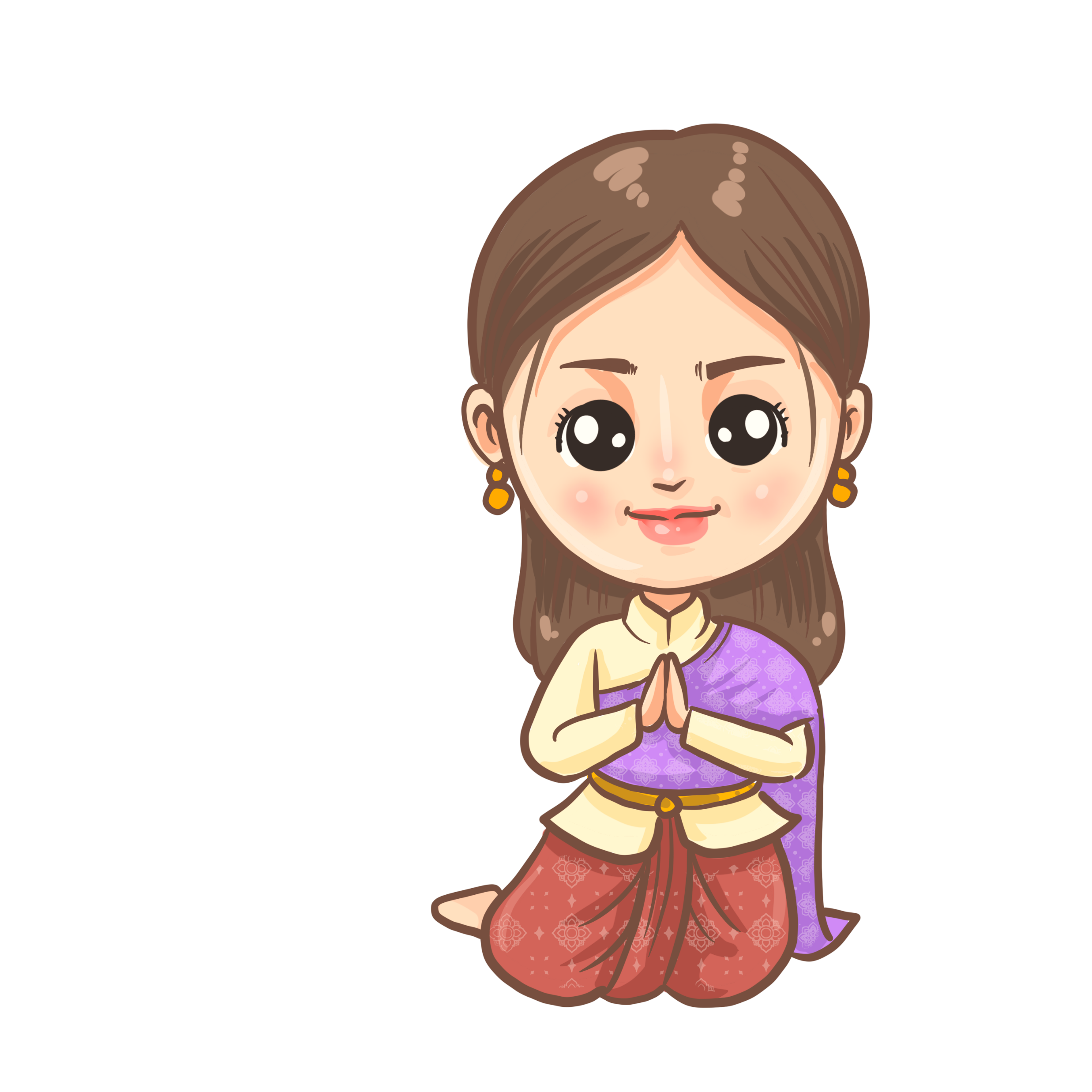 จักกรีดจักกราย        จักย้ายจักย่อง
ไม่เมินไม่มอง            ไม่หมองไม่หมาง
   งามเนื้องามนิ่ม        งามยิ้มงามย่าง
ดูคิ้วดูคาง                ดูปรางดูปรุง
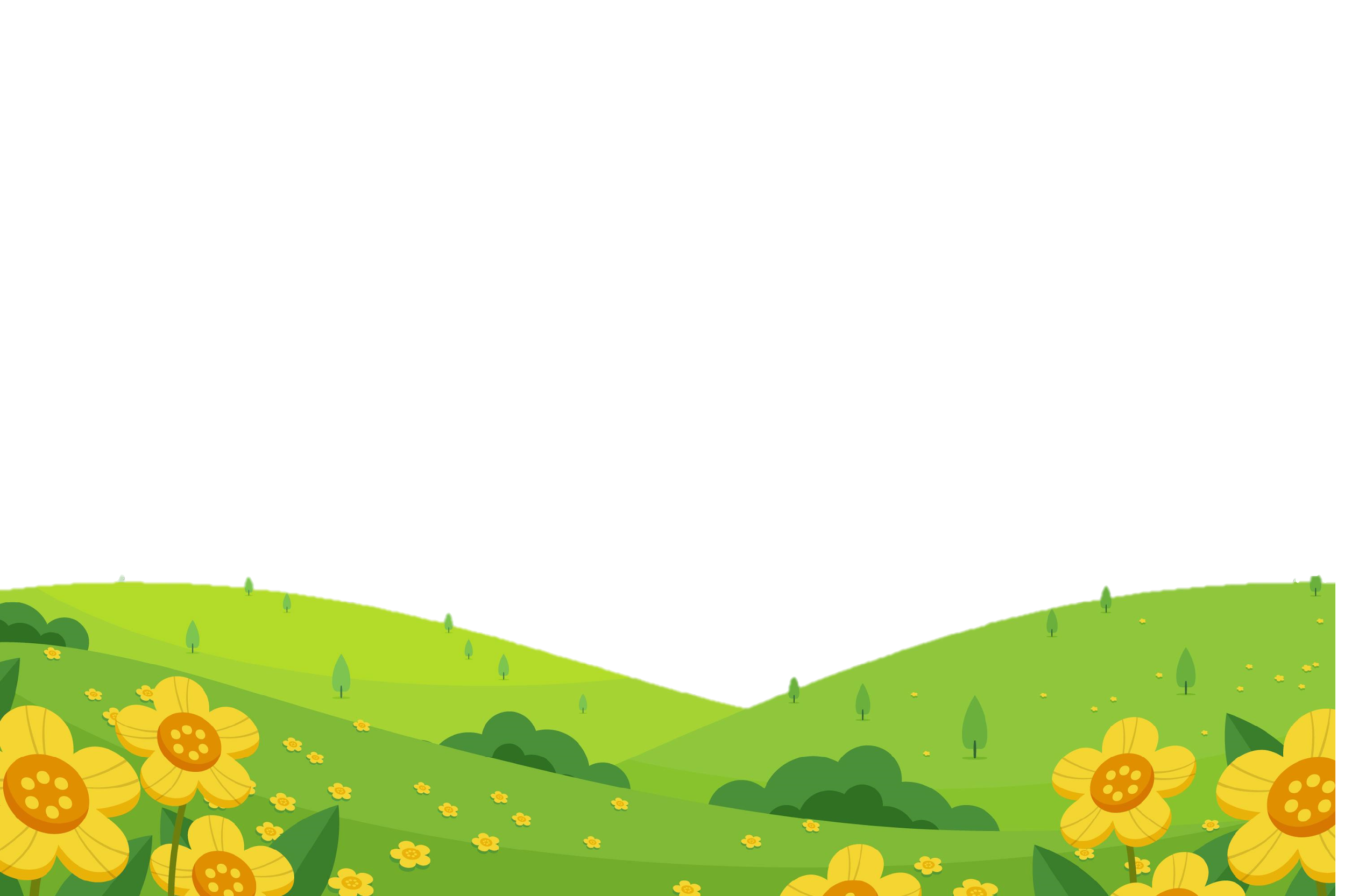 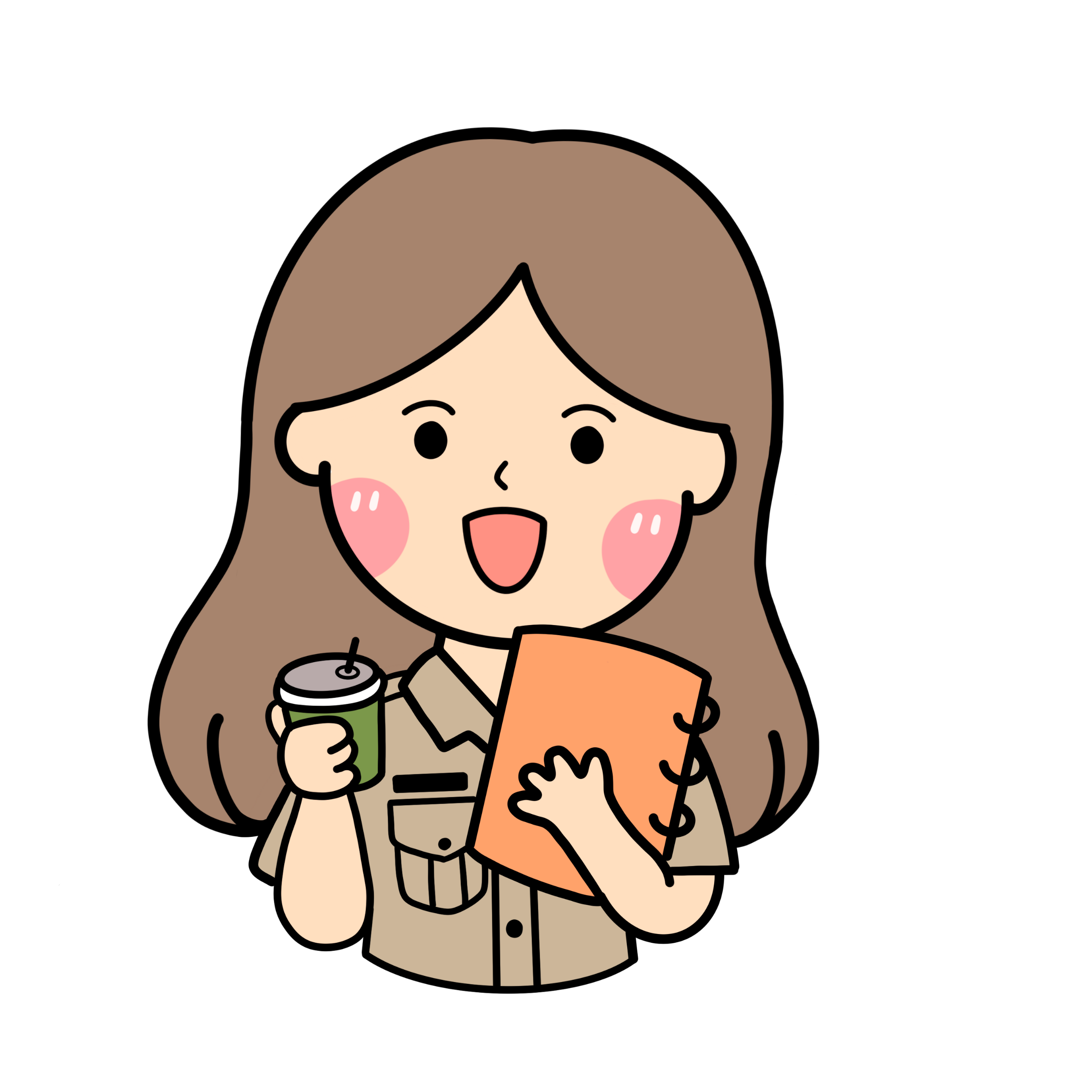 ๒. กลอน ๖
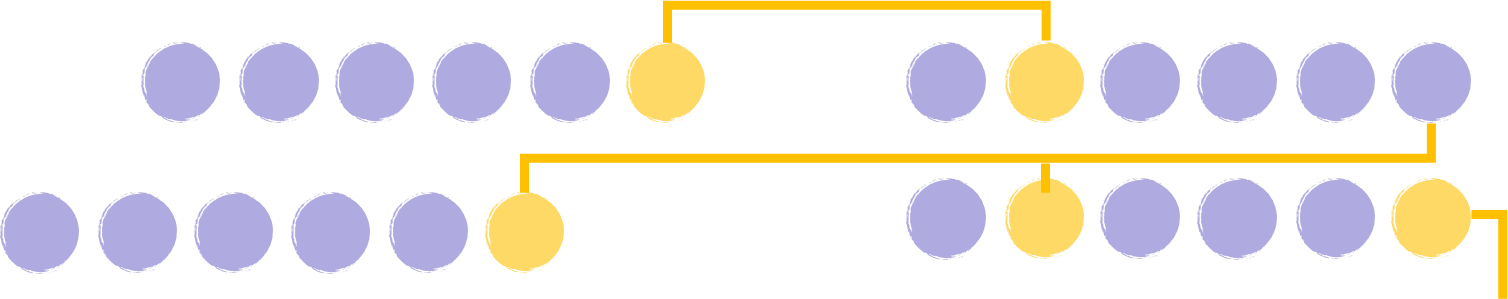 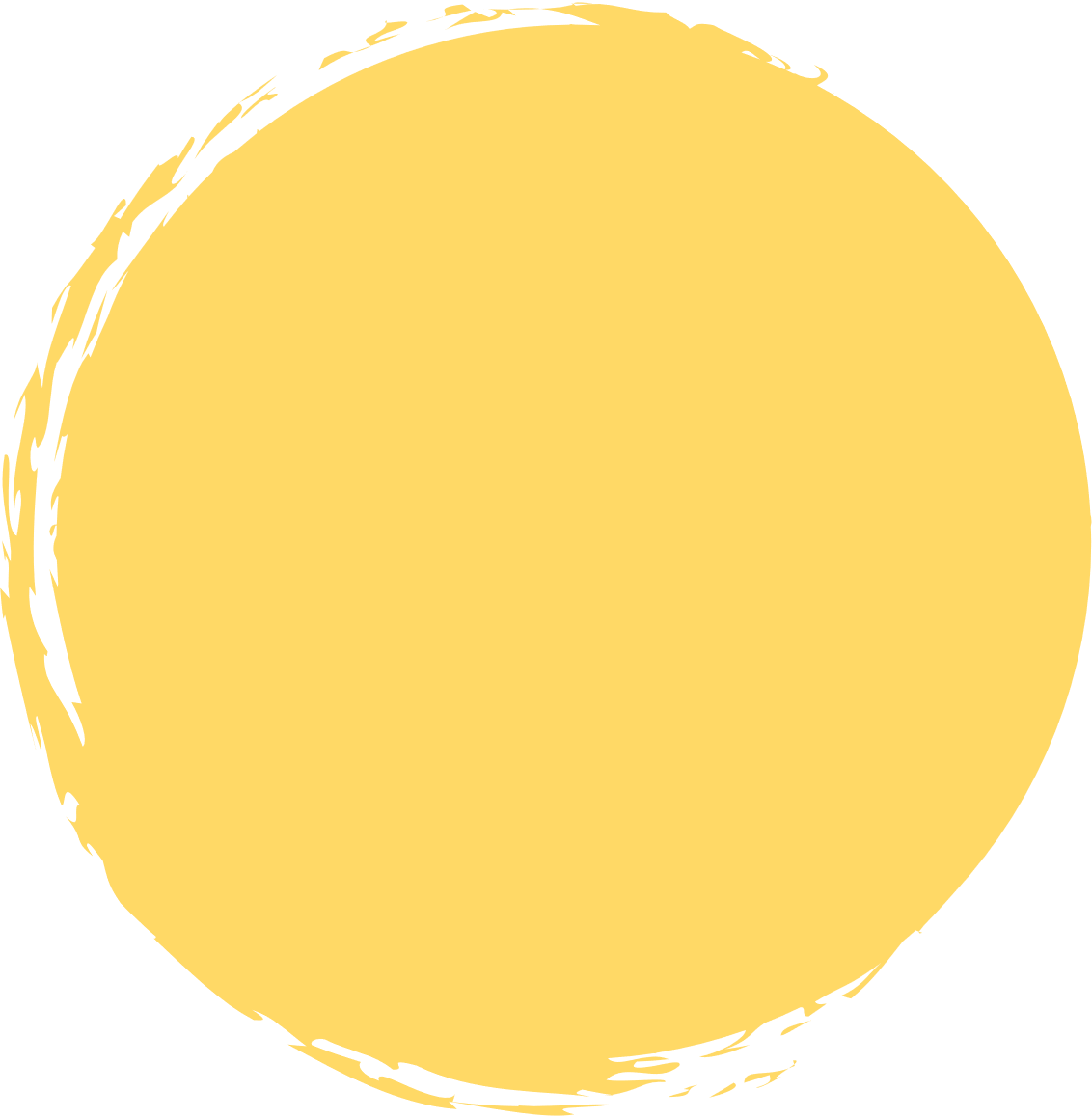 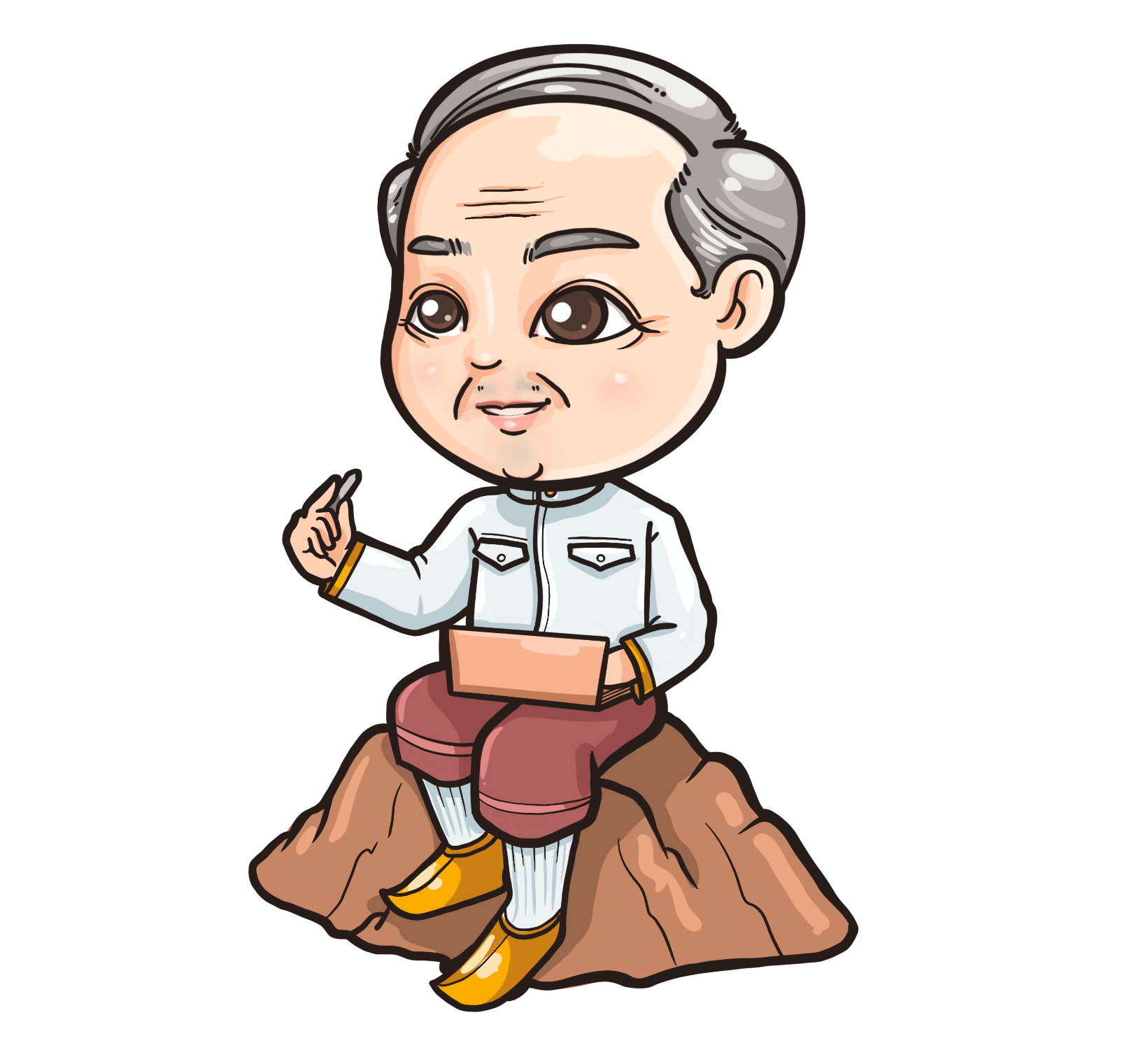 พยางค์  บทหนึ่งมี ๔ วรรค วรรคละ ๖ คำสัมผัส   คำสุดท้ายของวรรคที่ ๑ สัมผัสกับคำที่ ๒ ของวรรคที่ ๒ 
	  คำสุดท้ายของวรรคที่ ๒ สัมผัสกับคำสุดท้ายของวรรคที่ ๓ 
 	  และสัมผัสกับคำที่ ๒ ของวรรคที่ ๔  คำสุดท้ายของวรรคที่ ๔ 
 	  สัมผัสกับพยางค์สุดท้ายของวรรคที่ ๒ ของบทต่อไป
ตัวอย่างกลอน ๖
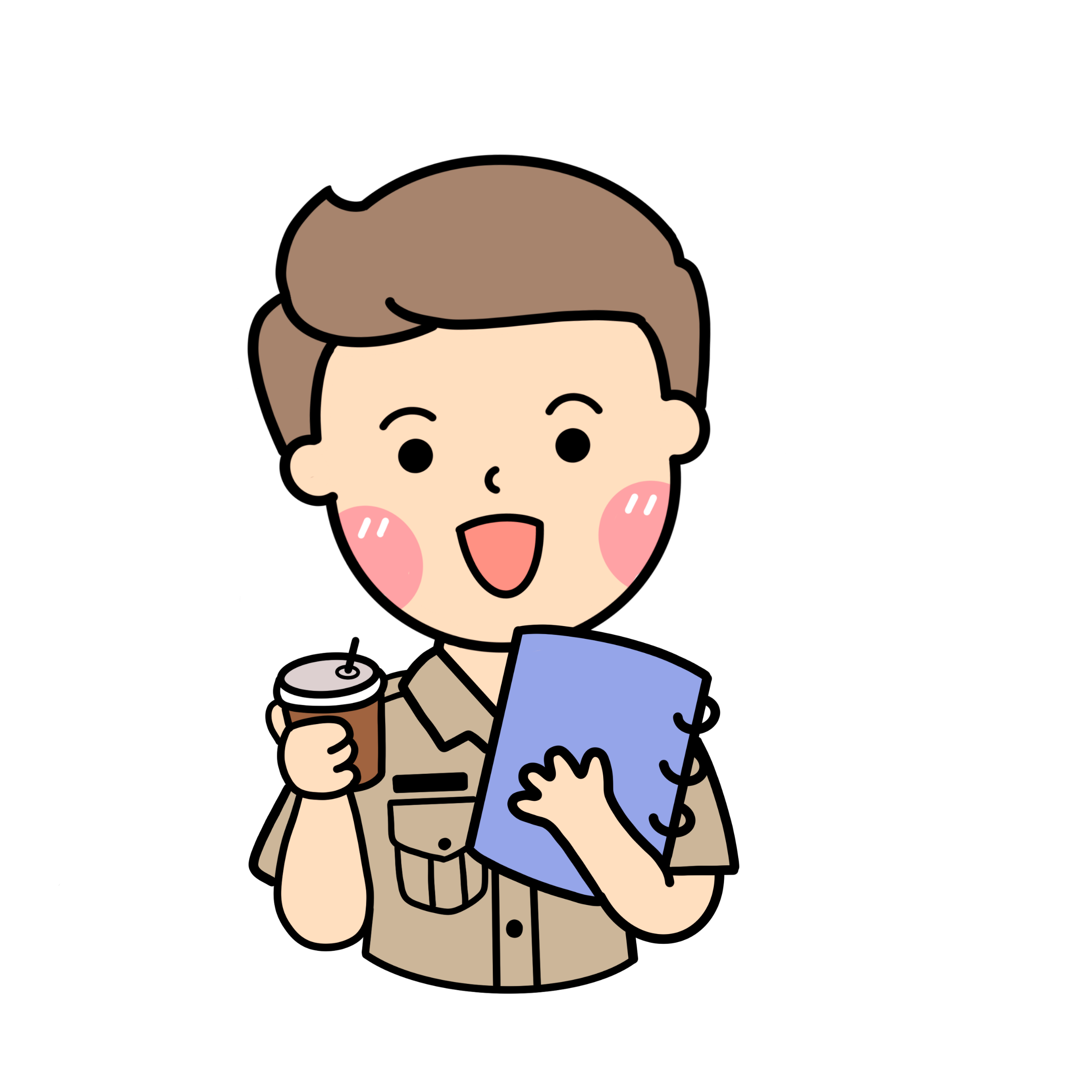 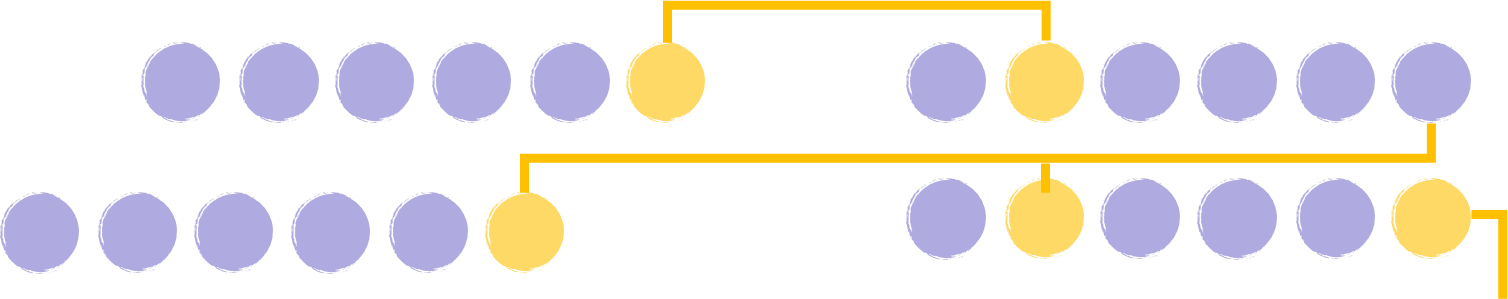 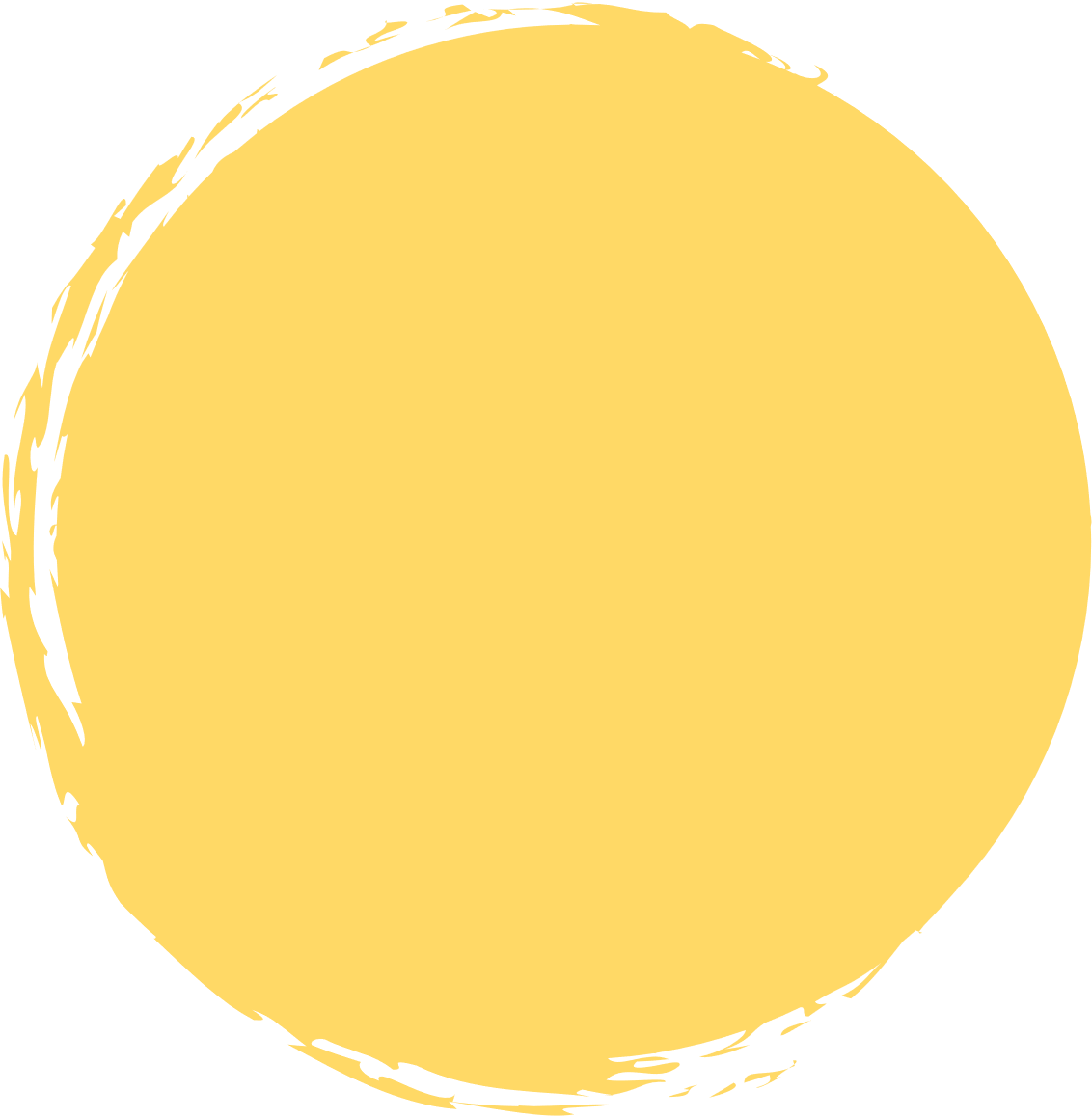 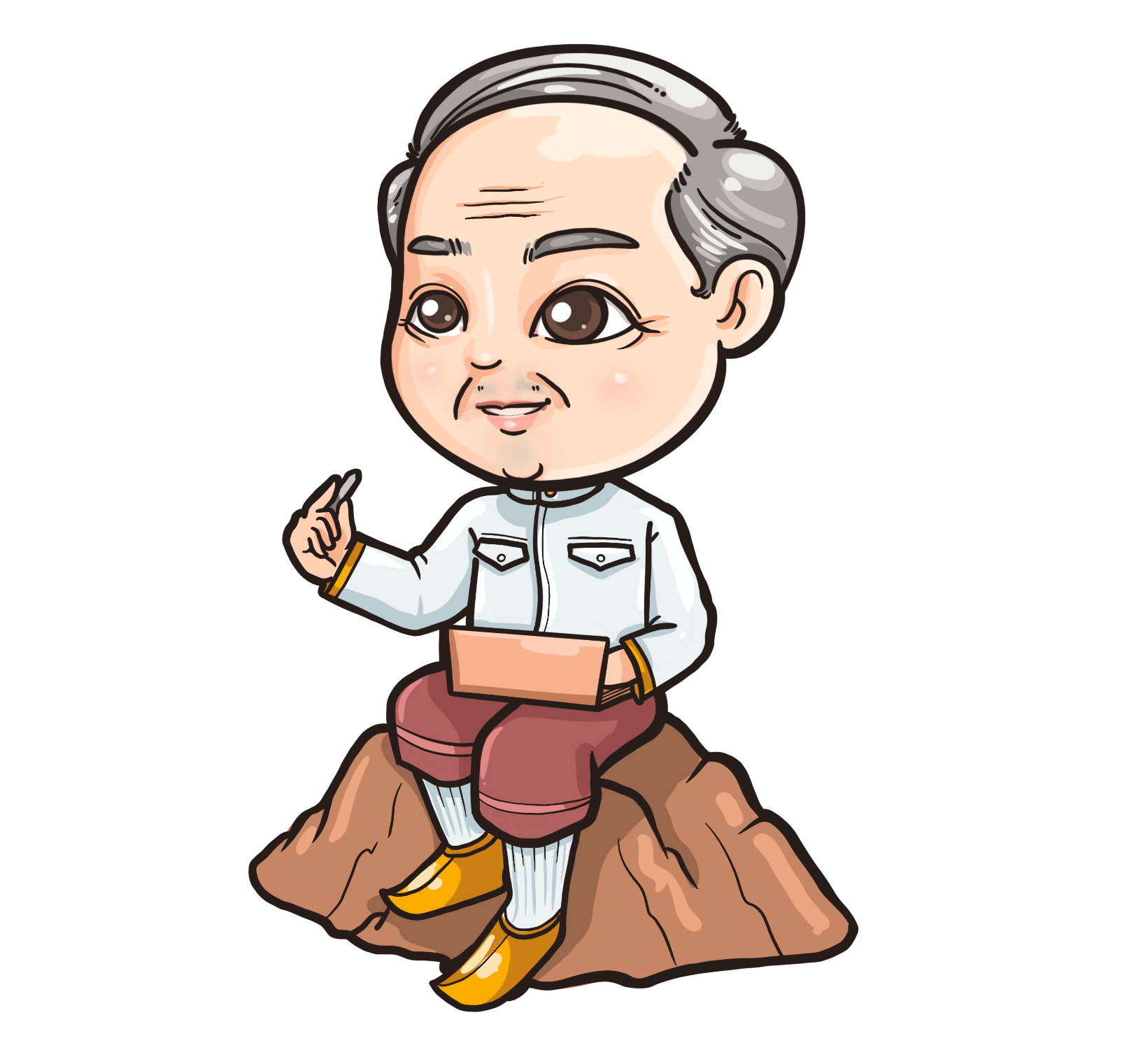 บุหลันวันเพ็ญเด่นฟ้า   สิบห้าค่ำเยือนเดือนสาม
มาฆะบูชาสง่างาม         	    อารามรุ่งรัตน์ชัชวาลย์ 
ระฆังหงั่งเหง่งเพลงพลิ้ว 	    โพธิ์หวิวไหวรับขับขาน
สำเนียงเพียงมนต์ดลมาน      ซาบซ่านสุขล้ำอำไพ
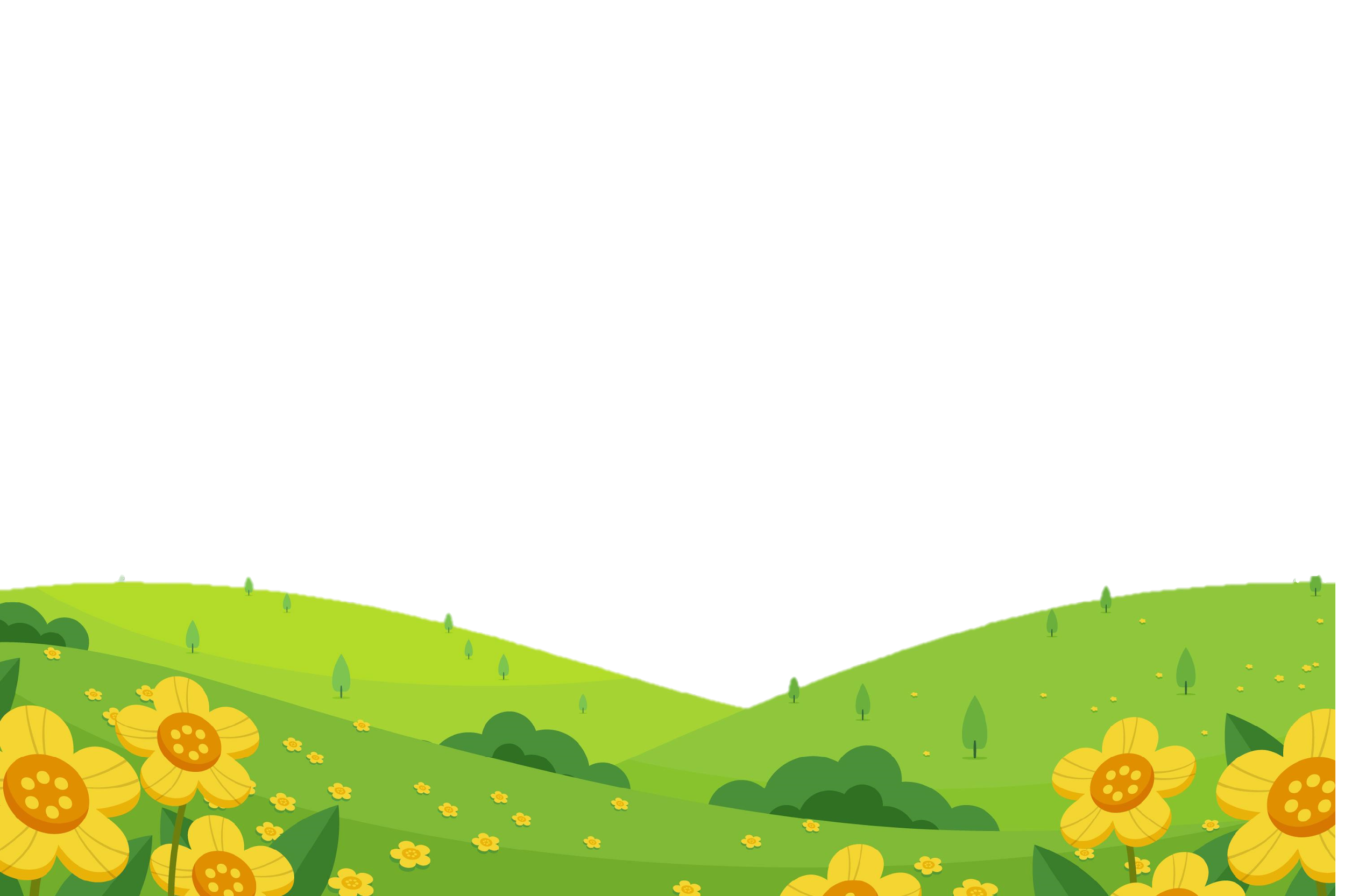 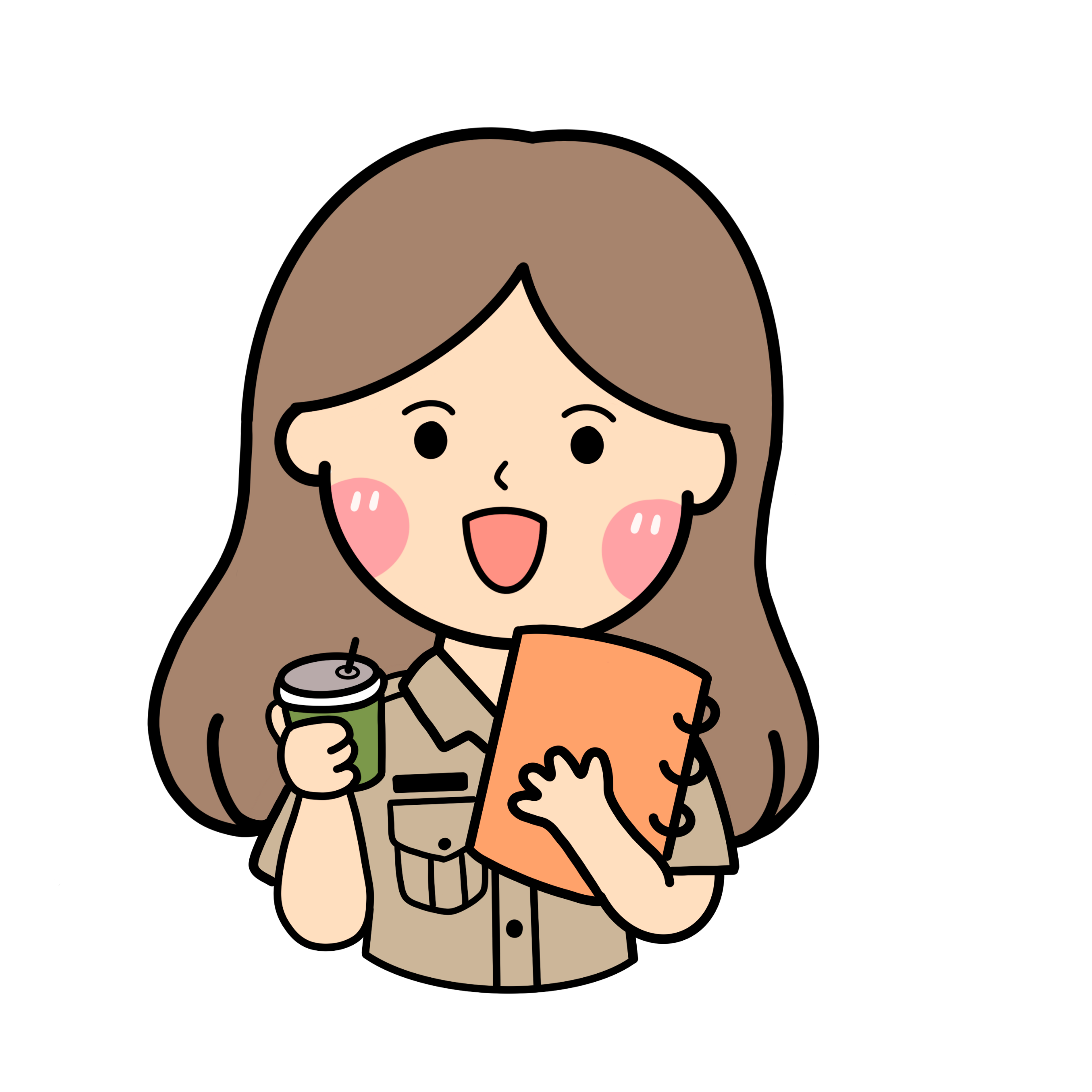 ๓. กลอน๘ (กลอนสุภาพ)
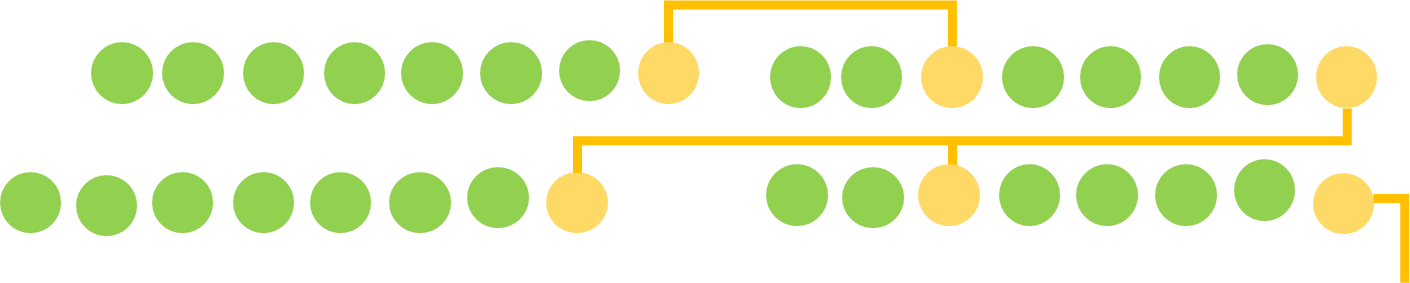 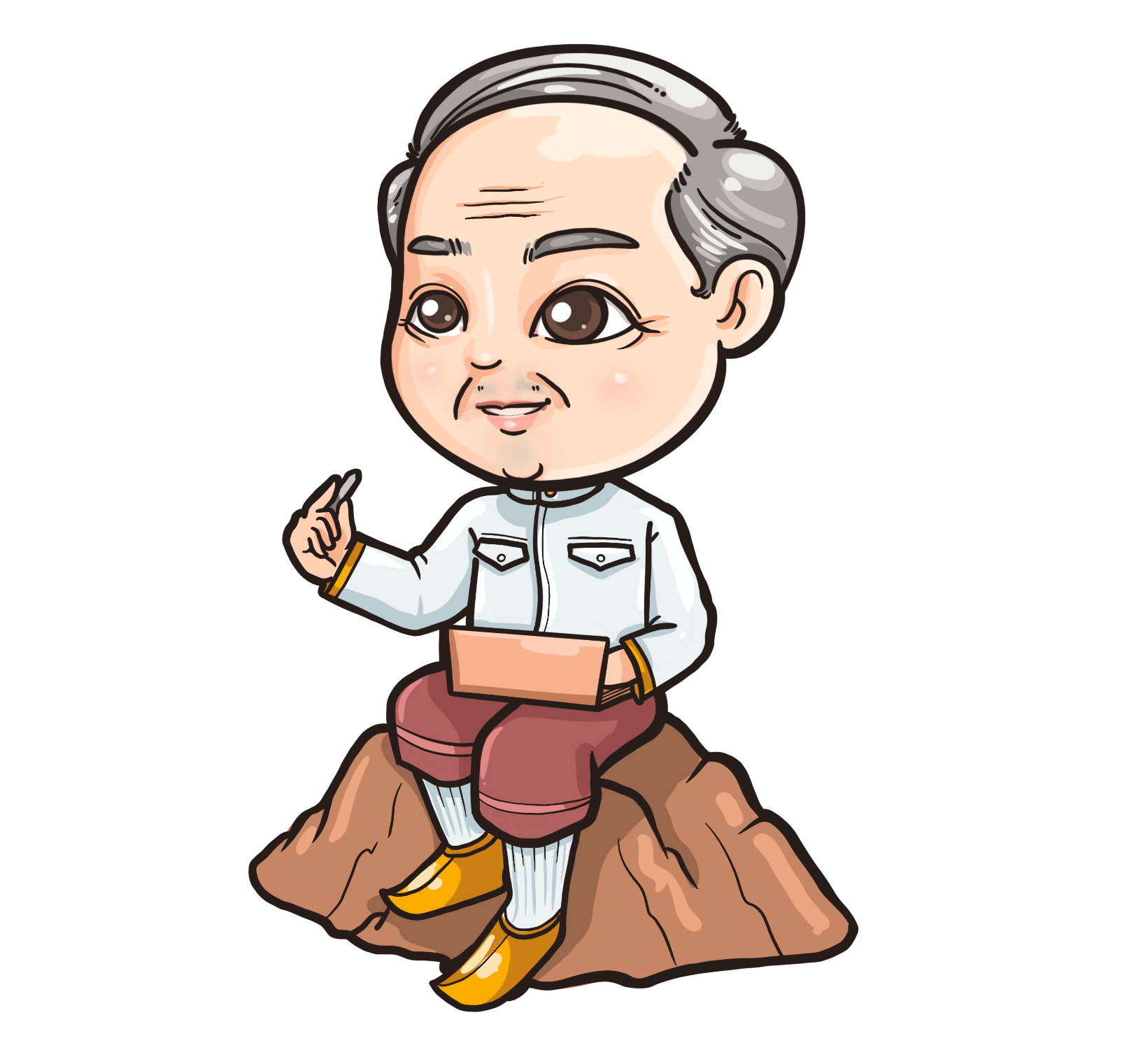 พยางค์  บทหนึ่งมี ๔ วรรค วรรคละ ๗-๙ คำสัมผัส   คำสุดท้ายของวรรคที่ ๑ สัมผัสกับคำที่ ๒ ของวรรคที่ ๒ 
	  คำสุดท้ายของวรรคที่ ๒ สัมผัสกับคำสุดท้ายของวรรคที่ ๓ 
 	  และสัมผัสกับคำที่ ๒ ของวรรคที่ ๔  คำสุดท้ายของวรรคที่ ๔ 
 	  สัมผัสกับพยางค์สุดท้ายของวรรคที่ ๒ ของบทต่อไป
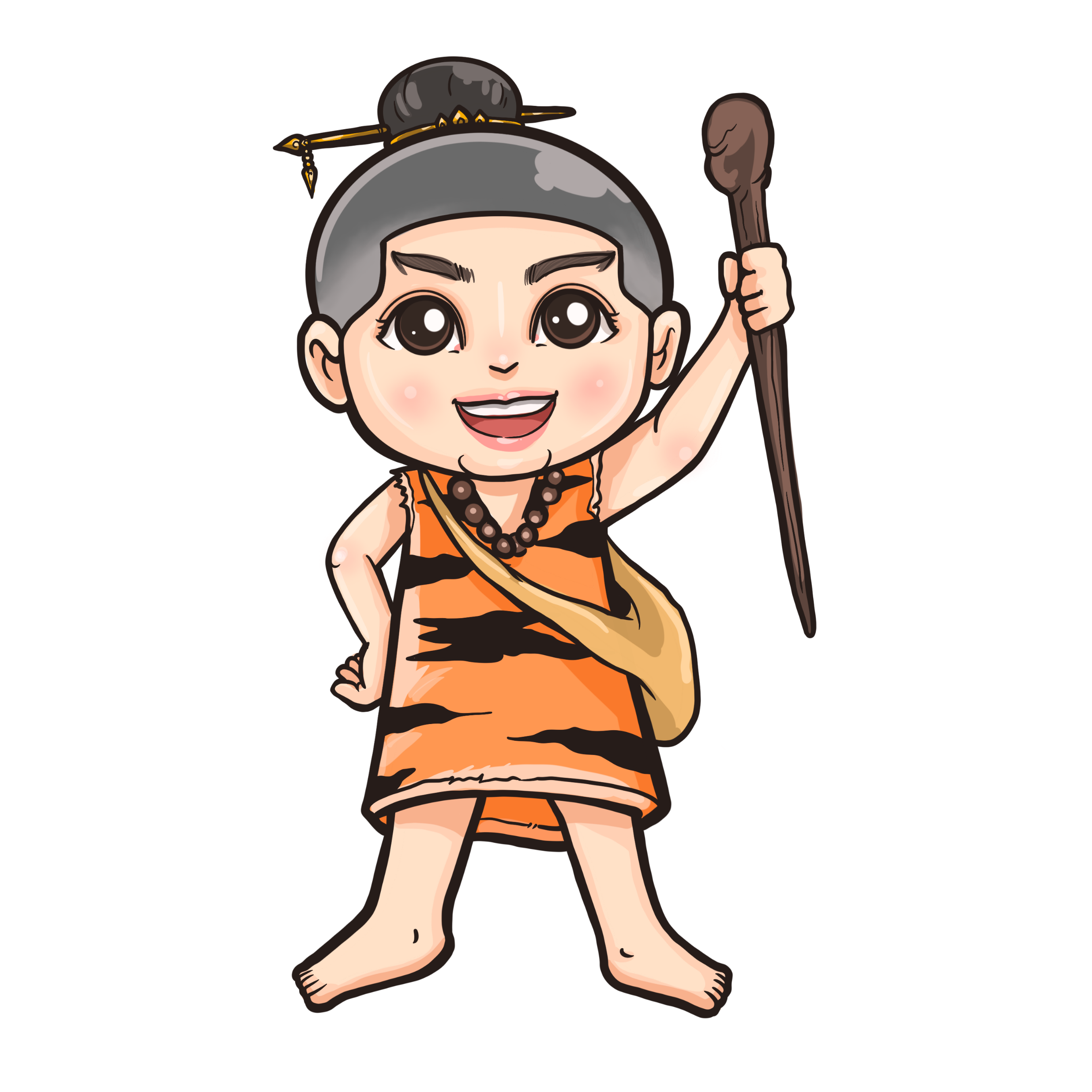 ตัวอย่างกลอน๘ (กลอนสุภาพ)
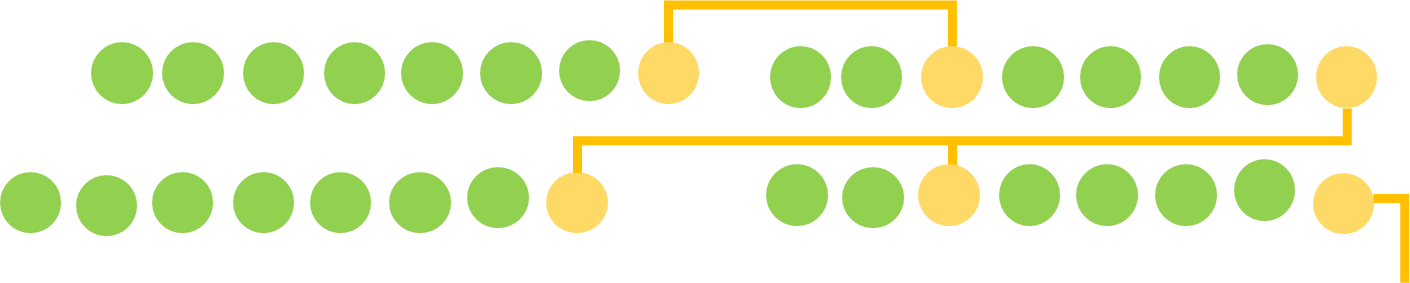 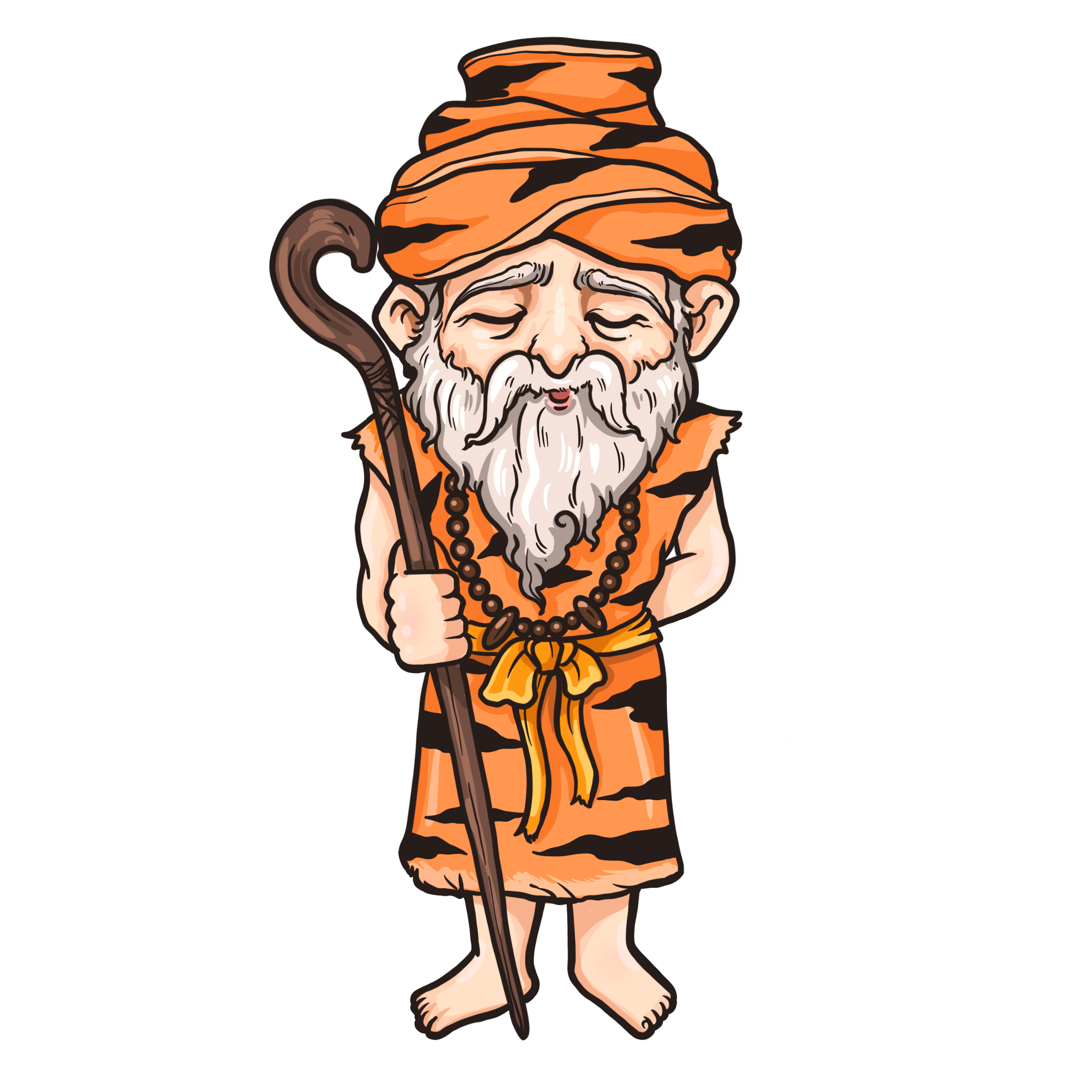 แล้วสอนว่าอย่าไว้ใจมนุษย์ 	มันแสนสุดลึกล้ำเหลือกำหนด
ถึงเถาวัลย์พันเกี่ยวที่เลี้ยวลด 	ก็ไม่คดเหมือนหนึ่งในน้ำใจคน
มนุษย์นี้ที่รักอยู่สองสถาน 		บิดามารดารักมักเป็นผล
ที่พึ่งหนึ่งพึ่งได้แต่กายตน		เกิดเป็นคนคิดเห็นจึงเจรจา
 							(พระอภัยมณี)
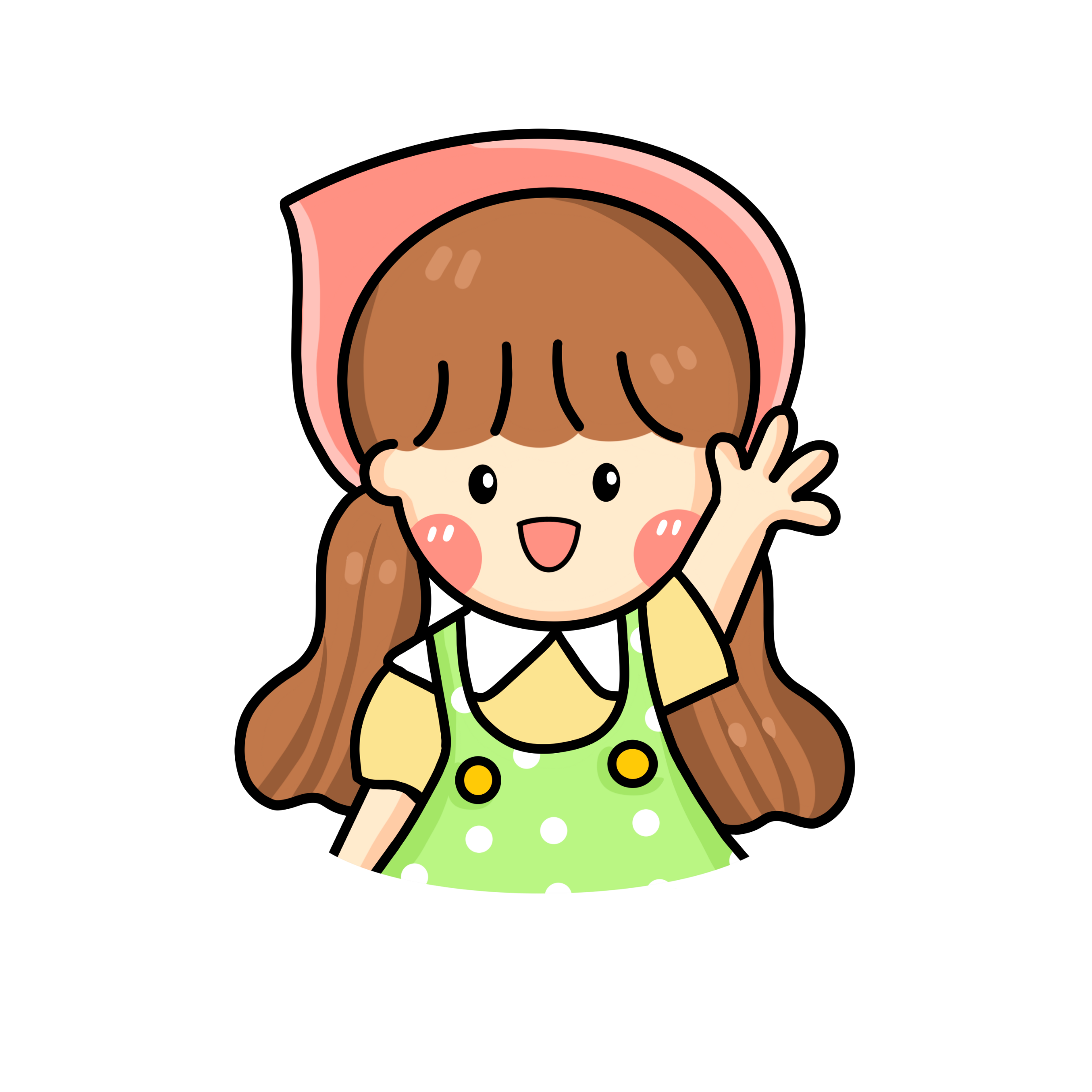 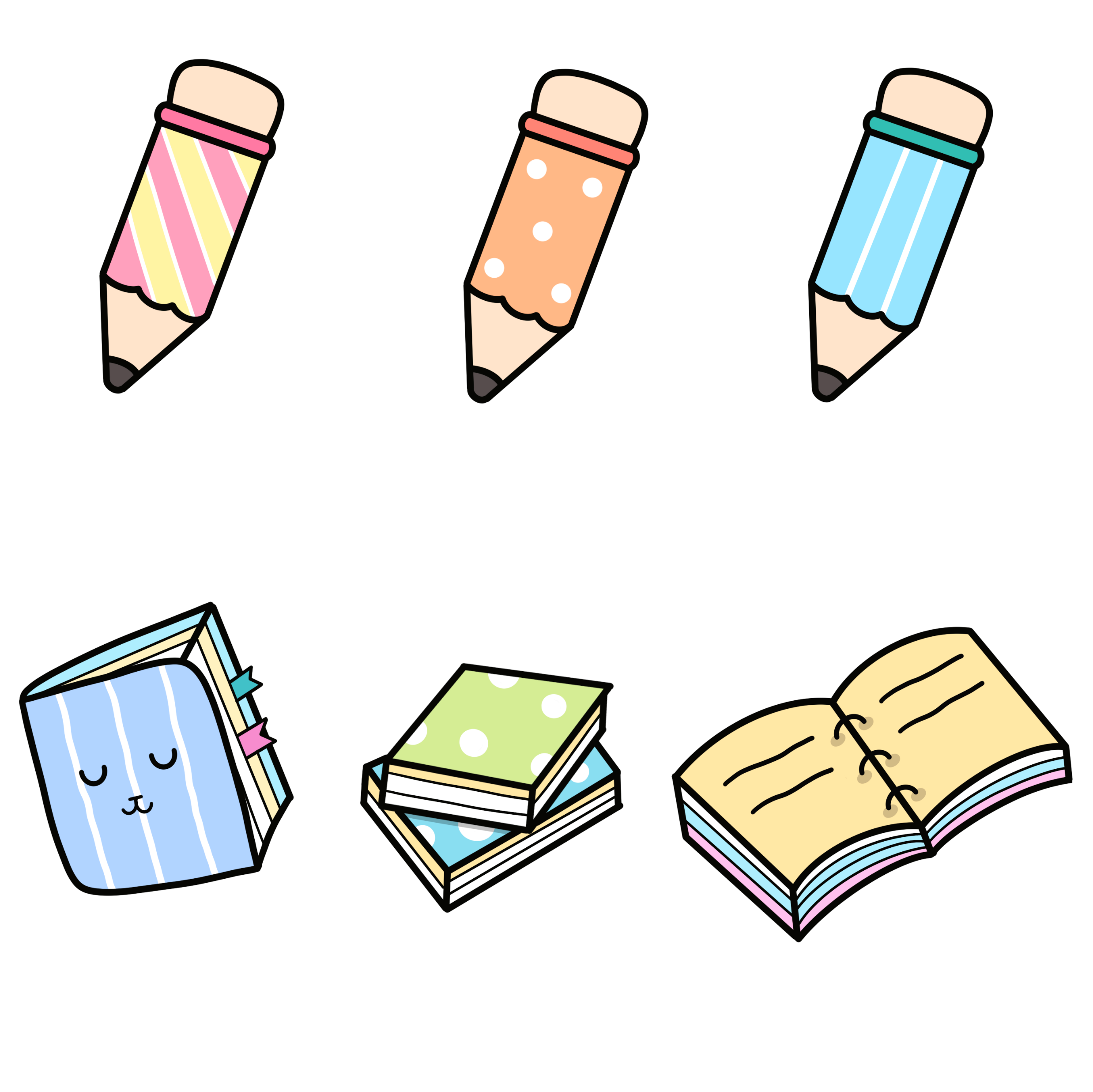 โคลง
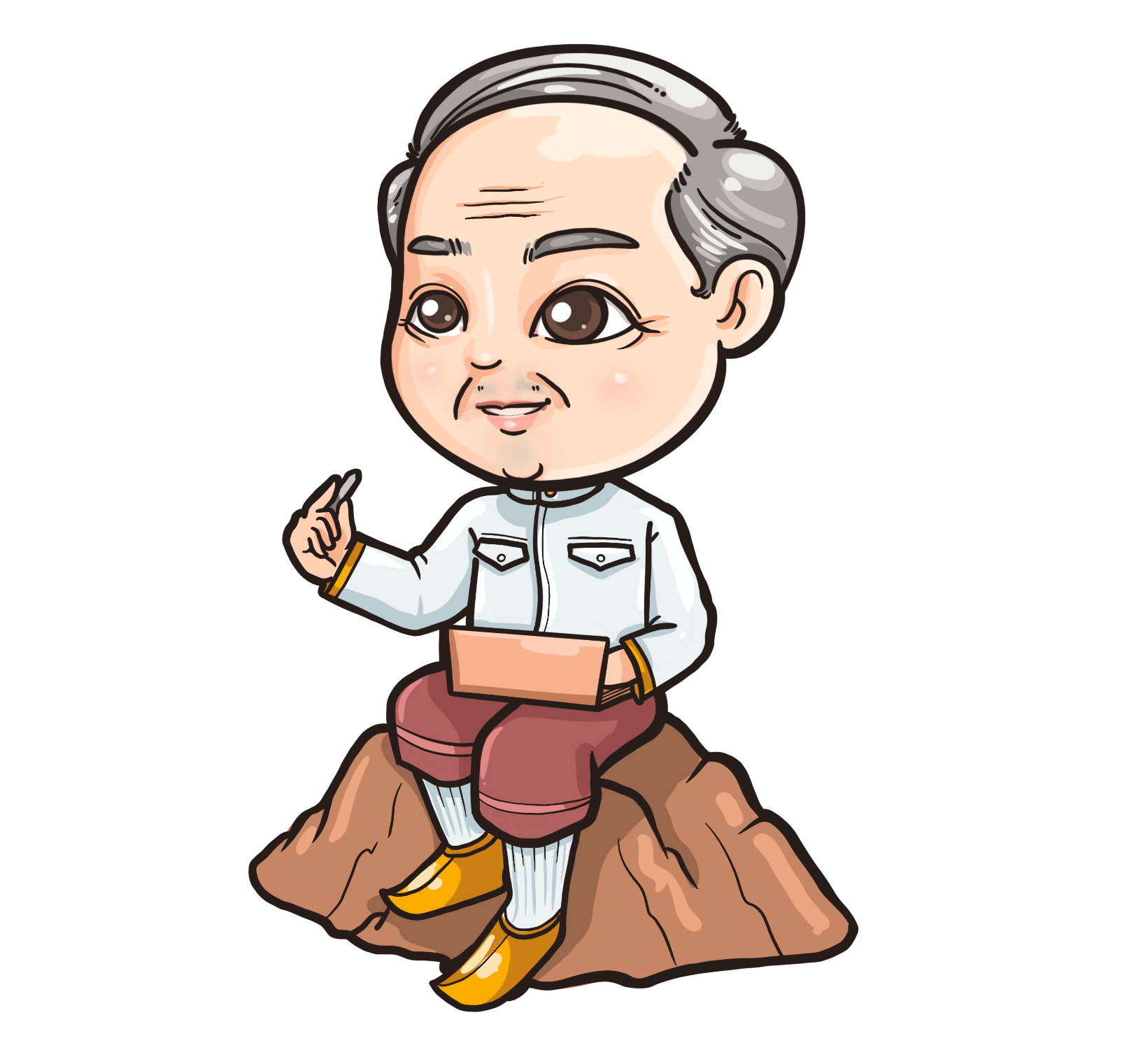 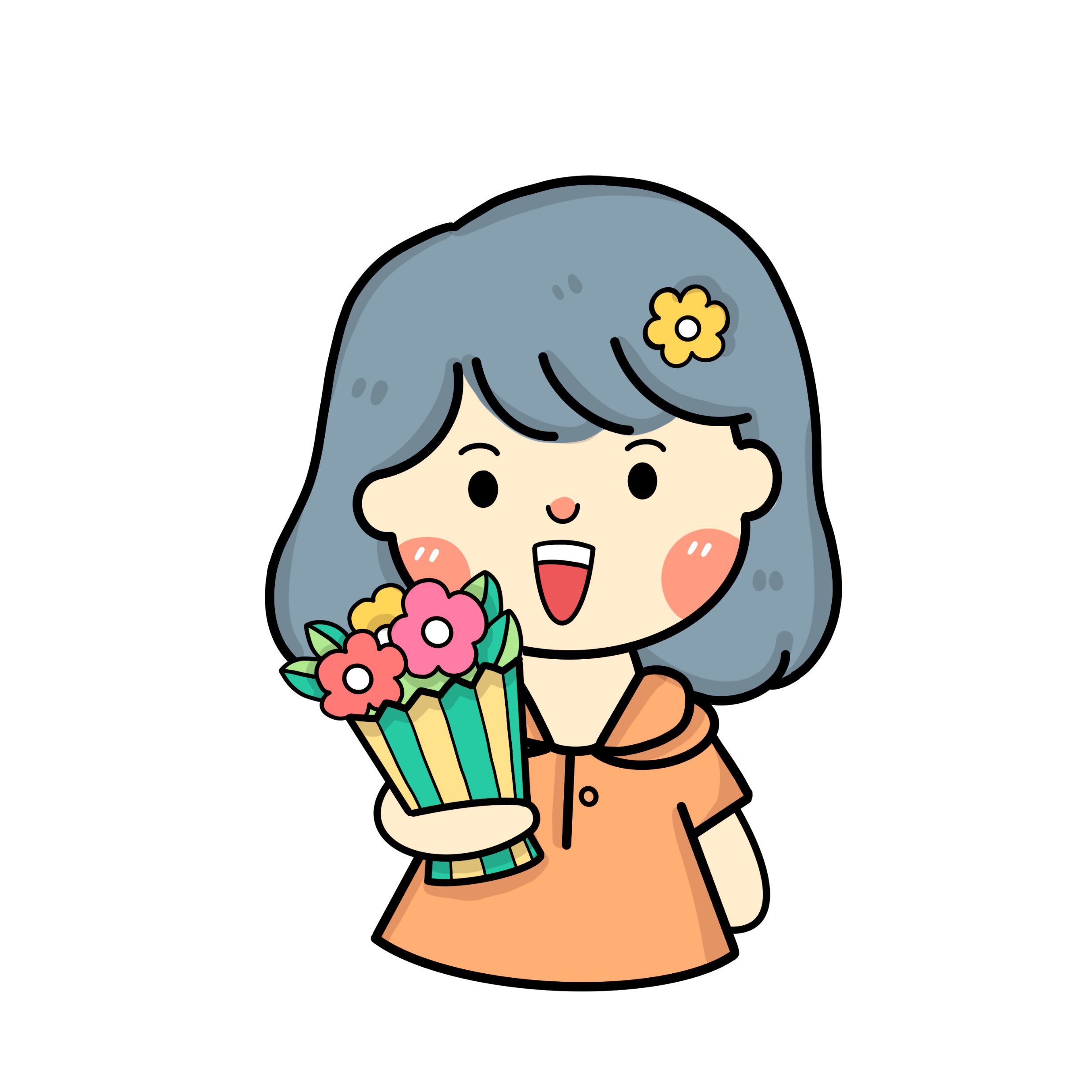 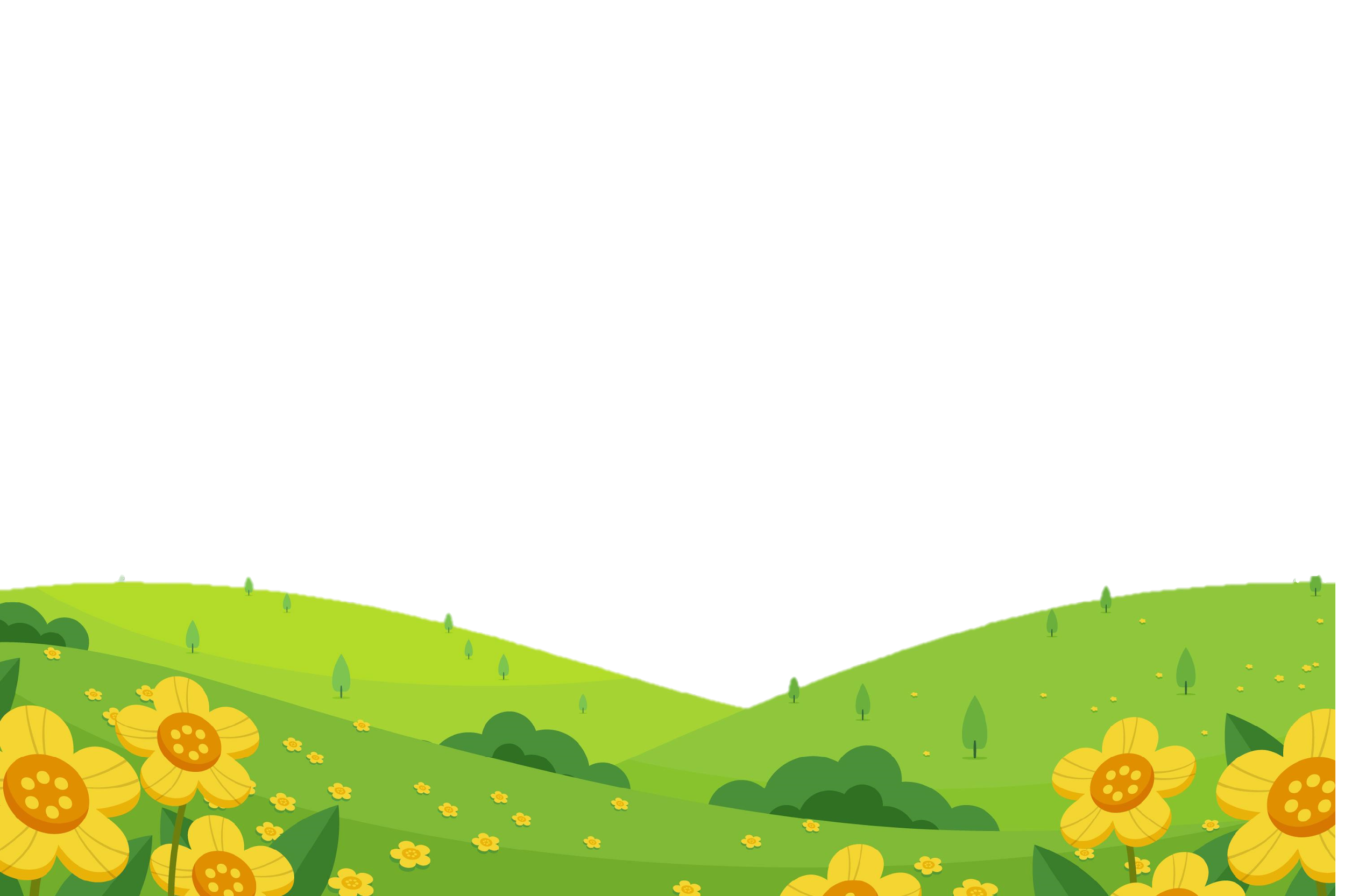 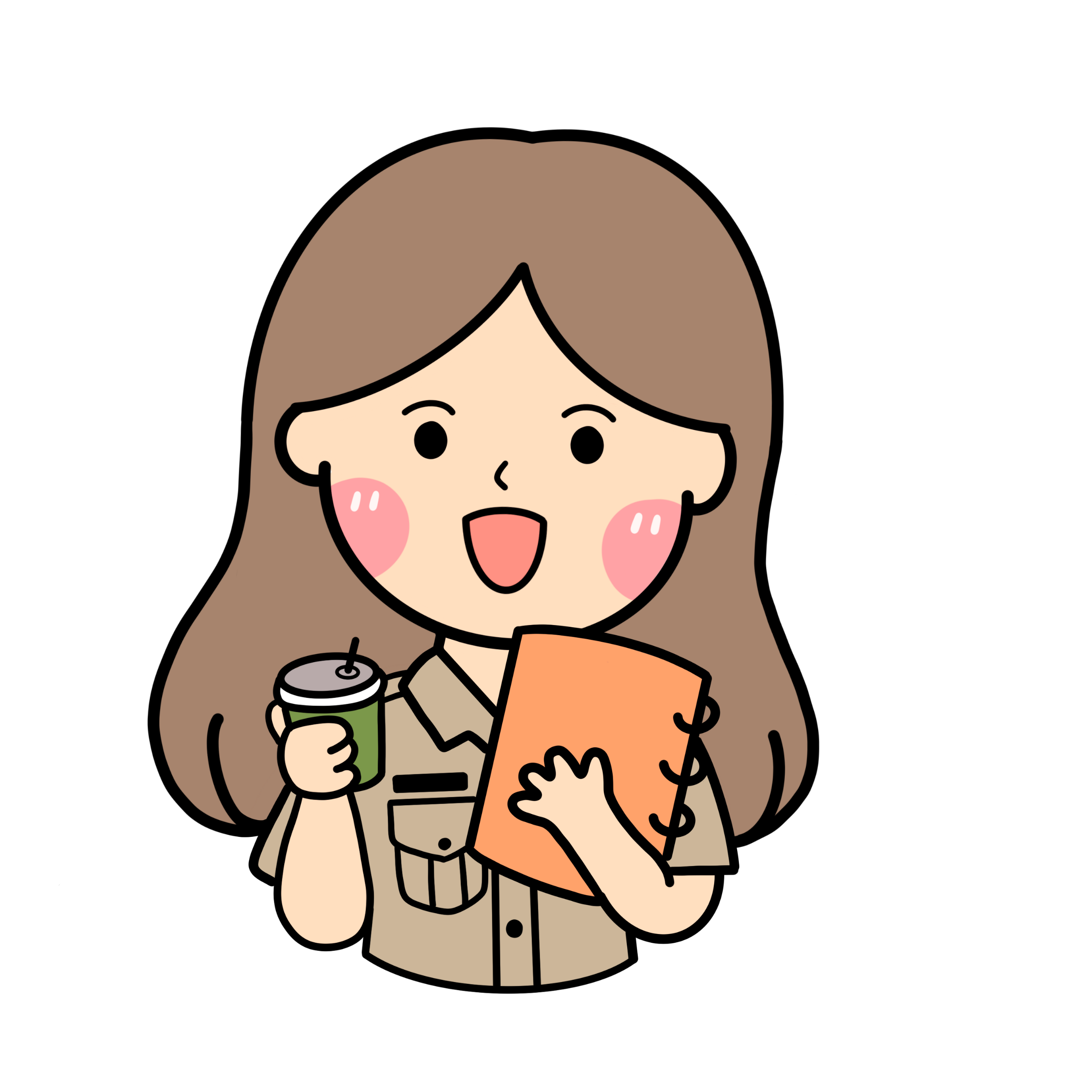 โคลง
โคลง  เป็นคำประพันธ์ที่บังคับวรรณยุกต์ คือ เอก โท และบังคับสัมผัส มีหลักฐานอันควรเชื่อว่าเป็นคำประพันธ์พื้นเมืองไทยทางเหนือและอีสานก่อนจะแพร่หลายมายังภาคกลาง
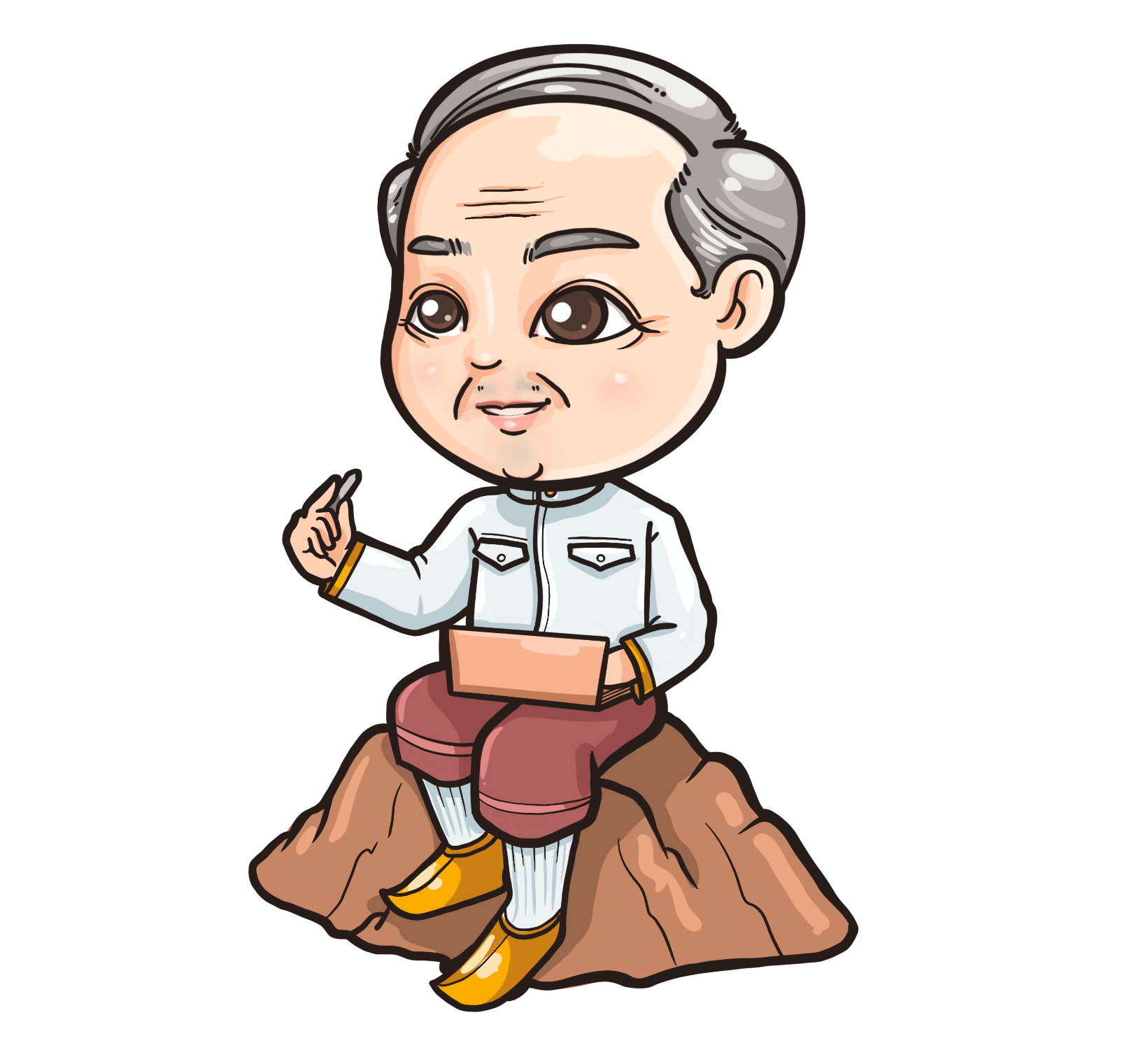 โคลงที่พบบ่อย ได้แก่ 
โคลงสองสุภาพ 
โคลงสามสุภาพ 
โคลงสี่สุภาพ
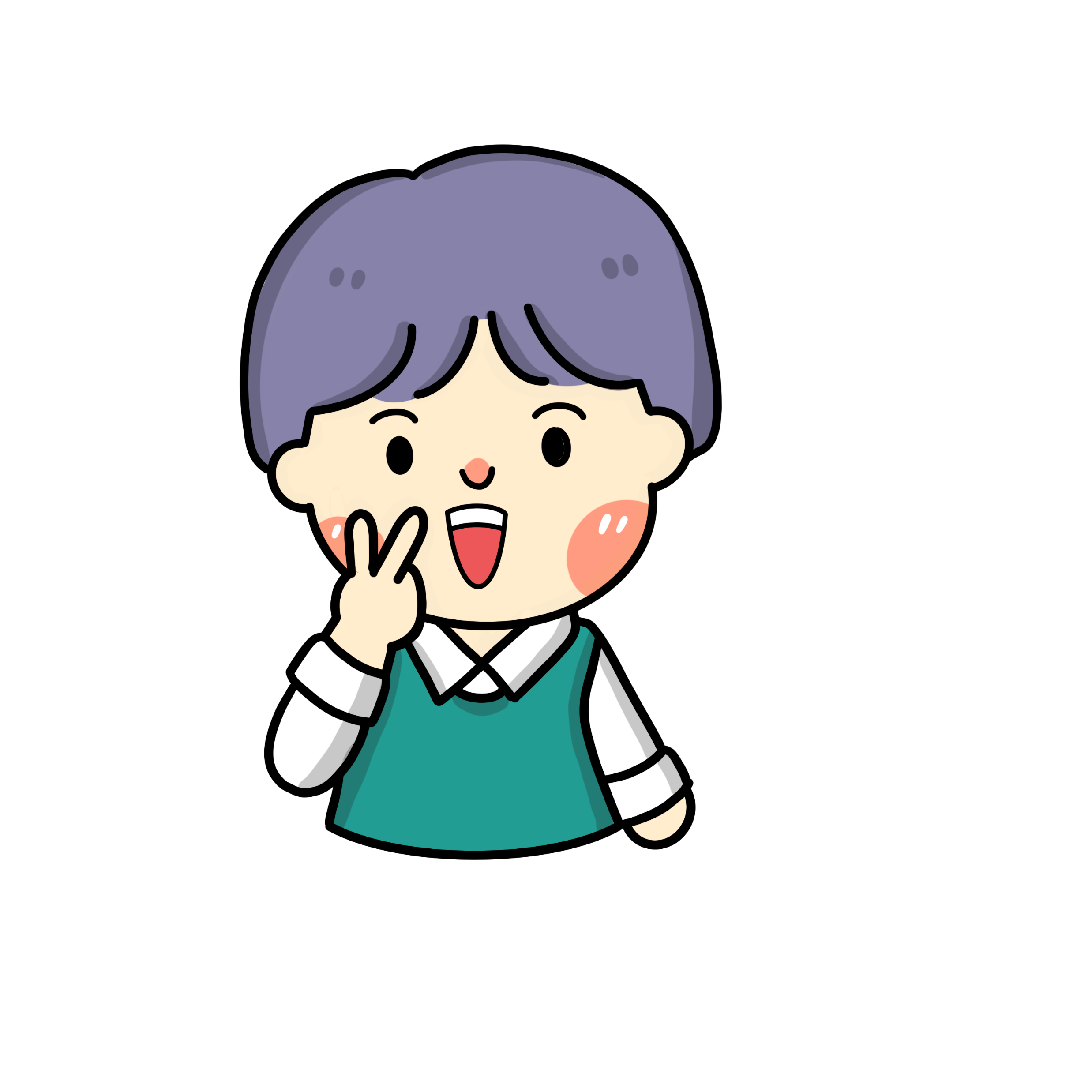 ๑. โคลงสองสุภาพ
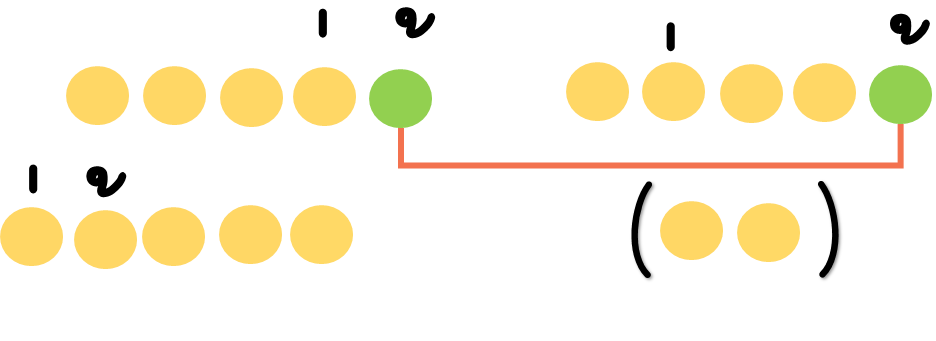 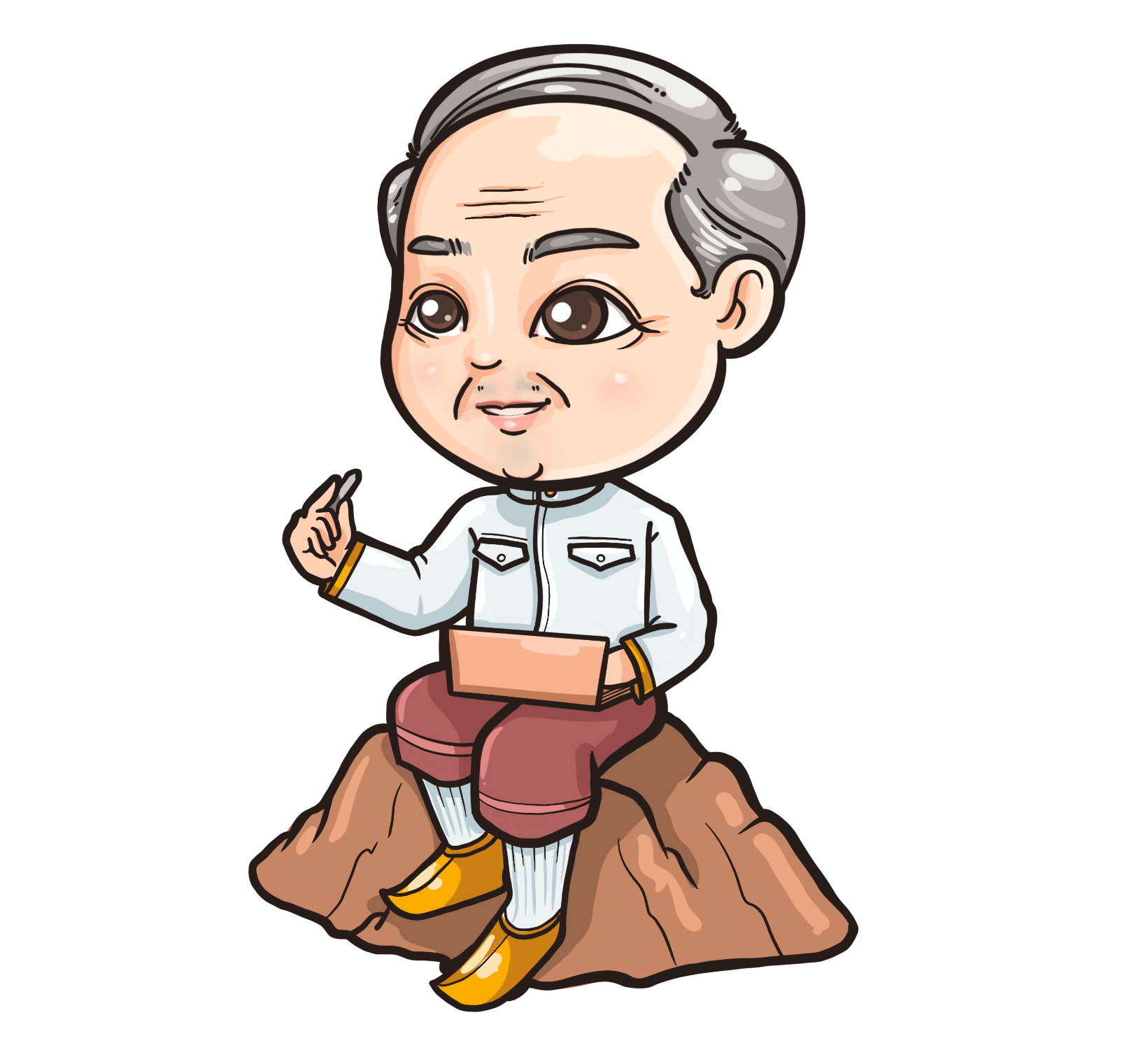 พยางค์  กำหนดบทหนึ่งมี ๑ บาทกับ ๑ วรรค รวม ๑๔ คำ
           เพิ่มคำสร้อยได้ ๒ คำ 
สัมผัส   คำสุดท้ายของวรรคที่ ๑ ส่งไปยังคำสุดท้ายของวรรคที่ ๒  	  คำสุดท้ายของวรรคที่ ๓ ส่งต่อไปยังคำที่ ๑,๒ หรือ ๓ ของ 	  บทที่จะแต่งต่อไป
ตัวอย่างโคลงสองสุภาพ
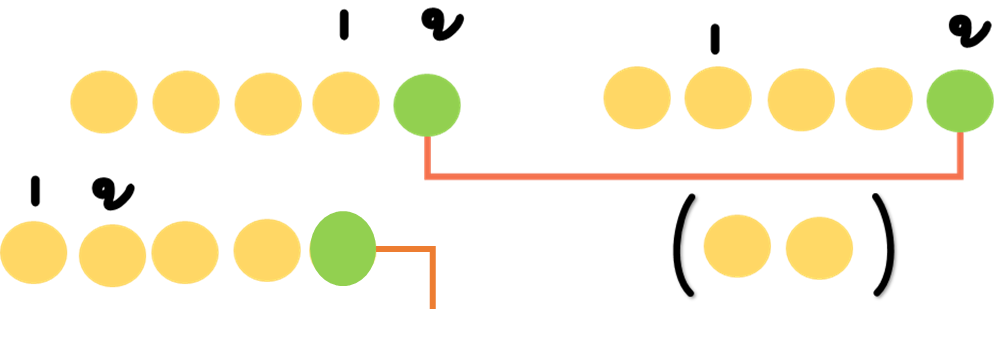 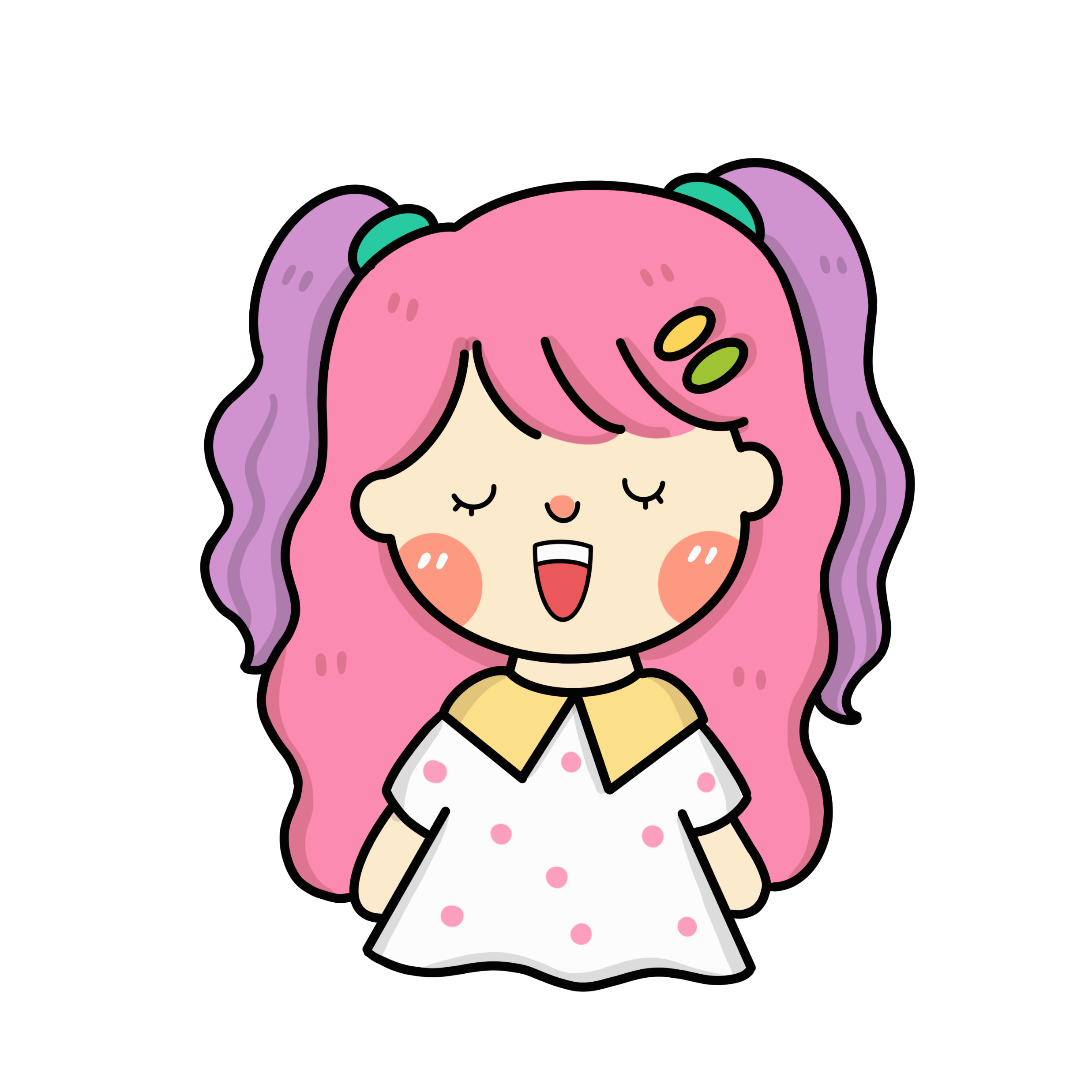 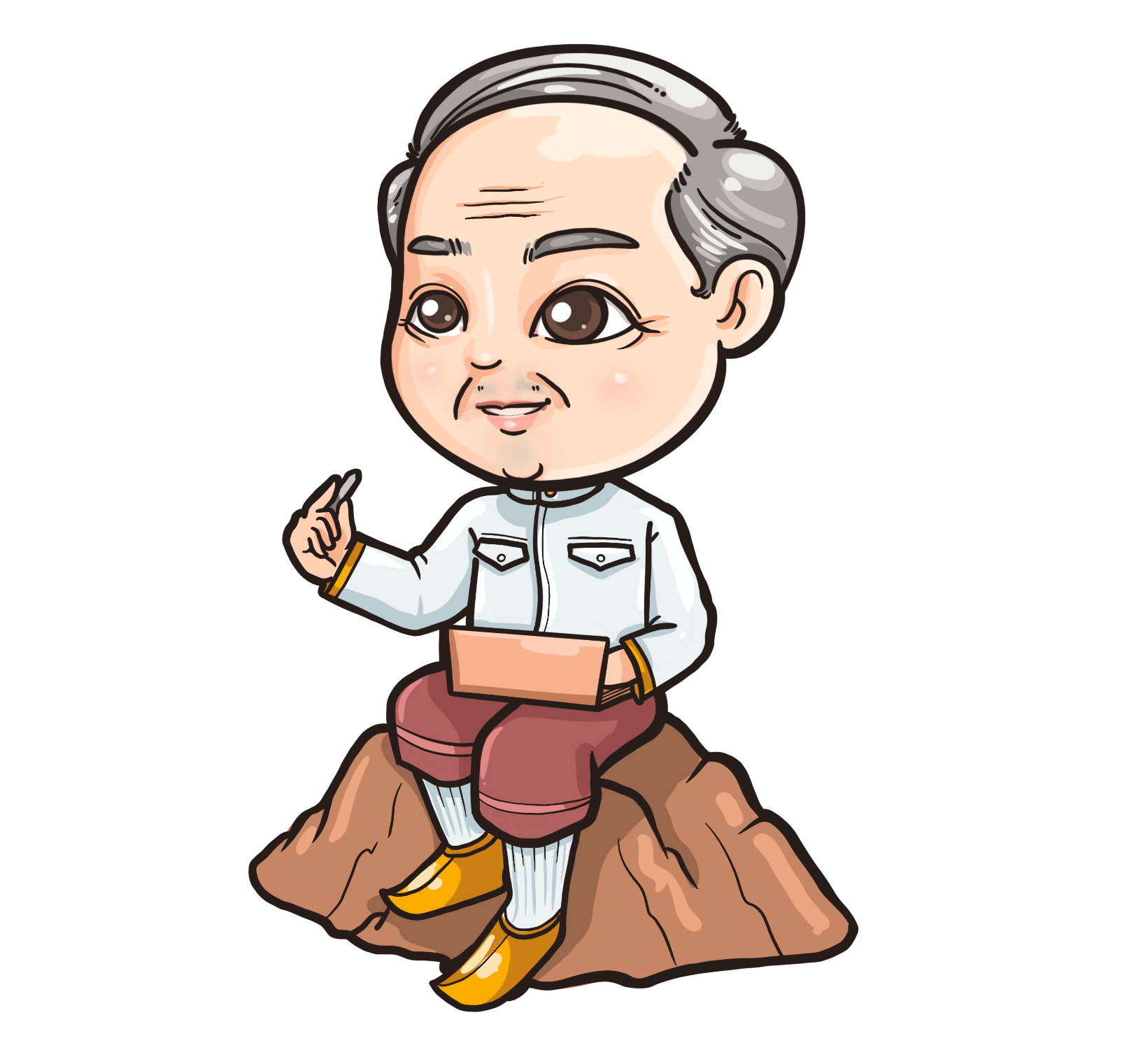 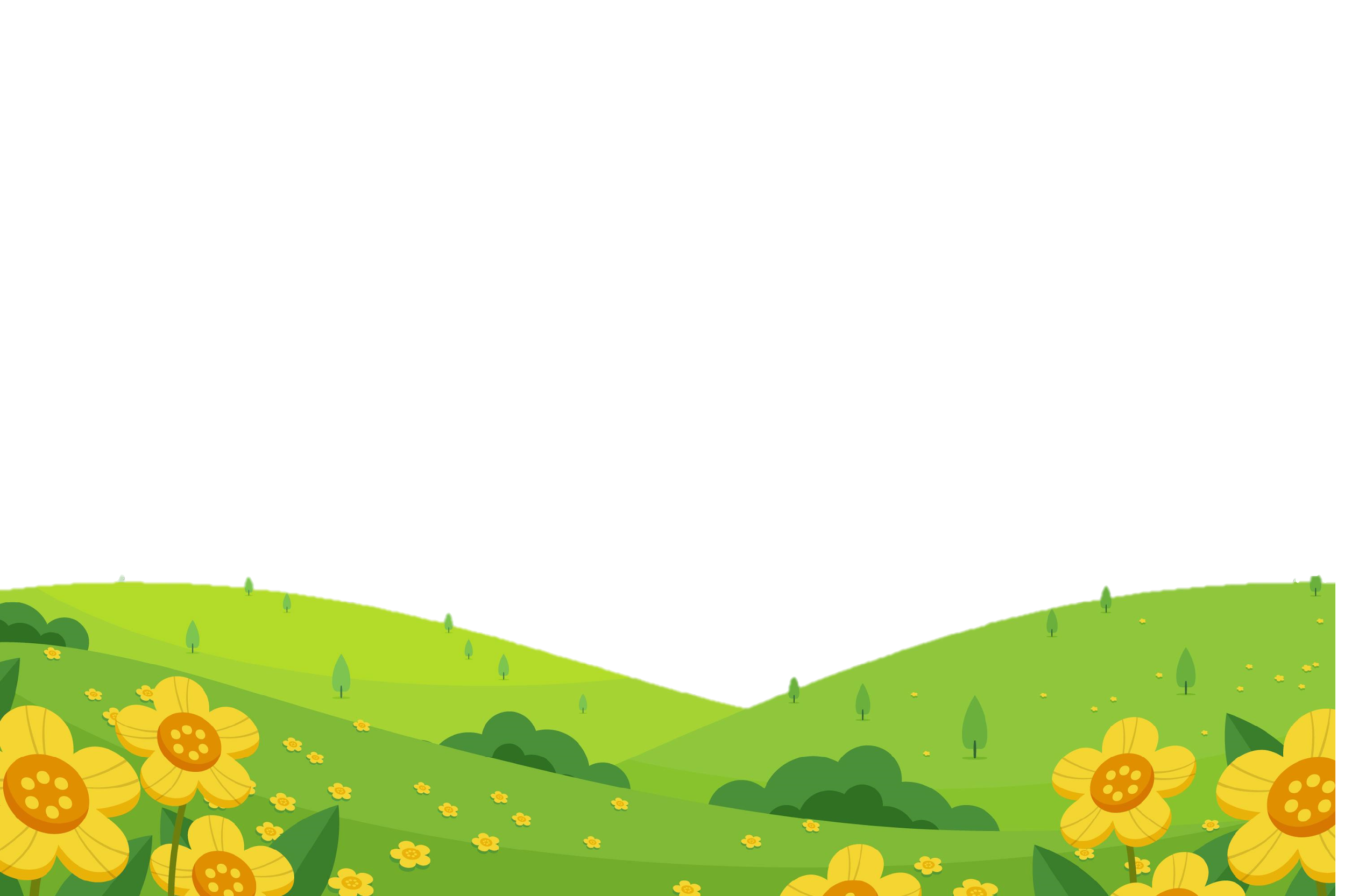 โคลงสองของเก่าแท้     จัก บ่ มีใครแก้ แต่งแต้มตามตรอง
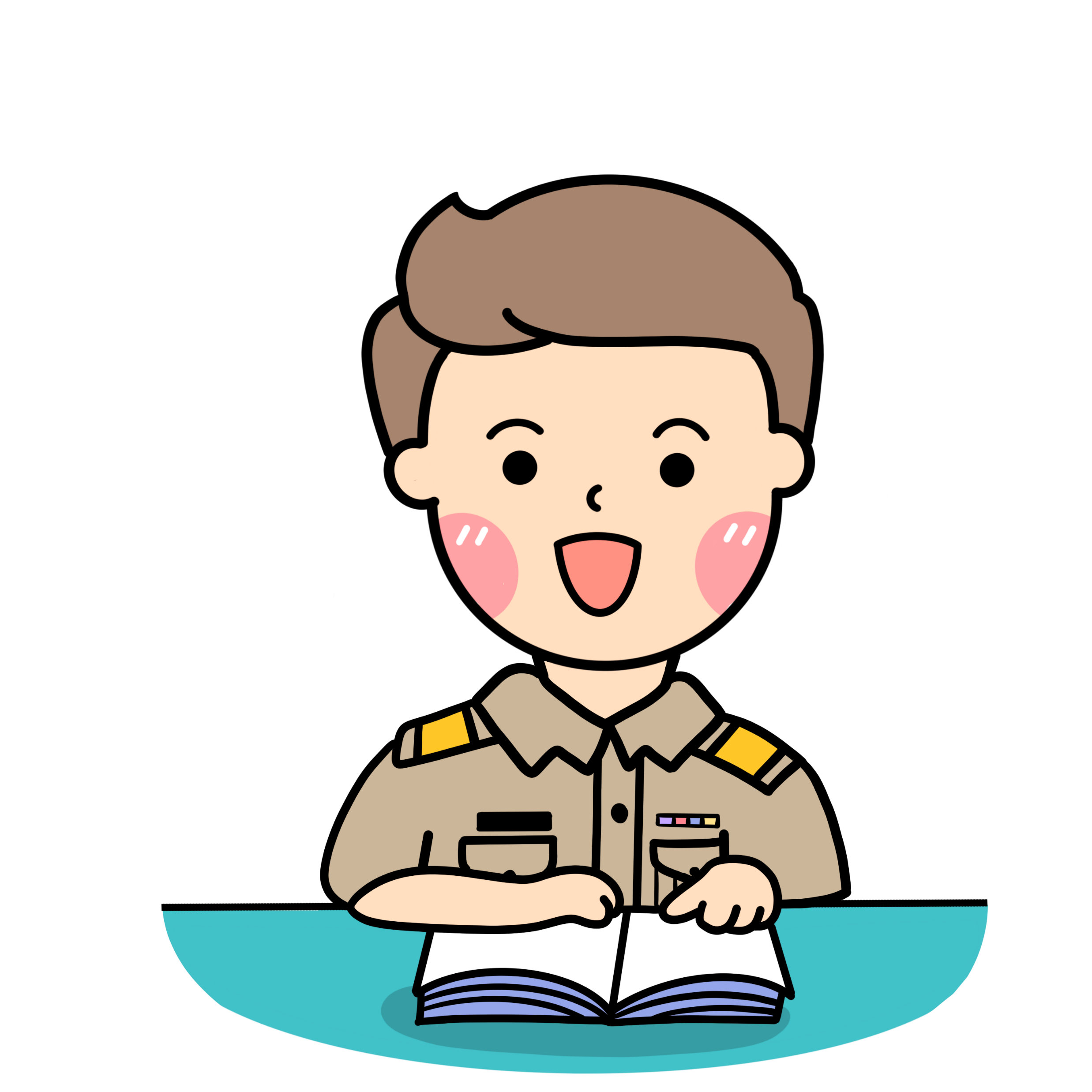 ๒. โคลงสามสุภาพ
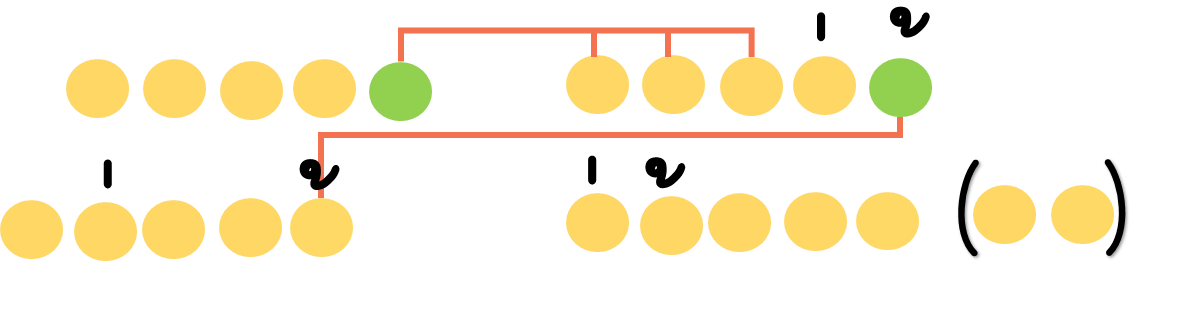 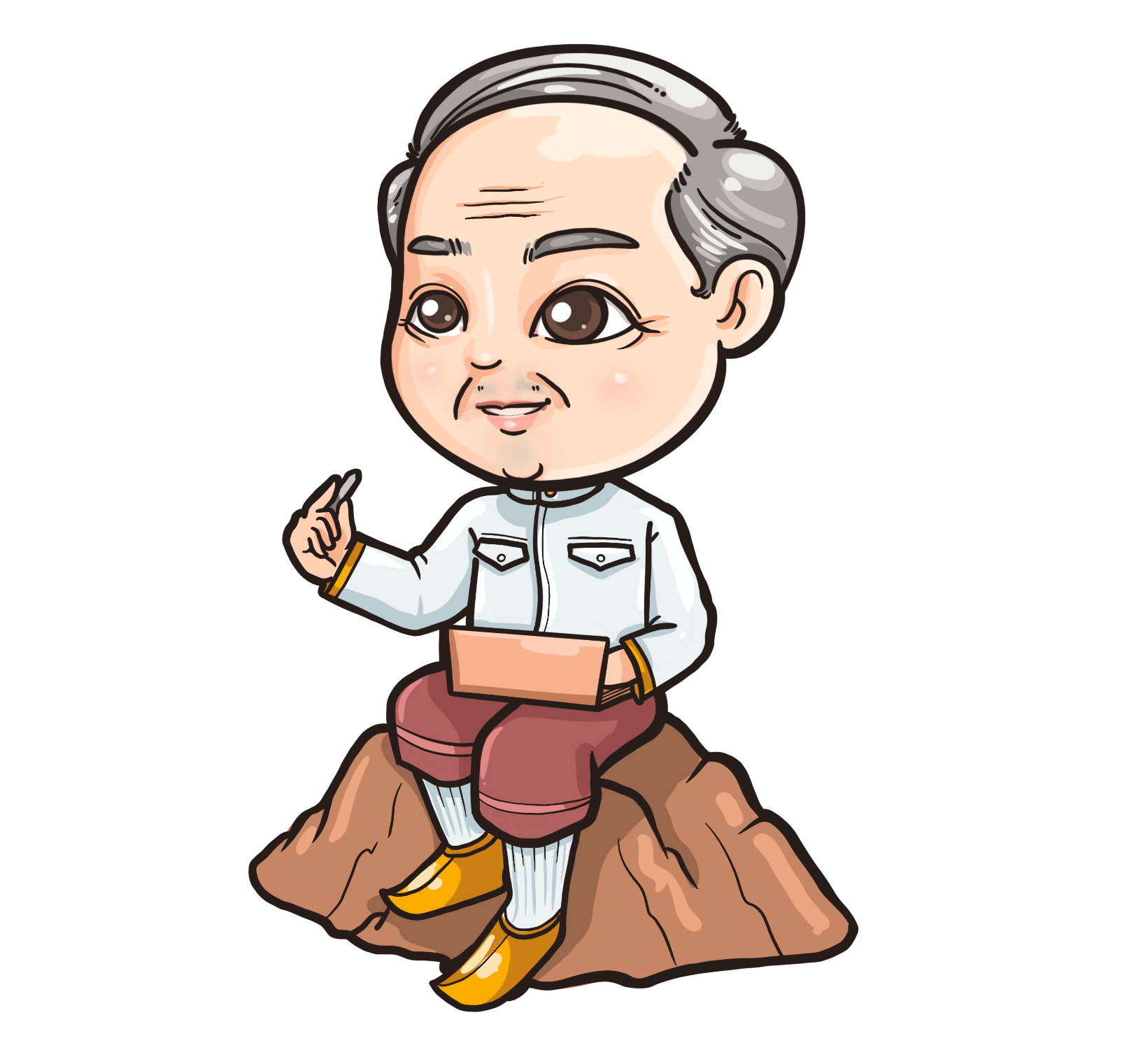 พยางค์ บทหนึ่งมี ๒ บาท บาทละ ๒ วรรค จำนวนบาทแรกมี ๑๐ คำ 
 	 บาทที่ ๒ มี ๙ คำ รวมเป็น ๑๙ คำ และมีสร้อยได้ ๒ คำ 
สัมผัส  วรรคแรกไม่มีข้อบังคับใด ๆ เพียงบังคับคำสัมผัสให้ตรงกัน คือ 	  	 ถ้าส่งไปด้วยคำที่มีวรรณยุกต์ ต้องรับด้วยคำที่มีวรรณยุกต์ที่ตรงกัน 
 	 ถ้าส่งด้วยคำไม่มีวรรณยุกต์ ก็รับด้วยคำไม่มีวรรณยุกต์ 
 	 และคำสุดท้ายของวรรคที่ ๔ ส่งสัมผัสไปยังคำที่ ๑,๒ หรือ ๓ 
 	 ของบทที่จะแต่งต่อไป
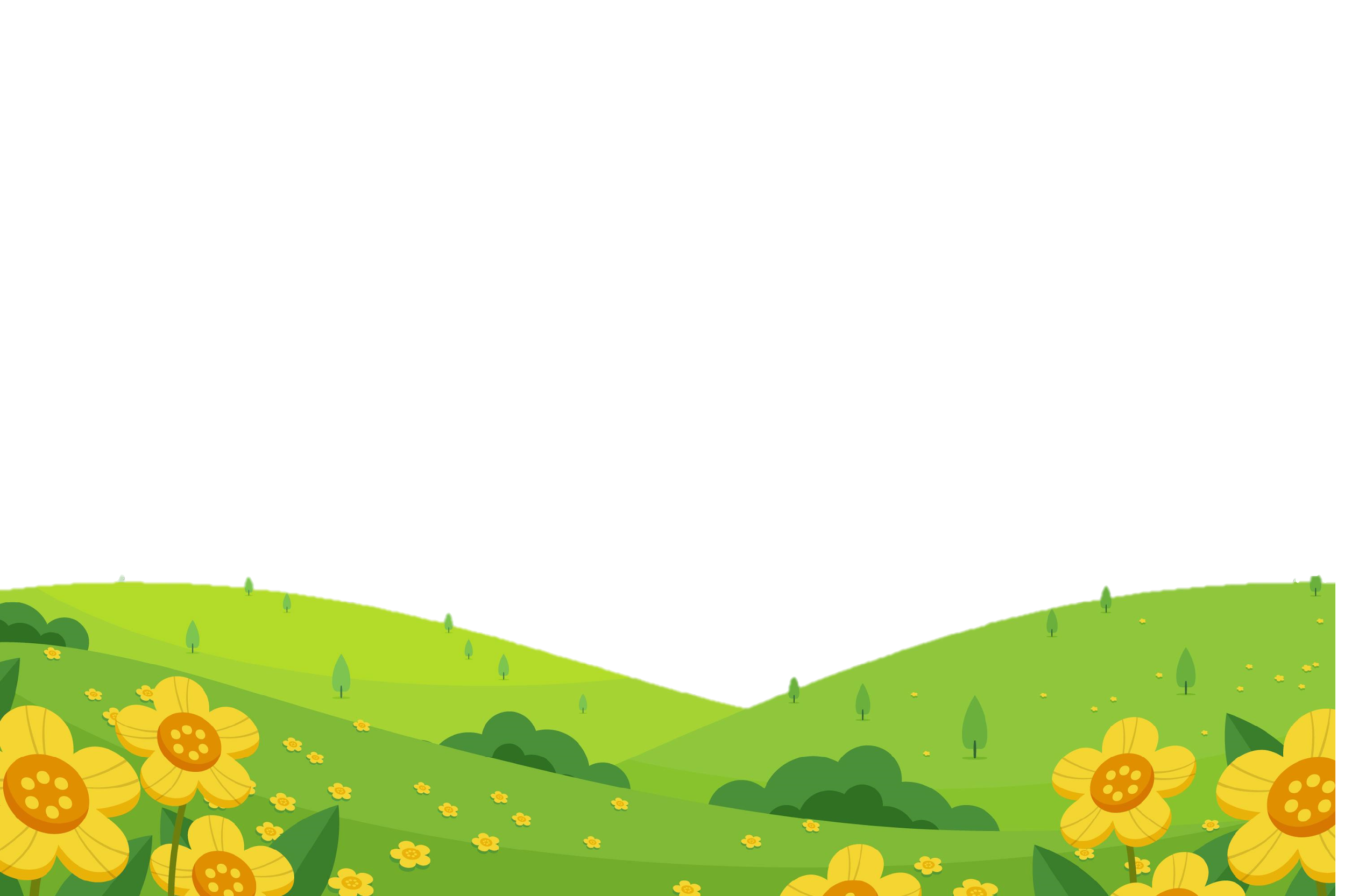 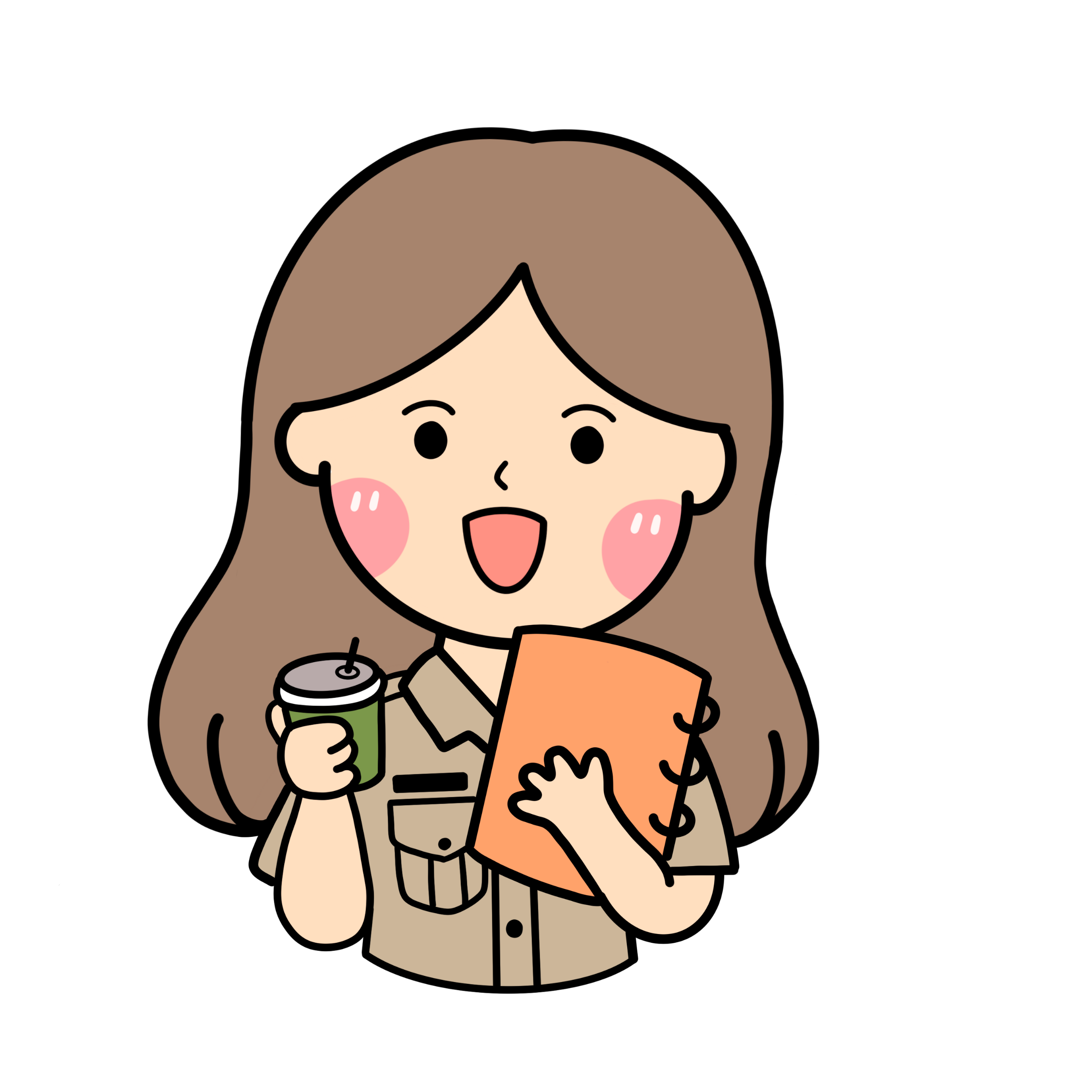 ตัวอย่างโคลงสามสุภาพ
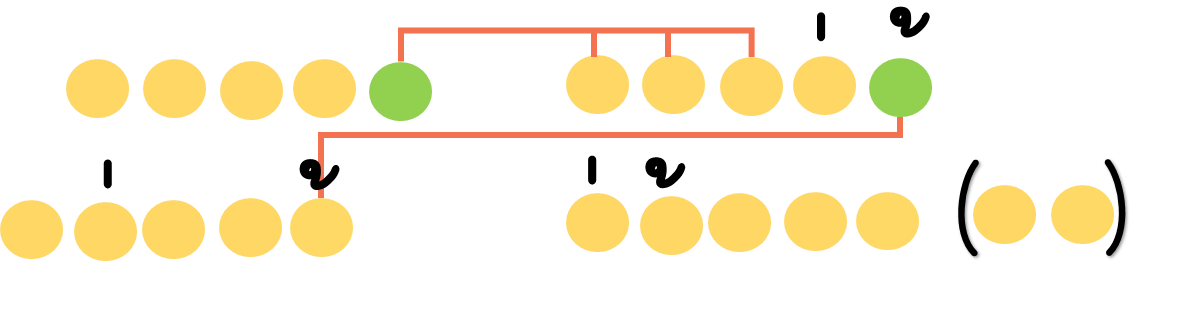 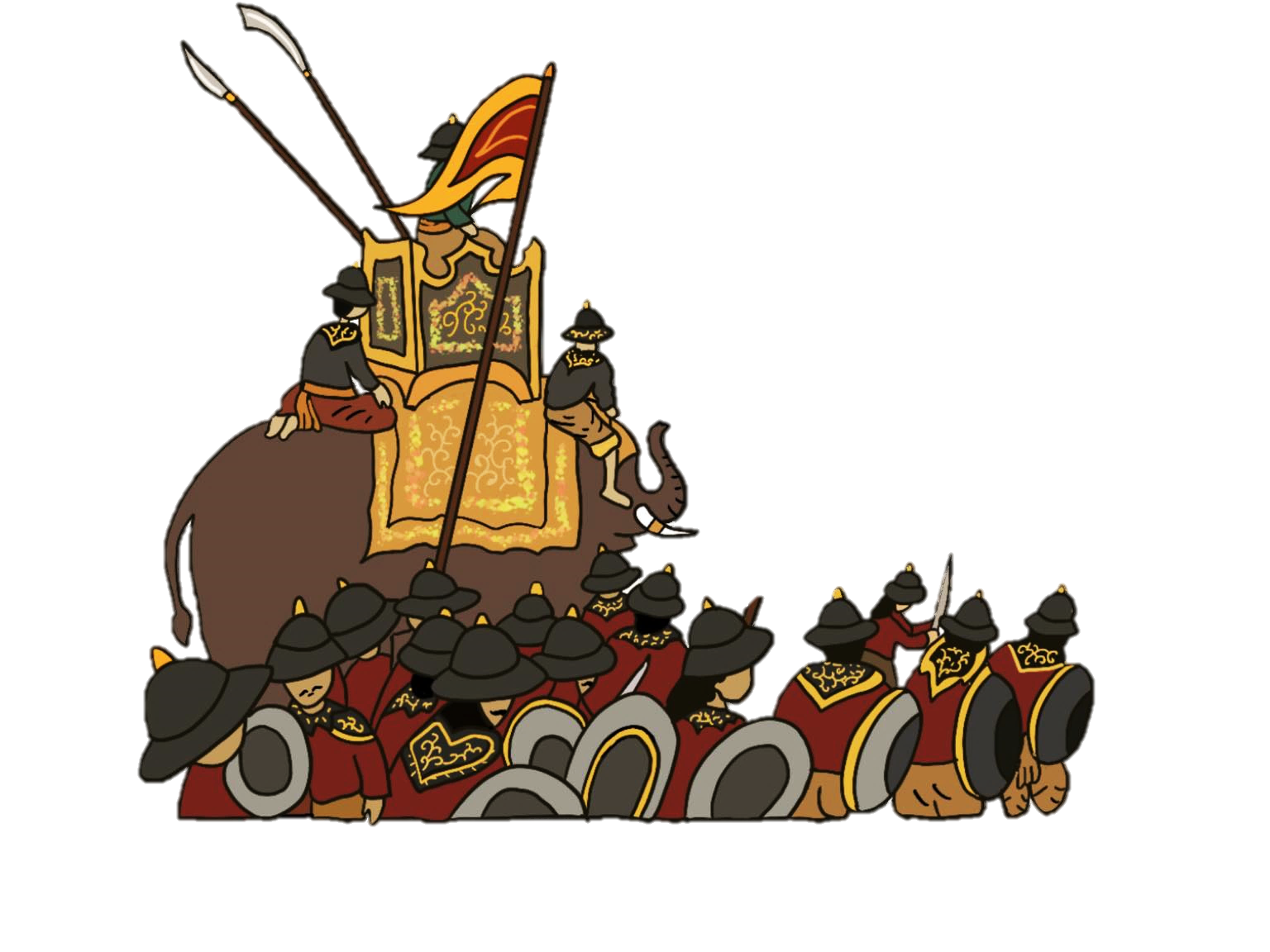 หมายละเลิงใจอาจ      ประมาทประมาณหมิ่นหมั้น
     เบาเร่งเบาเชิงชั้น ....   ชื่นหน้ามาสรลม  สรลอนนา ฯ
                                                                                              						(ลิลิตตะเลงพ่าย)
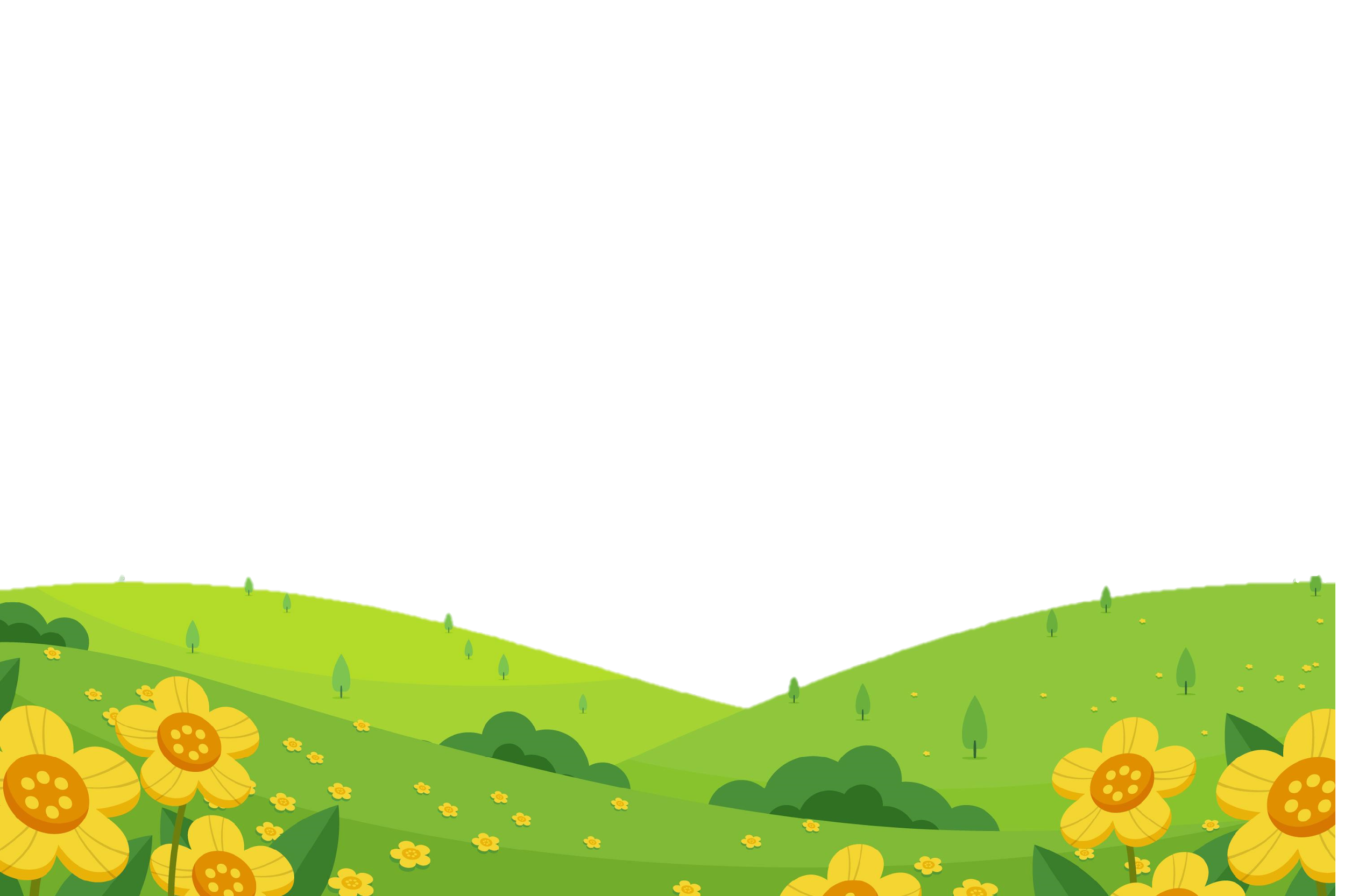 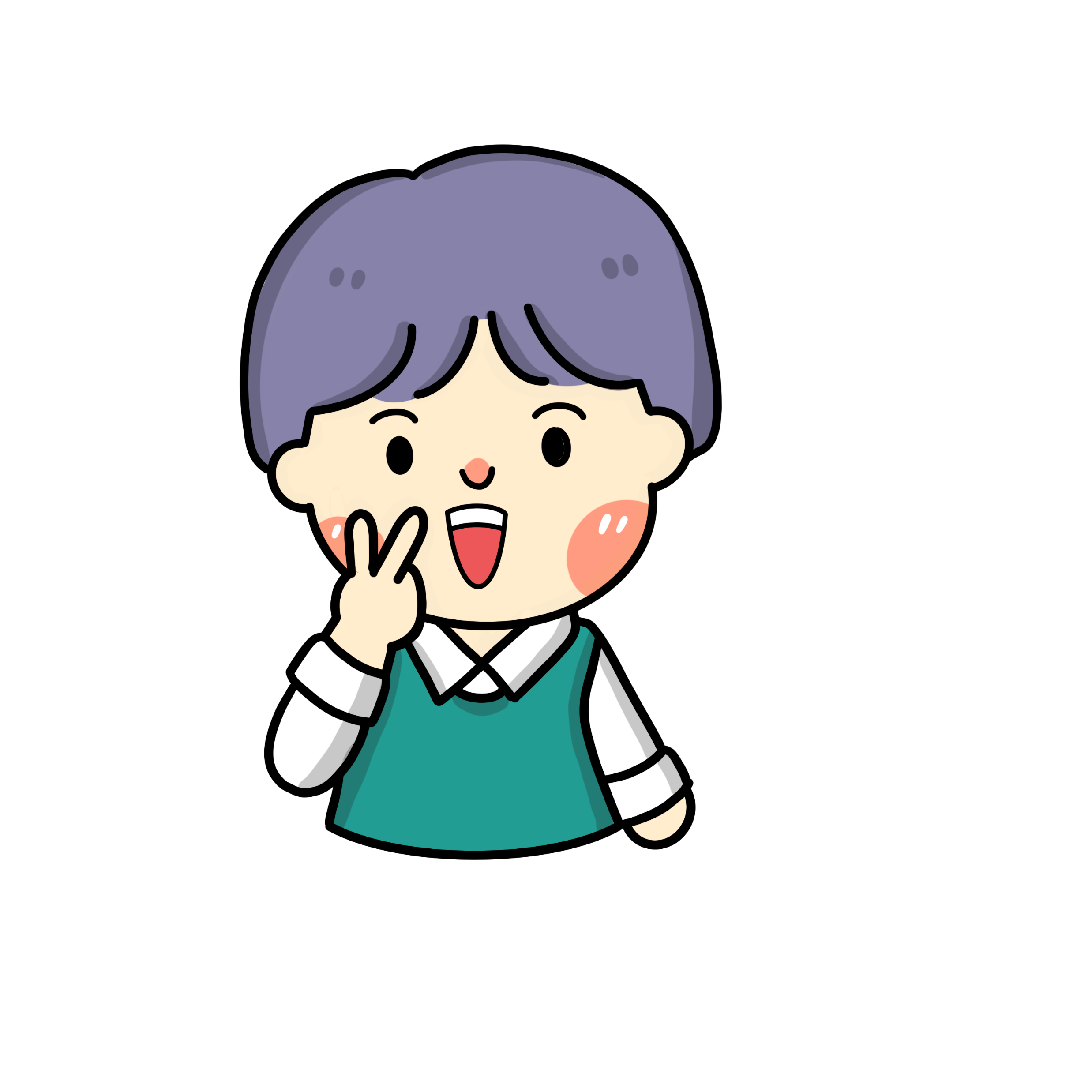 ๓. โคลงสี่สุภาพ
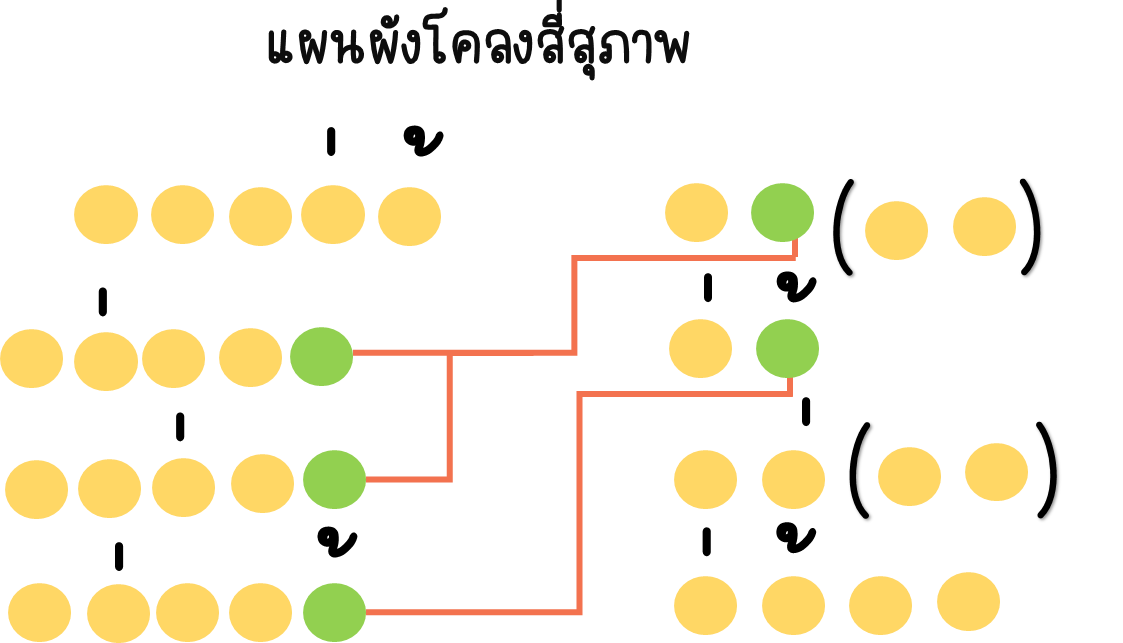 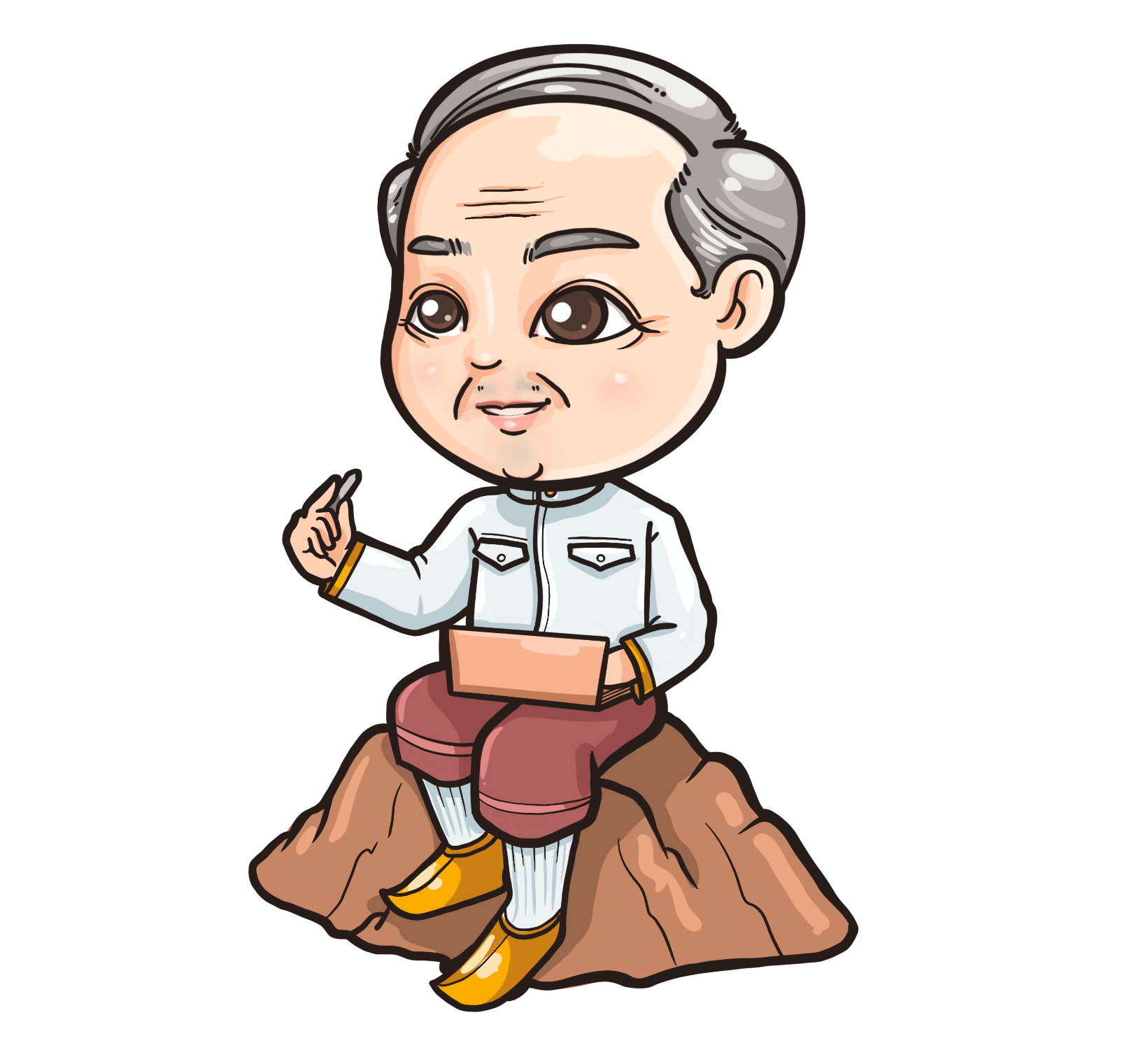 พยางค์ บทหนึ่งมี ๔ บรรทัด มีตำแหน่งสัมผัสตามเส้นโยง
สัมผัส  บังคับรูปวรรณยุกต์ เอก ๗ โท ๔ ตามตำแหน่งในแผนผัง
ตัวอย่างโคลงสี่สุภาพ
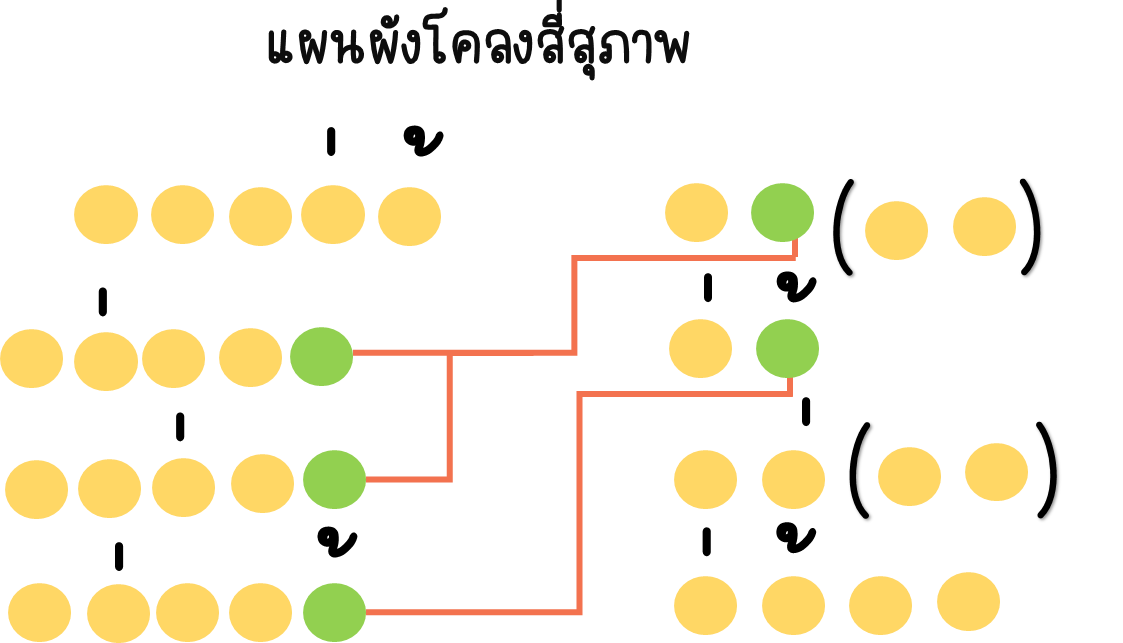 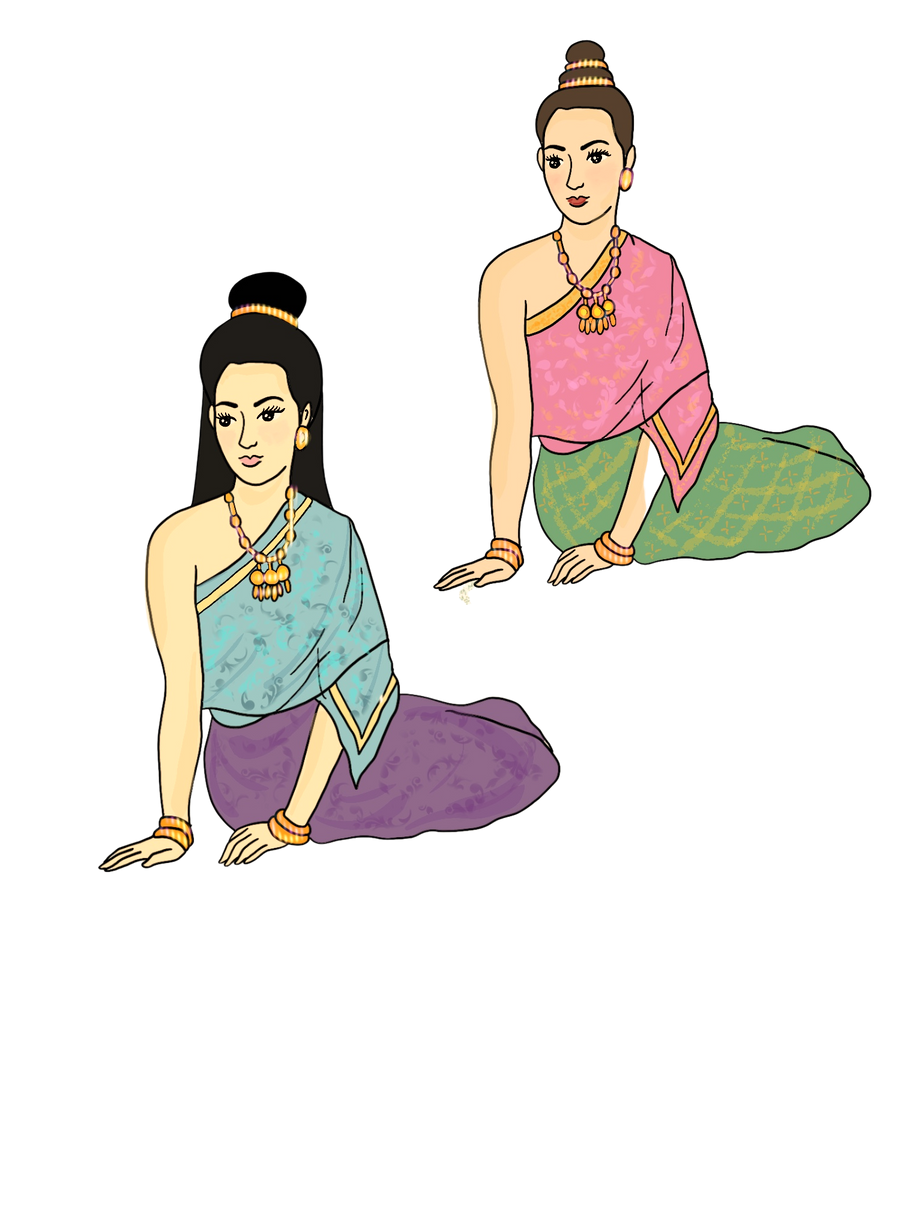 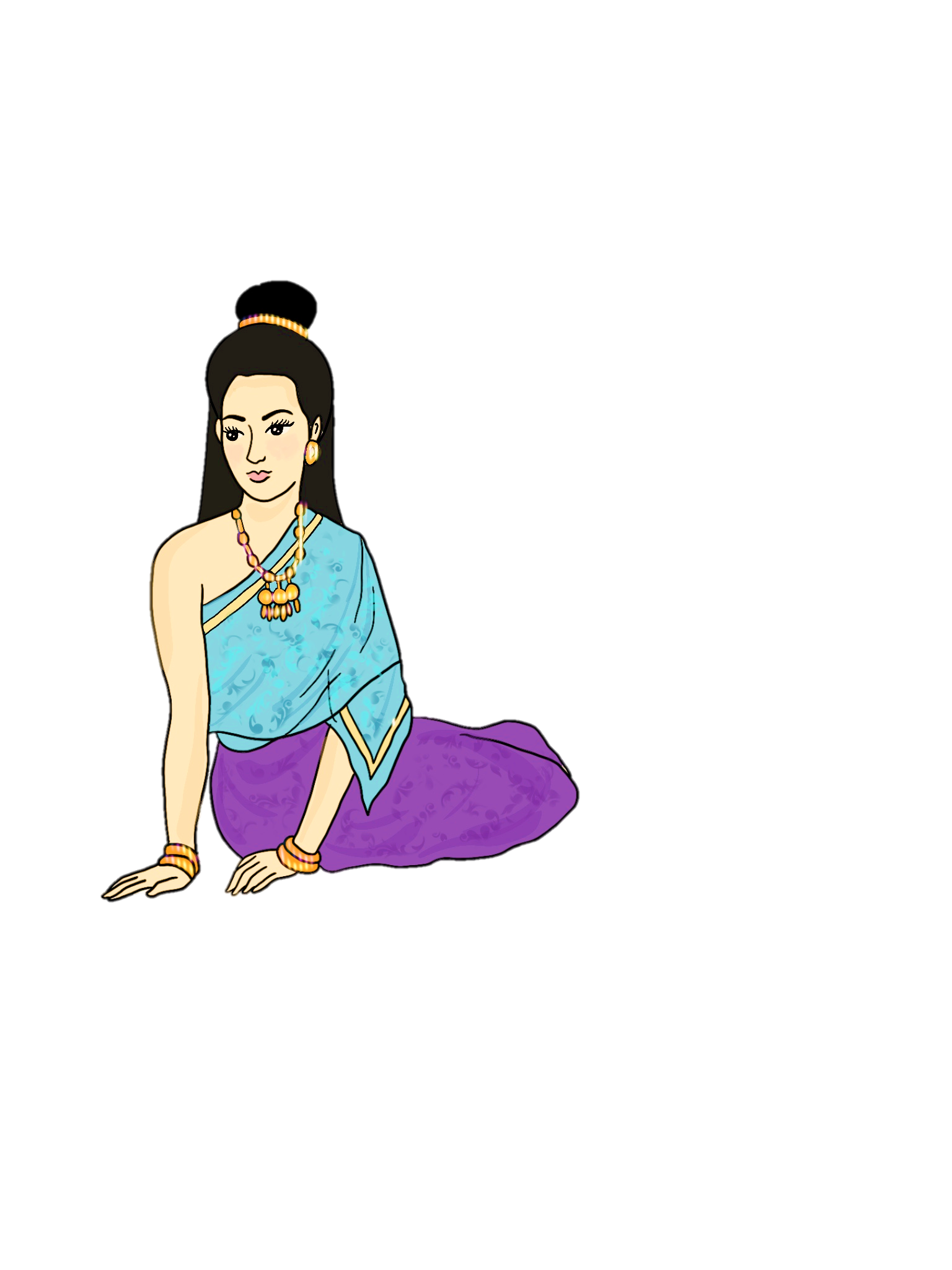 เสียงลือเสียงเล่าอ้าง      อันใด พี่เอย
เสียงย่อมยอยศใคร           ทั่วหล้า
สองเขือพี่หลับใหล             ลืมตื่น ฤาพี่
สองพี่คิดเองอ้า                  อย่าได้ถามเผือ
 			 	     (ลิลิตพระลอ)
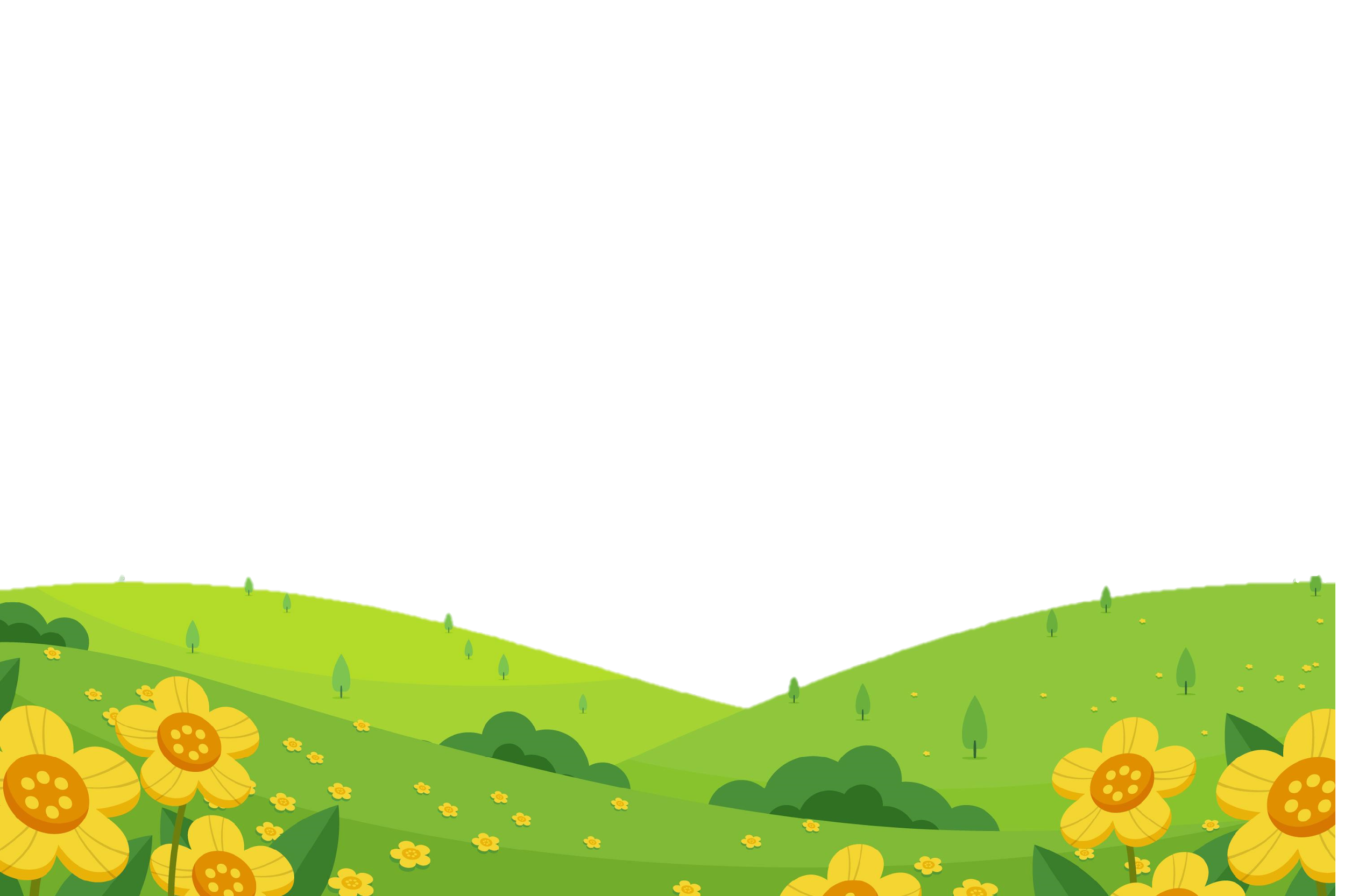 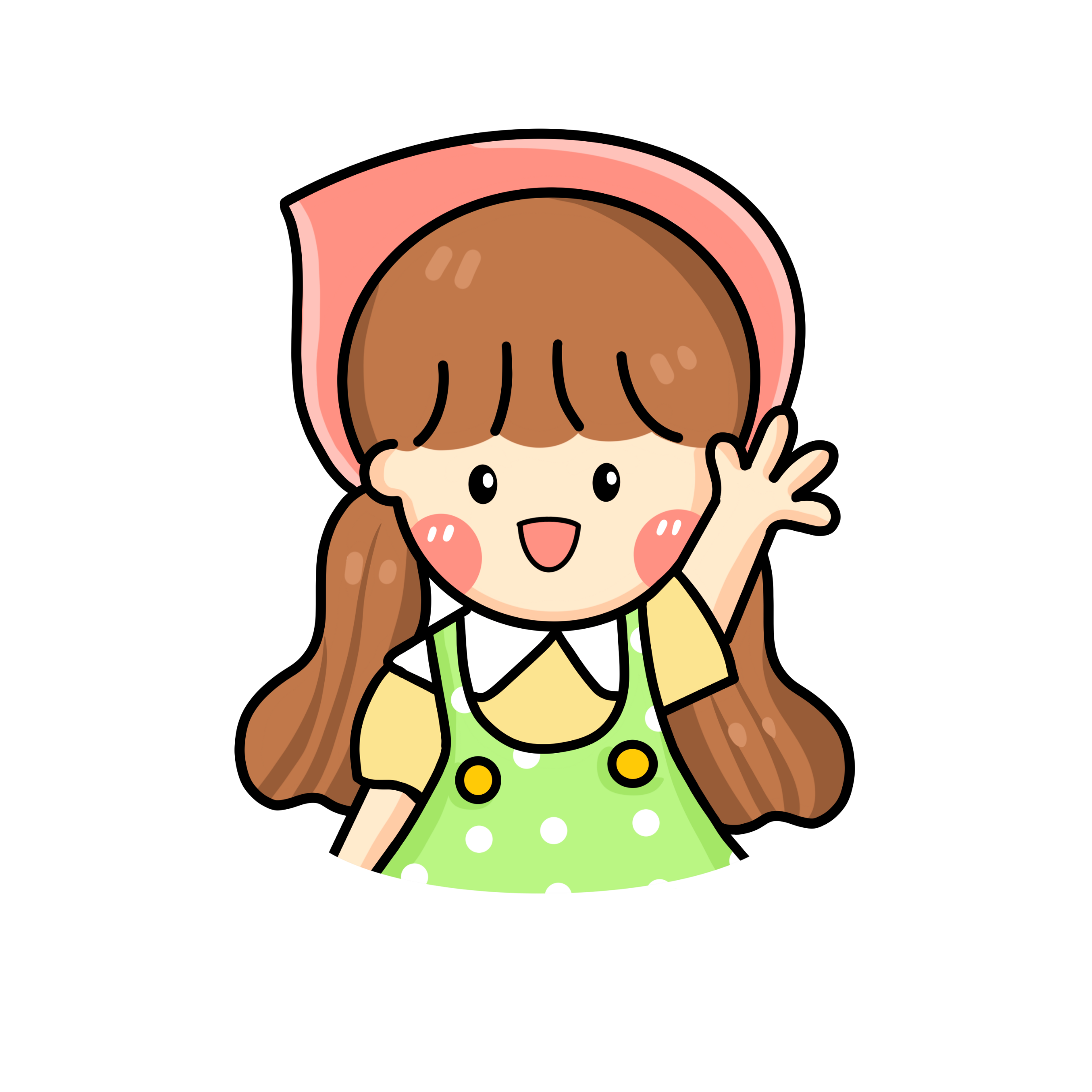 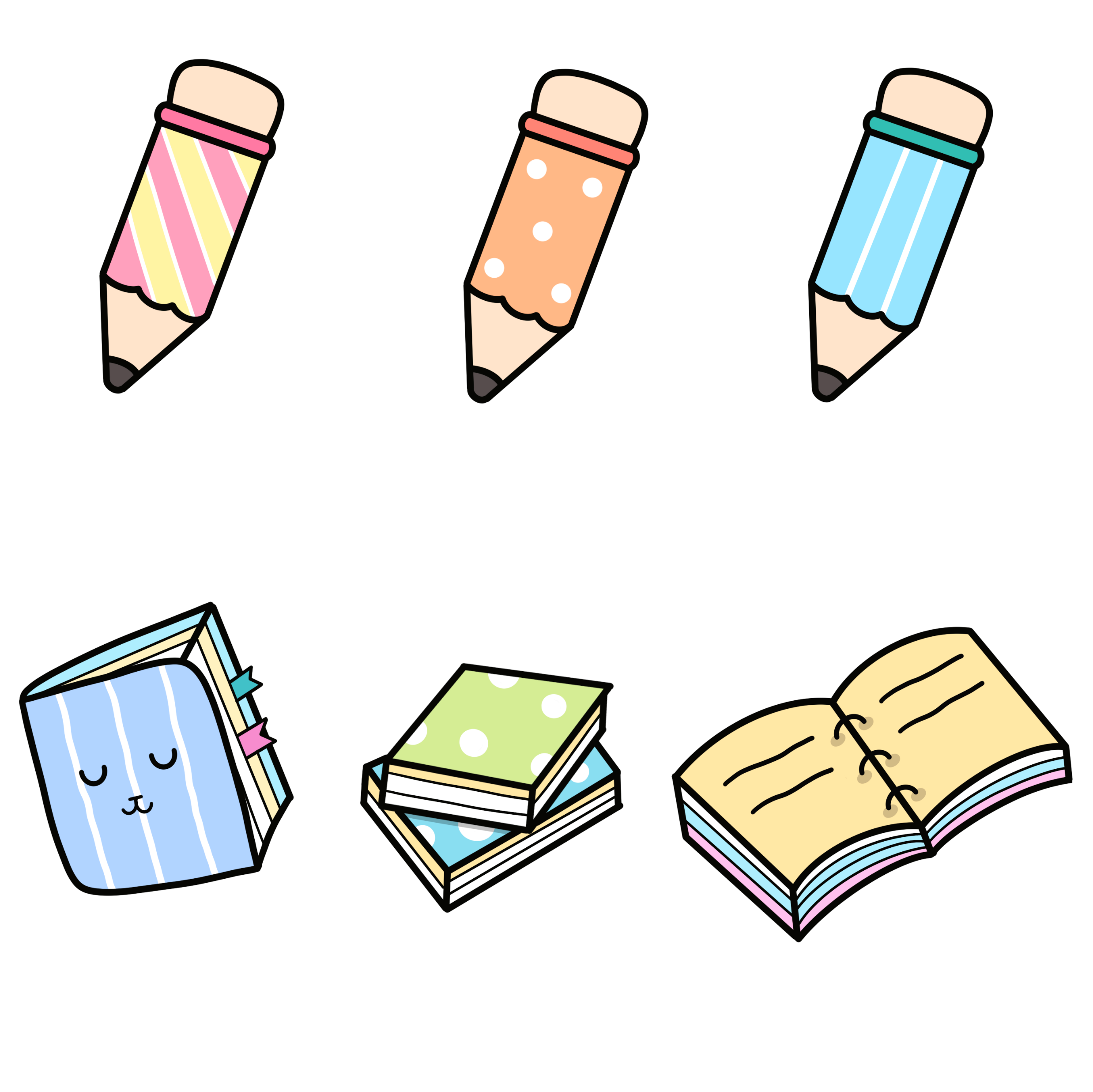 ฉันท์
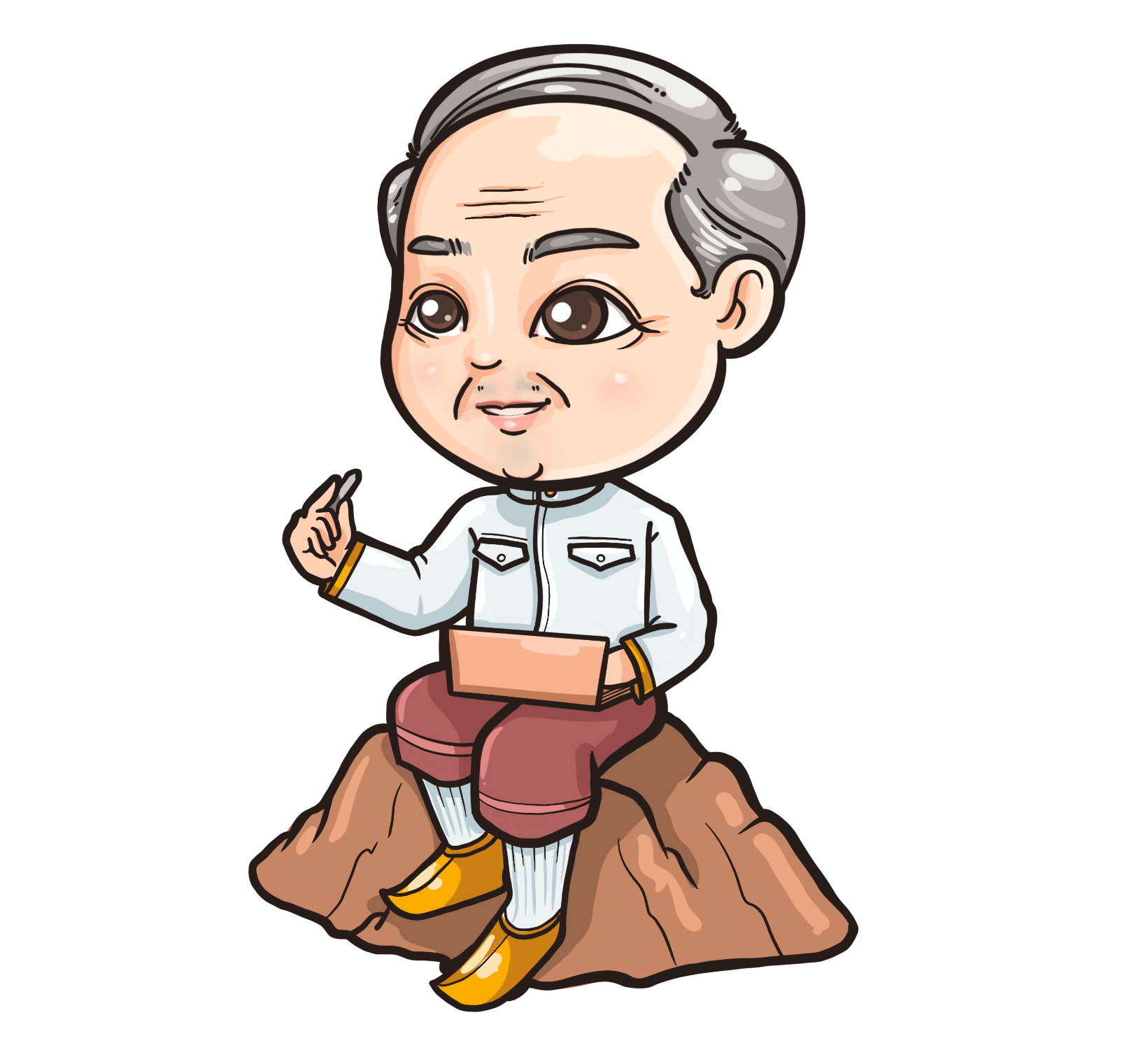 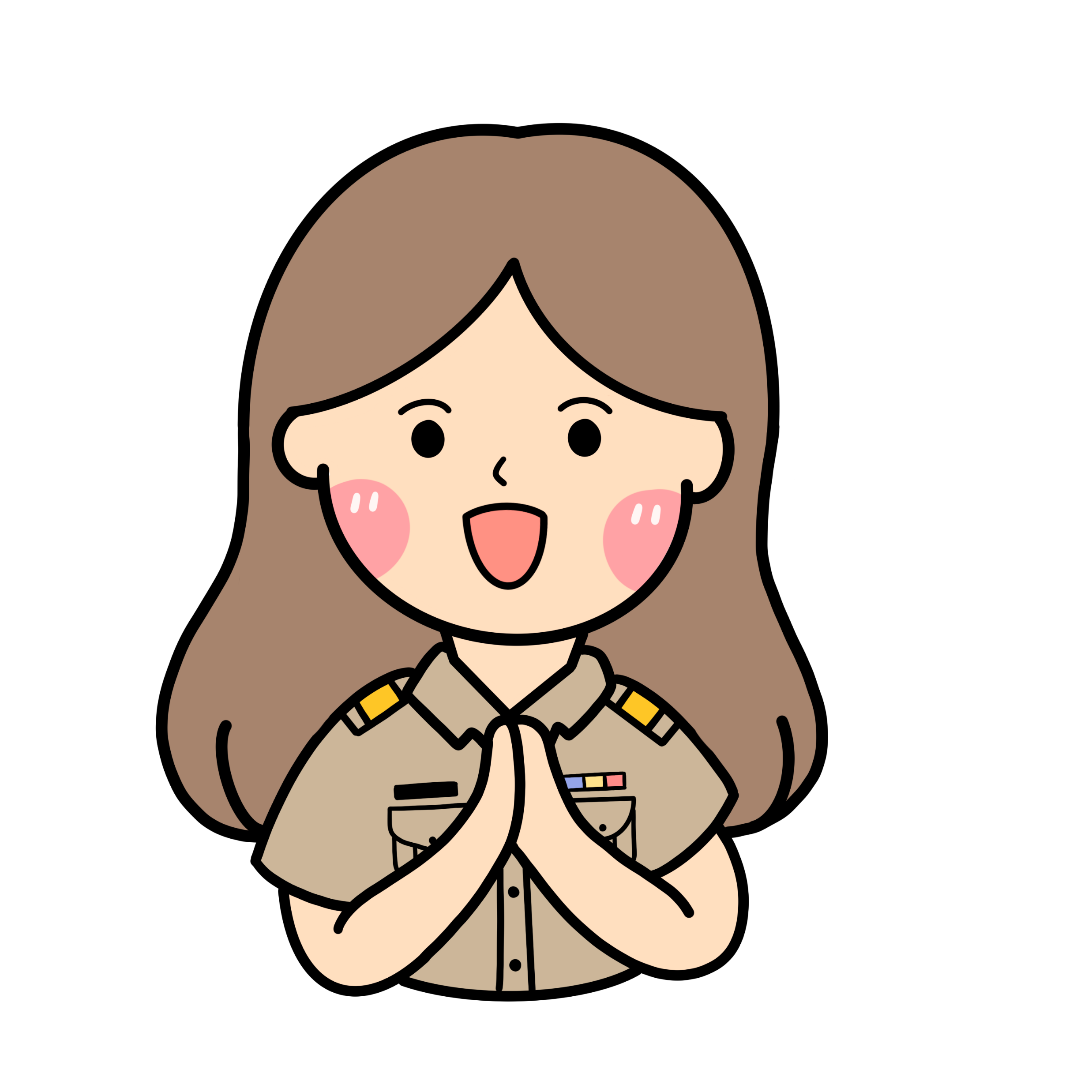 ฉันท์
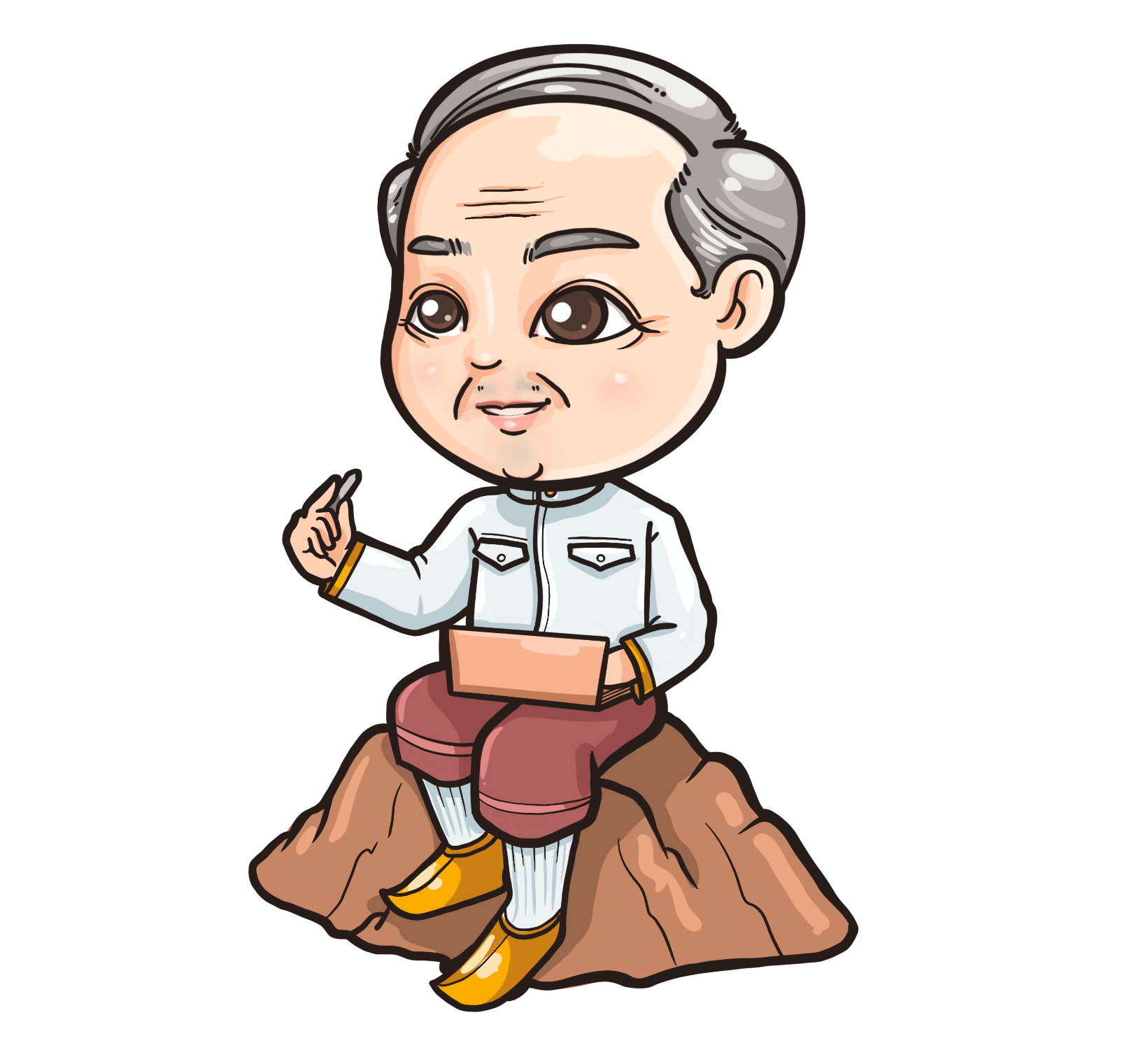 ฉันท์ เป็นลักษณ์หนึ่งของการประพันธ์ประเภทร้อยกรองในวรรณคดีไทยที่บังคับเสียงหนัก - เบาของพยางค์ ที่เรียกว่า ครุ - ลหุ  ฉันท์ในภาษาไทยรับแบบมาจากประเทศอินเดีย ตำราฉันท์ที่เก่าแก่ที่สุดของอินเดียเป็นภาษาสันสกฤต คือ ปิงคลฉันทศาสตร์ ชนิดของฉันท์มีมากถึง  ๑๐๘ ชนิด
แต่ที่พบบ่อยมี ดังนี้
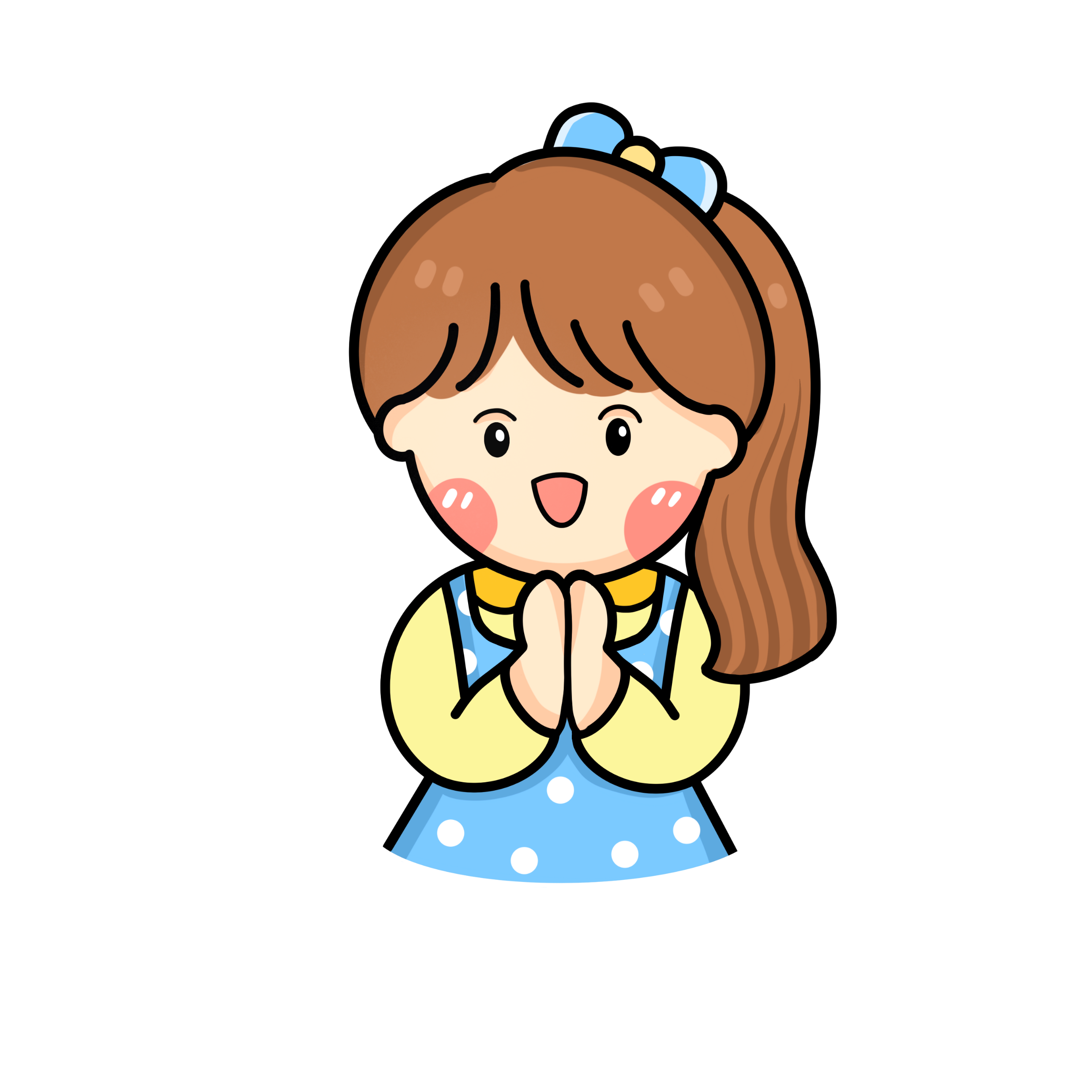 ฉันท์ที่พบบ่อย ได้แก่ 
อินทรวิเชียรฉันท์ ๑๑
วิชชุมมาลาฉันท์ ๘
มาณวกฉันท์ ๘
วสันตดิลกฉันท์ ๑๔
ครุ-ลหุ บังคับของฉันท์
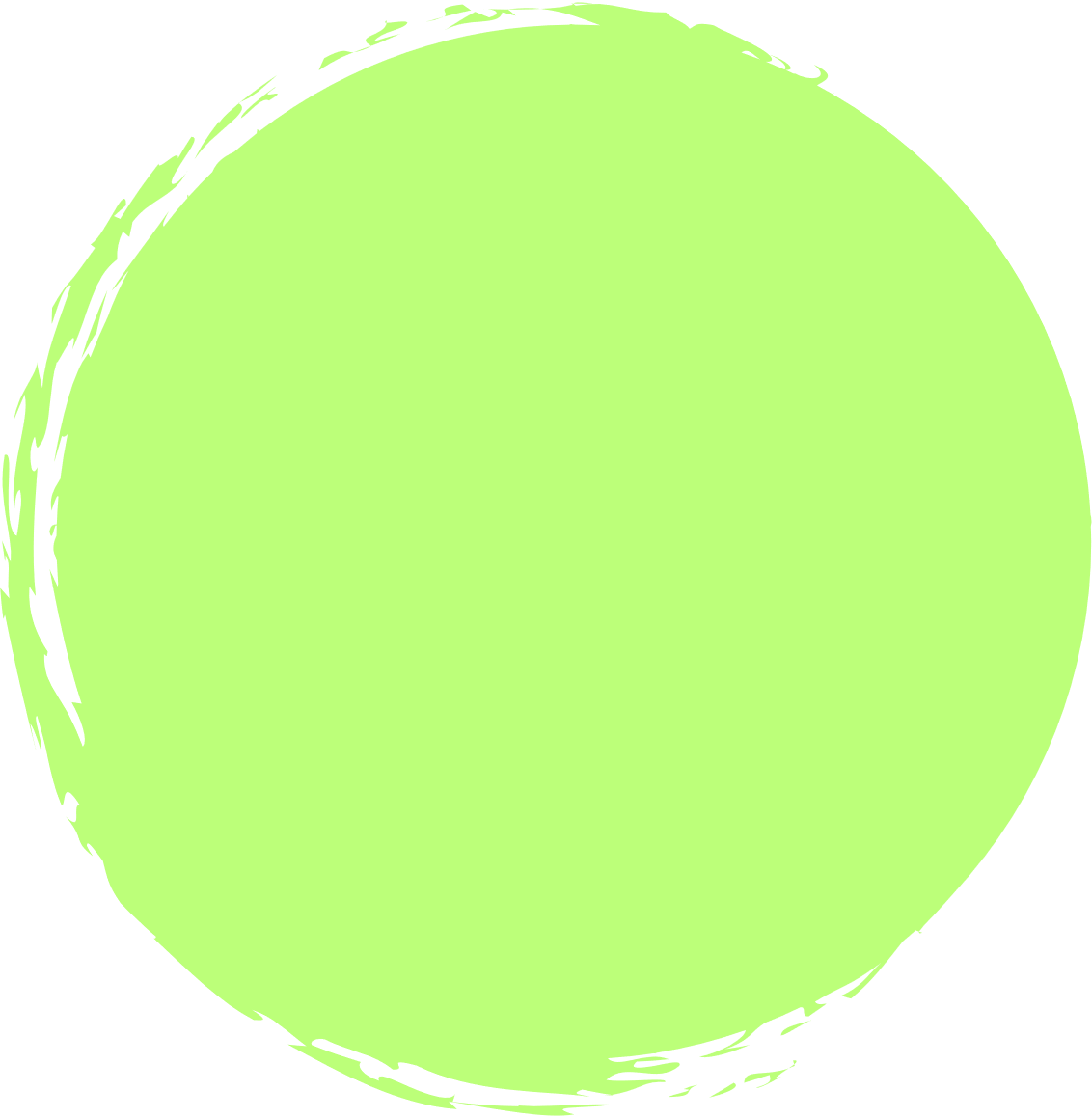 ครุ หมายถึง พยางค์เสียงหนัก 
พยางค์ที่มีมาตราตัวสะกดในทุกมาตรา
พยางค์ที่ประสมด้วยสระเสียงยาวเท่านั้น ไม่มีตัวสะกดก็ได้
๓. พยางค์ที่ประสมด้วย อำ ไอ ใอ เอา
 	
 	ลหุ หมายถึง  พยางค์ที่ออกเสียงเบา
 ๑. พยางค์ที่ไม่มีเสียงพยัญชนะสะกด
 ๒. พยางค์ที่ประสมด้วยสระเสียงสั้นเท่านั้น เช่น แพะ แกะ นะ   ๓. รวมถึง บ่ ณ ธ ก็ เพราะเป็นพยางค์ที่ออกเสียงสั้นและไม่มี      เสียงพยัญชนะสะกด
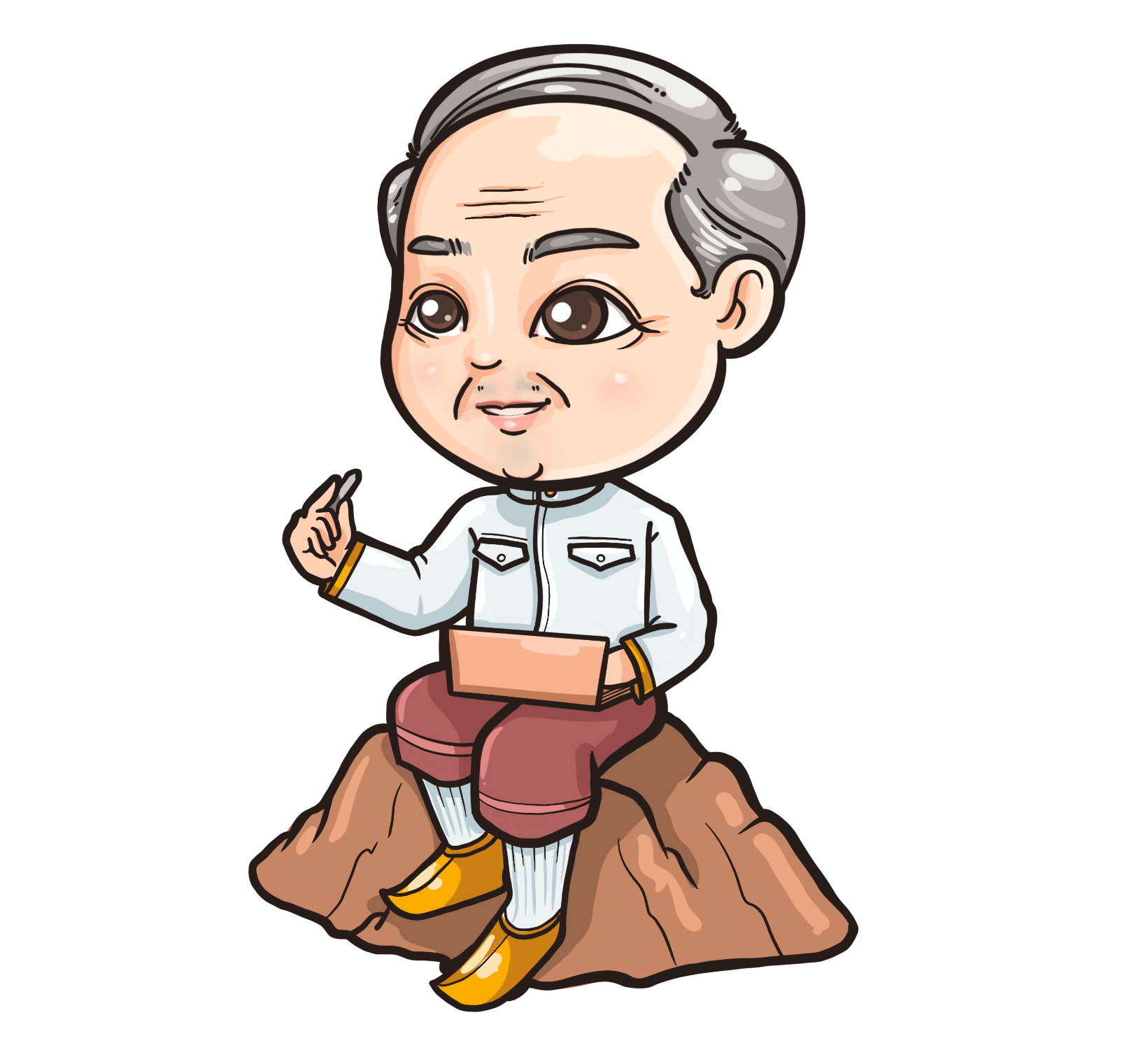 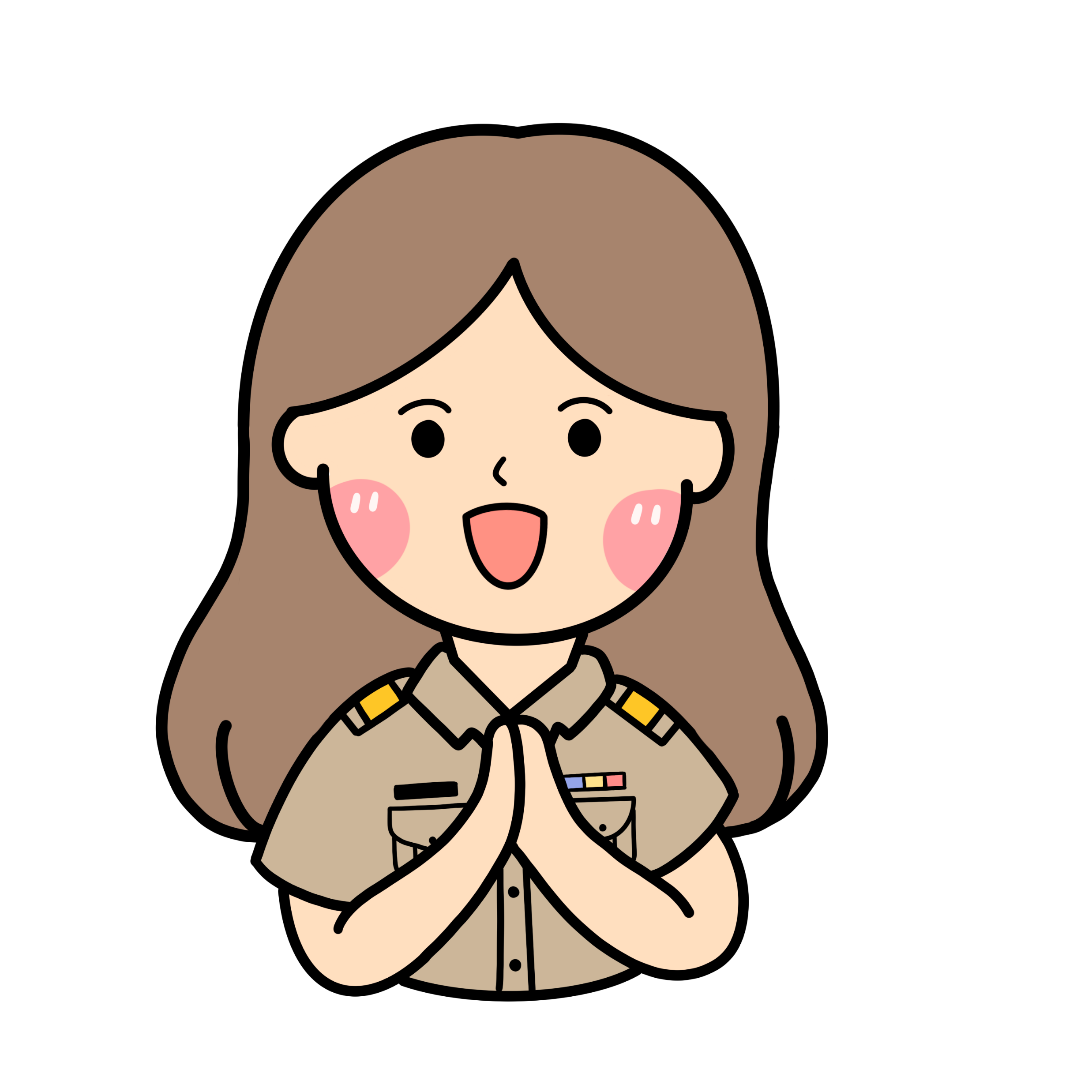 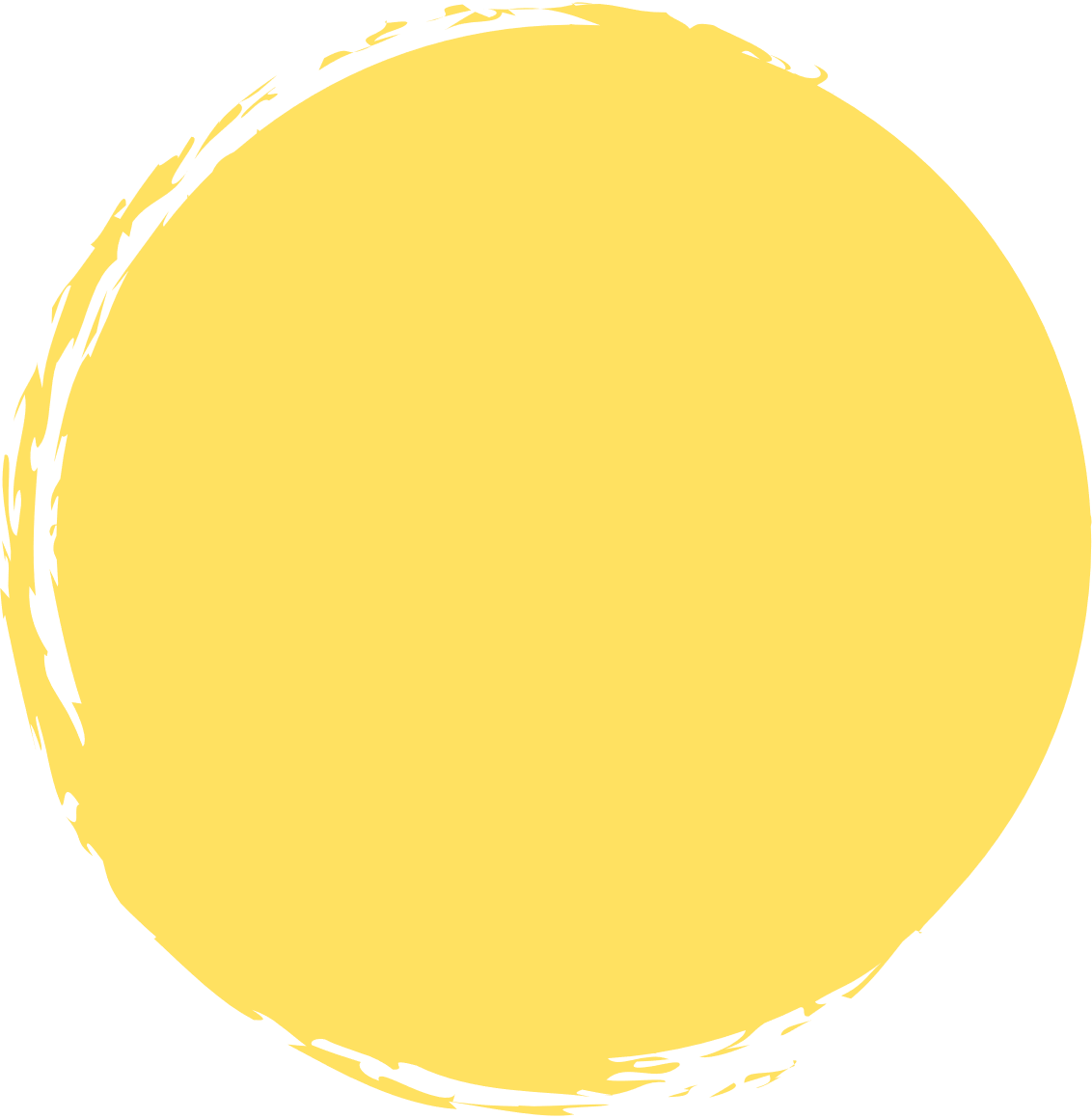 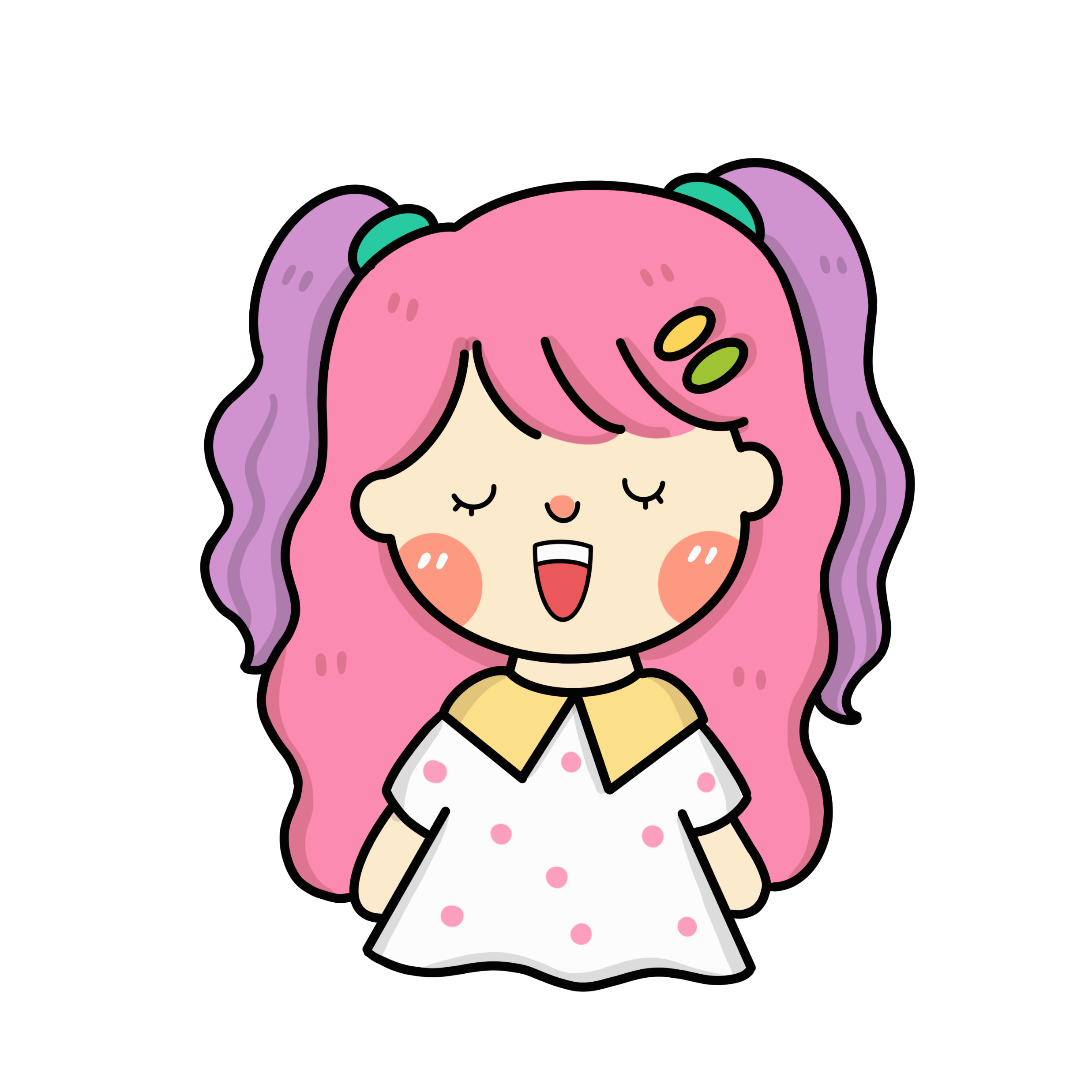 ๑. อินทรวิเชียรฉันท์ ๑๑
อินทรวิเชียรฉันท์ มีความหมายว่า "ฉันท์ที่มีลีลาดุจสายฟ้าของพระอินทร์" เป็นฉันท์ที่นิยมแต่งกันมากที่สุด
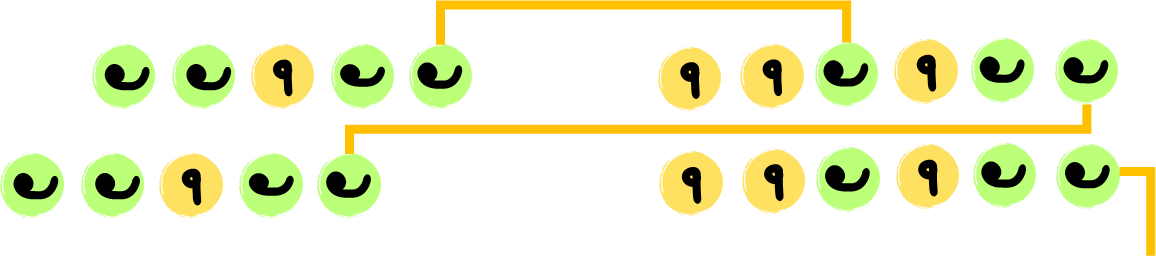 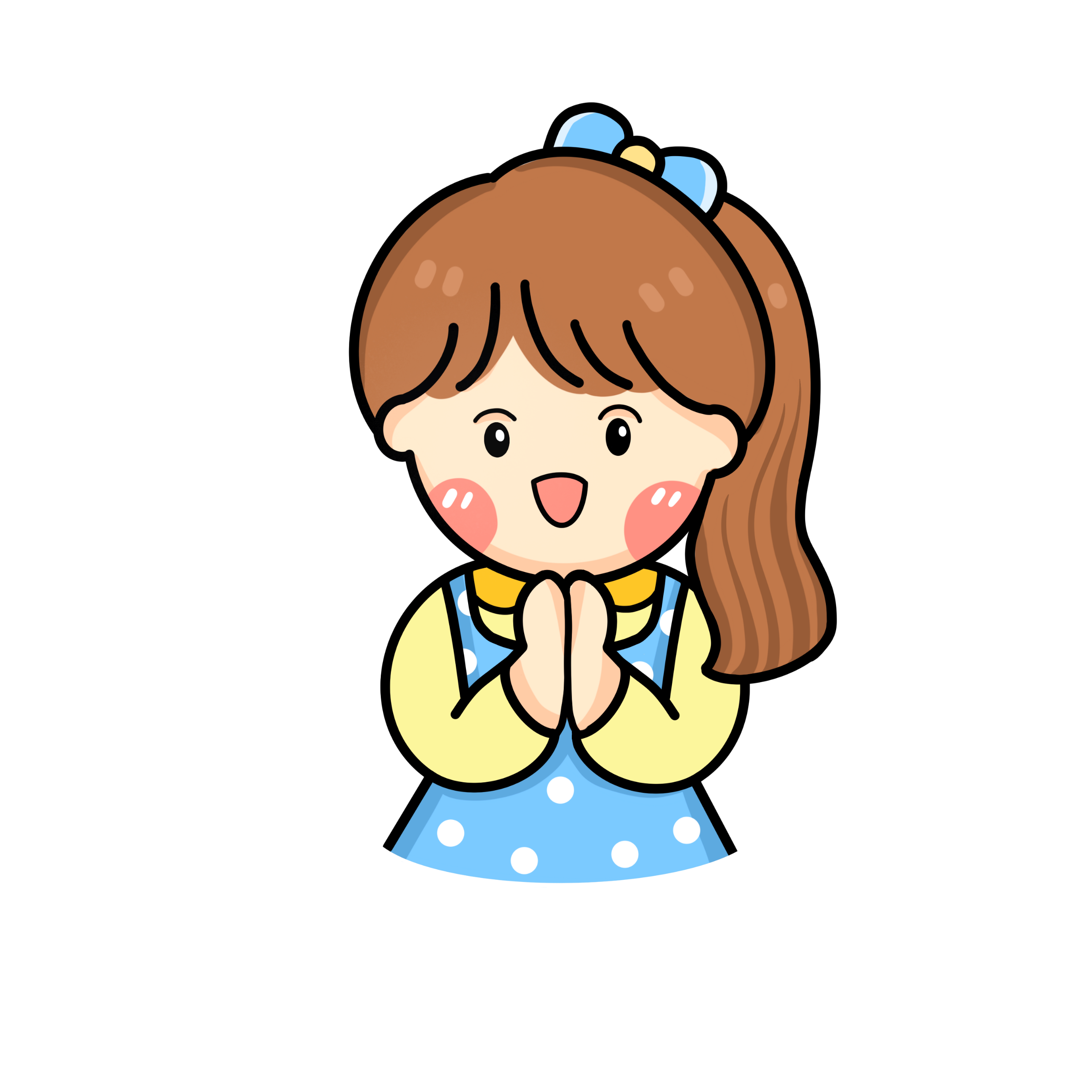 หนึ่งบทมี ๒ บาท บาทละ ๑๑ พยางค์ แบ่งเป็น ๒ วรรค วรรคแรก ๕ พยางค์ วรรคหลัง ๖ พยางค์ ส่งสัมผัสแบบกาพย์
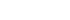 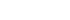 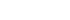 ตัวอย่างอินทรวิเชียรฉันท์ ๑๑
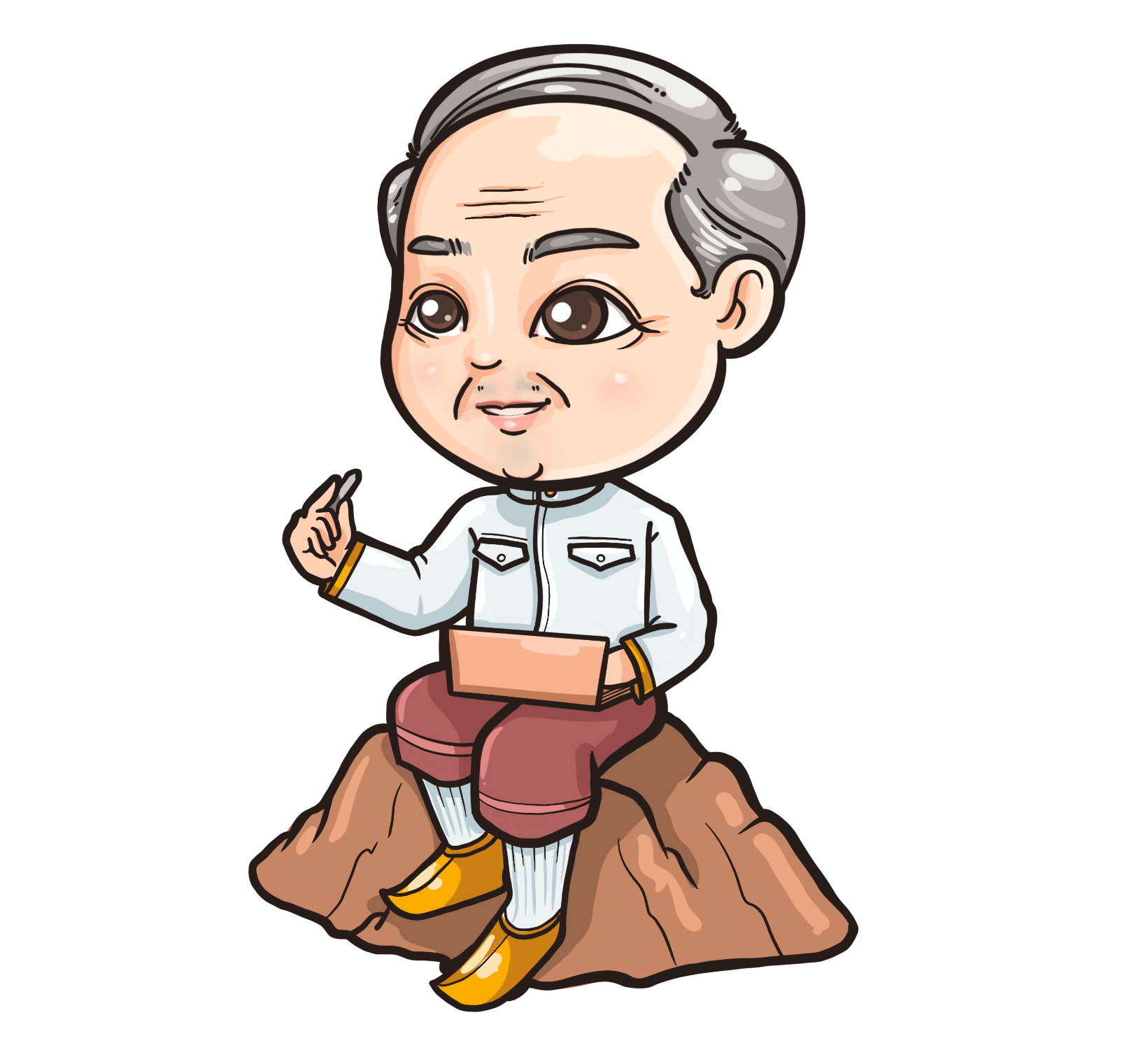 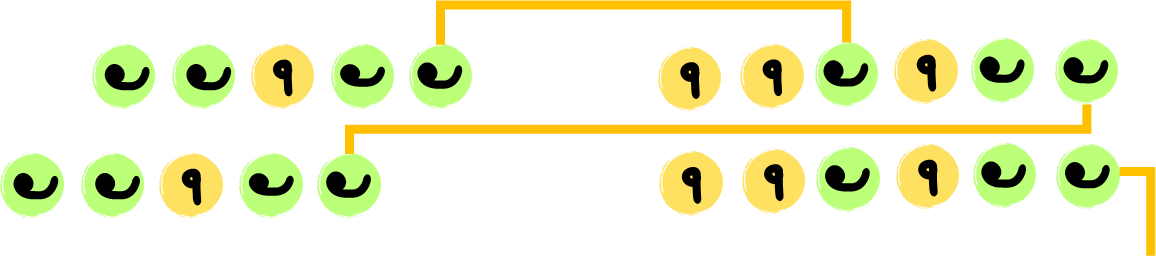 พวกราชมัลโดย	       พลโบยมืใช่เบา
สุดหัตถแห่งเขา	            ขณะหวดสิพึงกลัว
บงเนื้อก็เนื้อเต้น	            พิศเส้นสรีระรัว
ทั่วร่างและทั้งตัว 	       ก็ระริกระรัวไหล
 			(สามัคคีเภทคำฉันท์)
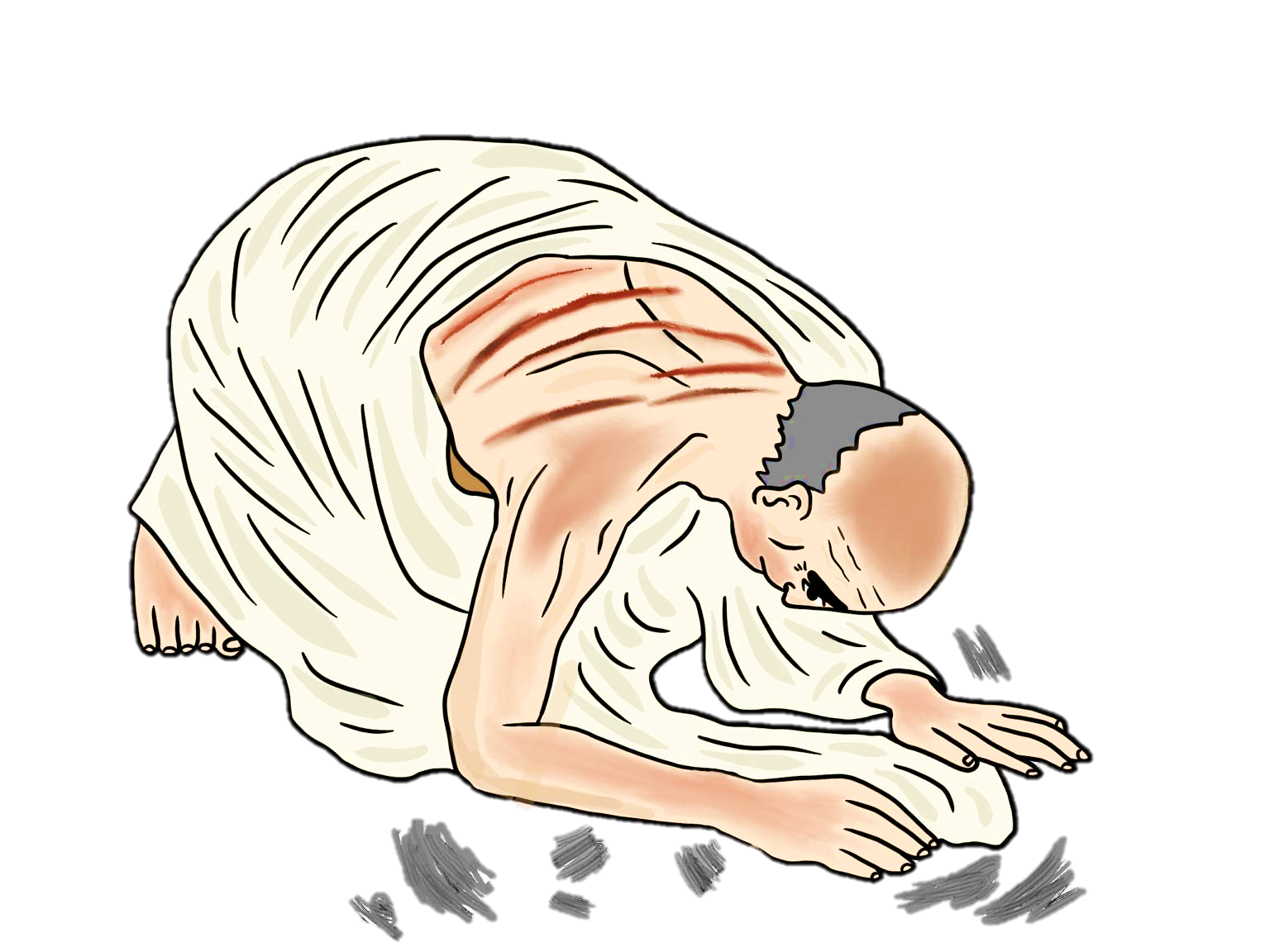 ๒. วิชชุมมาลาฉันท์ ๘
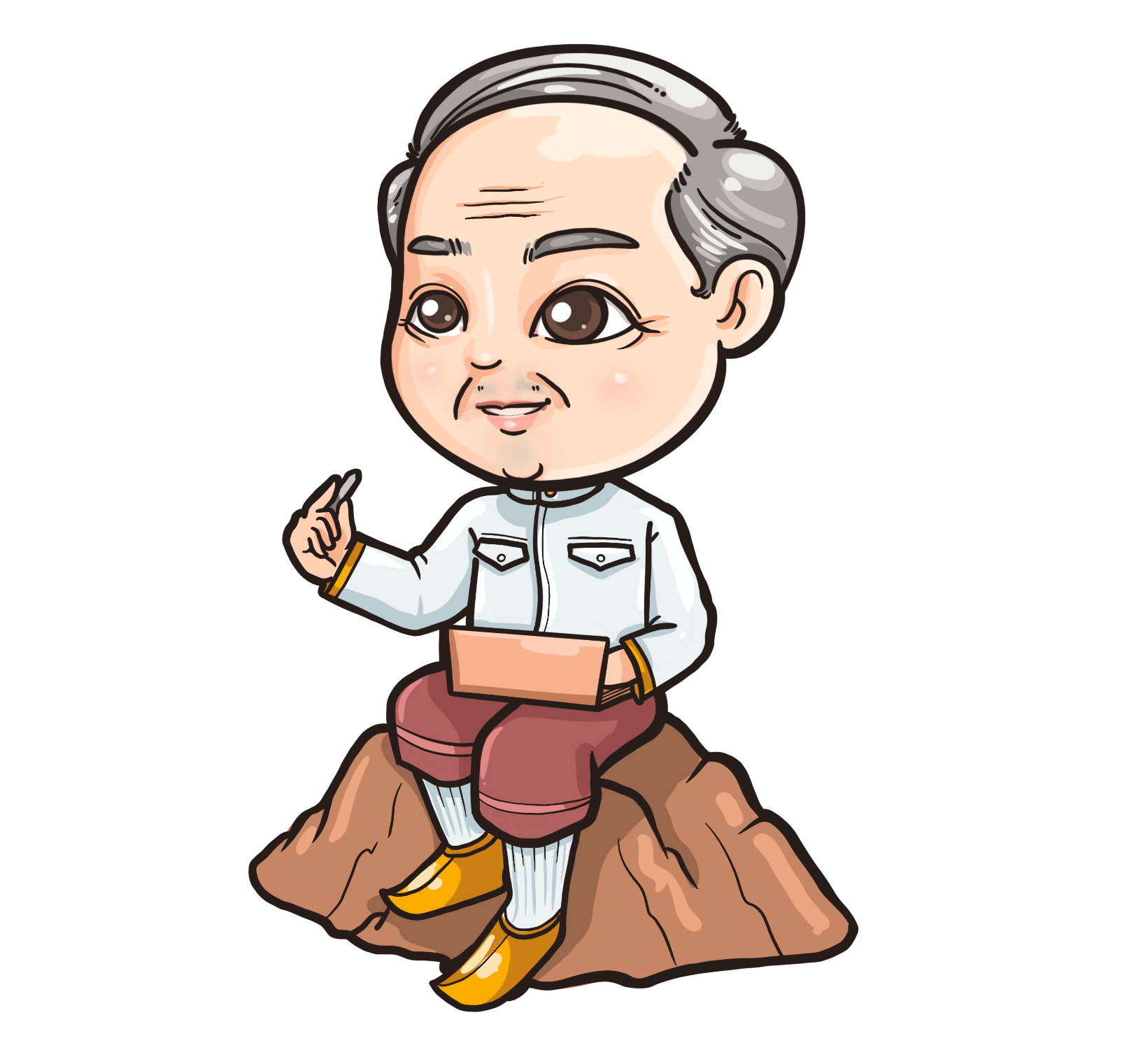 วิชชุมมาลาฉันท์ มีความหมายว่า "ระเบียบแห่งสายฟ้า" 
ประกอบด้วยครุล้วน จึงใช้บรรยายความอย่างธรรมดา
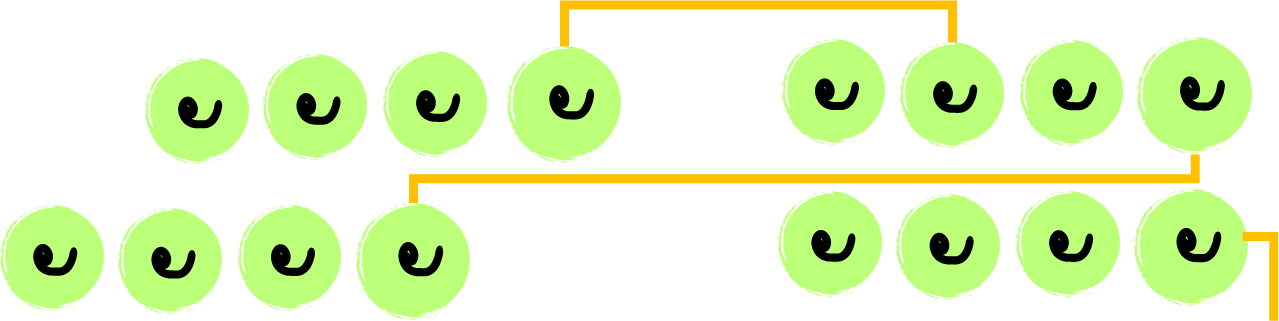 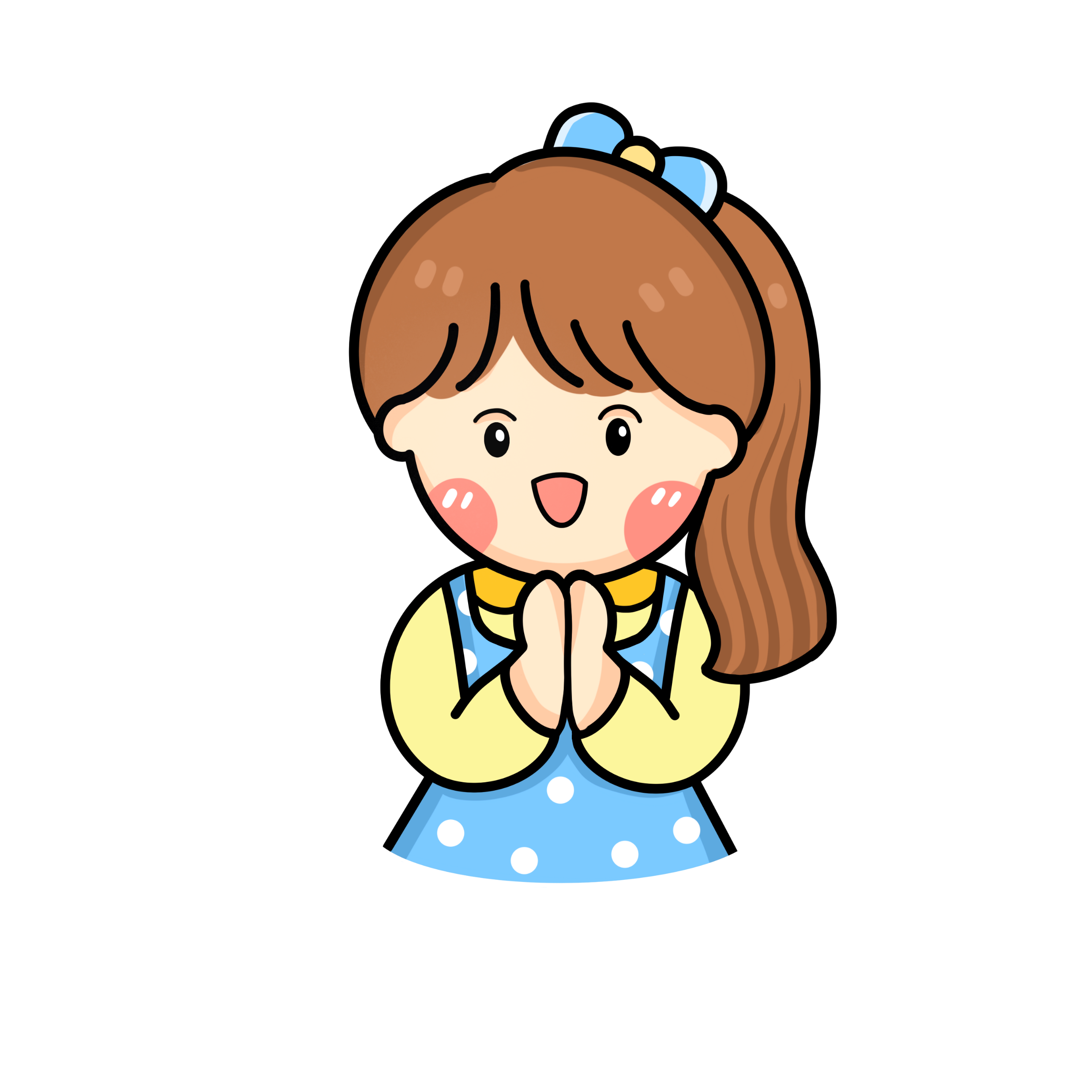 หนึ่งบทมี ๔ บาท บาทละ ๘ พยางค์ แบ่งเป็น ๒ วรรค วรรคละ ๔ พยางค์ ส่งสัมผัสแบบกลอน
ตัวอย่างวิชชุมมาลาฉันท์ ๘
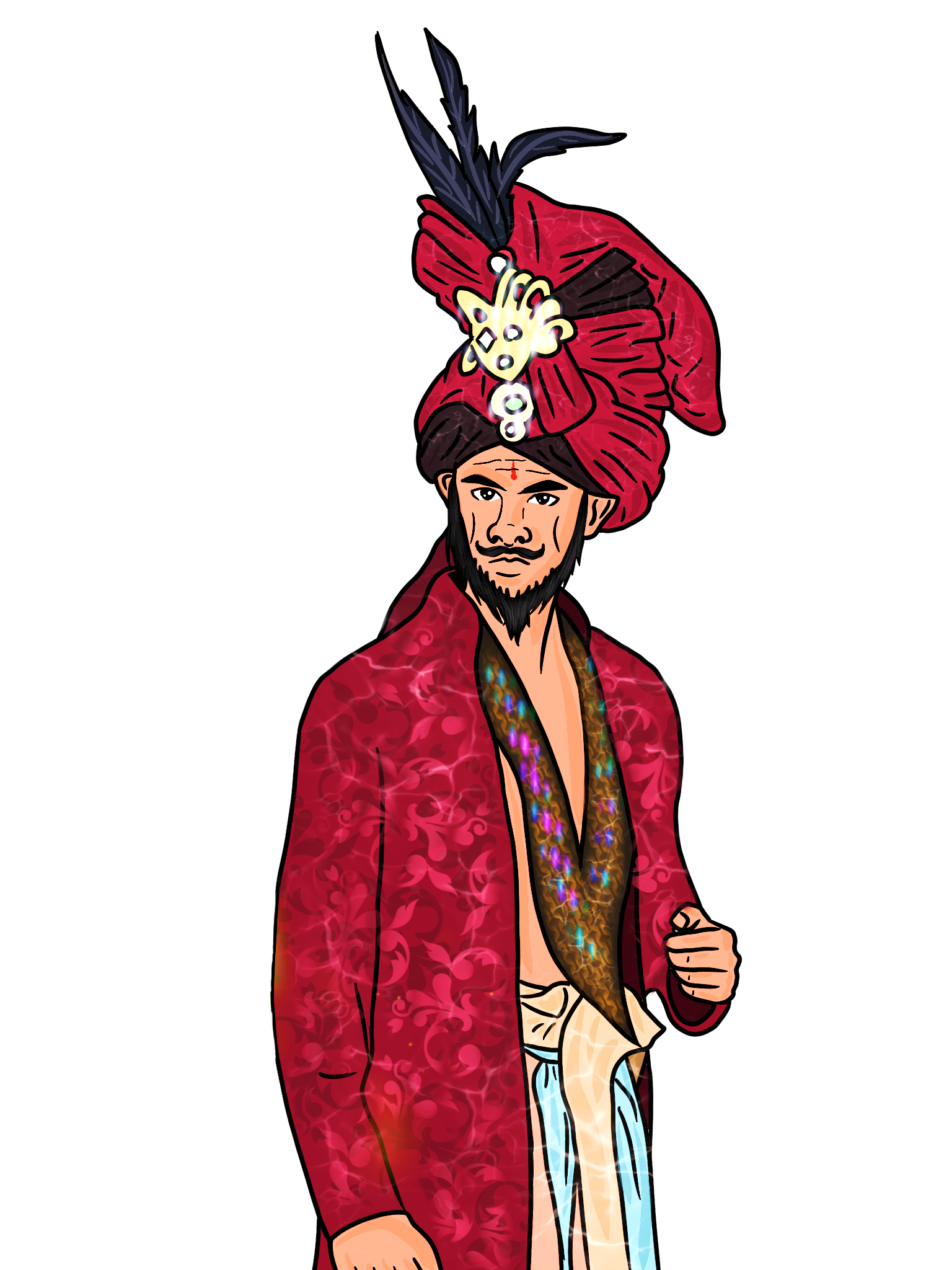 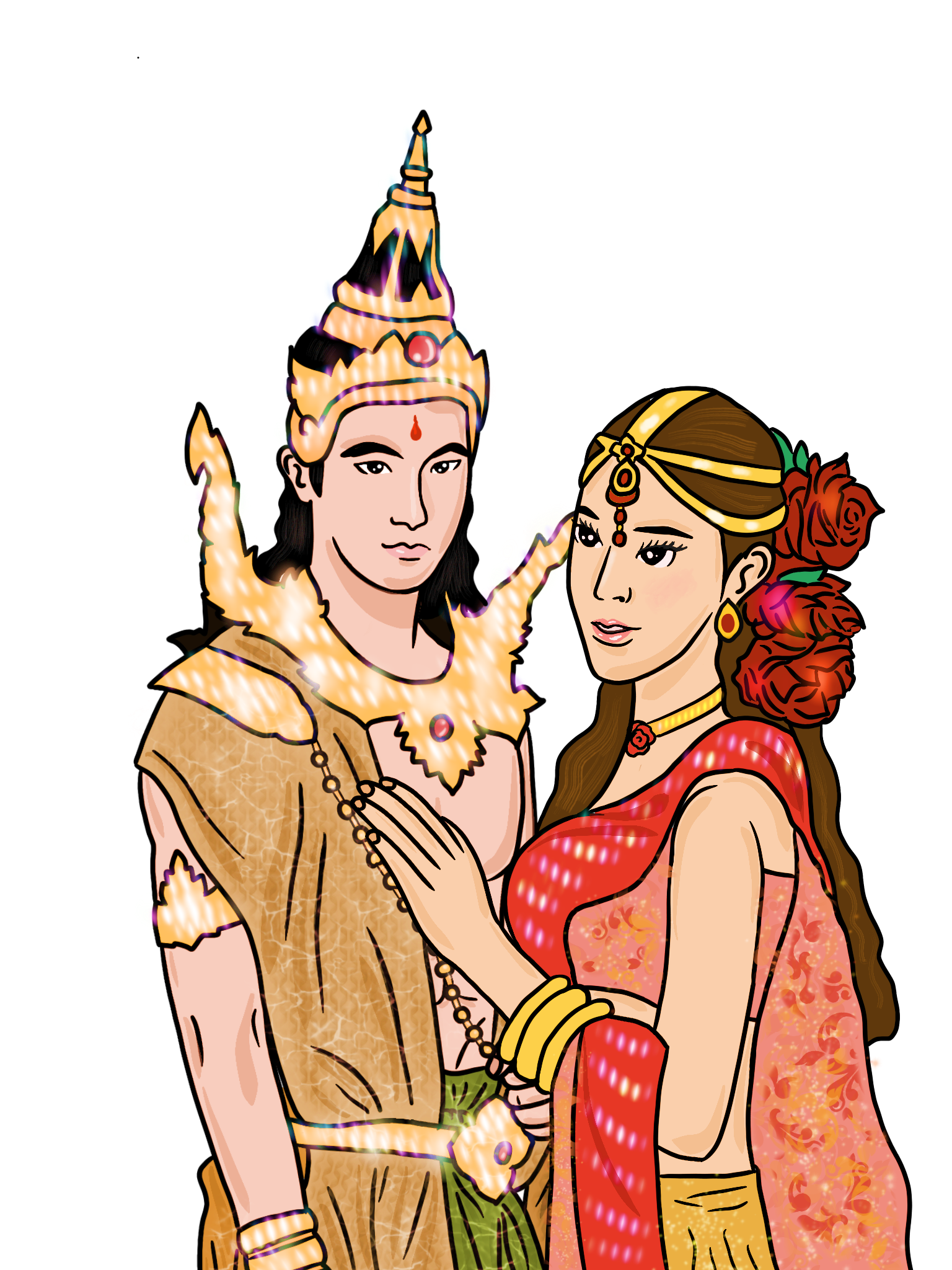 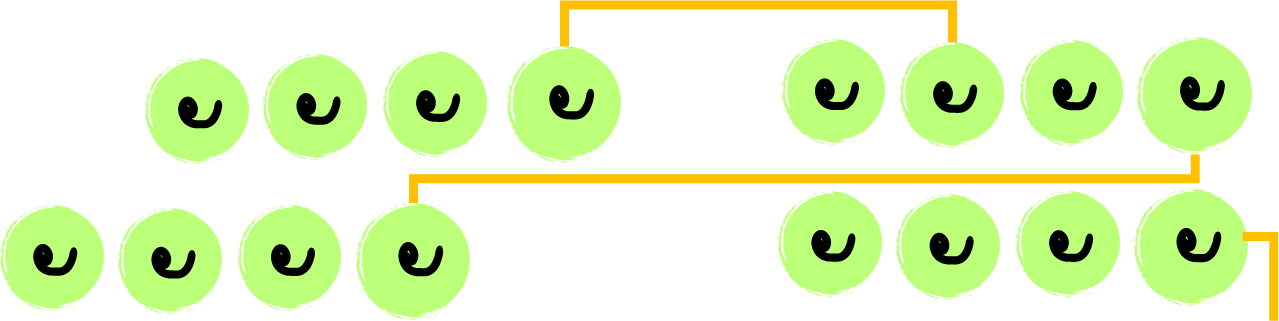 โฉมยงอย่าขัด           รีบรัดมาเถิด
ขืนขัดคงเกิด                ในทรวงเร่าร้อน
   มาเร็วบัดนี้                รีบลีลาจร
มาเร็วบังอร                  ฃ้าเรียกนางมา
                                                    				(มัทนะพาธา)
๓. มาณวกฉันท์ ๘
มาณวกฉันท์ มีความหมายว่า "ประดุจเด็กหนุ่ม" ใช้แต่งบรรยายความที่รวดเร็ว
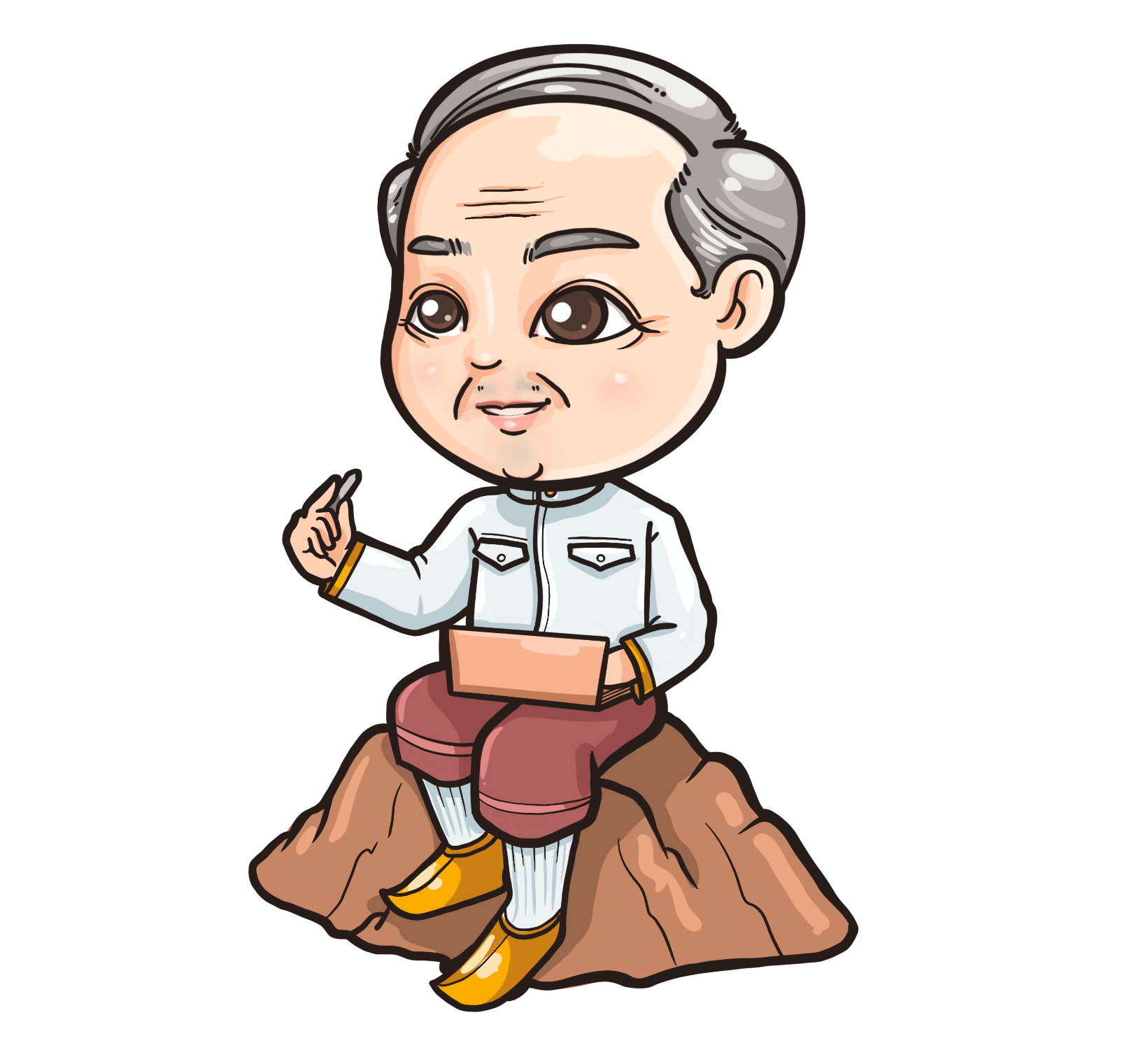 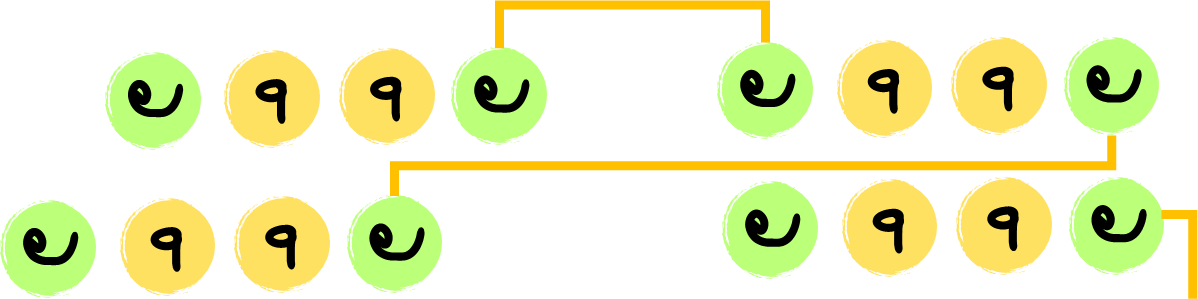 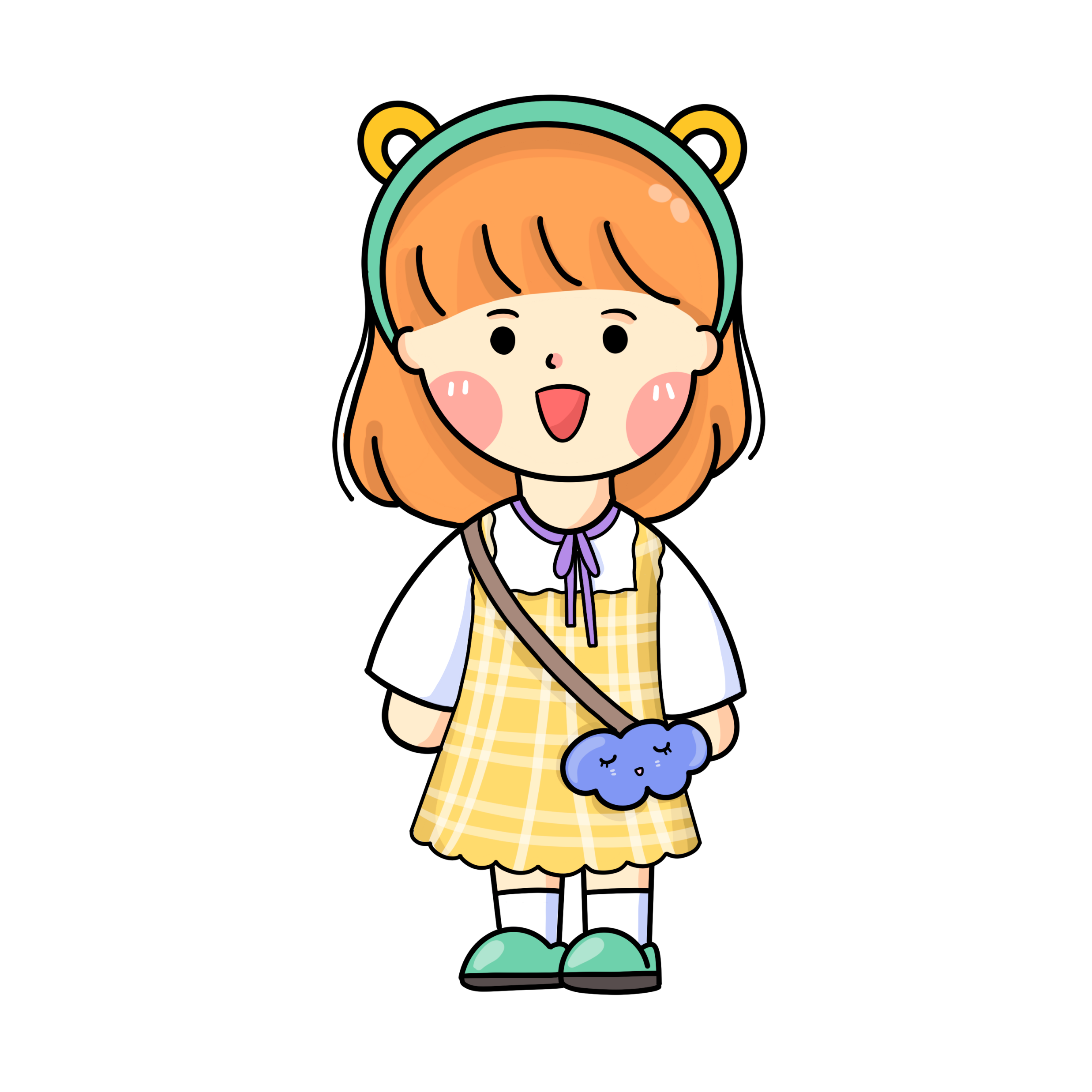 หนึ่งบทมี ๔ บาท บาทละ ๘ พยางค์ แบ่งเป็น ๒ วรรค วรรคละ ๔ คำ ส่งสัมผัสแบบกลอน
ตัวอย่างมาณวกฉันท์ ๘
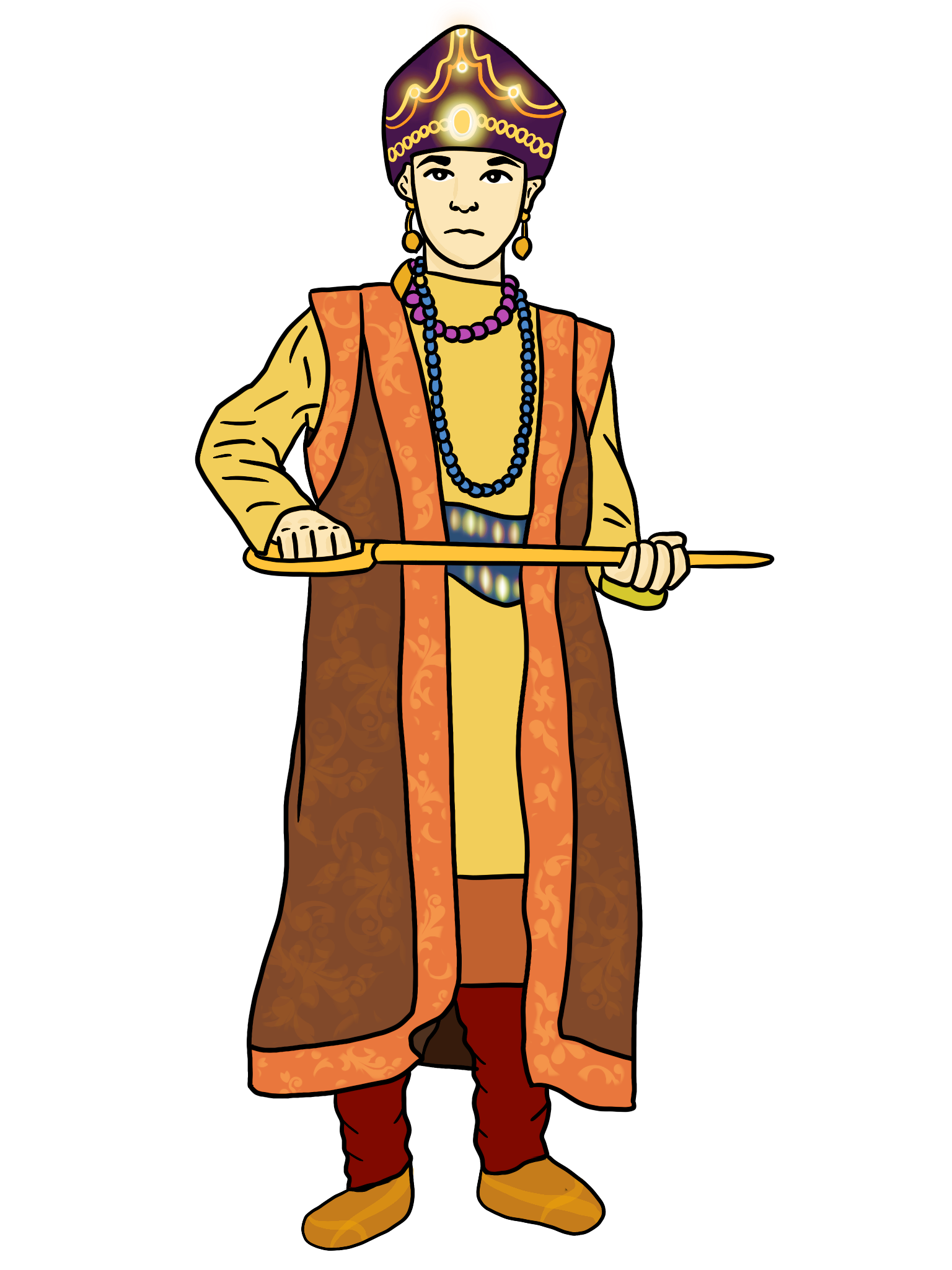 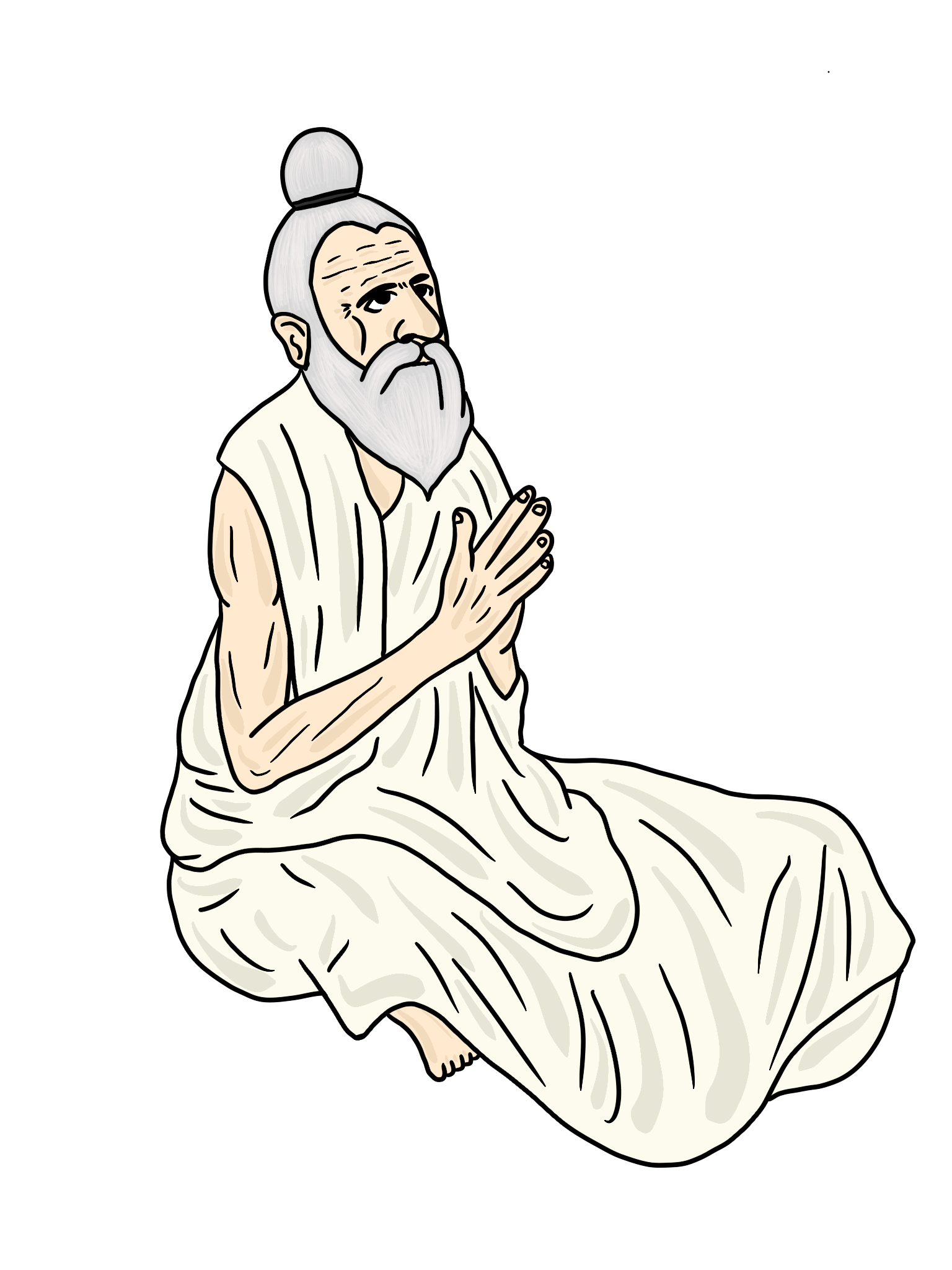 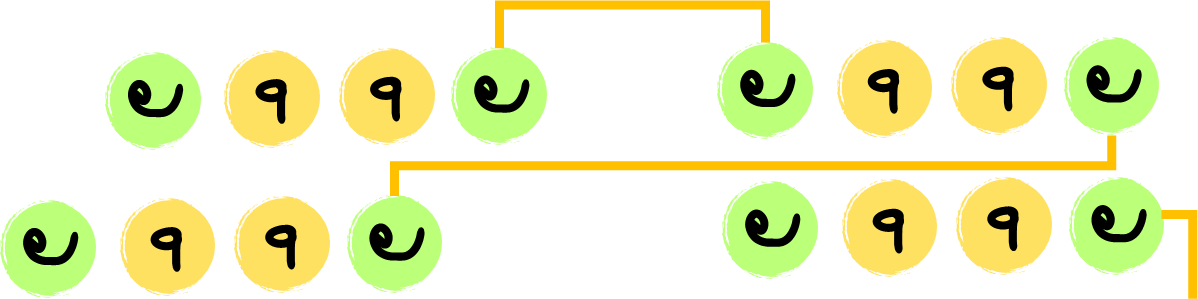 ล่วงลุประมาณ        กาลอนุกรม
 หนึ่งณนิยม               ท่านทวิชงค์
    เมื่อจะประสิทธิ์       วิทยะยง
เชิญวรองค์                 เอกกุมาร
		    (สามัคคีเภทคำฉันท์)
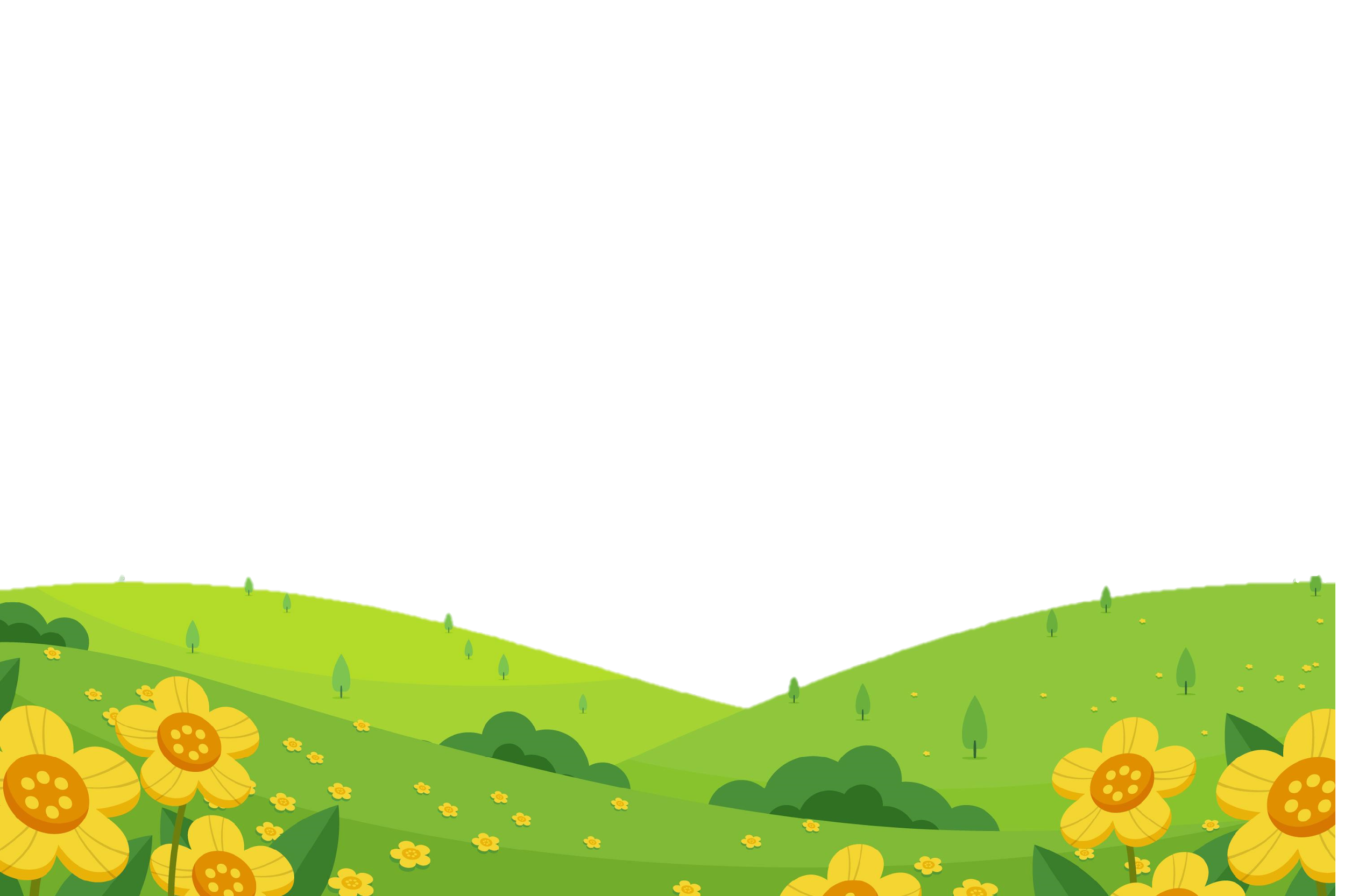 ๔. วสันตดิลกฉันท์ ๑๔
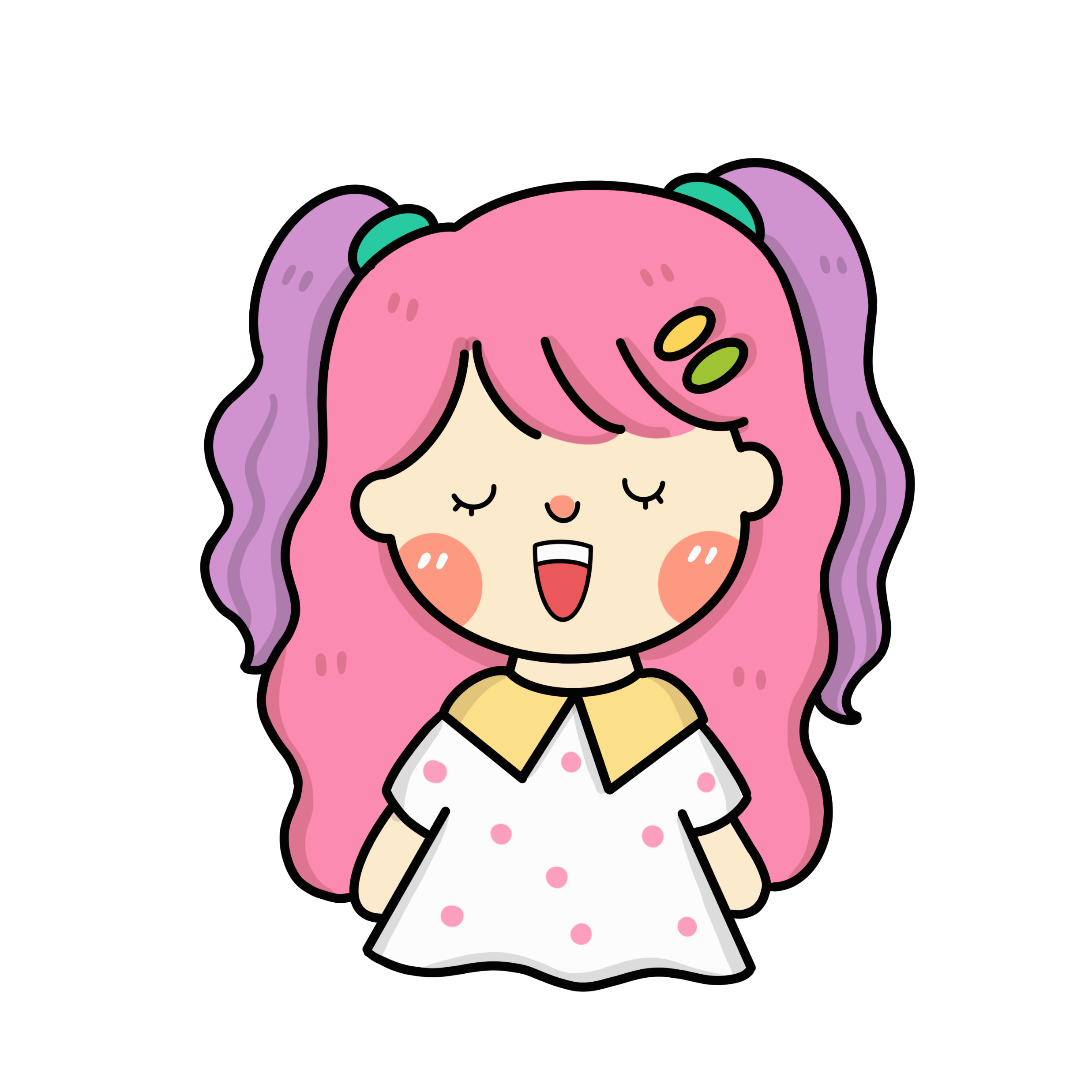 วสันตดิลกฉันท์ มีความหมายว่า "ฉันท์ที่มีลีลาดังจอมเมฆในฤดูใบไม้ผลิ (ฤดูฝน)" อ่านแล้วฟังได้รื่นหู รู้สึกซาบซึ้งจับใจ มักใช้แต่งชมความงาม และสดุดีความรักหรือของสูง
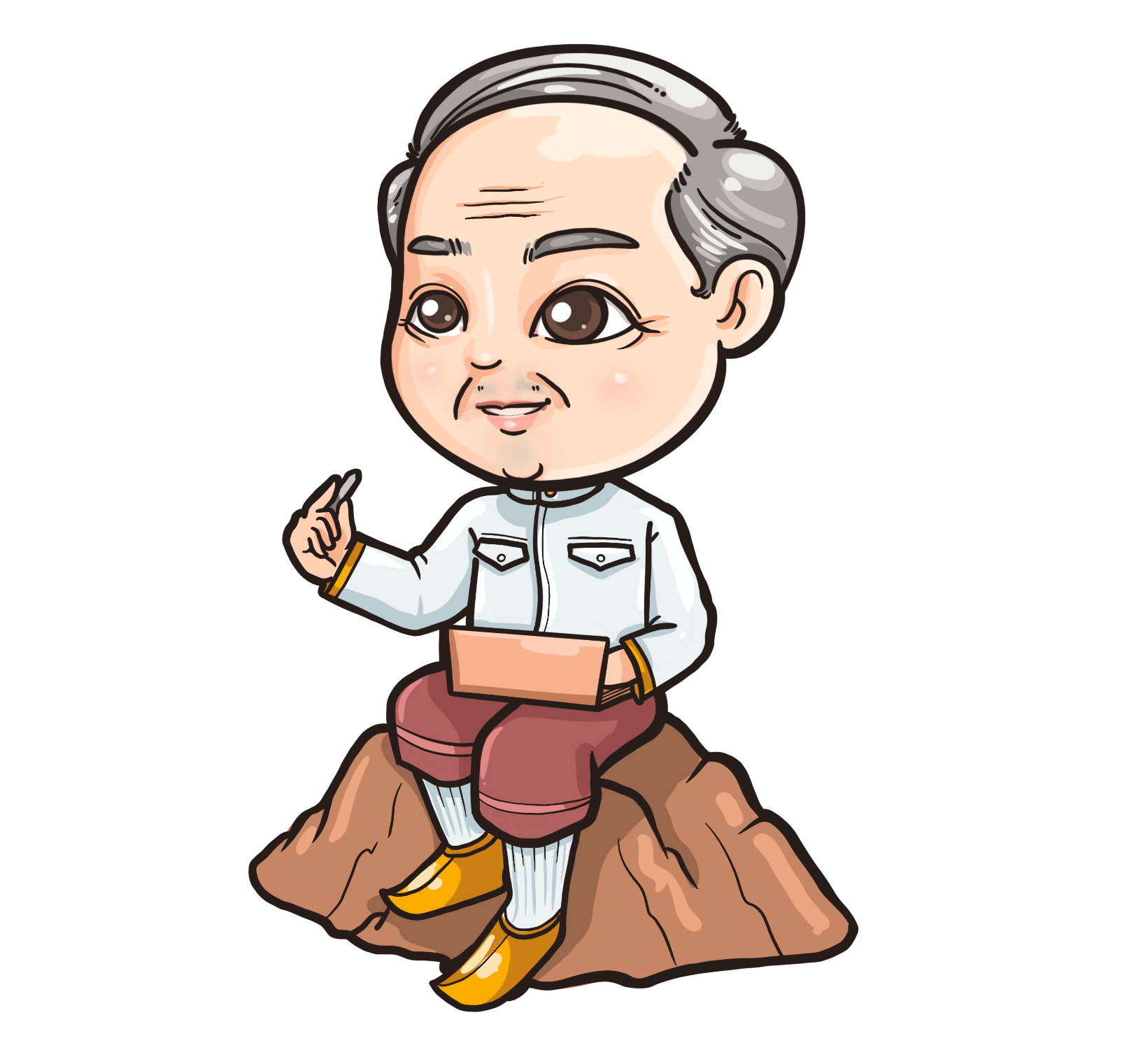 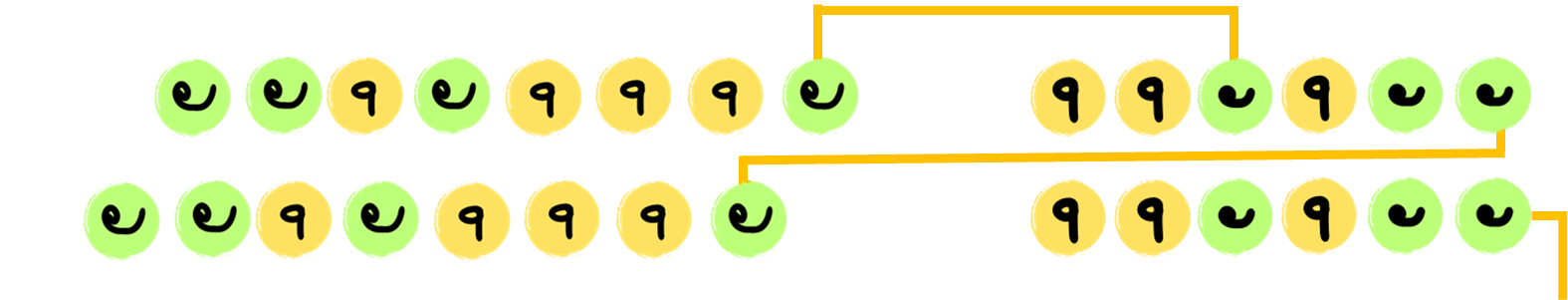 หนึ่งบทมี ๒ บาท บาทละ ๑๔ พยางค์ แบ่งเป็น ๒ วรรค วรรคแรก ๘ พยางค์ วรรคหลัง ๖ พยางค์
ตัวอย่างวสันตดิลกฉันท์ ๑๔
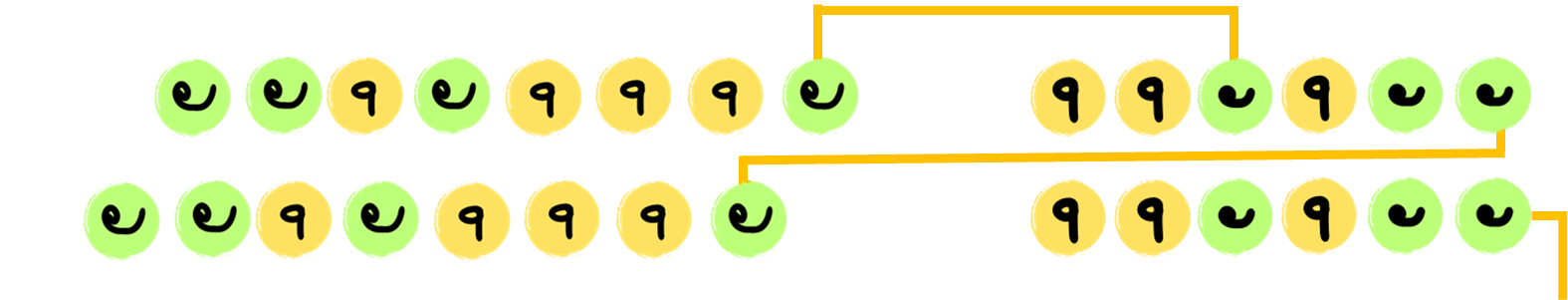 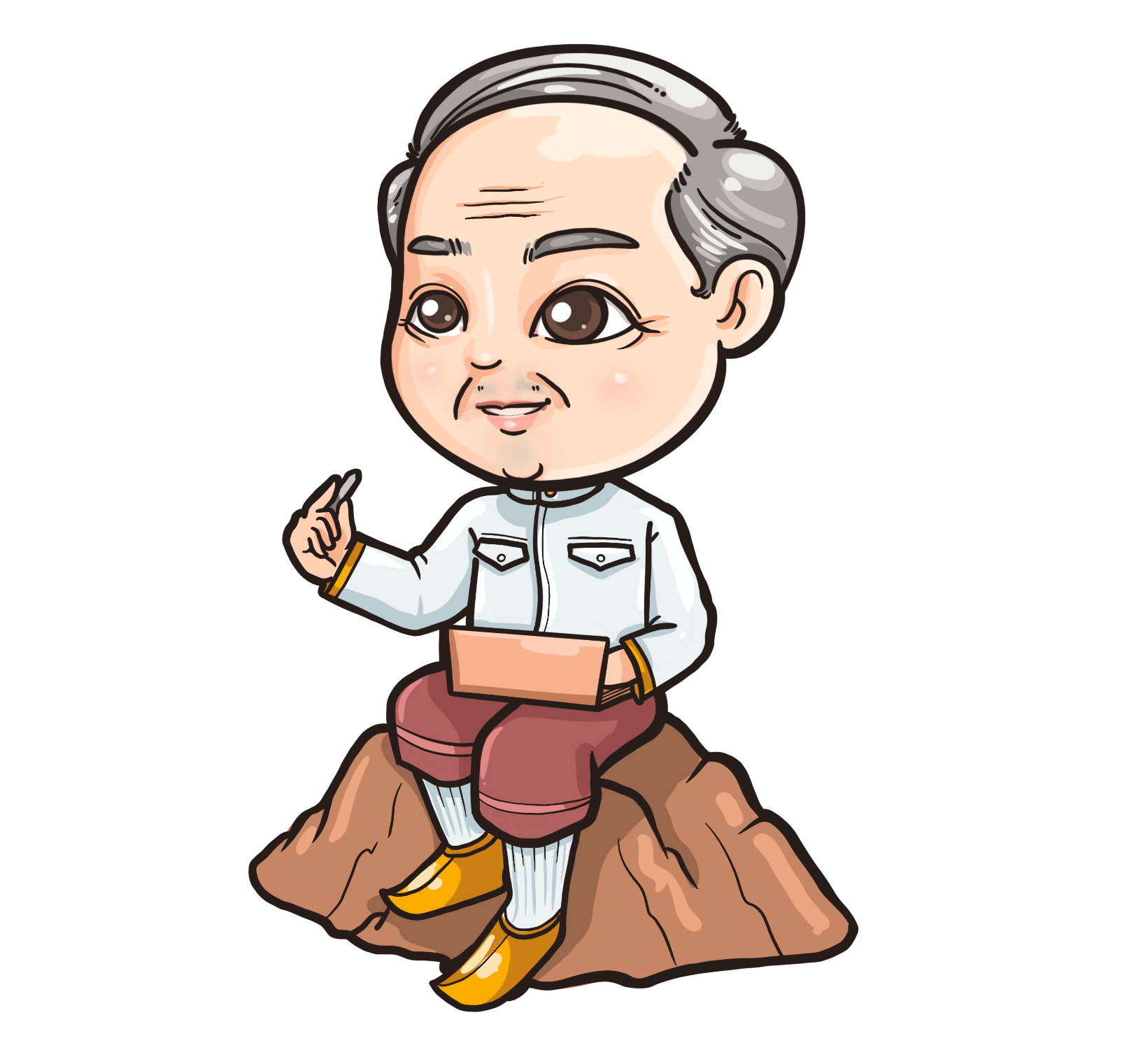 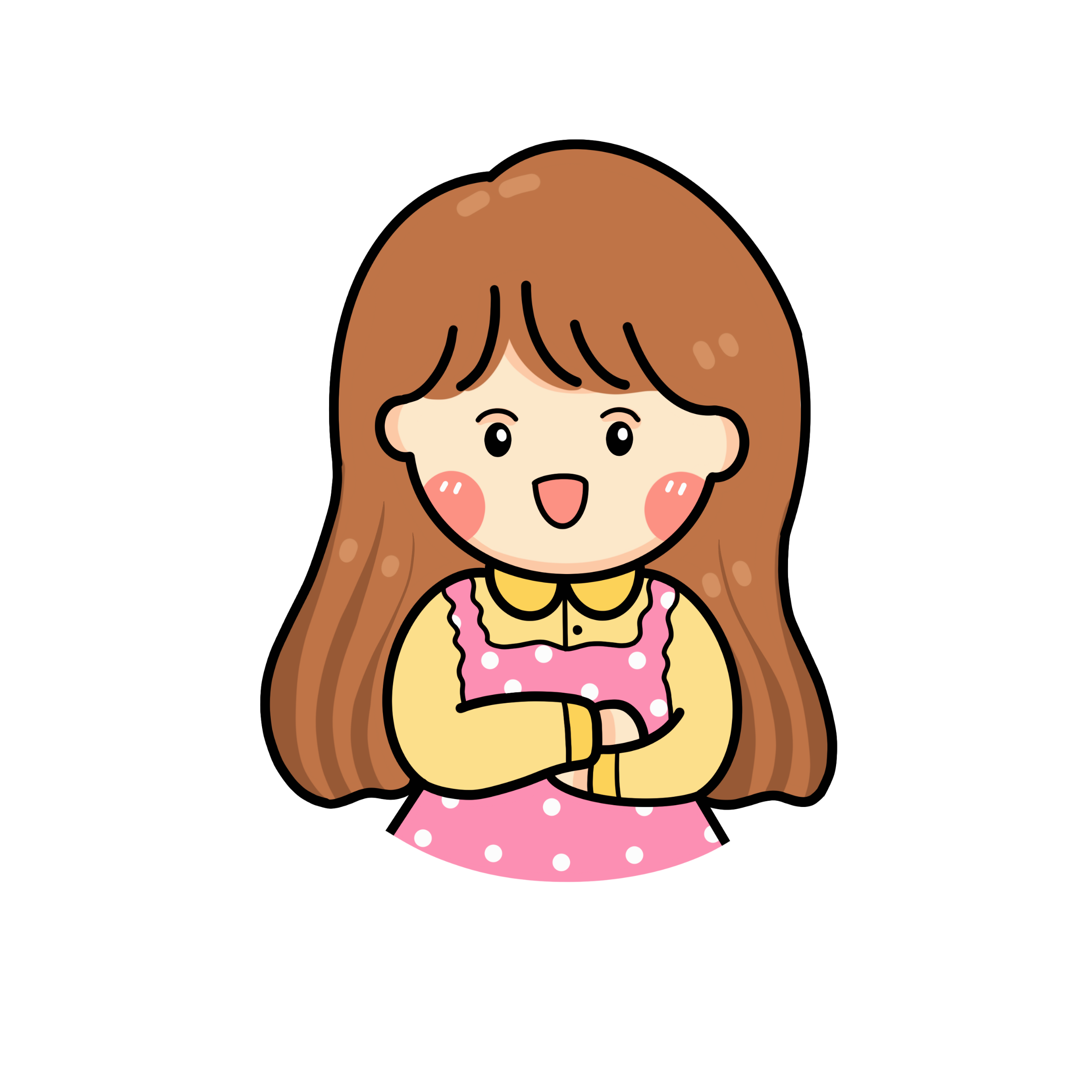 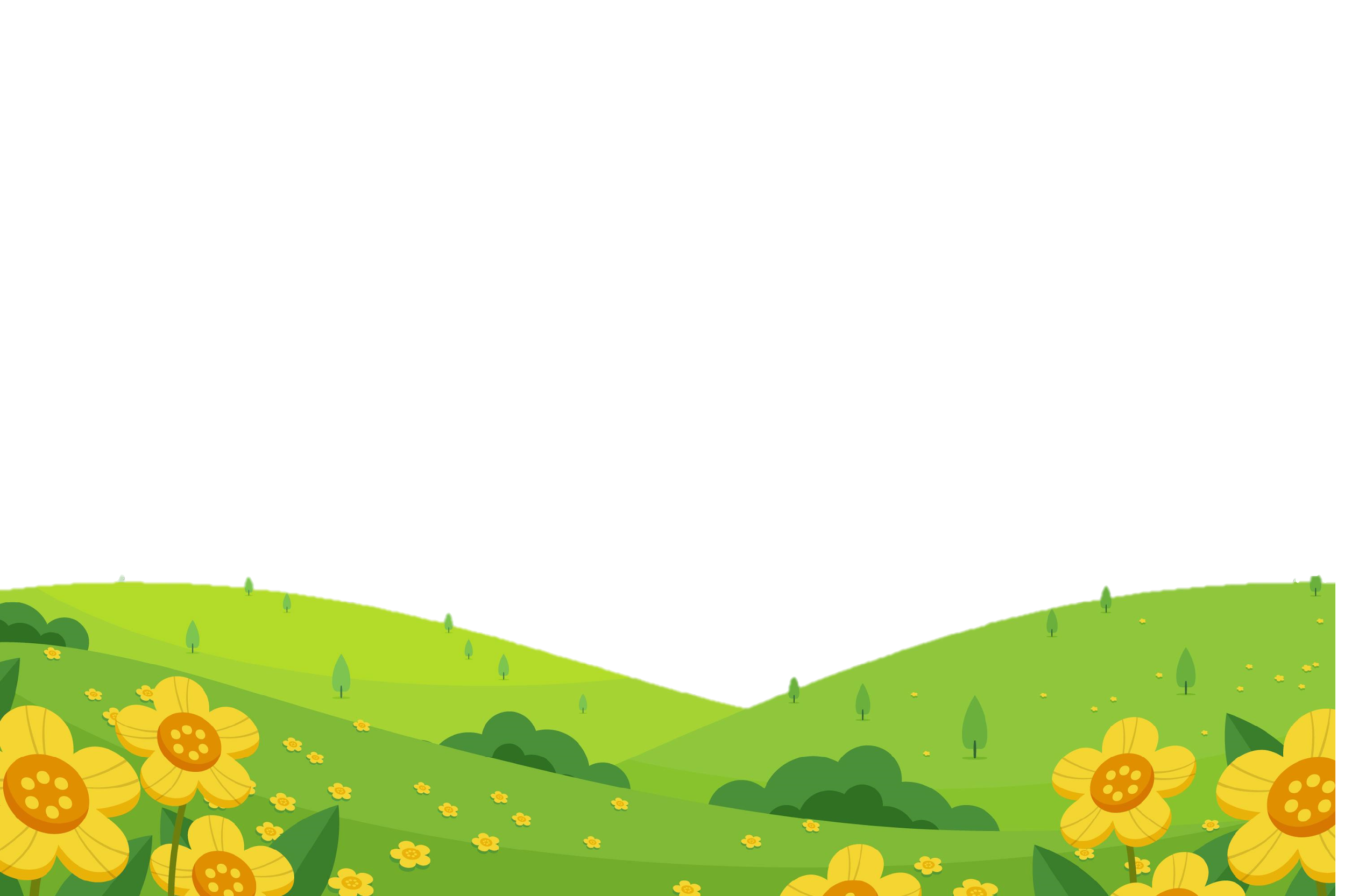 แสงดาววะวาวระกะวะวับ        ดุจะดับบเดนดวง
แขลับก็กลับพิภพรสรวง            มิสรพรึบพะพราวเพรา
เคยเห็น ณ เพ็ญพระรศมี          รชนีถนัดเนา
เหนือนั่นแน่ะจะสละเงา             กลเงินอร่ามงาม
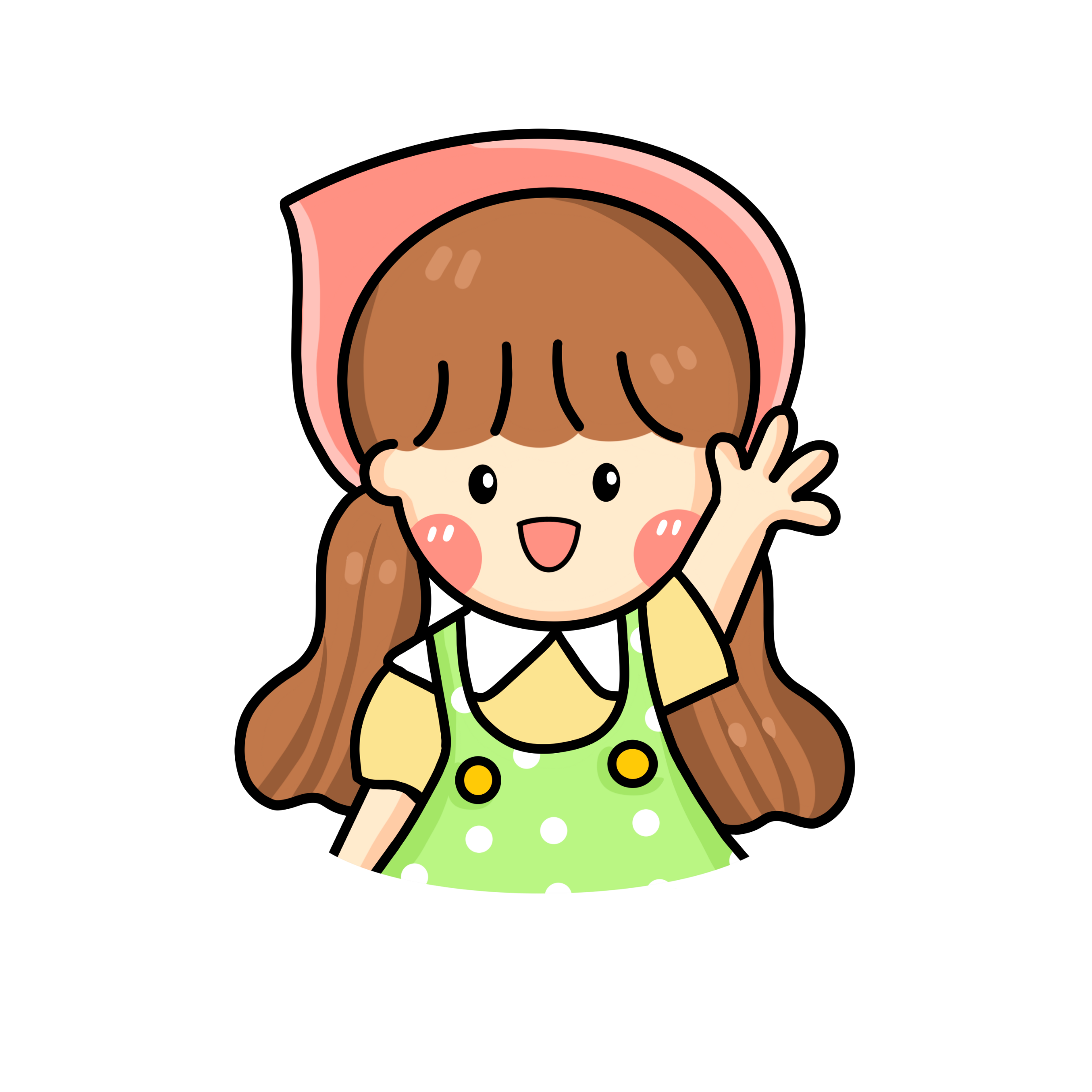 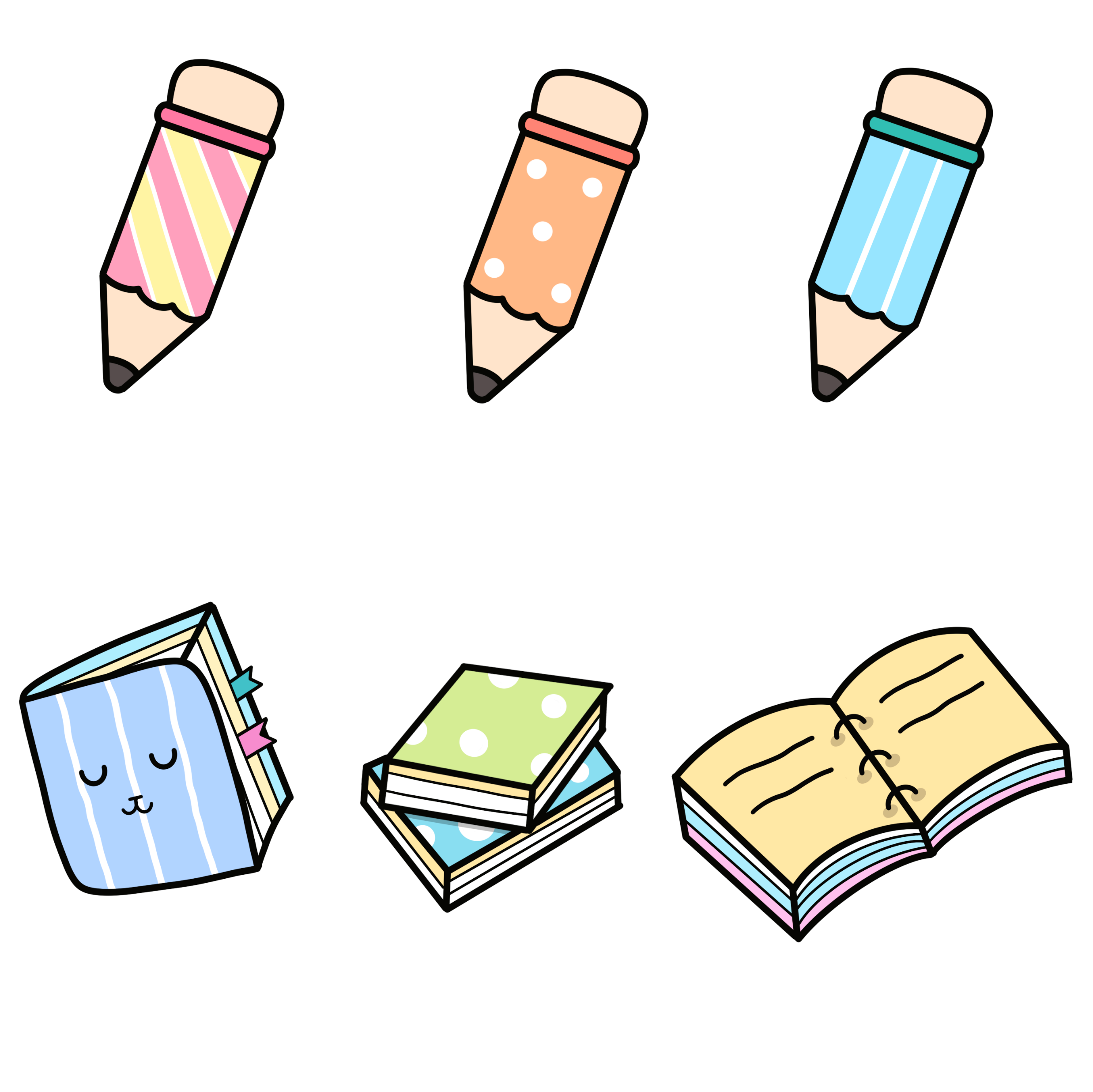 ร่าย
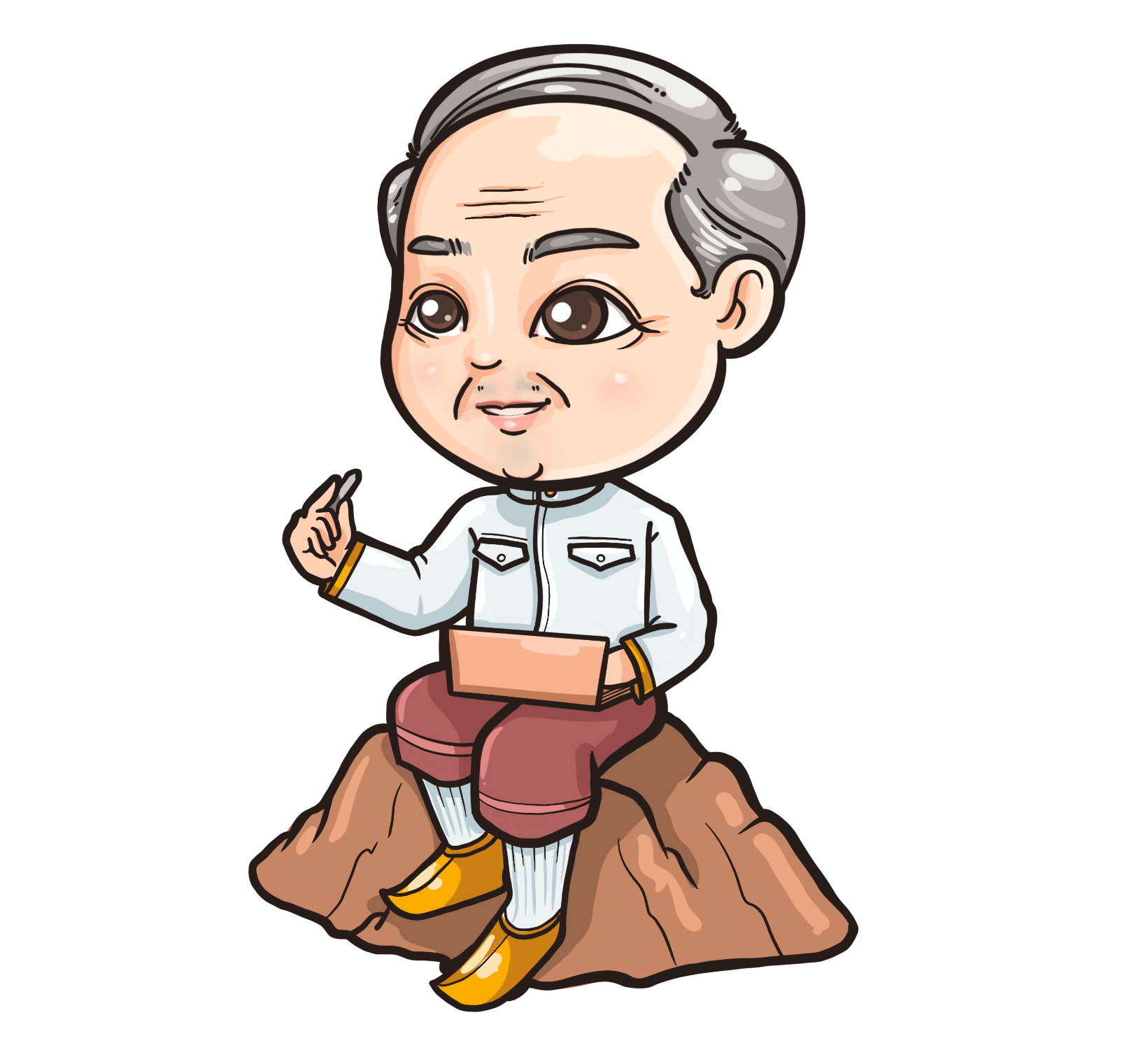 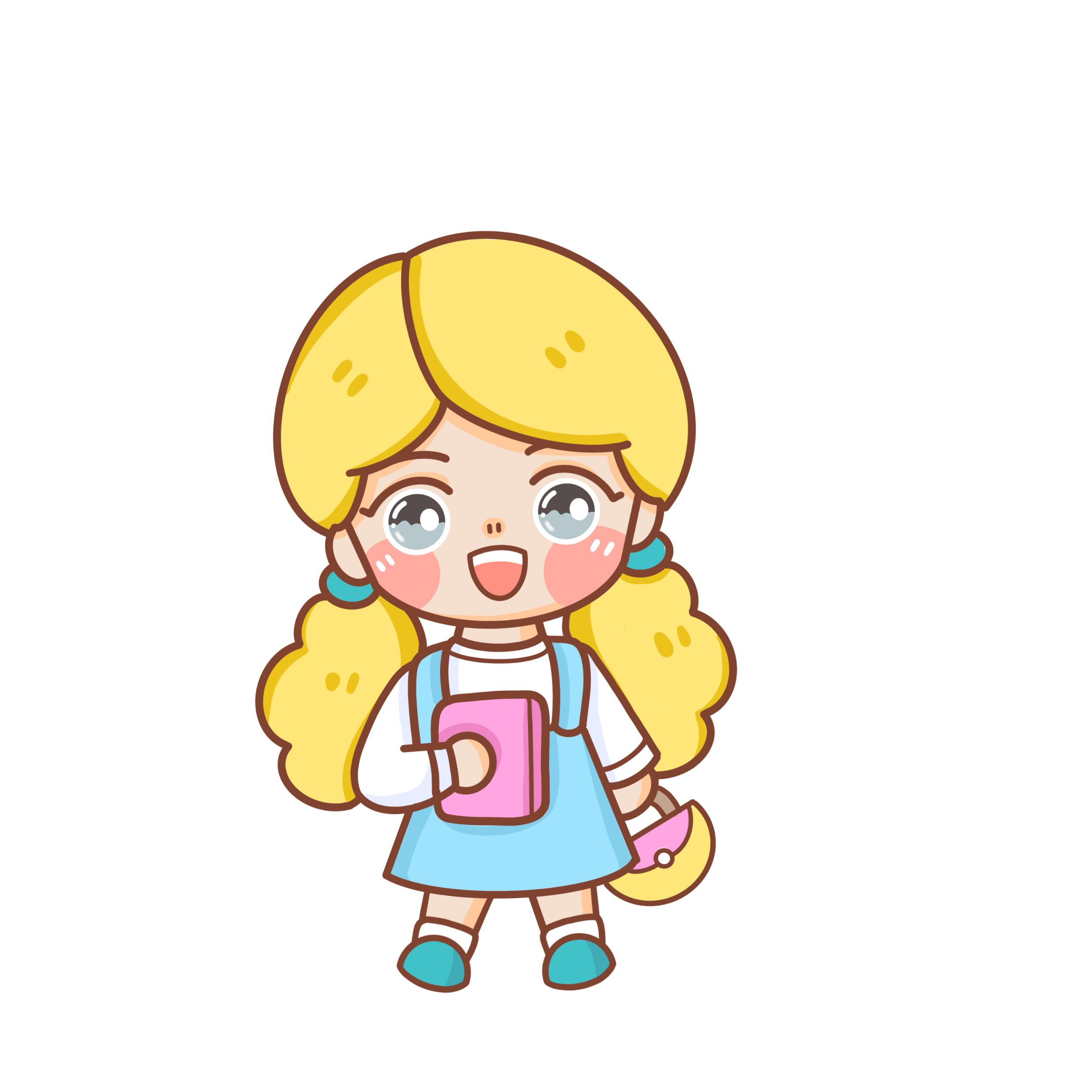 ร่าย
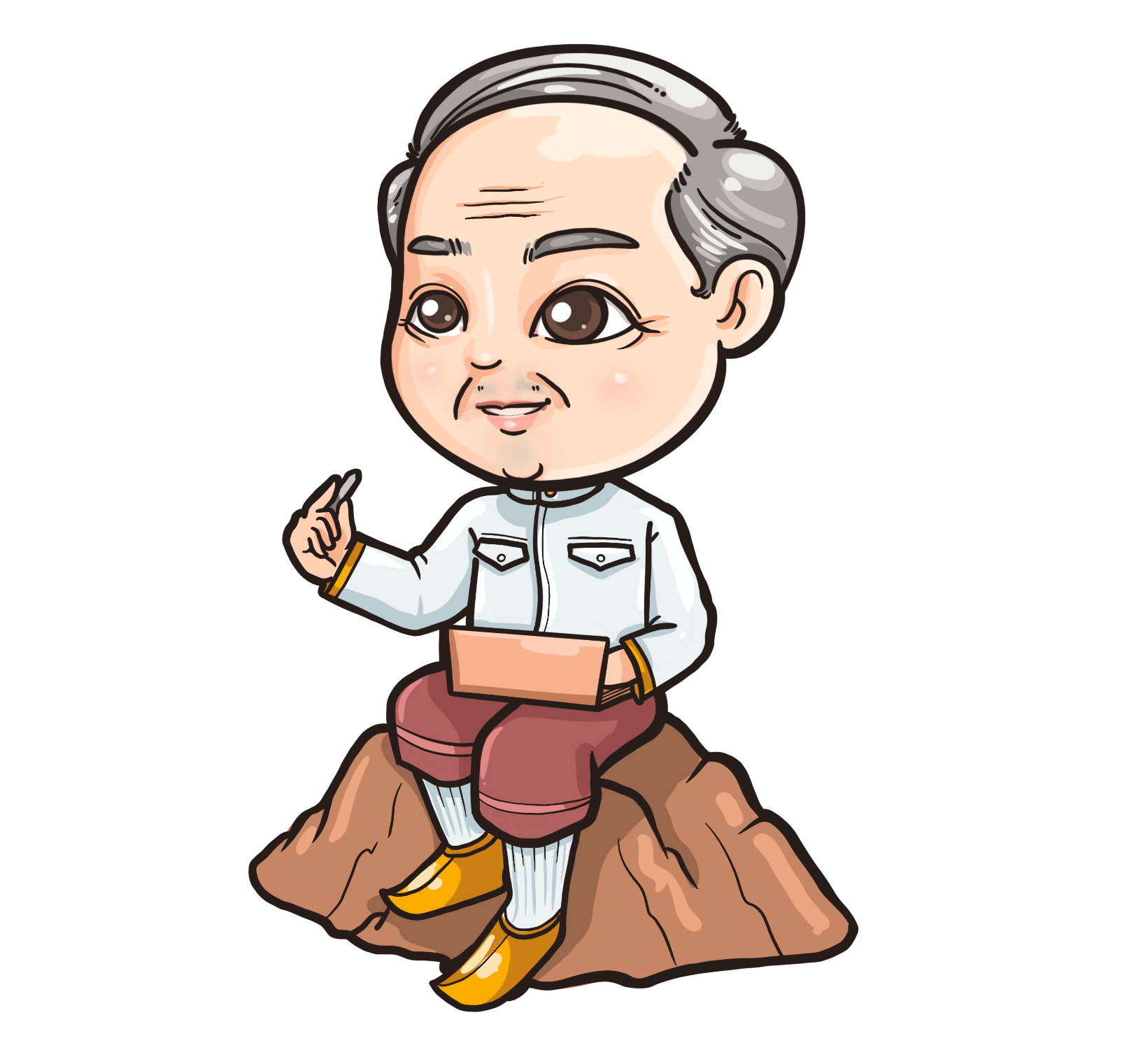 ร่าย คือ คำประพันธ์ประเภทร้อยกรองแบบหนึ่ง มีฉันทลักษณ์น้อยกว่าร้อยกรองประเภทอื่น ถ้าพิจารณาให้ดีจะพบว่าร่ายมีลักษณะใกล้เคียงกับคำประพันธ์ประเภทร้อยแก้วมาก เพียงแต่กำหนดที่คล้องจองและบังคับวรรณยุกต์ในบางแห่ง
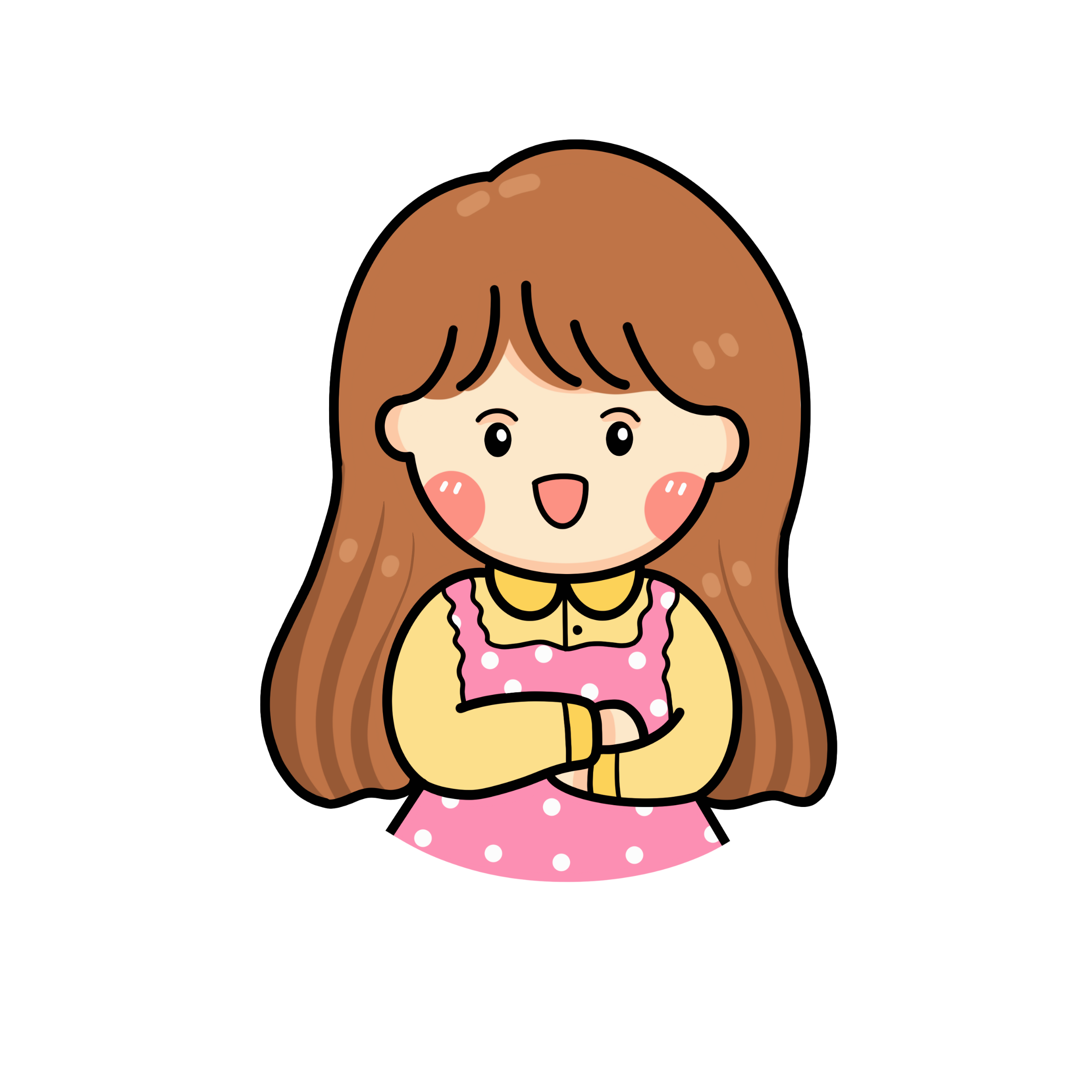 ร่ายที่พบบ่อย ได้แก่  
ร่ายยาว
ร่ายโบราณ
ร่ายดั้น
ร่ายสุภาพ
๑. ร่ายยาว
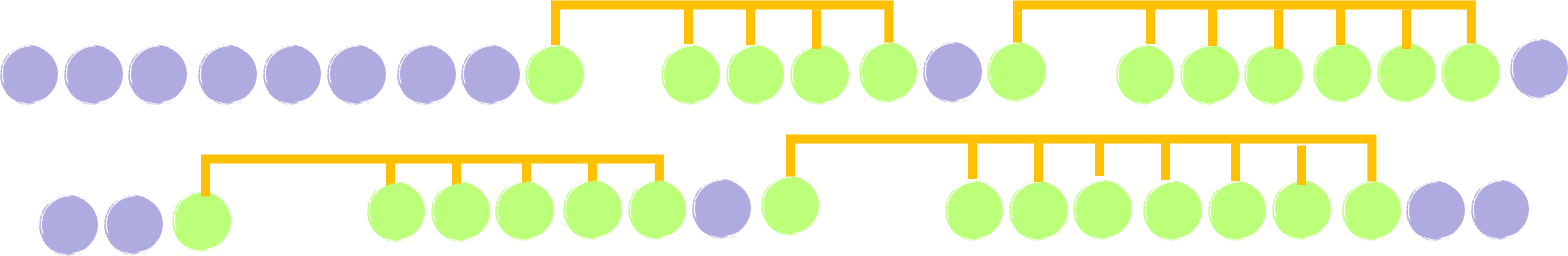 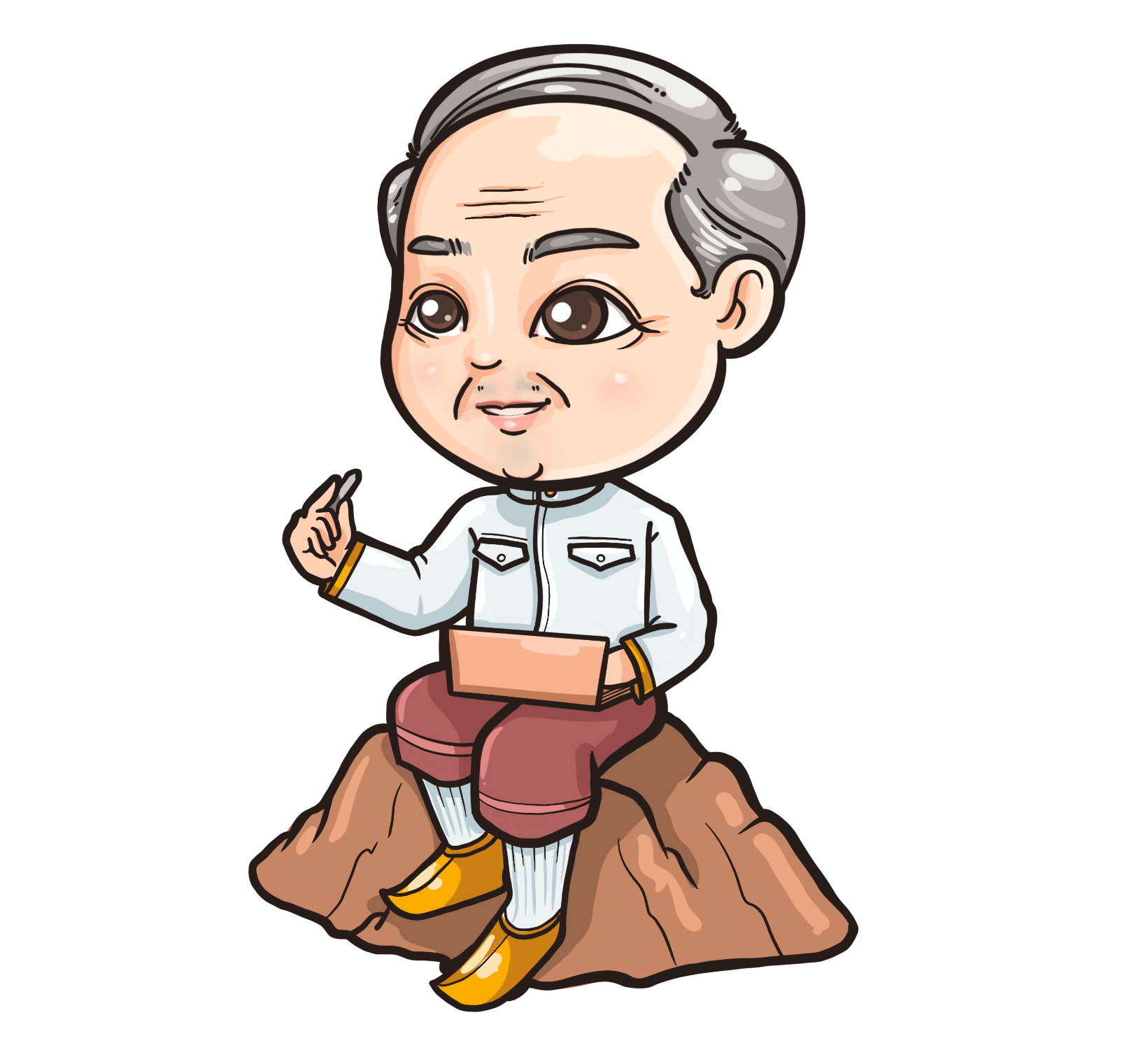 ร่ายยาว คือ ร่ายที่ไม่กำหนดจำนวนคำในวรรคหนึ่ง ๆ แต่ละวรรคจึงอาจมีคำน้อยมากแตกต่างกันไป การสัมผัส คำสุดท้ายของวรรคหน้าสัมผัสกับคำหนึ่งคำใดในวรรคถัดไป จะแต่งสั้นยาวเท่าไรเมื่อจบนิยมลงท้ายด้วยคำว่า แล้วแล นั้นแล นี้เถิด โน้นเถิด ฉะนี้ ฉะนั้น ฯลฯ เป็นต้น
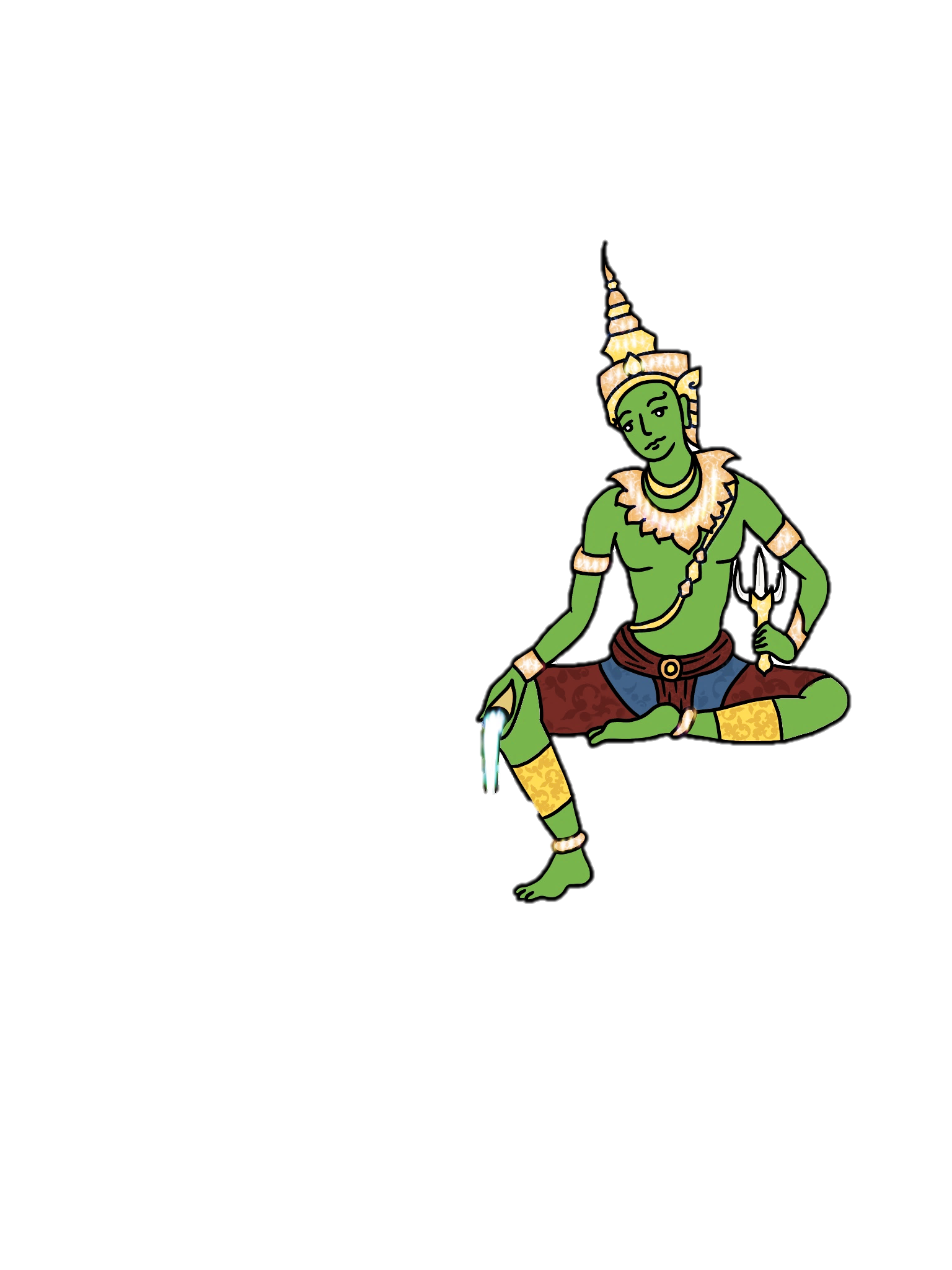 ตัวอย่างร่ายยาว
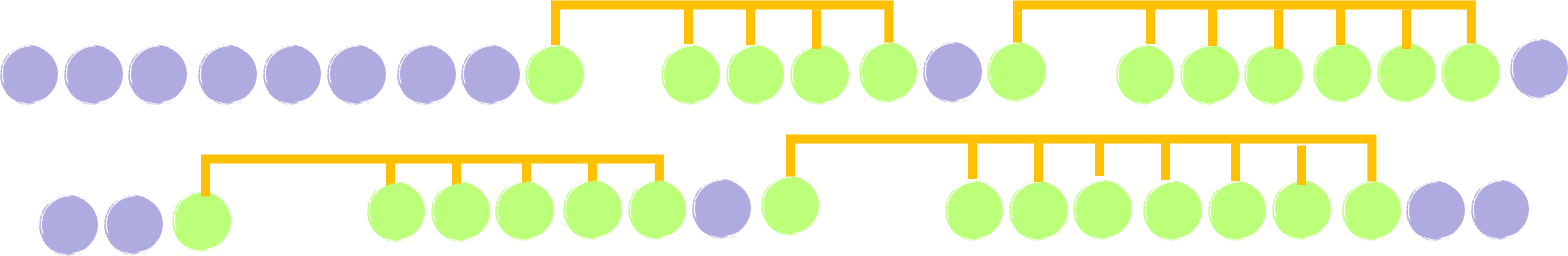 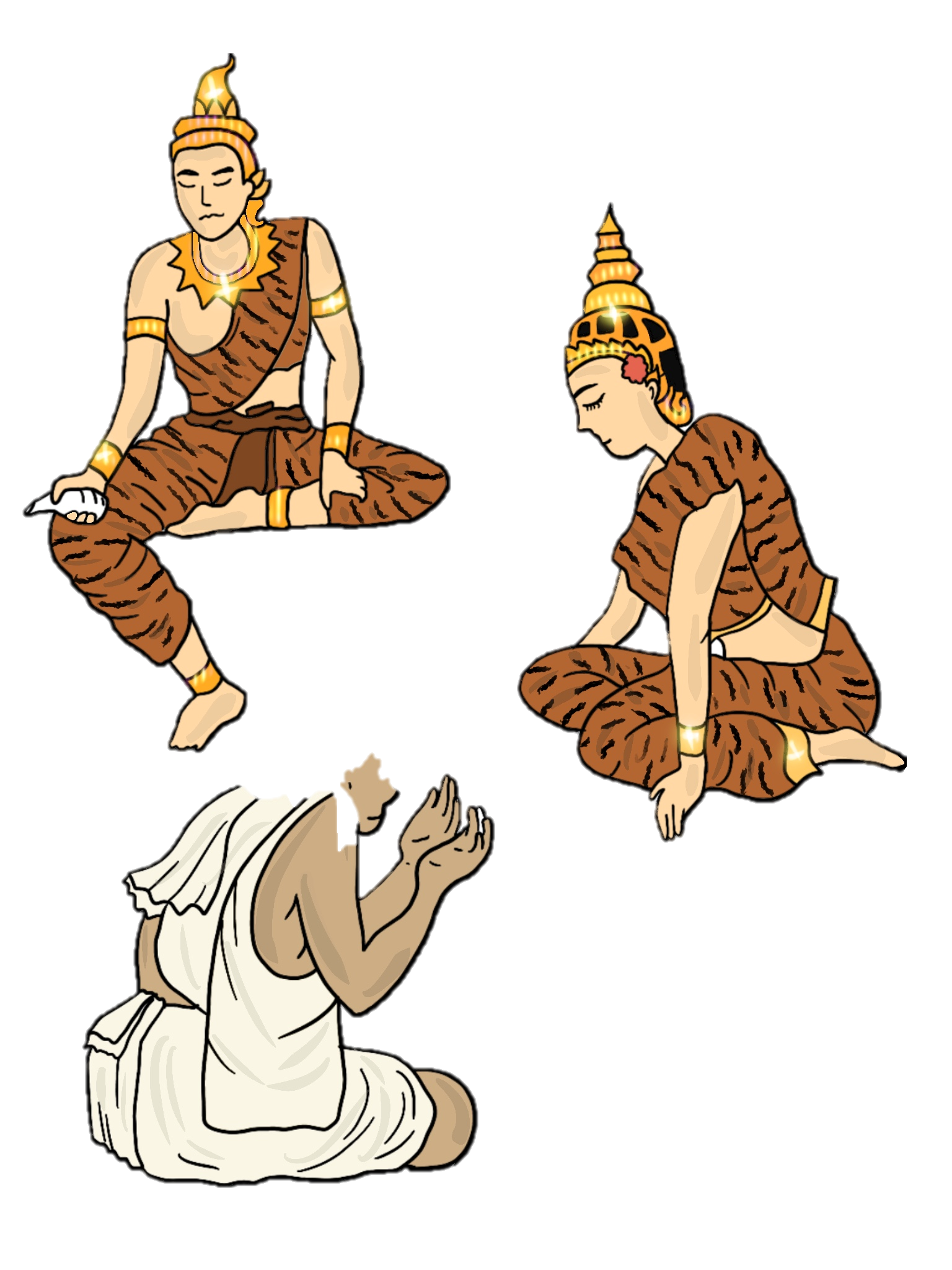 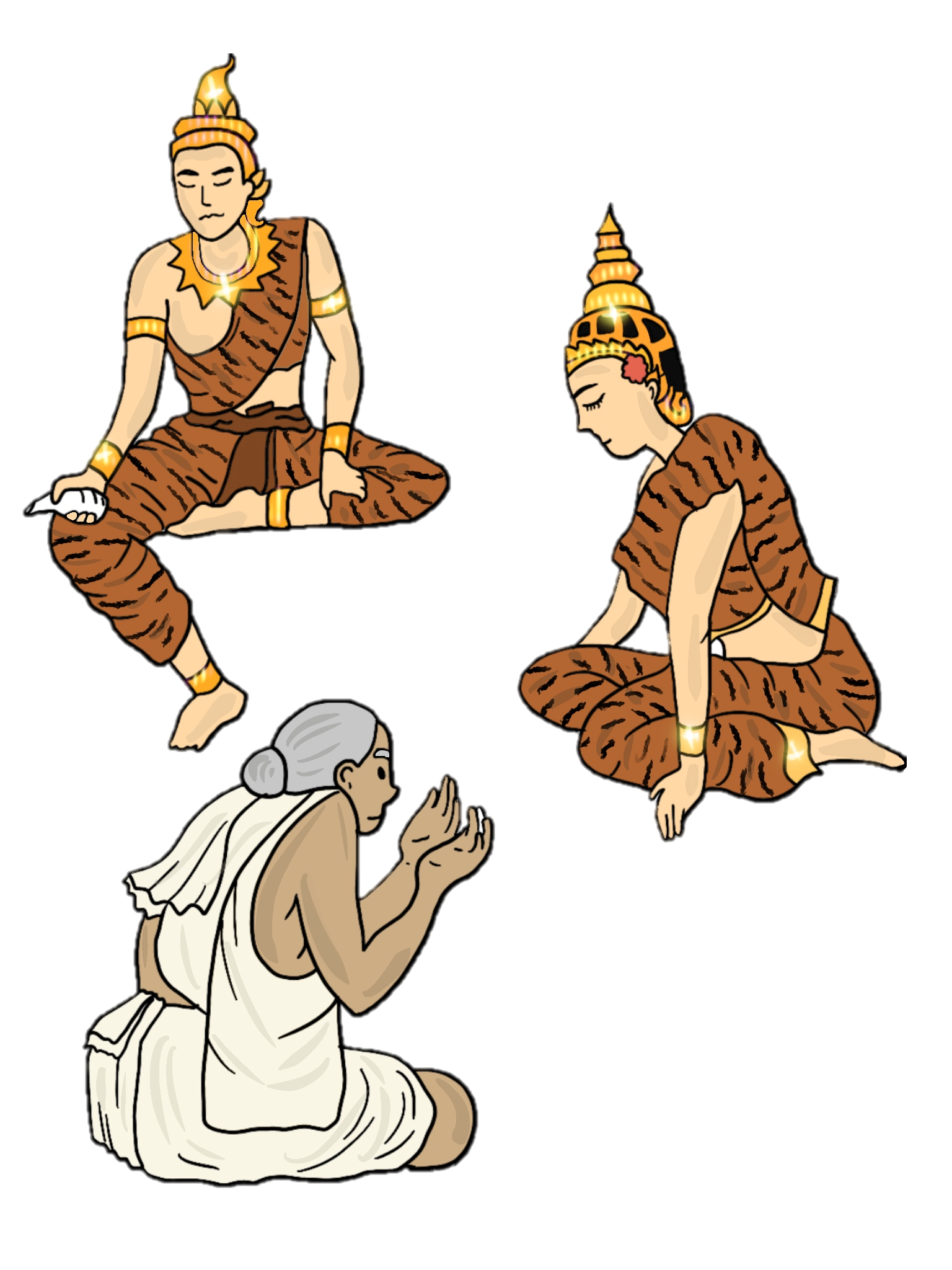 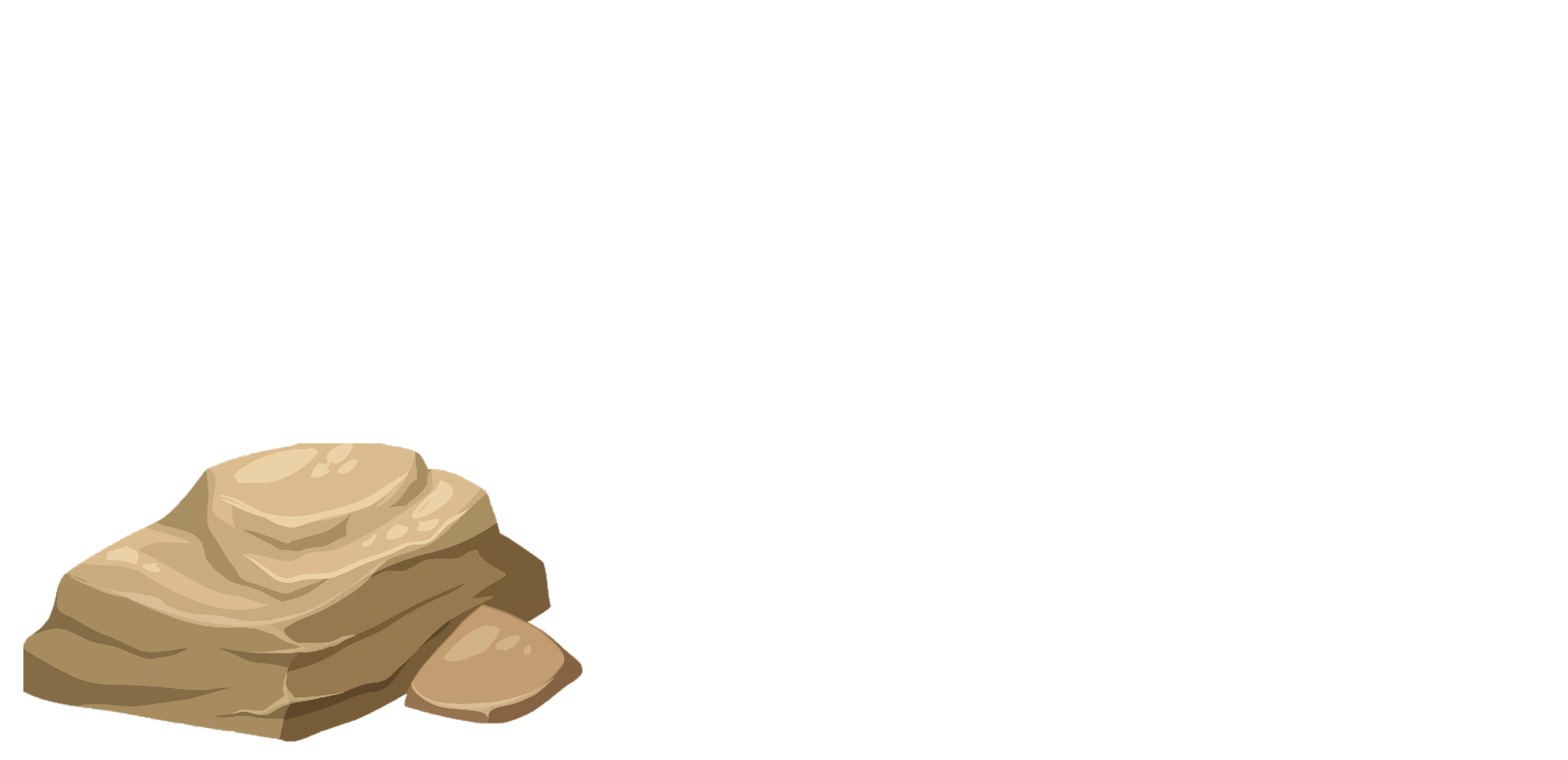 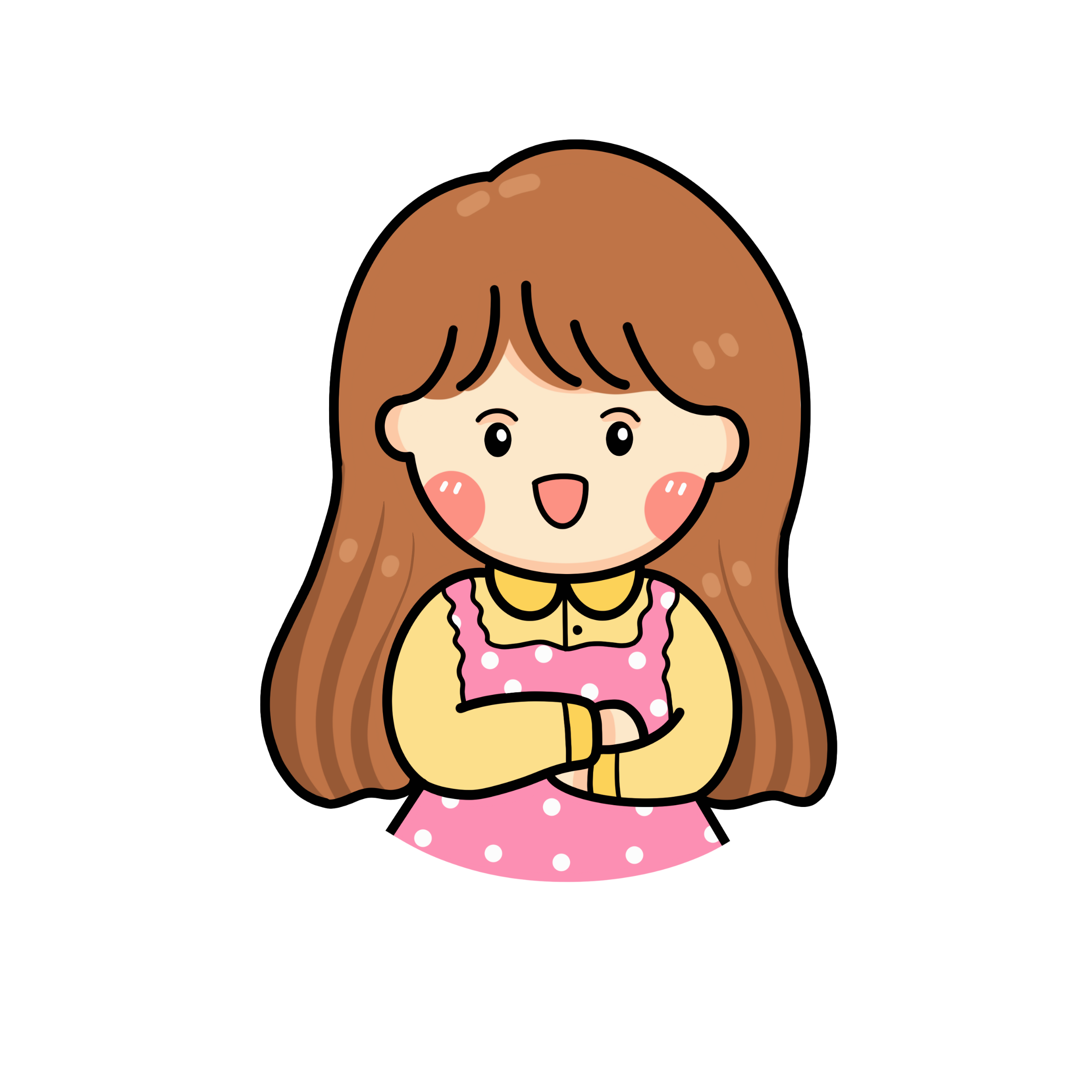 ๒. ร่ายโบราณ
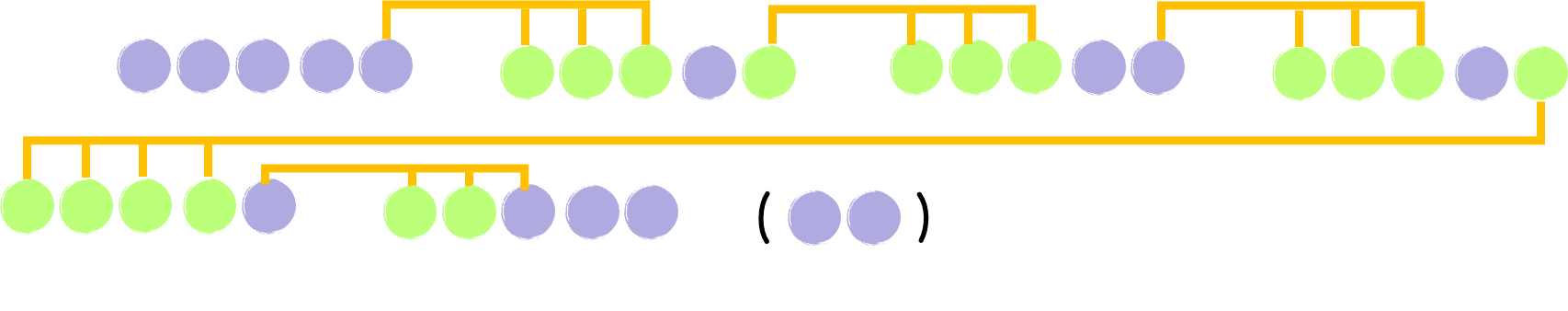 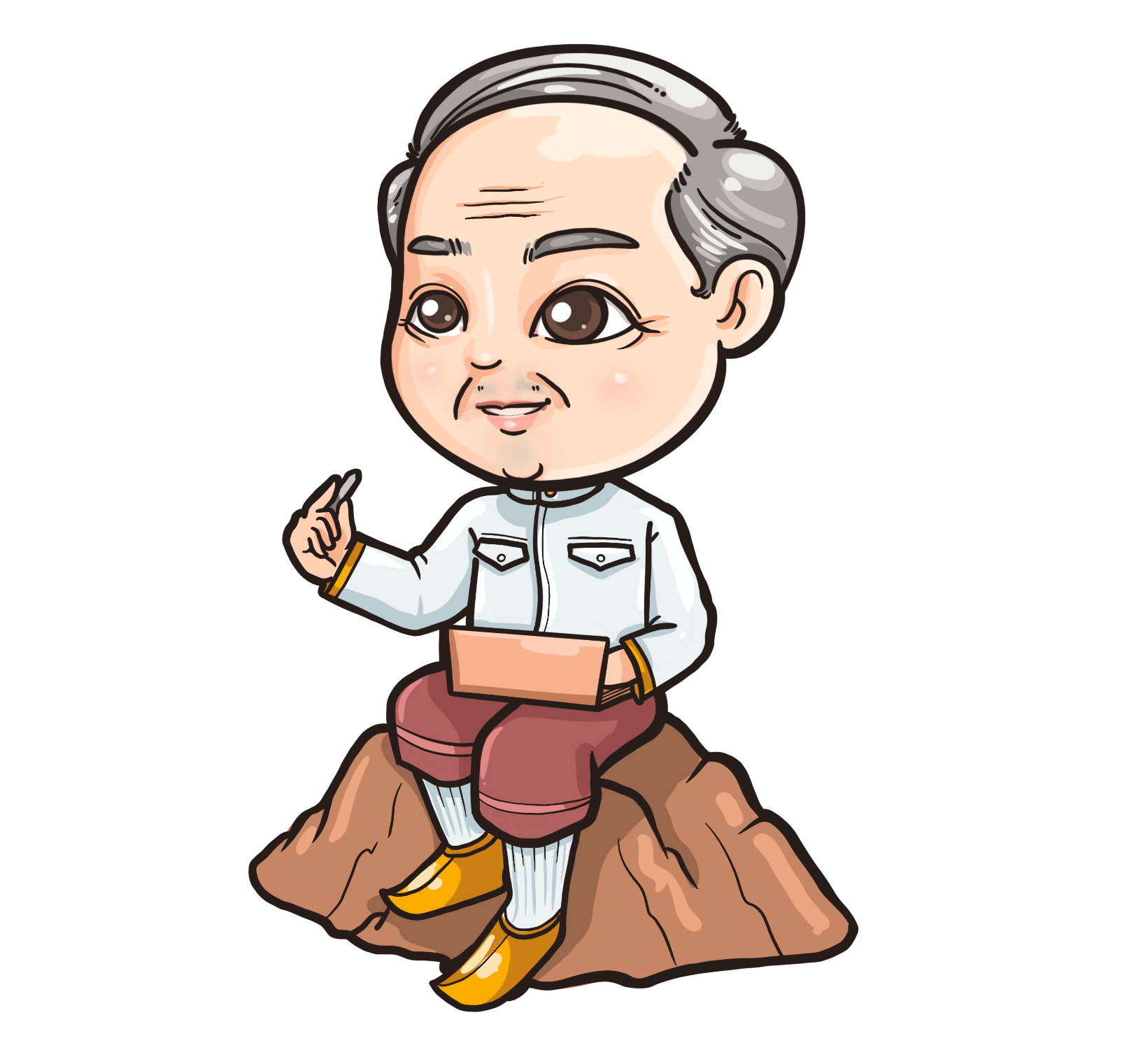 ร่ายโบราณ คือ ร่ายที่กำหนดให้วรรคหนึ่งมีคำ ๕ คำ หรือมากกว่า การสัมผัส คำสุดท้ายของวรรคหน้าสัมผัสกับคำที่ ๑ ๒ หรือ ๓ คำใดคำหนึ่งของวรรคถัดไป และกำหนดว่า หากส่งด้วยคำเอกต้องสัมผัสด้วยคำเอก คำโทก็ด้วยคำโท คำตายก็ด้วยคำตาย ในการจบบท ห้ามไม่ให้ใช้คำที่มีรูปวรรณยุกต์ประสมอยู่เป็นคำจบบท
ตัวอย่างร่ายโบราณ
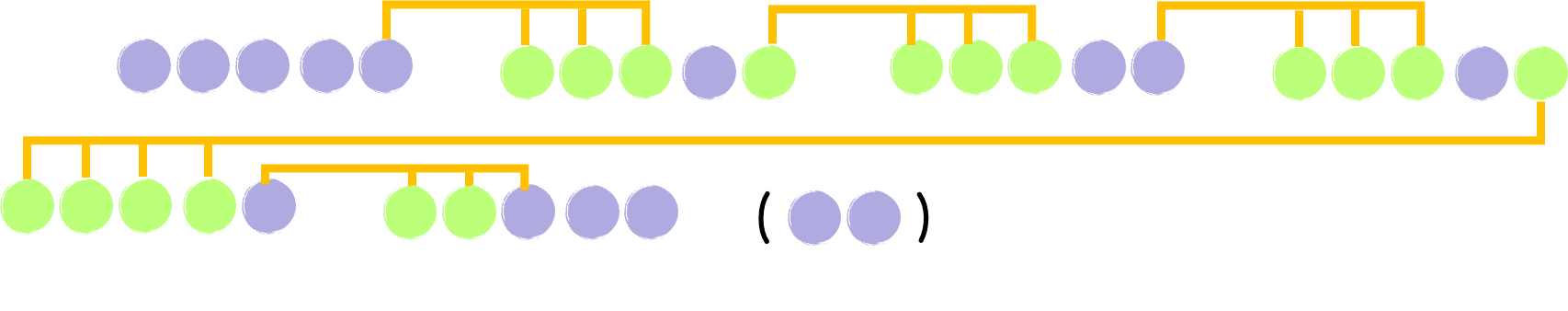 ช้างพะช้างชนกัน   ม้าผกผันคลุกเคล้า  เข้ารุกรวนทวนแทง    รแรงเร่งมาหนา ถึงพิมพิสารครราช   พระบาทขาดคอช้าง  ขุนพลคว้างขวางรบ   กันพระศพกษัตริย์ หนีเมื้อเมืองท่านไท้   ครั้นพระศพเข้าได้   ลั่นเขื่อนให้หับทวาร   ท่านนา
 				 		(ลิลิตพระลอ)
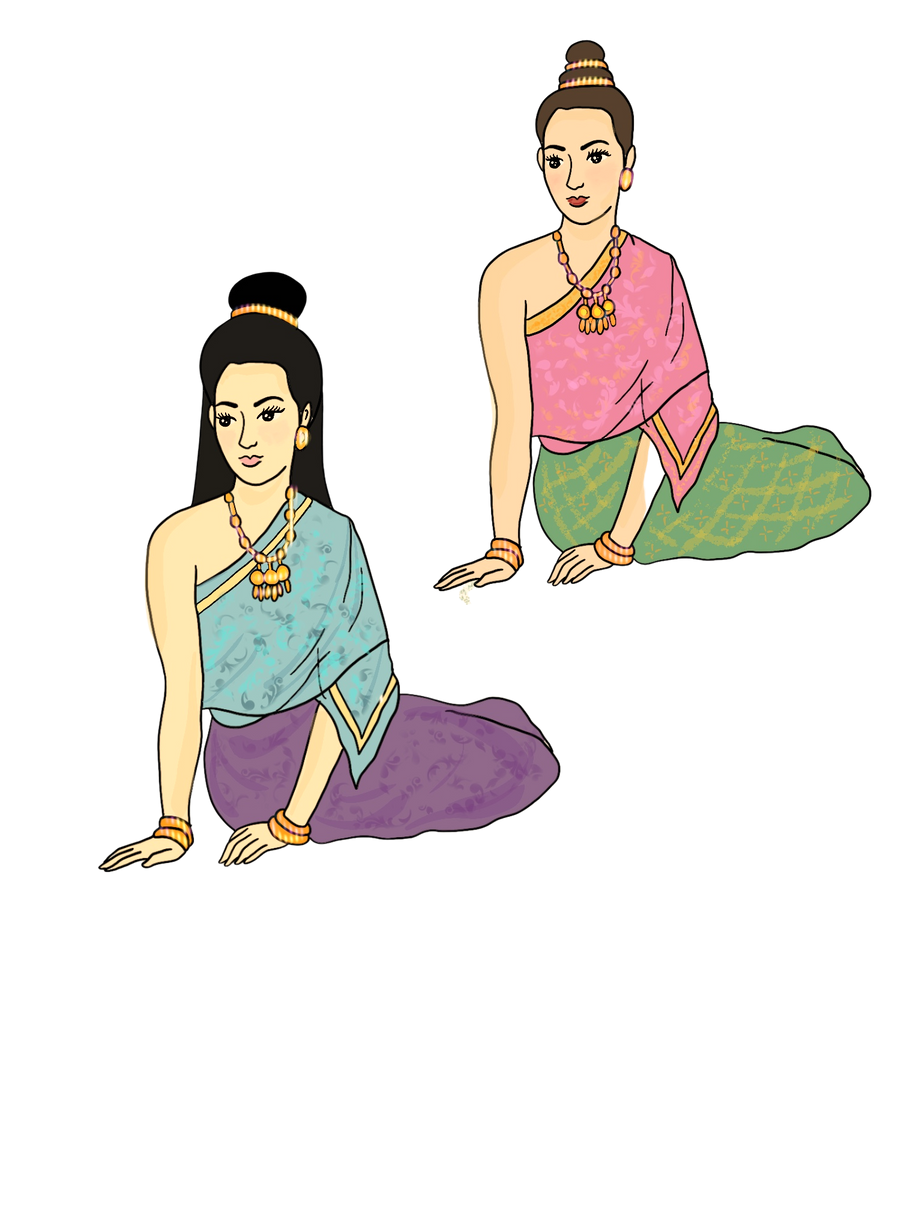 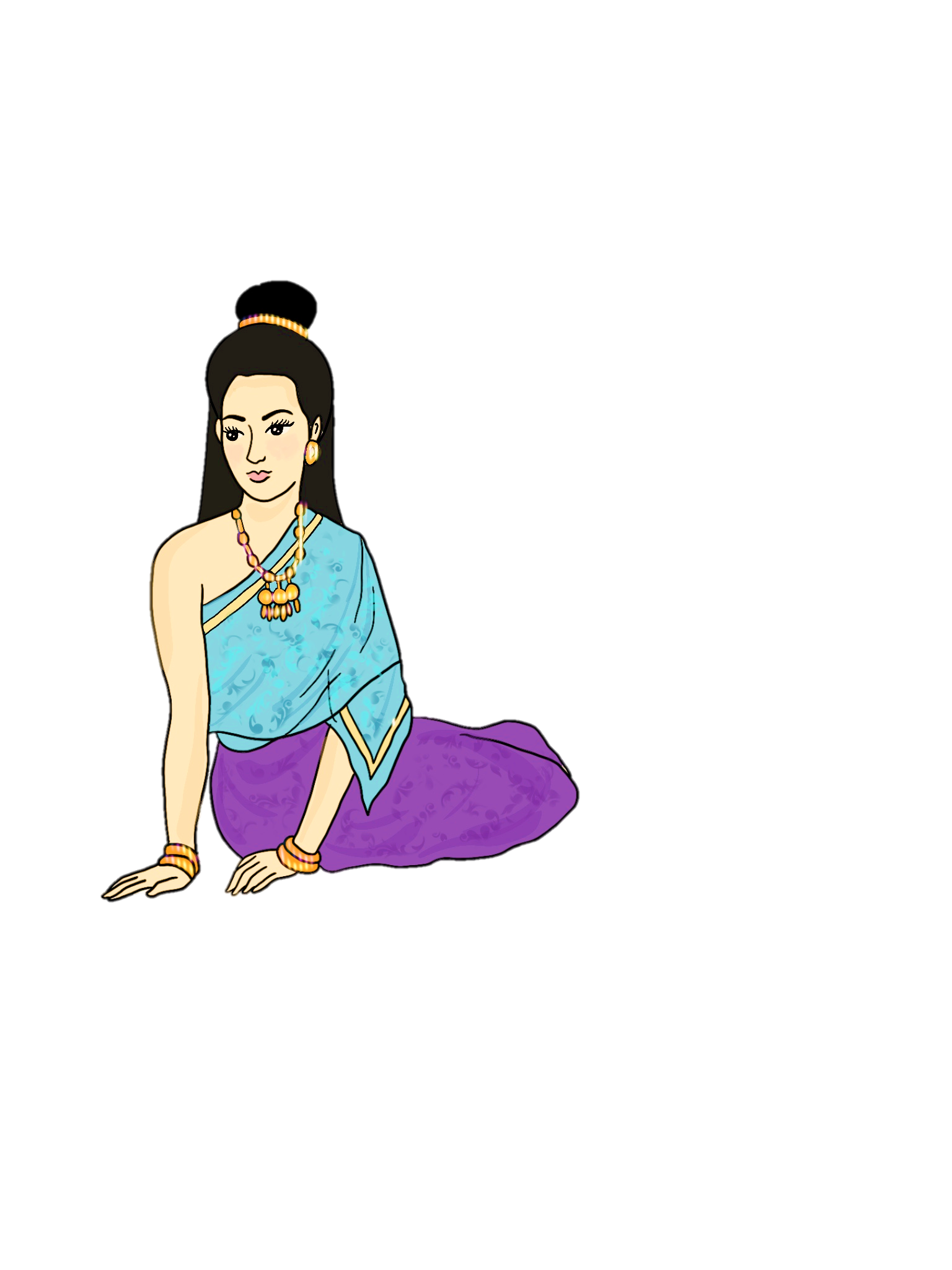 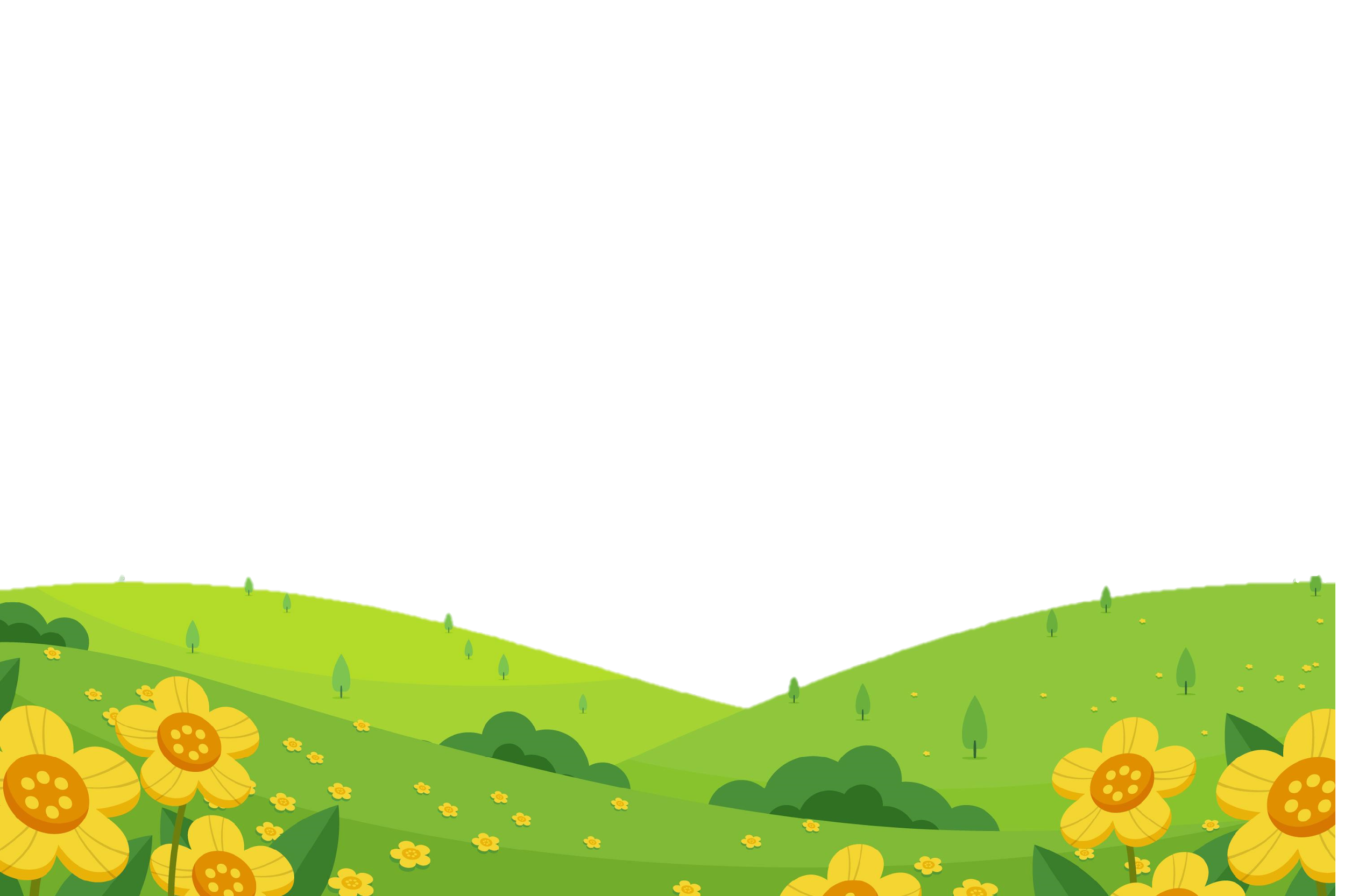 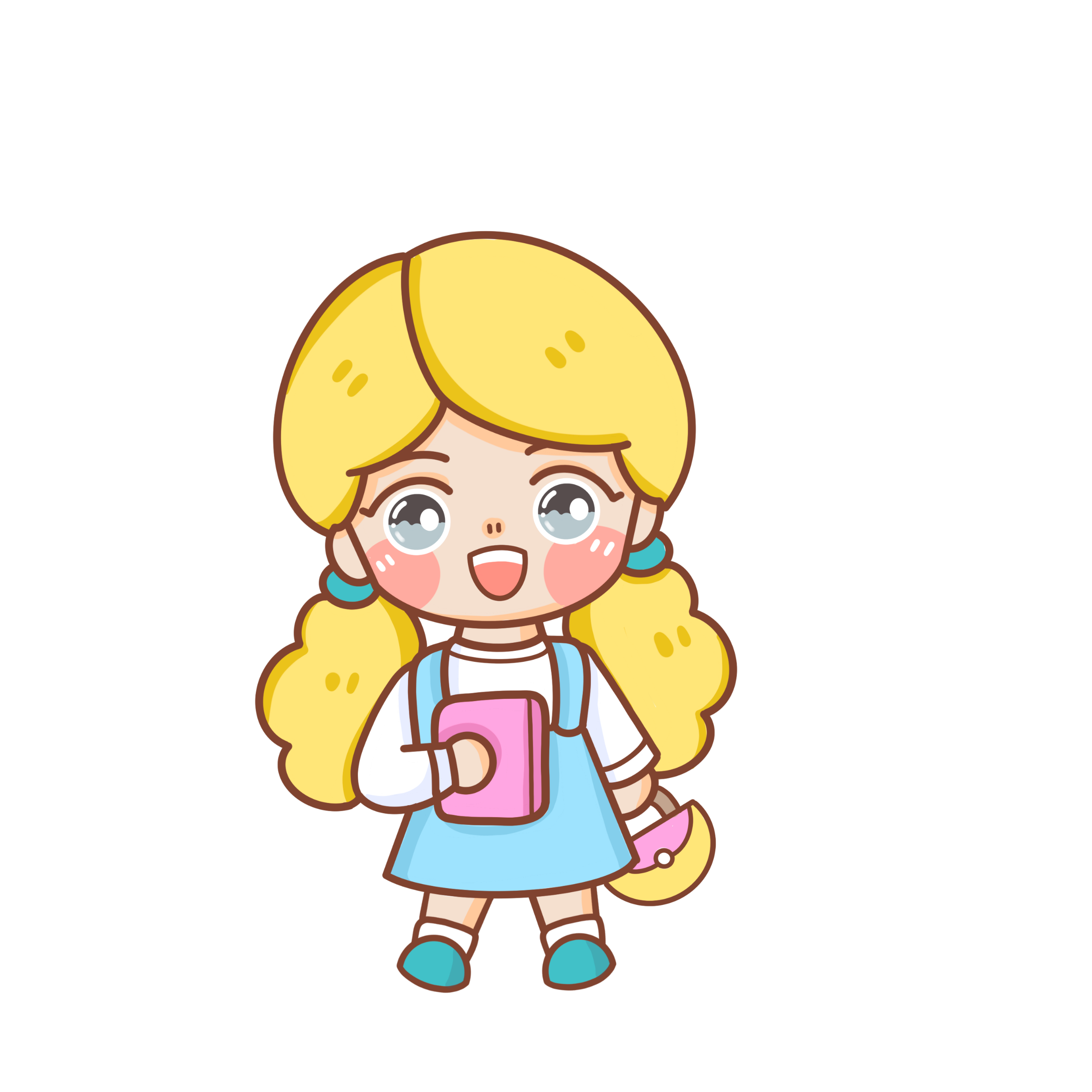 ๓. ร่ายดั้น
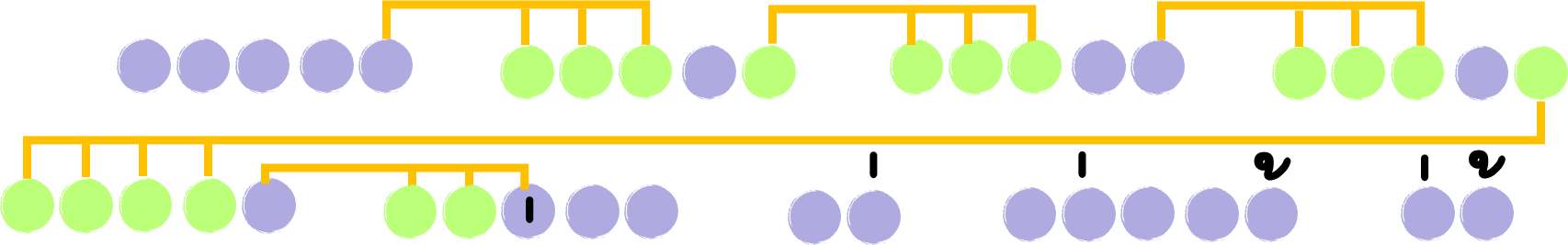 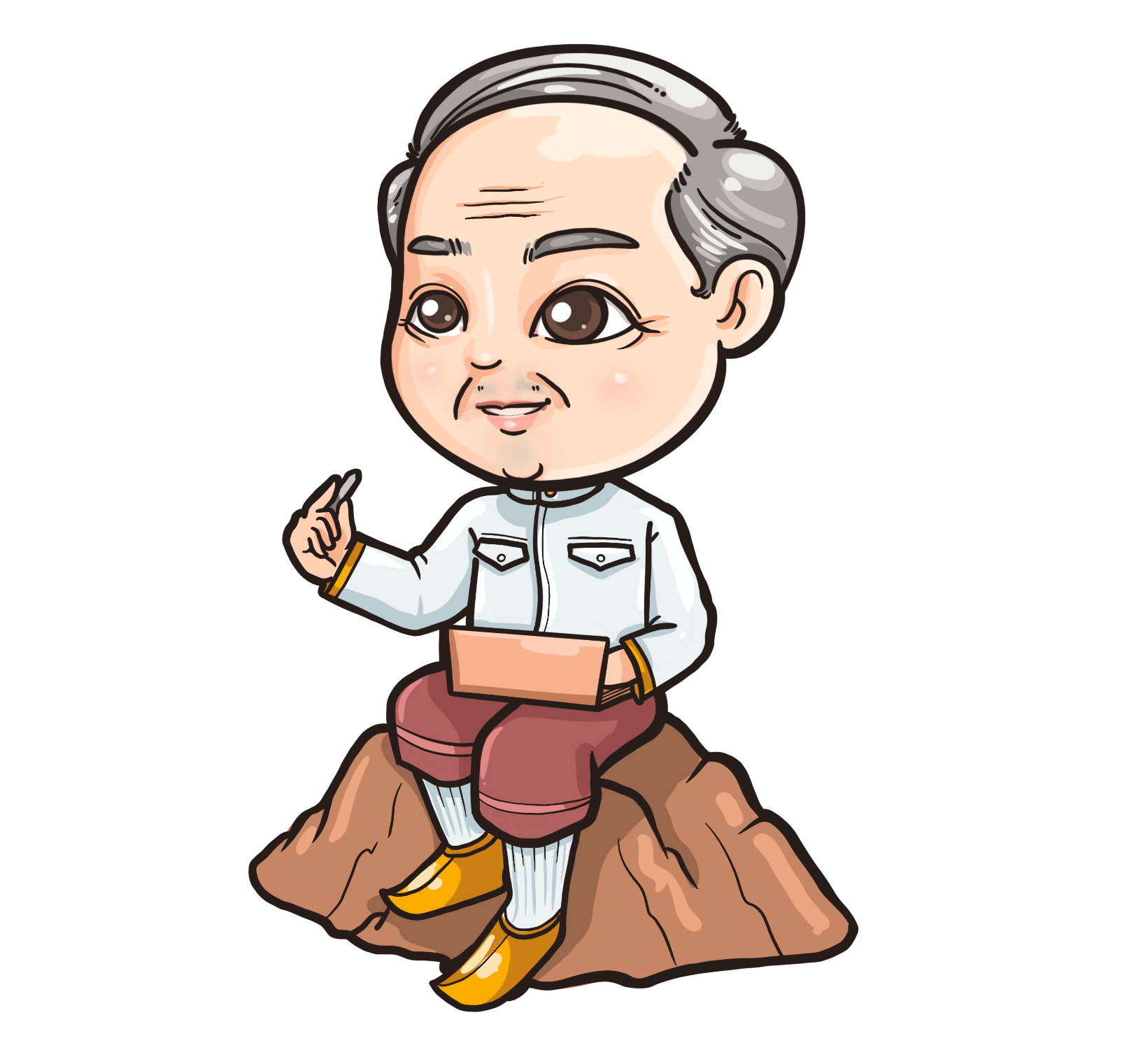 ร่ายดั้น คือ ร่ายที่กำหนดคำในวรรคและการสัมผัสเหมือนร่ายโบราณแต่ไม่เคร่งเรื่องการรับสัมผัสระหว่างชนิดคำ คือ คำเอกไม่จำเป็นต้องรับด้วยคำเอก เป็นต้น ส่วนการจบบท ใช้บาทที่สามและสี่ของโคลงดั้นมาปิดท้ายบท และอาจแต่งให้มีคำสร้อยสลับวรรคก็ได้
ตัวอย่างร่ายดั้น
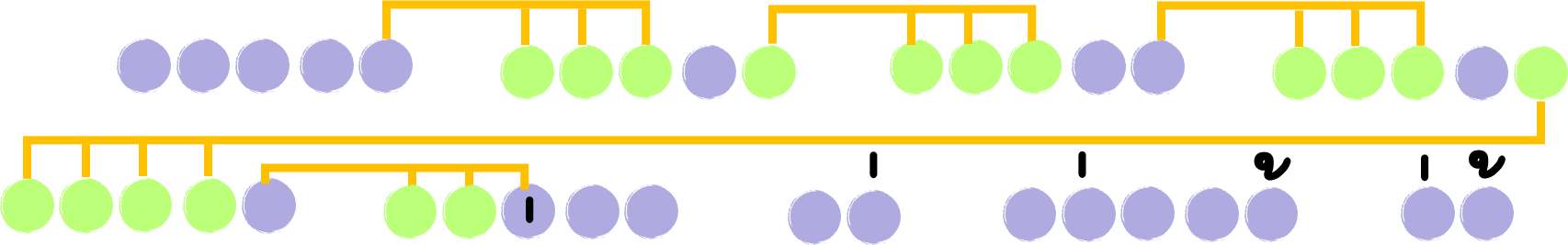 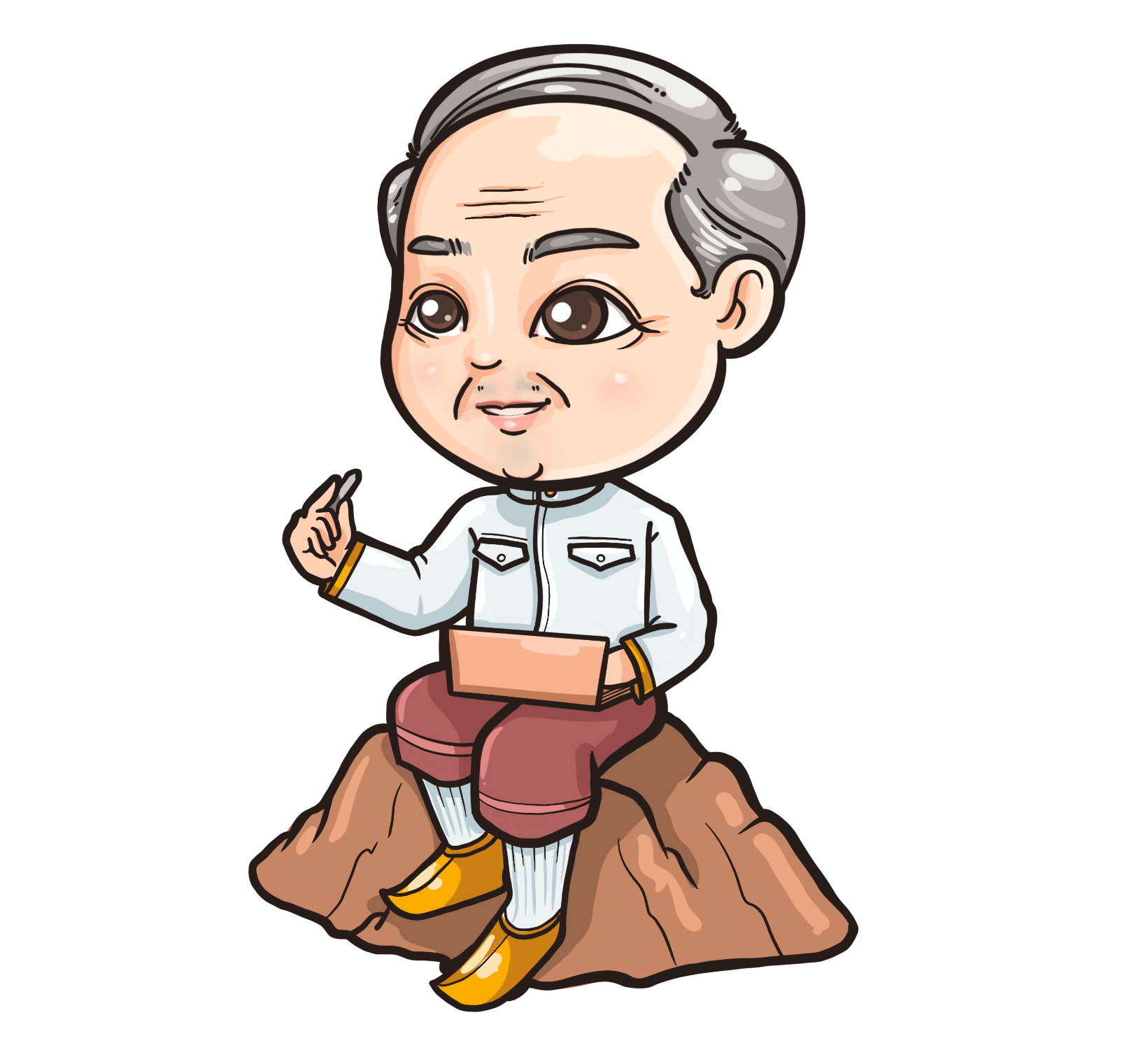 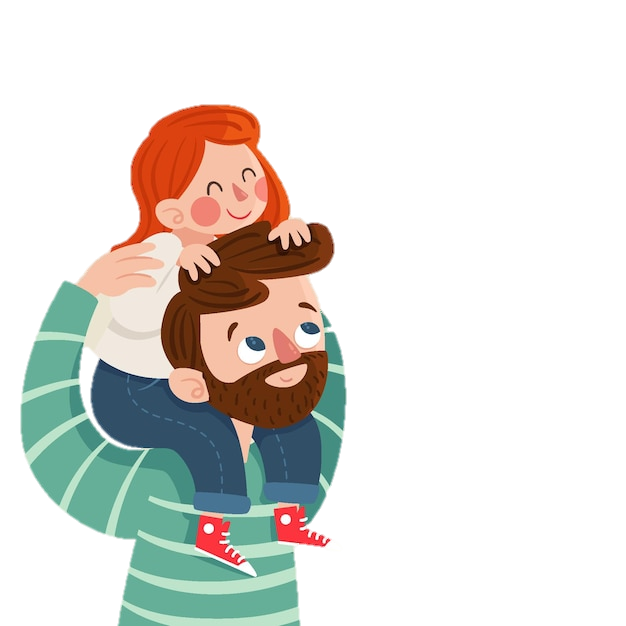 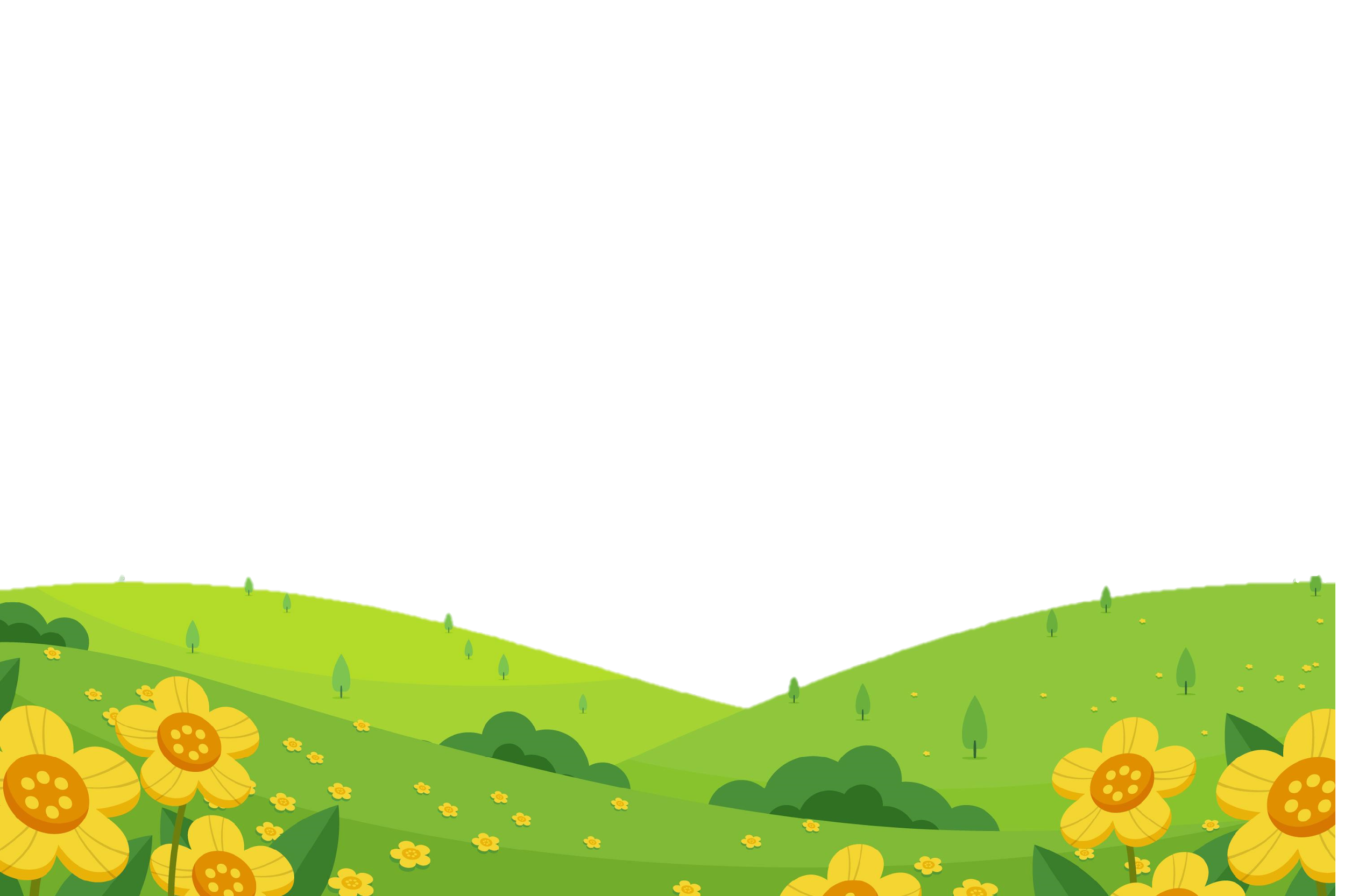 ศรีสุนทรประฌาม งามด้วยเบญจพิธ องค์ประดิษฐ์อุตดม อัญขยมประจงถวาย พร้อมด้วยกายวาจาจิต...มวลมารพ่ายแพ้สูญ สิ้นเสร็จ ทรงพระคุณล้ำล้น เลิศครู
 				 ลิลิตดั้นมาตาปิตุคุณคาถาบรรยาย
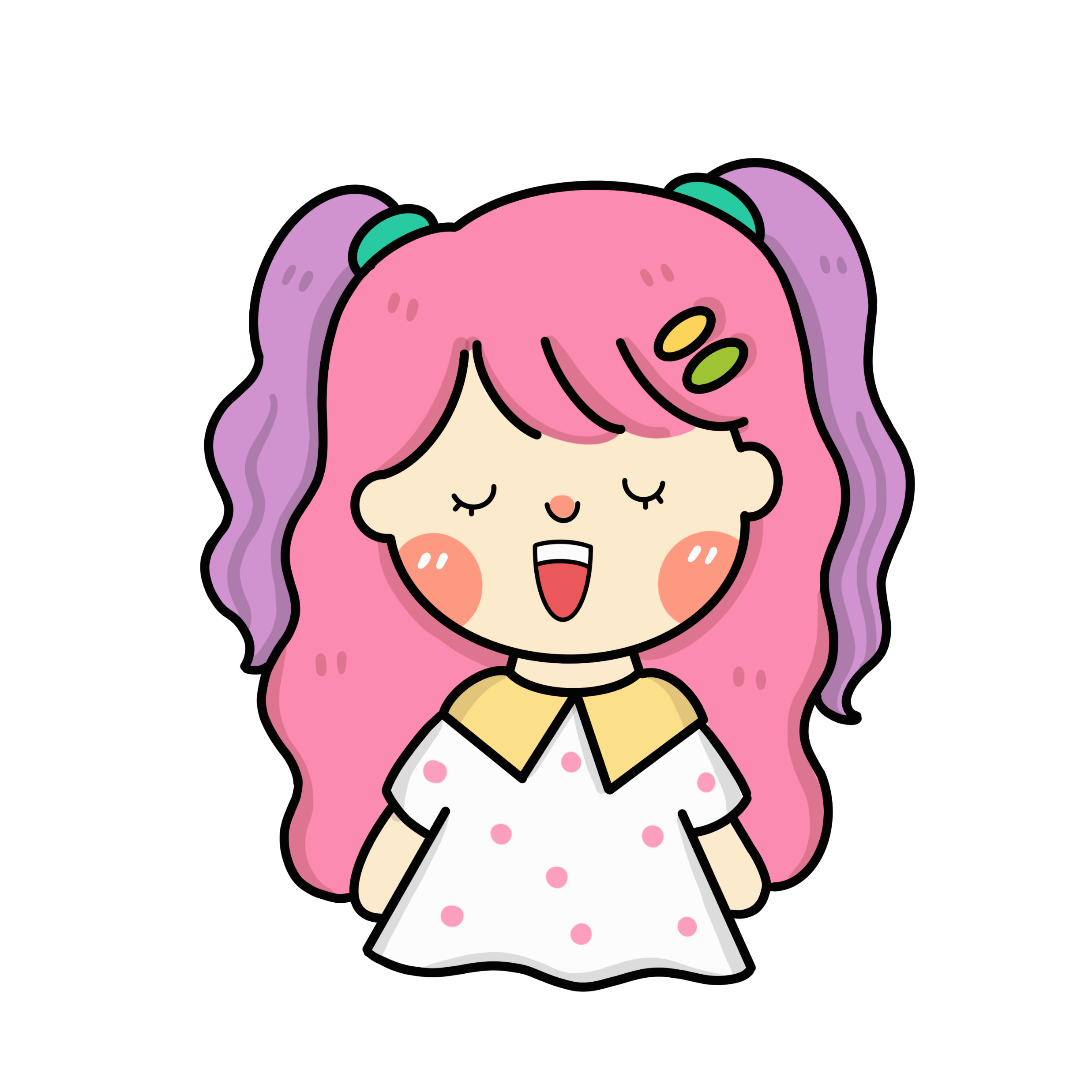 ๔. ร่ายสุภาพ
ร่ายสุภาพ คือ ร่ายที่กำหนดคำในวรรคและการสัมผัสเหมือนร่ายดั้นทุกประการ ส่วนการจบบท ใช้โคลงสองสุภาพจบ และนิยมมีคำสร้อยปิดท้ายด้วย และอาจแต่งให้มีคำสร้อยสลับวรรคก็ได้
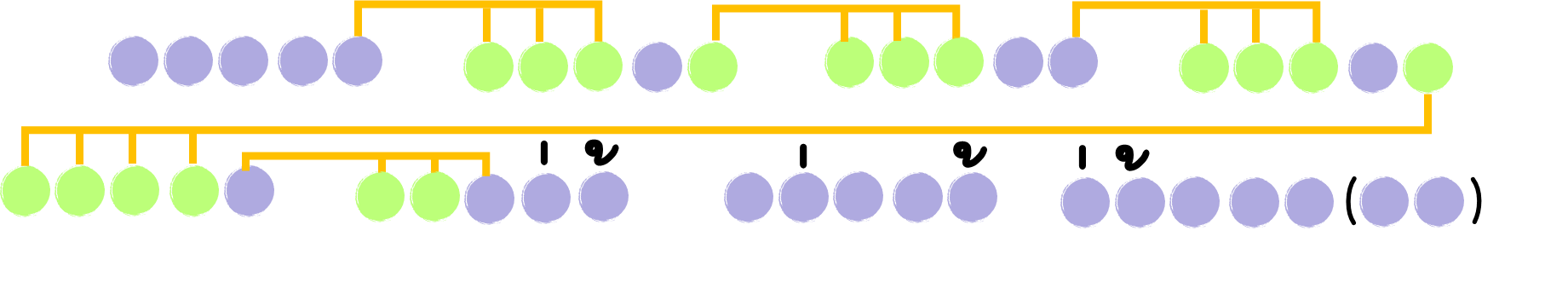 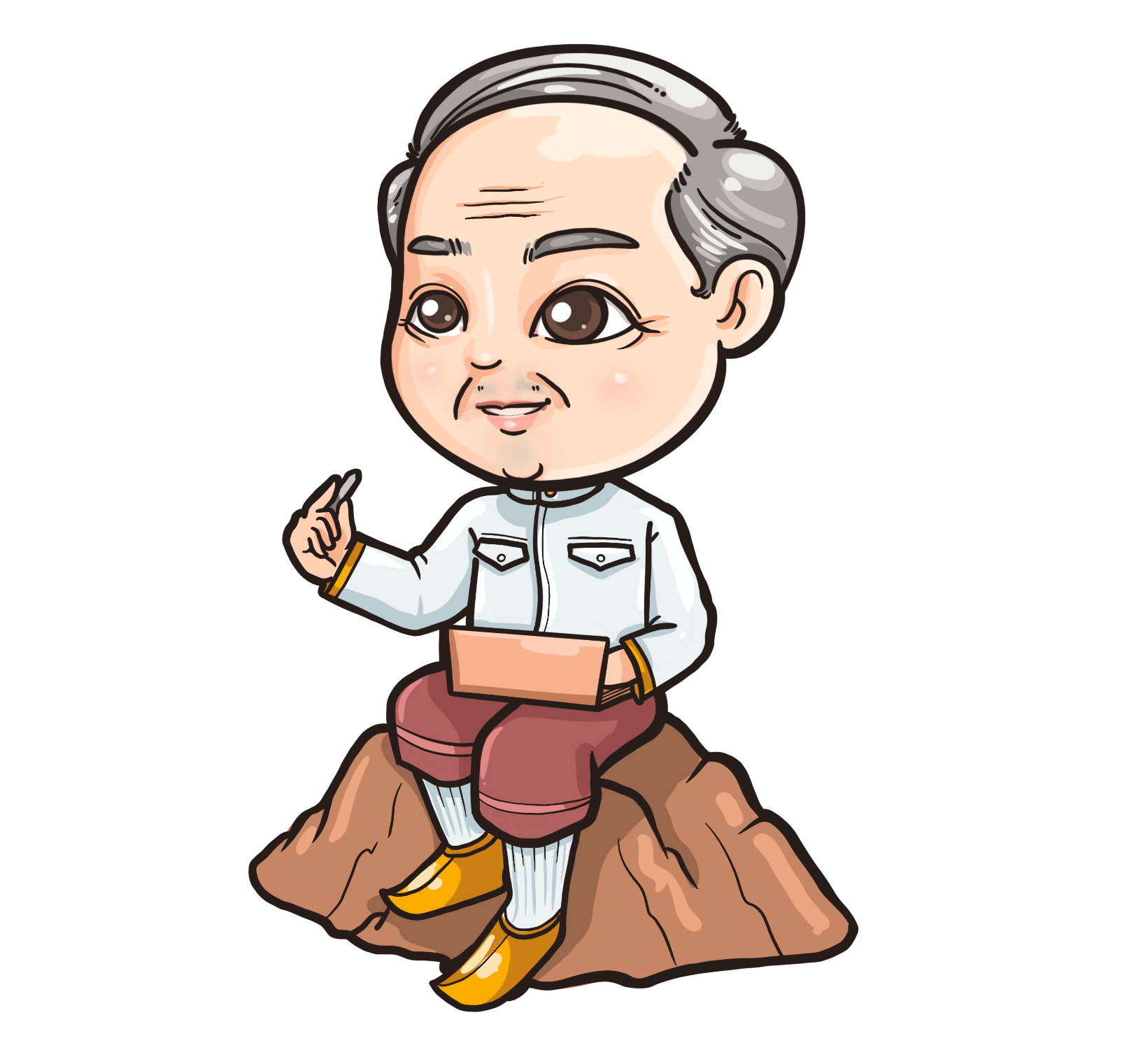 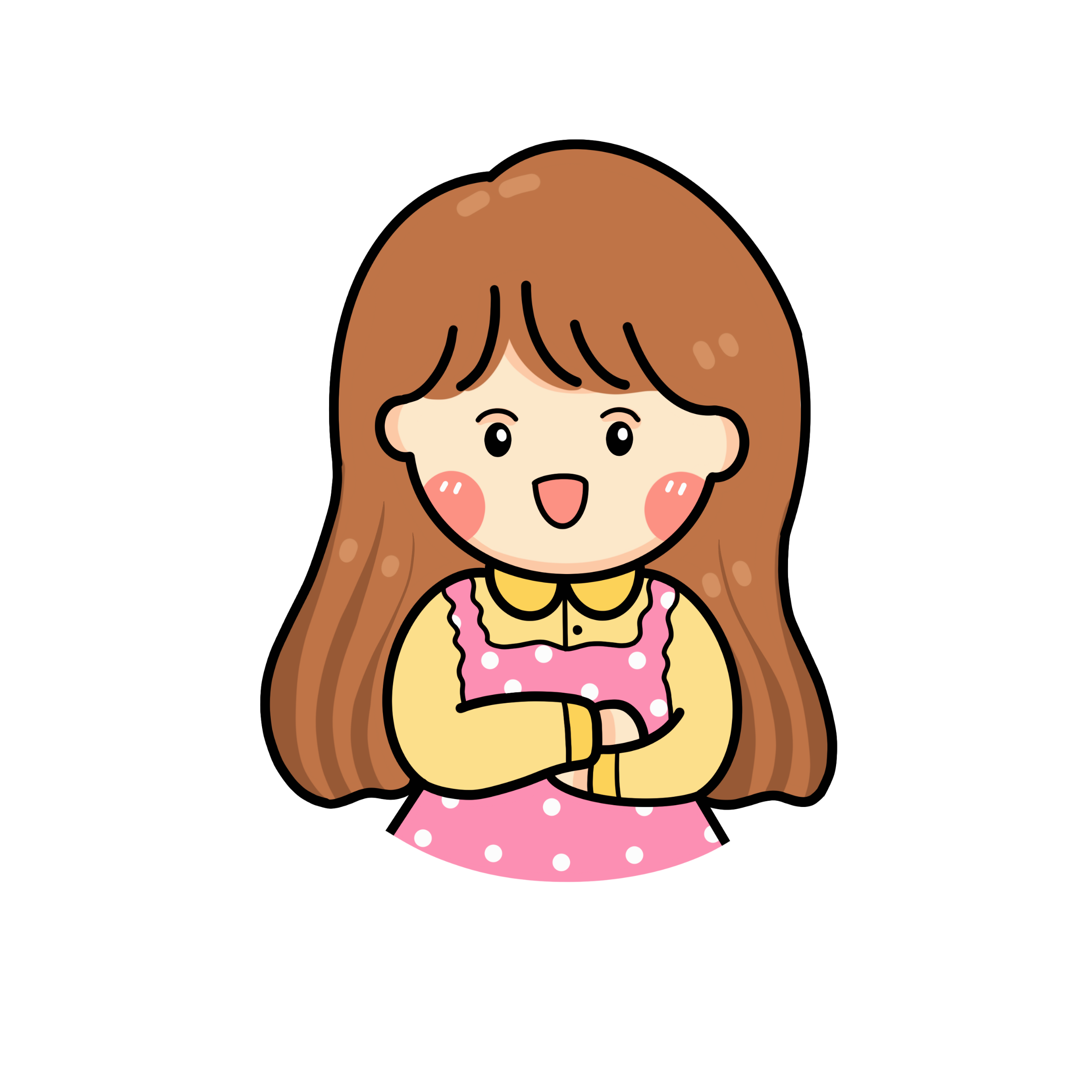 ตัวอย่างร่ายสุภาพ
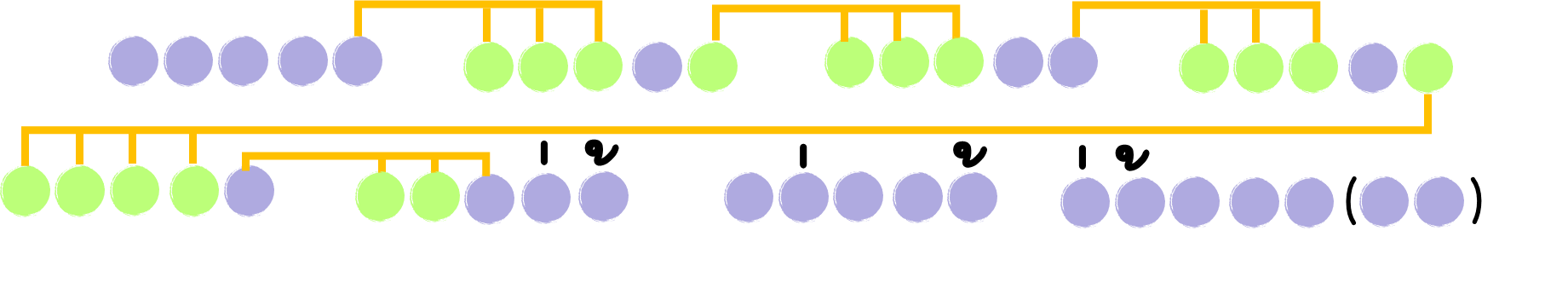 สรวมสวัสดิวิชัย   เกริกกรุงไกรเกรียงยศ   เกียรติปรากฏขจรขจาย สบายทั่วแหล่งหล้า   ฝนฟ้าฉ่ำชุ่มชล   ไพศรพณ์ผลพูนเพิ่ม   เหิมใจราษฎร์บำเทิง...ประเทศสยามชื่นช้อย ทุกข์ขุกเข็ญใหญ่น้อย นาศไร้แรงเกษม โสตเทอญ
 						ลิลิตนิทราชาคริต
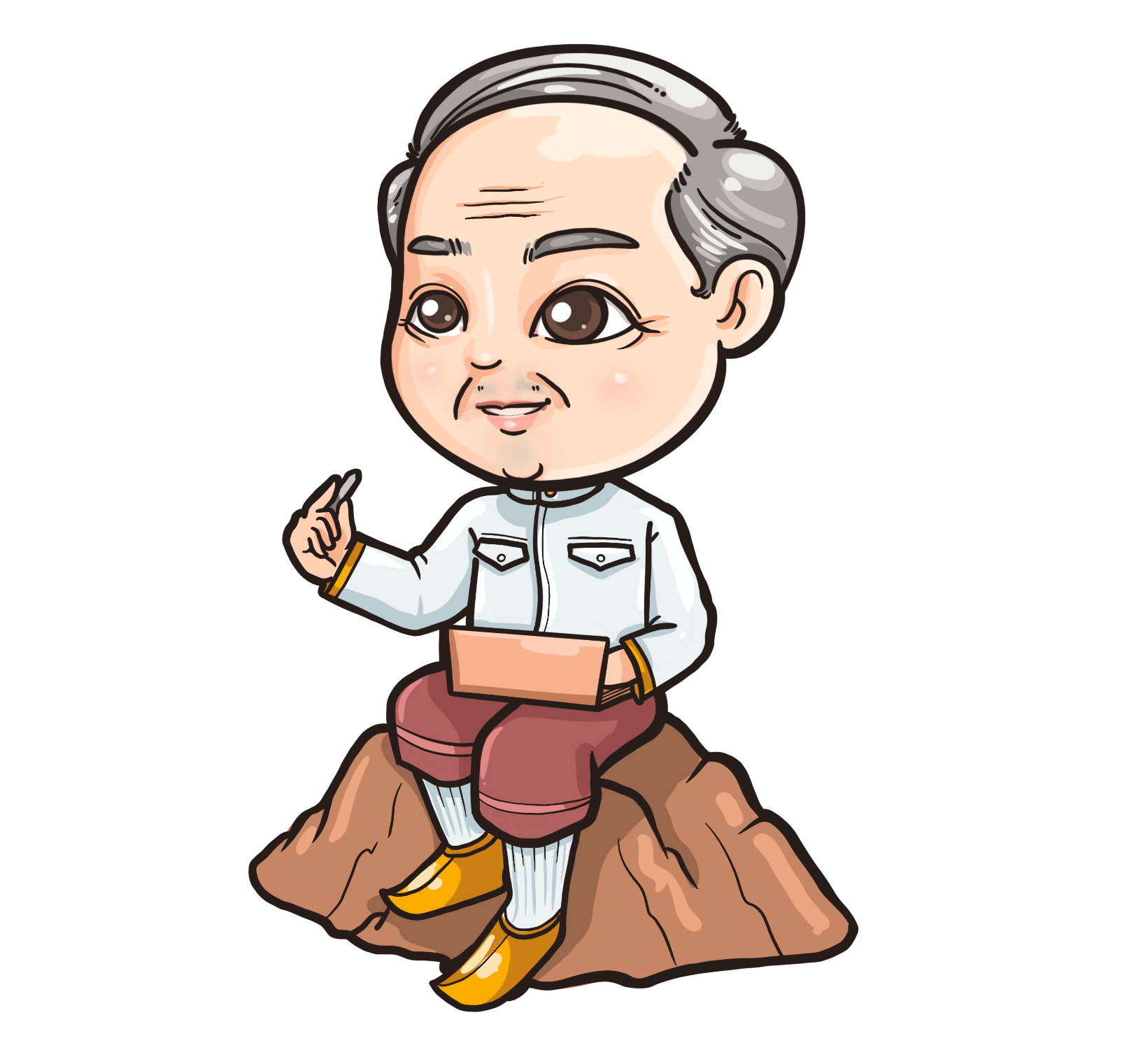 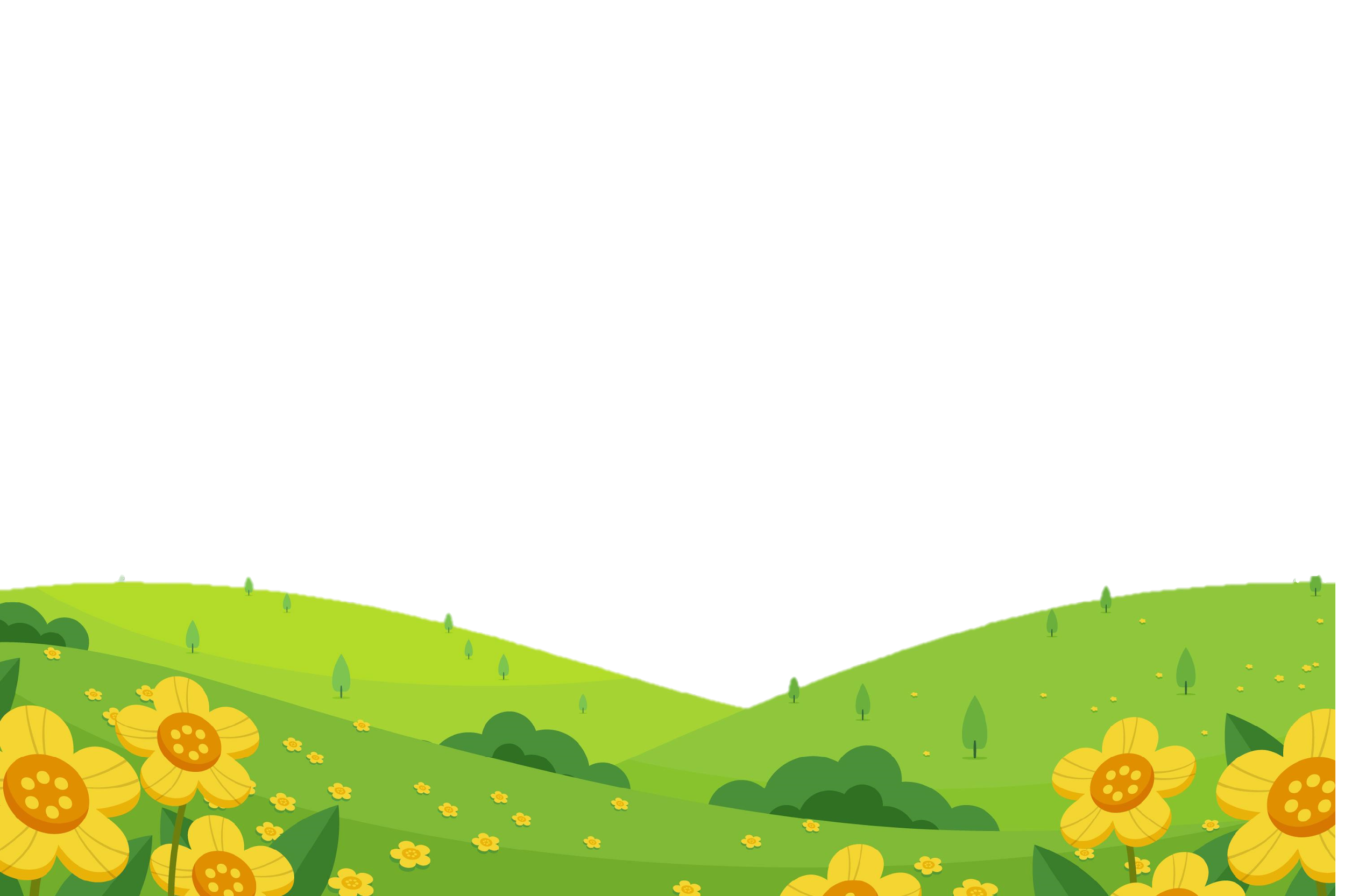